Sorterande tentafrågor K11
Till och med ordinarie HT22
Ingår
Ordinarie HT21 2022-01-07Fall 1, Fall 2, Fall 3
Omtenta HT21 2022-02-23Fall 1, Fall 2, Fall 3, Fall 4
Ordinarie VT22 2022-06-08Fall 1, Fall 2, Fall 3
Omtenta VT22 2022-08-15Fall 1, Fall 2, Fall 3
Ordinarie HT22 2023-01-03Fall 1, Fall 2, Fall 3
Omtenta HT22 2023-02-22Fall 1, Fall 2, Fall 3
Tema
GEN – Geriatrik och palliativ medicin s.4-107
GEN – Allmänmedicin s. 108-208
GEN – Akutmedicin och katastrofmedicin s.209-300

Rättsmedicin har inte haft något ”eget” fall och ligger under andra fall
GEN – Geriatrik och palliativ medicin
Fall 2: Anders, 67 år (Ord HT21 )
Anders är 67 år och arbetade i höstas sin sista termin som gymnasielärare i matematik och kemi. Han har alltid trivts med sitt yrke, men i samband med hans hustrus bortgång för ett par år sedan tappade han gnistan en del och tappade samtidigt även glädjen i arbetet. Under den gångna hösten noterade han tilltagande problem med närminnet och vid ett par tillfällen glömde han lektioner, vilket han aldrig tidigare gjort under sin yrkeskarriär. När han nu söker dig på vårdcentralen knappt ett år senare i augusti är det för att hans dotter som bor i en annan stad mer eller mindre tvingat honom till en läkartid för hans dåliga minne.
Fråga 2:1 (2p). Vilka differentialdiagnoser bör i första hand beaktas utifrån den kortfattade anamnesen? Motivera kort hur du tänker!
Fall 2: Anders, 67 år (Ord HT21 )
Anders är 67 år och arbetade i höstas sin sista termin som gymnasielärare i matematik och kemi. Han har alltid trivts med sitt yrke, men i samband med hans hustrus bortgång för ett par år sedan tappade han gnistan en del och tappade samtidigt även glädjen i arbetet. Under den gångna hösten noterade han tilltagande problem med närminnet och vid ett par tillfällen glömde han lektioner, vilket han aldrig tidigare gjort under sin yrkeskarriär. När han nu söker dig på vårdcentralen knappt ett år senare i augusti är det för att hans dotter som bor i en annan stad mer eller mindre tvingat honom till en läkartid för hans dåliga minne.
Fråga 2:1 (2p). Vilka differentialdiagnoser bör i första hand beaktas utifrån den kortfattade anamnesen? Motivera kort hur du tänker!
Återkoppling 2:1. Du bedömer att det utifrån den kortfattade anamnesen finns en del som talar för en depression, men funderar även över möjligheten av en demenssjukdom. (Lärandemål A2, B2)
Fall 2: Anders, 67 år (Ord HT21 )
Anders är 67 år och arbetade i höstas sin sista termin som gymnasielärare i matematik och kemi. Han har alltid trivts med sitt yrke, men i samband med hans hustrus bortgång för ett par år sedan tappade han gnistan en del och tappade samtidigt även glädjen i arbetet. Under den gångna hösten noterade han tilltagande problem med närminnet och vid ett par tillfällen glömde han lektioner, vilket han aldrig tidigare gjort under sin yrkeskarriär. När han nu söker dig på vårdcentralen knappt ett år senare i augusti är det för att hans dotter som bor i en annan stad mer eller mindre tvingat honom till en läkartid för hans dåliga minne.
Du bedömer att det utifrån den kortfattade anamnesen finns en del som talar för en depression, men funderar även över möjligheten av en demenssjukdom.
Fråga 2:2 (5p). Vilka åtgärder och undersökningar är rimligt att genomföra i primärvården vid välgrundad misstanke på demenssjukdom?
Fall 2: Anders, 67 år (Ord HT21 )
Anders är 67 år och arbetade i höstas sin sista termin som gymnasielärare i matematik och kemi. Han har alltid trivts med sitt yrke, men i samband med hans hustrus bortgång för ett par år sedan tappade han gnistan en del och tappade samtidigt även glädjen i arbetet. Under den gångna hösten noterade han tilltagande problem med närminnet och vid ett par tillfällen glömde han lektioner, vilket han aldrig tidigare gjort under sin yrkeskarriär. När han nu söker dig på vårdcentralen knappt ett år senare i augusti är det för att hans dotter som bor i en annan stad mer eller mindre tvingat honom till en läkartid för hans dåliga minne.
Du bedömer att det utifrån den kortfattade anamnesen finns en del som talar för en depression, men funderar även över möjligheten av en demenssjukdom.
Fråga 2:2 (5p). Vilka åtgärder och undersökningar är rimligt att genomföra i primärvården vid välgrundad misstanke på demenssjukdom?
Återkoppling 2:2. I en ”basal demensutredning” på primärvårdsnivå bör ingå noggrann anamnes, inkl t ex andra sjukdomar, hereditet, substansmissbruk, somatiskt och psykiskt status inkluderande bedömning av ev depression, kognitiv testning (MMSE + Klocktest alternativt MoCA), Hjärnavbildning med CT eller MR hjärna och lab-prover (blodstatus, calcium, tyroideafunktion, B-vitaminstatus i någon form) och en bedömning av den kognitiva nedsättningens praktiska konsekvenser. (Lärandemål B1)
Fall 2: Anders, 67 år (Ord HT21 )
Anders är 67 år och arbetade i höstas sin sista termin som gymnasielärare i matematik och kemi. Han har alltid trivts med sitt yrke, men i samband med hans hustrus bortgång för ett par år sedan tappade han gnistan en del och tappade samtidigt även glädjen i arbetet. Under den gångna hösten noterade han tilltagande problem med närminnet och vid ett par tillfällen glömde han lektioner, vilket han aldrig tidigare gjort under sin yrkeskarriär. När han nu söker dig på vårdcentralen knappt ett år senare i augusti är det för att hans dotter som bor i en annan stad mer eller mindre tvingat honom till en läkartid för hans dåliga minne.
Du bedömer att det utifrån den kortfattade anamnesen finns en del som talar för en depression, men funderar även över möjligheten av en demenssjukdom. I en ”basal demensutredning” på primärvårdsnivå bör ingå noggrann anamnes, inkl t ex andra sjukdomar, hereditet, substansmissbruk, somatiskt och psykiskt status inkluderande bedömning av ev depression, kognitiv testning (MMSE + Klocktest alternativt MoCA), Hjärnavbildning med CT eller MR hjärna och lab-prover (blodstatus, calcium, tyroideafunktion, B-vitaminstatus i någon form) och en bedömning av den kognitiva nedsättningens praktiska konsekvenser.
Under besöket ansluter även dottern. Hon ger uttryck för en mycket stark oro för att pappan ska ha en uppseglande demenssjukdom. Hon berättar att hennes farfar insjuknade i Alzheimers sjukdom kring pensionsåldern. Vid besöket framkommer det även att hon tycker att Anders aldrig riktigt återhämtat sig efter hustruns bortgång. Anders bejakar dels att livet inte känts så meningsfullt sedan han blev änkling. Han känner sig nere. Är absolutist. Han har känt sig frisk i övrigt.
Du gör en somatisk undersökning och noterar att Anders dels inte kunde finger-näs-testet och också misslyckades att utföra instruktionen tumme-örsnibb. Därtill tycker du att han har en tydlig positiv palmo-mental reflex bilateralt. I övrigt inget patologiskt i neurologiskt status.
I psykiatriskt status noterar du en tydligt sänkt grundstämning, bejakande av nedstämdhet, men förnekande av dödstankar och suicidtankar.
Fråga 2:3a (2p). Vilka är de två viktigaste riskfaktorerna för Alzheimers sjukdom utöver ärftlighet?Fråga 2:3b (2p). Redogör för två ärftliga mekanismer för Alzheimers sjukdom och hur dessa påverkar risken för sjukdomen
Fall 2: Anders, 67 år (Ord HT21 )
Anders är 67 år och arbetade i höstas sin sista termin som gymnasielärare i matematik och kemi. Han har alltid trivts med sitt yrke, men i samband med hans hustrus bortgång för ett par år sedan tappade han gnistan en del och tappade samtidigt även glädjen i arbetet. Under den gångna hösten noterade han tilltagande problem med närminnet och vid ett par tillfällen glömde han lektioner, vilket han aldrig tidigare gjort under sin yrkeskarriär. När han nu söker dig på vårdcentralen knappt ett år senare i augusti är det för att hans dotter som bor i en annan stad mer eller mindre tvingat honom till en läkartid för hans dåliga minne.
Du bedömer att det utifrån den kortfattade anamnesen finns en del som talar för en depression, men funderar även över möjligheten av en demenssjukdom. I en ”basal demensutredning” på primärvårdsnivå bör ingå noggrann anamnes, inkl t ex andra sjukdomar, hereditet, substansmissbruk, somatiskt och psykiskt status inkluderande bedömning av ev depression, kognitiv testning (MMSE + Klocktest alternativt MoCA), Hjärnavbildning med CT eller MR hjärna och lab-prover (blodstatus, calcium, tyroideafunktion, B-vitaminstatus i någon form) och en bedömning av den kognitiva nedsättningens praktiska konsekvenser.
Under besöket ansluter även dottern. Hon ger uttryck för en mycket stark oro för att pappan ska ha en uppseglande demenssjukdom. Hon berättar att hennes farfar insjuknade i Alzheimers sjukdom kring pensionsåldern. Vid besöket framkommer det även att hon tycker att Anders aldrig riktigt återhämtat sig efter hustruns bortgång. Anders bejakar dels att livet inte känts så meningsfullt sedan han blev änkling. Han känner sig nere. Är absolutist. Han har känt sig frisk i övrigt.
Du gör en somatisk undersökning och noterar att Anders dels inte kunde finger-näs-testet och också misslyckades att utföra instruktionen tumme-örsnibb. Därtill tycker du att han har en tydlig positiv palmo-mental reflex bilateralt. I övrigt inget patologiskt i neurologiskt status.
I psykiatriskt status noterar du en tydligt sänkt grundstämning, bejakande av nedstämdhet, men förnekande av dödstankar och suicidtankar.
Fråga 2:3a (2p). Vilka är de två viktigaste riskfaktorerna för Alzheimers sjukdom utöver ärftlighet?Fråga 2:3b (2p). Redogör för två ärftliga mekanismer för Alzheimers sjukdom och hur dessa påverkar risken för sjukdomen
Återkoppling 2:3. De två viktigaste riskfaktorerna för Alzheimers sjukdom utöver ärftlighet är ålder och kvinnligt kön. Två ärftliga mekanismer för Alzheimers sjukdom är familjär förekomst genom ärftlig mutation respektive förekomst av sårbarhetsgenen APOE4 som ger 3-4 ggr ökad risk i heterozygota fal och 8-10 ggr ökad risk vid homozygot förekomst. (Lärandemål A1)
Fall 2: Anders, 67 år (Ord HT21 )
Anders är 67 år och arbetade i höstas sin sista termin som gymnasielärare i matematik och kemi. Han har alltid trivts med sitt yrke, men i samband med hans hustrus bortgång för ett par år sedan tappade han gnistan en del och tappade samtidigt även glädjen i arbetet. Under den gångna hösten noterade han tilltagande problem med närminnet och vid ett par tillfällen glömde han lektioner, vilket han aldrig tidigare gjort under sin yrkeskarriär. När han nu söker dig på vårdcentralen knappt ett år senare i augusti är det för att hans dotter som bor i en annan stad mer eller mindre tvingat honom till en läkartid för hans dåliga minne.
Du bedömer att det utifrån den kortfattade anamnesen finns en del som talar för en depression, men funderar även över möjligheten av en demenssjukdom. I en ”basal demensutredning” på primärvårdsnivå bör ingå noggrann anamnes, inkl t ex andra sjukdomar, hereditet, substansmissbruk, somatiskt och psykiskt status inkluderande bedömning av ev depression, kognitiv testning (MMSE + Klocktest alternativt MoCA), Hjärnavbildning med CT eller MR hjärna och lab-prover (blodstatus, calcium, tyroideafunktion, B-vitaminstatus i någon form) och en bedömning av den kognitiva nedsättningens praktiska konsekvenser.
Under besöket ansluter även dottern. Hon ger uttryck för en mycket stark oro för att pappan ska ha en uppseglande demenssjukdom. Hon berättar att hennes farfar insjuknade i Alzheimers sjukdom kring pensionsåldern. Vid besöket framkommer det även att hon tycker att Anders aldrig riktigt återhämtat sig efter hustruns bortgång. Anders bejakar dels att livet inte känts så meningsfullt sedan han blev änkling. Han känner sig nere. Är absolutist. Han har känt sig frisk i övrigt. Du gör en somatisk undersökning och noterar att Anders dels inte kunde finger-näs-testet och också misslyckades att utföra instruktionen tumme-örsnibb. Därtill tycker du att han har en tydlig positiv palmo-mental reflex bilateralt. I övrigt inget patologiskt i neurologiskt status. I psykiatriskt status noterar du en tydligt sänkt grundstämning, bejakande av nedstämdhet, men förnekande av dödstankar och suicidtankar.
De två viktigaste riskfaktorerna för Alzheimers sjukdom utöver ärftlighet är ålder och kvinnligt kön. Två ärftliga mekanismer för Alzheimers sjukdom är familjär förekomst genom ärftlig mutation respektive förekomst av sårbarhetsgenen APOE4 som ger 3-4 ggr ökad risk i heterozygota fal och 8-10 ggr ökad risk vid homozygot förekomst.
Av praktiska skäl, och eftersom du hade tid för detta, valde du att även göra MMSE och klock-testet själv vid besöket. Anders missade alla 3 poäng på minnesåtergivning, klarade inte av att kopiera femhörningarna, inte att vika papperet, och missade även 1 poäng på tidsorientering (datum), fick därmed 24 p. Han skrev ut siffrorna i klock-testet, men satte aldrig ut visarna.
Fråga 2:4 (2p). Vilka olika åtgärder vill du nu vidta utifrån vad som framkommit så här långt?
Fall 2: Anders, 67 år (Ord HT21 )
Anders är 67 år och arbetade i höstas sin sista termin som gymnasielärare i matematik och kemi. Han har alltid trivts med sitt yrke, men i samband med hans hustrus bortgång för ett par år sedan tappade han gnistan en del och tappade samtidigt även glädjen i arbetet. Under den gångna hösten noterade han tilltagande problem med närminnet och vid ett par tillfällen glömde han lektioner, vilket han aldrig tidigare gjort under sin yrkeskarriär. När han nu söker dig på vårdcentralen knappt ett år senare i augusti är det för att hans dotter som bor i en annan stad mer eller mindre tvingat honom till en läkartid för hans dåliga minne.
Du bedömer att det utifrån den kortfattade anamnesen finns en del som talar för en depression, men funderar även över möjligheten av en demenssjukdom. I en ”basal demensutredning” på primärvårdsnivå bör ingå noggrann anamnes, inkl t ex andra sjukdomar, hereditet, substansmissbruk, somatiskt och psykiskt status inkluderande bedömning av ev depression, kognitiv testning (MMSE + Klocktest alternativt MoCA), Hjärnavbildning med CT eller MR hjärna och lab-prover (blodstatus, calcium, tyroideafunktion, B-vitaminstatus i någon form) och en bedömning av den kognitiva nedsättningens praktiska konsekvenser.
Under besöket ansluter även dottern. Hon ger uttryck för en mycket stark oro för att pappan ska ha en uppseglande demenssjukdom. Hon berättar att hennes farfar insjuknade i Alzheimers sjukdom kring pensionsåldern. Vid besöket framkommer det även att hon tycker att Anders aldrig riktigt återhämtat sig efter hustruns bortgång. Anders bejakar dels att livet inte känts så meningsfullt sedan han blev änkling. Han känner sig nere. Är absolutist. Han har känt sig frisk i övrigt. Du gör en somatisk undersökning och noterar att Anders dels inte kunde finger-näs-testet och också misslyckades att utföra instruktionen tumme-örsnibb. Därtill tycker du att han har en tydlig positiv palmo-mental reflex bilateralt. I övrigt inget patologiskt i neurologiskt status. I psykiatriskt status noterar du en tydligt sänkt grundstämning, bejakande av nedstämdhet, men förnekande av dödstankar och suicidtankar.
De två viktigaste riskfaktorerna för Alzheimers sjukdom utöver ärftlighet är ålder och kvinnligt kön. Två ärftliga mekanismer för Alzheimers sjukdom är familjär förekomst genom ärftlig mutation respektive förekomst av sårbarhetsgenen APOE4 som ger 3-4 ggr ökad risk i heterozygota fal och 8-10 ggr ökad risk vid homozygot förekomst.
Av praktiska skäl, och eftersom du hade tid för detta, valde du att även göra MMSE och klock-testet själv vid besöket. Anders missade alla 3 poäng på minnesåtergivning, klarade inte av att kopiera femhörningarna, inte att vika papperet, och missade även 1 poäng på tidsorientering (datum), fick därmed 24 p. Han skrev ut siffrorna i klock-testet, men satte aldrig ut visarna.
Fråga 2:4 (2p). Vilka olika åtgärder vill du nu vidta utifrån vad som framkommit så här långt?
Återkoppling 2:4. Du väljer att sätta in behandling mot depression. Parallellt har du kvar misstanken om demenssjukdom, fullföljer demensutredningen med en CT hjärna och siktar på en förnyad kognitiv bedömning, preliminärt inom några månader. (lärandemål A1, A2, B2, B4, B5)
Fall 2: Anders, 67 år (Ord HT21 )
Anders är 67 år och arbetade i höstas sin sista termin som gymnasielärare i matematik och kemi. Han har alltid trivts med sitt yrke, men i samband med hans hustrus bortgång för ett par år sedan tappade han gnistan en del och tappade samtidigt även glädjen i arbetet. Under den gångna hösten noterade han tilltagande problem med närminnet och vid ett par tillfällen glömde han lektioner, vilket han aldrig tidigare gjort under sin yrkeskarriär. När han nu söker dig på vårdcentralen knappt ett år senare i augusti är det för att hans dotter som bor i en annan stad mer eller mindre tvingat honom till en läkartid för hans dåliga minne.
Du bedömer att det utifrån den kortfattade anamnesen finns en del som talar för en depression, men funderar även över möjligheten av en demenssjukdom. I en ”basal demensutredning” på primärvårdsnivå bör ingå noggrann anamnes, inkl t ex andra sjukdomar, hereditet, substansmissbruk, somatiskt och psykiskt status inkluderande bedömning av ev depression, kognitiv testning (MMSE + Klocktest alternativt MoCA), Hjärnavbildning med CT eller MR hjärna och lab-prover (blodstatus, calcium, tyroideafunktion, B-vitaminstatus i någon form) och en bedömning av den kognitiva nedsättningens praktiska konsekvenser. Under besöket ansluter även dottern. Hon ger uttryck för en mycket stark oro för att pappan ska ha en uppseglande demenssjukdom. Hon berättar att hennes farfar insjuknade i Alzheimers sjukdom kring pensionsåldern. Vid besöket framkommer det även att hon tycker att Anders aldrig riktigt återhämtat sig efter hustruns bortgång. Anders bejakar dels att livet inte känts så meningsfullt sedan han blev änkling. Han känner sig nere. Är absolutist. Han har känt sig frisk i övrigt. Du gör en somatisk undersökning och noterar att Anders dels inte kunde finger-näs-testet och också misslyckades att utföra instruktionen tumme-örsnibb. Därtill tycker du att han har en tydlig positiv palmo-mental reflex bilateralt. I övrigt inget patologiskt i neurologiskt status. I psykiatriskt status noterar du en tydligt sänkt grundstämning, bejakande av nedstämdhet, men förnekande av dödstankar och suicidtankar.
De två viktigaste riskfaktorerna för Alzheimers sjukdom utöver ärftlighet är ålder och kvinnligt kön. Två ärftliga mekanismer för Alzheimers sjukdom är familjär förekomst genom ärftlig mutation respektive förekomst av sårbarhetsgenen APOE4 som ger 3-4 ggr ökad risk i heterozygota fal och 8-10 ggr ökad risk vid homozygot förekomst. Av praktiska skäl, och eftersom du hade tid för detta, valde du att även göra MMSE och klock-testet själv vid besöket. Anders missade alla 3 poäng på minnesåtergivning, klarade inte av att kopiera femhörningarna, inte att vika papperet, och missade även 1 poäng på tidsorientering (datum), fick därmed 24 p. Han skrev ut siffrorna i klock-testet, men satte aldrig ut visarna. Du väljer att sätta in behandling mot depression. Parallellt har du kvar misstanken om demenssjukdom, fullföljer demensutredningen med en CT hjärna och siktar på en förnyad kognitiv bedömning, preliminärt inom några månader.
Efter 6 veckor ser du Anders tillsammans med dottern på återbesök. Du har fått svar på CT hjärna som visar ”för åldern normala förhållanden”. Anders är redan ganska tydligt förbättrad psykiskt, men minnesproblemen i vardagen kvarstår oförändrade. Dottern är fortsatt orolig och vädjar om en specialistbedömning och Anders själv motsätter sig inte detta. Vid sjukhusets minnesmottagning ser man sedan Anders några veckor efter att remissen skrivits. Man väljer som en del i en utvidgad utredning att göra en lumbalpunktion för att undersöka demensmarkörer.
Fråga 2:5a (3p). Vilka är de tre viktigaste likvormarkörerna vid Alzheimers sjukdom och hur förändras dessa typiskt vid sjukdomen?Fråga 2:5b (3p). Beskriv kort den sannolika sjukdomsmekanismen bakom Alzheimers sjukdom i relation till dessa markörer!
Fall 2: Anders, 67 år (Ord HT21 )
Anders är 67 år och arbetade i höstas sin sista termin som gymnasielärare i matematik och kemi. Han har alltid trivts med sitt yrke, men i samband med hans hustrus bortgång för ett par år sedan tappade han gnistan en del och tappade samtidigt även glädjen i arbetet. Under den gångna hösten noterade han tilltagande problem med närminnet och vid ett par tillfällen glömde han lektioner, vilket han aldrig tidigare gjort under sin yrkeskarriär. När han nu söker dig på vårdcentralen knappt ett år senare i augusti är det för att hans dotter som bor i en annan stad mer eller mindre tvingat honom till en läkartid för hans dåliga minne.
Du bedömer att det utifrån den kortfattade anamnesen finns en del som talar för en depression, men funderar även över möjligheten av en demenssjukdom. I en ”basal demensutredning” på primärvårdsnivå bör ingå noggrann anamnes, inkl t ex andra sjukdomar, hereditet, substansmissbruk, somatiskt och psykiskt status inkluderande bedömning av ev depression, kognitiv testning (MMSE + Klocktest alternativt MoCA), Hjärnavbildning med CT eller MR hjärna och lab-prover (blodstatus, calcium, tyroideafunktion, B-vitaminstatus i någon form) och en bedömning av den kognitiva nedsättningens praktiska konsekvenser. Under besöket ansluter även dottern. Hon ger uttryck för en mycket stark oro för att pappan ska ha en uppseglande demenssjukdom. Hon berättar att hennes farfar insjuknade i Alzheimers sjukdom kring pensionsåldern. Vid besöket framkommer det även att hon tycker att Anders aldrig riktigt återhämtat sig efter hustruns bortgång. Anders bejakar dels att livet inte känts så meningsfullt sedan han blev änkling. Han känner sig nere. Är absolutist. Han har känt sig frisk i övrigt. Du gör en somatisk undersökning och noterar att Anders dels inte kunde finger-näs-testet och också misslyckades att utföra instruktionen tumme-örsnibb. Därtill tycker du att han har en tydlig positiv palmo-mental reflex bilateralt. I övrigt inget patologiskt i neurologiskt status. I psykiatriskt status noterar du en tydligt sänkt grundstämning, bejakande av nedstämdhet, men förnekande av dödstankar och suicidtankar.
De två viktigaste riskfaktorerna för Alzheimers sjukdom utöver ärftlighet är ålder och kvinnligt kön. Två ärftliga mekanismer för Alzheimers sjukdom är familjär förekomst genom ärftlig mutation respektive förekomst av sårbarhetsgenen APOE4 som ger 3-4 ggr ökad risk i heterozygota fal och 8-10 ggr ökad risk vid homozygot förekomst. Av praktiska skäl, och eftersom du hade tid för detta, valde du att även göra MMSE och klock-testet själv vid besöket. Anders missade alla 3 poäng på minnesåtergivning, klarade inte av att kopiera femhörningarna, inte att vika papperet, och missade även 1 poäng på tidsorientering (datum), fick därmed 24 p. Han skrev ut siffrorna i klock-testet, men satte aldrig ut visarna. Du väljer att sätta in behandling mot depression. Parallellt har du kvar misstanken om demenssjukdom, fullföljer demensutredningen med en CT hjärna och siktar på en förnyad kognitiv bedömning, preliminärt inom några månader.
Efter 6 veckor ser du Anders tillsammans med dottern på återbesök. Du har fått svar på CT hjärna som visar ”för åldern normala förhållanden”. Anders är redan ganska tydligt förbättrad psykiskt, men minnesproblemen i vardagen kvarstår oförändrade. Dottern är fortsatt orolig och vädjar om en specialistbedömning och Anders själv motsätter sig inte detta. Vid sjukhusets minnesmottagning ser man sedan Anders några veckor efter att remissen skrivits. Man väljer som en del i en utvidgad utredning att göra en lumbalpunktion för att undersöka demensmarkörer.
Fråga 2:5a (3p). Vilka är de tre viktigaste likvormarkörerna vid Alzheimers sjukdom och hur förändras dessa typiskt vid sjukdomen?Fråga 2:5b (3p). Beskriv kort den sannolika sjukdomsmekanismen bakom Alzheimers sjukdom i relation till dessa markörer!
Återkoppling 2:5. De typiska likvorförändringarna vid Alzheimers sjukdom är att Beta-amyloid sjunker, total-tau stiger och fosforylerat Tau stiger. Orsakerna är att ansamling av betamyloid i plack extracellulärt ger minskad betamyloidnivå (42) i likvor. total-tau ökar p g a neuronalt/axonalt sönderfall samtidigt som fosforyleringen av Tau ökar vilket ger förhöjd Fosfo-tau (oklar mekanism) (Lärandemål A2, B2)
Fall 2: Anders, 67 år (Ord HT21 )
(…)
De två viktigaste riskfaktorerna för Alzheimers sjukdom utöver ärftlighet är ålder och kvinnligt kön. Två ärftliga mekanismer för Alzheimers sjukdom är familjär förekomst genom ärftlig mutation respektive förekomst av sårbarhetsgenen APOE4 som ger 3-4 ggr ökad risk i heterozygota fal och 8-10 ggr ökad risk vid homozygot förekomst. Av praktiska skäl, och eftersom du hade tid för detta, valde du att även göra MMSE och klock-testet själv vid besöket. Anders missade alla 3 poäng på minnesåtergivning, klarade inte av att kopiera femhörningarna, inte att vika papperet, och missade även 1 poäng på tidsorientering (datum), fick därmed 24 p. Han skrev ut siffrorna i klock-testet, men satte aldrig ut visarna. Du väljer att sätta in behandling mot depression. Parallellt har du kvar misstanken om demenssjukdom, fullföljer demensutredningen med en CT hjärna och siktar på en förnyad kognitiv bedömning, preliminärt inom några månader.
Efter 6 veckor ser du Anders tillsammans med dottern på återbesök. Du har fått svar på CT hjärna som visar ”för åldern normala förhållanden”. Anders är redan ganska tydligt förbättrad psykiskt, men minnesproblemen i vardagen kvarstår oförändrade. Dottern är fortsatt orolig och vädjar om en specialistbedömning och Anders själv motsätter sig inte detta. Vid sjukhusets minnesmottagning ser man sedan Anders några veckor efter att remissen skrivits. Man väljer som en del i en utvidgad utredning att göra en lumbalpunktion för att undersöka demensmarkörer. De typiska likvorförändringarna vid Alzheimers sjukdom är att Beta-amyloid sjunker, total-tau stiger och fosforylerat Tau stiger. Orsakerna är att ansamling av betamyloid i plack extracellulärt ger minskad betamyloidnivå (42) i likvor. total-tau ökar p g a neuronalt/axonalt sönderfall samtidigt som fosforyleringen av Tau ökar vilket ger förhöjd Fosfo-tau (oklar mekanism)
Det har nu gått 6 månader sedan du träffade Anders och du får ett remissvar från minnesmottagningen med sammanställning av gjord utredning och behandling. Demensmarkörer i likvor visade ett entydigt mönster talande för Alzheimers sjukdom och Anders är insatt på läkemedelsbehandling mot sjukdomen.
Fråga 2:6 (3p). Vilka två farmakologiska behandlingsprinciper finns vid Alzheimers sjukdom? Vilket behandlingsval tror du att man gjort i detta fall? Motivera!
Fall 2: Anders, 67 år (Ord HT21 )
(…)
De två viktigaste riskfaktorerna för Alzheimers sjukdom utöver ärftlighet är ålder och kvinnligt kön. Två ärftliga mekanismer för Alzheimers sjukdom är familjär förekomst genom ärftlig mutation respektive förekomst av sårbarhetsgenen APOE4 som ger 3-4 ggr ökad risk i heterozygota fal och 8-10 ggr ökad risk vid homozygot förekomst. Av praktiska skäl, och eftersom du hade tid för detta, valde du att även göra MMSE och klock-testet själv vid besöket. Anders missade alla 3 poäng på minnesåtergivning, klarade inte av att kopiera femhörningarna, inte att vika papperet, och missade även 1 poäng på tidsorientering (datum), fick därmed 24 p. Han skrev ut siffrorna i klock-testet, men satte aldrig ut visarna. Du väljer att sätta in behandling mot depression. Parallellt har du kvar misstanken om demenssjukdom, fullföljer demensutredningen med en CT hjärna och siktar på en förnyad kognitiv bedömning, preliminärt inom några månader.
Efter 6 veckor ser du Anders tillsammans med dottern på återbesök. Du har fått svar på CT hjärna som visar ”för åldern normala förhållanden”. Anders är redan ganska tydligt förbättrad psykiskt, men minnesproblemen i vardagen kvarstår oförändrade. Dottern är fortsatt orolig och vädjar om en specialistbedömning och Anders själv motsätter sig inte detta. Vid sjukhusets minnesmottagning ser man sedan Anders några veckor efter att remissen skrivits. Man väljer som en del i en utvidgad utredning att göra en lumbalpunktion för att undersöka demensmarkörer. De typiska likvorförändringarna vid Alzheimers sjukdom är att Beta-amyloid sjunker, total-tau stiger och fosforylerat Tau stiger. Orsakerna är att ansamling av betamyloid i plack extracellulärt ger minskad betamyloidnivå (42) i likvor. total-tau ökar p g a neuronalt/axonalt sönderfall samtidigt som fosforyleringen av Tau ökar vilket ger förhöjd Fosfo-tau (oklar mekanism)
Det har nu gått 6 månader sedan du träffade Anders och du får ett remissvar från minnesmottagningen med sammanställning av gjord utredning och behandling. Demensmarkörer i likvor visade ett entydigt mönster talande för Alzheimers sjukdom och Anders är insatt på läkemedelsbehandling mot sjukdomen.
Fråga 2:6 (3p). Vilka två farmakologiska behandlingsprinciper finns vid Alzheimers sjukdom? Vilket behandlingsval tror du att man gjort i detta fall? Motivera!
Återkoppling 2:6. Behandlingsalternativen vid Alzheimers sjukdom är acetylkolinesterashämmare (3 olika) och memantin. I tidig sjukdomsfas (som här) är acetylkolinesterashämmare förstahandsbehandling om inga kontraindikationer föreligger. (Lärandemål B2)
Fall 2: Anders, 67 år (Ord HT21 )
(…)
De två viktigaste riskfaktorerna för Alzheimers sjukdom utöver ärftlighet är ålder och kvinnligt kön. Två ärftliga mekanismer för Alzheimers sjukdom är familjär förekomst genom ärftlig mutation respektive förekomst av sårbarhetsgenen APOE4 som ger 3-4 ggr ökad risk i heterozygota fal och 8-10 ggr ökad risk vid homozygot förekomst. Av praktiska skäl, och eftersom du hade tid för detta, valde du att även göra MMSE och klock-testet själv vid besöket. Anders missade alla 3 poäng på minnesåtergivning, klarade inte av att kopiera femhörningarna, inte att vika papperet, och missade även 1 poäng på tidsorientering (datum), fick därmed 24 p. Han skrev ut siffrorna i klock-testet, men satte aldrig ut visarna. Du väljer att sätta in behandling mot depression. Parallellt har du kvar misstanken om demenssjukdom, fullföljer demensutredningen med en CT hjärna och siktar på en förnyad kognitiv bedömning, preliminärt inom några månader.
Efter 6 veckor ser du Anders tillsammans med dottern på återbesök. Du har fått svar på CT hjärna som visar ”för åldern normala förhållanden”. Anders är redan ganska tydligt förbättrad psykiskt, men minnesproblemen i vardagen kvarstår oförändrade. Dottern är fortsatt orolig och vädjar om en specialistbedömning och Anders själv motsätter sig inte detta. Vid sjukhusets minnesmottagning ser man sedan Anders några veckor efter att remissen skrivits. Man väljer som en del i en utvidgad utredning att göra en lumbalpunktion för att undersöka demensmarkörer. De typiska likvorförändringarna vid Alzheimers sjukdom är att Beta-amyloid sjunker, total-tau stiger och fosforylerat Tau stiger. Orsakerna är att ansamling av betamyloid i plack extracellulärt ger minskad betamyloidnivå (42) i likvor. total-tau ökar p g a neuronalt/axonalt sönderfall samtidigt som fosforyleringen av Tau ökar vilket ger förhöjd Fosfo-tau (oklar mekanism)
Det har nu gått 6 månader sedan du träffade Anders och du får ett remissvar från minnesmottagningen med sammanställning av gjord utredning och behandling. Demensmarkörer i likvor visade ett entydigt mönster talande för Alzheimers sjukdom och Anders är insatt på läkemedelsbehandling mot sjukdomen. Behandlingsalternativen vid Alzheimers sjukdom är acetylkolinesterashämmare (3 olika) och memantin. I tidig sjukdomsfas (som här) är acetylkolinesterashämmare förstahandsbehandling om inga kontraindikationer föreligger. 
Anders har fått behandling med acetylkolinesterashämmaren donepezil, och efter att man följt upp insatt behandlingen vid minnesmottagningen vid ett tillfälle återremitterades han till primärvården för fortsatt uppföljning.
Du träffar honom för ett återbesök på vårdcentralen 1,5 år efter er första kontakt och det framkommer under besöket att han har körkortet kvar och fortfarande kör bil. Dottern medföljer och uttrycker i enrum en oro för bilkörningen. Det framkommer att det funnits ett par incidenter med plåtskador på bilen vid parkering, och dottern säger spontant att hon inte skulle våga åka med honom som passagerare, men hon har inte kunnat prata med honom om bilkörningen då han blir väldigt arg så fort frågan kommer på tal.
Anders verkar vid besöket må psykiskt ganska väl utan tecken till depression, men det märks i en samtalssituation att närminnet är kort eftersom han upprepar samma frågor. Han är vänlig och godmodig och kanske lite bekymmerslös under första delen av besöket, men när du antyder att han kanske inte skall fortsätta köra bil blir han mycket upprörd.
Fråga 2:7a (1p). Vad säger regelverket beträffande körkortsinnehav vid demenssjukdom?Fråga 2:7b (2p). Ange fyra kognitiva funktioner som är viktiga för riskfri bilkörning.
Fall 2: Anders, 67 år (Ord HT21 )
(…)
De två viktigaste riskfaktorerna för Alzheimers sjukdom utöver ärftlighet är ålder och kvinnligt kön. Två ärftliga mekanismer för Alzheimers sjukdom är familjär förekomst genom ärftlig mutation respektive förekomst av sårbarhetsgenen APOE4 som ger 3-4 ggr ökad risk i heterozygota fal och 8-10 ggr ökad risk vid homozygot förekomst. Av praktiska skäl, och eftersom du hade tid för detta, valde du att även göra MMSE och klock-testet själv vid besöket. Anders missade alla 3 poäng på minnesåtergivning, klarade inte av att kopiera femhörningarna, inte att vika papperet, och missade även 1 poäng på tidsorientering (datum), fick därmed 24 p. Han skrev ut siffrorna i klock-testet, men satte aldrig ut visarna. Du väljer att sätta in behandling mot depression. Parallellt har du kvar misstanken om demenssjukdom, fullföljer demensutredningen med en CT hjärna och siktar på en förnyad kognitiv bedömning, preliminärt inom några månader.
Efter 6 veckor ser du Anders tillsammans med dottern på återbesök. Du har fått svar på CT hjärna som visar ”för åldern normala förhållanden”. Anders är redan ganska tydligt förbättrad psykiskt, men minnesproblemen i vardagen kvarstår oförändrade. Dottern är fortsatt orolig och vädjar om en specialistbedömning och Anders själv motsätter sig inte detta. Vid sjukhusets minnesmottagning ser man sedan Anders några veckor efter att remissen skrivits. Man väljer som en del i en utvidgad utredning att göra en lumbalpunktion för att undersöka demensmarkörer. De typiska likvorförändringarna vid Alzheimers sjukdom är att Beta-amyloid sjunker, total-tau stiger och fosforylerat Tau stiger. Orsakerna är att ansamling av betamyloid i plack extracellulärt ger minskad betamyloidnivå (42) i likvor. total-tau ökar p g a neuronalt/axonalt sönderfall samtidigt som fosforyleringen av Tau ökar vilket ger förhöjd Fosfo-tau (oklar mekanism)
Det har nu gått 6 månader sedan du träffade Anders och du får ett remissvar från minnesmottagningen med sammanställning av gjord utredning och behandling. Demensmarkörer i likvor visade ett entydigt mönster talande för Alzheimers sjukdom och Anders är insatt på läkemedelsbehandling mot sjukdomen. Behandlingsalternativen vid Alzheimers sjukdom är acetylkolinesterashämmare (3 olika) och memantin. I tidig sjukdomsfas (som här) är acetylkolinesterashämmare förstahandsbehandling om inga kontraindikationer föreligger. 
Anders har fått behandling med acetylkolinesterashämmaren donepezil, och efter att man följt upp insatt behandlingen vid minnesmottagningen vid ett tillfälle återremitterades han till primärvården för fortsatt uppföljning.
Du träffar honom för ett återbesök på vårdcentralen 1,5 år efter er första kontakt och det framkommer under besöket att han har körkortet kvar och fortfarande kör bil. Dottern medföljer och uttrycker i enrum en oro för bilkörningen. Det framkommer att det funnits ett par incidenter med plåtskador på bilen vid parkering, och dottern säger spontant att hon inte skulle våga åka med honom som passagerare, men hon har inte kunnat prata med honom om bilkörningen då han blir väldigt arg så fort frågan kommer på tal.
Anders verkar vid besöket må psykiskt ganska väl utan tecken till depression, men det märks i en samtalssituation att närminnet är kort eftersom han upprepar samma frågor. Han är vänlig och godmodig och kanske lite bekymmerslös under första delen av besöket, men när du antyder att han kanske inte skall fortsätta köra bil blir han mycket upprörd.
Fråga 2:7a (1p). Vad säger regelverket beträffande körkortsinnehav vid demenssjukdom?Fråga 2:7b (2p). Ange fyra kognitiva funktioner som är viktiga för riskfri bilkörning.
Återkoppling 2:7. Demenssjukdom utgör hinder för körkortsinnehav. Vid lindrig demens kan dock innehav av behörigheterna AM, A1, A2, A, B, BE eller traktorkort medges. Regelbunden uppföljning då nödvändig. Demens bör anses som lindrig om patienten har förmågan att föra ett självständigt liv med ett förhållandevis intakt omdöme.
Kognitiva funktioner som är viktiga för riskfri bilkörning är Uppmärksamhet, visuospatiala funktioner, mental flexibilitet, exekutiva funktioner, psykomotoriskt tempo och omdöme. (Lärandemål A1, A14)
Fall 2: Anders, 67 år (Ord HT21 )
(…)
Efter 6 veckor ser du Anders tillsammans med dottern på återbesök. Du har fått svar på CT hjärna som visar ”för åldern normala förhållanden”. Anders är redan ganska tydligt förbättrad psykiskt, men minnesproblemen i vardagen kvarstår oförändrade. Dottern är fortsatt orolig och vädjar om en specialistbedömning och Anders själv motsätter sig inte detta. Vid sjukhusets minnesmottagning ser man sedan Anders några veckor efter att remissen skrivits. Man väljer som en del i en utvidgad utredning att göra en lumbalpunktion för att undersöka demensmarkörer. De typiska likvorförändringarna vid Alzheimers sjukdom är att Beta-amyloid sjunker, total-tau stiger och fosforylerat Tau stiger. Orsakerna är att ansamling av betamyloid i plack extracellulärt ger minskad betamyloidnivå (42) i likvor. total-tau ökar p g a neuronalt/axonalt sönderfall samtidigt som fosforyleringen av Tau ökar vilket ger förhöjd Fosfo-tau (oklar mekanism)
Det har nu gått 6 månader sedan du träffade Anders och du får ett remissvar från minnesmottagningen med sammanställning av gjord utredning och behandling. Demensmarkörer i likvor visade ett entydigt mönster talande för Alzheimers sjukdom och Anders är insatt på läkemedelsbehandling mot sjukdomen. Behandlingsalternativen vid Alzheimers sjukdom är acetylkolinesterashämmare (3 olika) och memantin. I tidig sjukdomsfas (som här) är acetylkolinesterashämmare förstahandsbehandling om inga kontraindikationer föreligger. Anders har fått behandling med acetylkolinesterashämmaren donepezil, och efter att man följt upp insatt behandlingen vid minnesmottagningen vid ett tillfälle återremitterades han till primärvården för fortsatt uppföljning. Du träffar honom för ett återbesök på vårdcentralen 1,5 år efter er första kontakt och det framkommer under besöket att han har körkortet kvar och fortfarande kör bil. Dottern medföljer och uttrycker i enrum en oro för bilkörningen. Det framkommer att det funnits ett par incidenter med plåtskador på bilen vid parkering, och dottern säger spontant att hon inte skulle våga åka med honom som passagerare, men hon har inte kunnat prata med honom om bilkörningen då han blir väldigt arg så fort frågan kommer på tal.
Anders verkar vid besöket må psykiskt ganska väl utan tecken till depression, men det märks i en samtalssituation att närminnet är kort eftersom han upprepar samma frågor. Han är vänlig och godmodig och kanske lite bekymmerslös under första delen av besöket, men när du antyder att han kanske inte skall fortsätta köra bil blir han mycket upprörd.. Demenssjukdom utgör hinder för körkortsinnehav. Vid lindrig demens kan dock innehav av behörigheterna AM, A1, A2, A, B, BE eller traktorkort medges. Regelbunden uppföljning då nödvändig. Demens bör anses som lindrig om patienten har förmågan att föra ett självständigt liv med ett förhållandevis intakt omdöme. Kognitiva funktioner som är viktiga för riskfri bilkörning är Uppmärksamhet, visuospatiala funktioner, mental flexibilitet, exekutiva funktioner, psykomotoriskt tempo och omdöme.
Du avgör att Anders inte längre har en lindrig demens och att han därför inte längre får lov att köra bil. När du tar upp detta med Anders blir han mycket upprörd och säger att han minsann har kört bil i snart 50 år och han tänker inte sluta bara för att du säger det.
Fråga 2:8 (2p). Redogör för hur du går vidare med ärendet och vilken skyldighet du som läkare har i rollen som intygsgivare.
Fall 2: Anders, 67 år (Ord HT21 )
(…)
Det har nu gått 6 månader sedan du träffade Anders och du får ett remissvar från minnesmottagningen med sammanställning av gjord utredning och behandling. Demensmarkörer i likvor visade ett entydigt mönster talande för Alzheimers sjukdom och Anders är insatt på läkemedelsbehandling mot sjukdomen. Behandlingsalternativen vid Alzheimers sjukdom är acetylkolinesterashämmare (3 olika) och memantin. I tidig sjukdomsfas (som här) är acetylkolinesterashämmare förstahandsbehandling om inga kontraindikationer föreligger. Anders har fått behandling med acetylkolinesterashämmaren donepezil, och efter att man följt upp insatt behandlingen vid minnesmottagningen vid ett tillfälle återremitterades han till primärvården för fortsatt uppföljning. Du träffar honom för ett återbesök på vårdcentralen 1,5 år efter er första kontakt och det framkommer under besöket att han har körkortet kvar och fortfarande kör bil. Dottern medföljer och uttrycker i enrum en oro för bilkörningen. Det framkommer att det funnits ett par incidenter med plåtskador på bilen vid parkering, och dottern säger spontant att hon inte skulle våga åka med honom som passagerare, men hon har inte kunnat prata med honom om bilkörningen då han blir väldigt arg så fort frågan kommer på tal.
Anders verkar vid besöket må psykiskt ganska väl utan tecken till depression, men det märks i en samtalssituation att närminnet är kort eftersom han upprepar samma frågor. Han är vänlig och godmodig och kanske lite bekymmerslös under första delen av besöket, men när du antyder att han kanske inte skall fortsätta köra bil blir han mycket upprörd.. Demenssjukdom utgör hinder för körkortsinnehav. Vid lindrig demens kan dock innehav av behörigheterna AM, A1, A2, A, B, BE eller traktorkort medges. Regelbunden uppföljning då nödvändig. Demens bör anses som lindrig om patienten har förmågan att föra ett självständigt liv med ett förhållandevis intakt omdöme. Kognitiva funktioner som är viktiga för riskfri bilkörning är Uppmärksamhet, visuospatiala funktioner, mental flexibilitet, exekutiva funktioner, psykomotoriskt tempo och omdöme.
Du avgör att Anders inte längre har en lindrig demens och att han därför inte längre får lov att köra bil. När du tar upp detta med Anders blir han mycket upprörd och säger att han minsann har kört bil i snart 50 år och han tänker inte sluta bara för att du säger det.
Fråga 2:8 (2p). Redogör för hur du går vidare med ärendet och vilken skyldighet du som läkare har i rollen som intygsgivare.
Återkoppling 2:8. Du informerar Anders och dottern om att du kommer att skriva ett intyg till Transportstyrelsen där du redogör för Anders sjukdomstillstånd och att detta kommer att leda till att Transportstyrelsen kommer att återkalla Anders körkort. (Lärandemål A14)
Fall 2: Anders, 67 år (Ord HT21 )
(…)
Det har nu gått 6 månader sedan du träffade Anders och du får ett remissvar från minnesmottagningen med sammanställning av gjord utredning och behandling. Demensmarkörer i likvor visade ett entydigt mönster talande för Alzheimers sjukdom och Anders är insatt på läkemedelsbehandling mot sjukdomen. Behandlingsalternativen vid Alzheimers sjukdom är acetylkolinesterashämmare (3 olika) och memantin. I tidig sjukdomsfas (som här) är acetylkolinesterashämmare förstahandsbehandling om inga kontraindikationer föreligger. Anders har fått behandling med acetylkolinesterashämmaren donepezil, och efter att man följt upp insatt behandlingen vid minnesmottagningen vid ett tillfälle återremitterades han till primärvården för fortsatt uppföljning. Du träffar honom för ett återbesök på vårdcentralen 1,5 år efter er första kontakt och det framkommer under besöket att han har körkortet kvar och fortfarande kör bil. Dottern medföljer och uttrycker i enrum en oro för bilkörningen. Det framkommer att det funnits ett par incidenter med plåtskador på bilen vid parkering, och dottern säger spontant att hon inte skulle våga åka med honom som passagerare, men hon har inte kunnat prata med honom om bilkörningen då han blir väldigt arg så fort frågan kommer på tal.
Anders verkar vid besöket må psykiskt ganska väl utan tecken till depression, men det märks i en samtalssituation att närminnet är kort eftersom han upprepar samma frågor. Han är vänlig och godmodig och kanske lite bekymmerslös under första delen av besöket, men när du antyder att han kanske inte skall fortsätta köra bil blir han mycket upprörd.. Demenssjukdom utgör hinder för körkortsinnehav. Vid lindrig demens kan dock innehav av behörigheterna AM, A1, A2, A, B, BE eller traktorkort medges. Regelbunden uppföljning då nödvändig. Demens bör anses som lindrig om patienten har förmågan att föra ett självständigt liv med ett förhållandevis intakt omdöme. Kognitiva funktioner som är viktiga för riskfri bilkörning är Uppmärksamhet, visuospatiala funktioner, mental flexibilitet, exekutiva funktioner, psykomotoriskt tempo och omdöme.
Du avgör att Anders inte längre har en lindrig demens och att han därför inte längre får lov att köra bil. När du tar upp detta med Anders blir han mycket upprörd och säger att han minsann har kört bil i snart 50 år och han tänker inte sluta bara för att du säger det. Du informerar Anders och dottern om att du kommer att skriva ett intyg till Transportstyrelsen där du redogör för Anders sjukdomstillstånd och att detta kommer att leda till att Transportstyrelsen kommer att återkalla Anders körkort.
När Anders hör att du kommer att anmäla till Transportstyrelsen blir han högröd i ansiktet och frågar hur du har mage att ifrågasätta hans körförmåga.
Fråga 2:9 (3p). Hur kan du som läkare tackla Anders upprördhet över att körförmågan ifrågasätts?
Fall 2: Anders, 67 år (Ord HT21 )
(…)
Det har nu gått 6 månader sedan du träffade Anders och du får ett remissvar från minnesmottagningen med sammanställning av gjord utredning och behandling. Demensmarkörer i likvor visade ett entydigt mönster talande för Alzheimers sjukdom och Anders är insatt på läkemedelsbehandling mot sjukdomen. Behandlingsalternativen vid Alzheimers sjukdom är acetylkolinesterashämmare (3 olika) och memantin. I tidig sjukdomsfas (som här) är acetylkolinesterashämmare förstahandsbehandling om inga kontraindikationer föreligger. Anders har fått behandling med acetylkolinesterashämmaren donepezil, och efter att man följt upp insatt behandlingen vid minnesmottagningen vid ett tillfälle återremitterades han till primärvården för fortsatt uppföljning. Du träffar honom för ett återbesök på vårdcentralen 1,5 år efter er första kontakt och det framkommer under besöket att han har körkortet kvar och fortfarande kör bil. Dottern medföljer och uttrycker i enrum en oro för bilkörningen. Det framkommer att det funnits ett par incidenter med plåtskador på bilen vid parkering, och dottern säger spontant att hon inte skulle våga åka med honom som passagerare, men hon har inte kunnat prata med honom om bilkörningen då han blir väldigt arg så fort frågan kommer på tal.
Anders verkar vid besöket må psykiskt ganska väl utan tecken till depression, men det märks i en samtalssituation att närminnet är kort eftersom han upprepar samma frågor. Han är vänlig och godmodig och kanske lite bekymmerslös under första delen av besöket, men när du antyder att han kanske inte skall fortsätta köra bil blir han mycket upprörd.. Demenssjukdom utgör hinder för körkortsinnehav. Vid lindrig demens kan dock innehav av behörigheterna AM, A1, A2, A, B, BE eller traktorkort medges. Regelbunden uppföljning då nödvändig. Demens bör anses som lindrig om patienten har förmågan att föra ett självständigt liv med ett förhållandevis intakt omdöme. Kognitiva funktioner som är viktiga för riskfri bilkörning är Uppmärksamhet, visuospatiala funktioner, mental flexibilitet, exekutiva funktioner, psykomotoriskt tempo och omdöme.
Du avgör att Anders inte längre har en lindrig demens och att han därför inte längre får lov att köra bil. När du tar upp detta med Anders blir han mycket upprörd och säger att han minsann har kört bil i snart 50 år och han tänker inte sluta bara för att du säger det. Du informerar Anders och dottern om att du kommer att skriva ett intyg till Transportstyrelsen där du redogör för Anders sjukdomstillstånd och att detta kommer att leda till att Transportstyrelsen kommer att återkalla Anders körkort.
När Anders hör att du kommer att anmäla till Transportstyrelsen blir han högröd i ansiktet och frågar hur du har mage att ifrågasätta hans körförmåga.
Fråga 2:9 (3p). Hur kan du som läkare tackla Anders upprördhet över att körförmågan ifrågasätts?
Återkoppling 2:9. Du använder dig av validering och vågar vara rak, genuin och ärlig. ”Min medicinska bedömning är att din tid som bilförare är förbi”. Det är en sorgeprocess och det är inte konstigt att du tycker att jag är både oförskämd och oempatisk. Jag har inte träffat någon som velat bli av med sitt körkort utan det är min uppgift att ta ansvar för att bedöma om man uppfyller de medicinska krav som finns för körkortsinnehav. (Lärandemål C8)
Fall 2: Anders, 67 år (Ord HT21 )
(…)
Det har nu gått 6 månader sedan du träffade Anders och du får ett remissvar från minnesmottagningen med sammanställning av gjord utredning och behandling. Demensmarkörer i likvor visade ett entydigt mönster talande för Alzheimers sjukdom och Anders är insatt på läkemedelsbehandling mot sjukdomen. Behandlingsalternativen vid Alzheimers sjukdom är acetylkolinesterashämmare (3 olika) och memantin. I tidig sjukdomsfas (som här) är acetylkolinesterashämmare förstahandsbehandling om inga kontraindikationer föreligger. Anders har fått behandling med acetylkolinesterashämmaren donepezil, och efter att man följt upp insatt behandlingen vid minnesmottagningen vid ett tillfälle återremitterades han till primärvården för fortsatt uppföljning. Du träffar honom för ett återbesök på vårdcentralen 1,5 år efter er första kontakt och det framkommer under besöket att han har körkortet kvar och fortfarande kör bil. Dottern medföljer och uttrycker i enrum en oro för bilkörningen. Det framkommer att det funnits ett par incidenter med plåtskador på bilen vid parkering, och dottern säger spontant att hon inte skulle våga åka med honom som passagerare, men hon har inte kunnat prata med honom om bilkörningen då han blir väldigt arg så fort frågan kommer på tal.
Anders verkar vid besöket må psykiskt ganska väl utan tecken till depression, men det märks i en samtalssituation att närminnet är kort eftersom han upprepar samma frågor. Han är vänlig och godmodig och kanske lite bekymmerslös under första delen av besöket, men när du antyder att han kanske inte skall fortsätta köra bil blir han mycket upprörd.. Demenssjukdom utgör hinder för körkortsinnehav. Vid lindrig demens kan dock innehav av behörigheterna AM, A1, A2, A, B, BE eller traktorkort medges. Regelbunden uppföljning då nödvändig. Demens bör anses som lindrig om patienten har förmågan att föra ett självständigt liv med ett förhållandevis intakt omdöme. Kognitiva funktioner som är viktiga för riskfri bilkörning är Uppmärksamhet, visuospatiala funktioner, mental flexibilitet, exekutiva funktioner, psykomotoriskt tempo och omdöme.
Du avgör att Anders inte längre har en lindrig demens och att han därför inte längre får lov att köra bil. När du tar upp detta med Anders blir han mycket upprörd och säger att han minsann har kört bil i snart 50 år och han tänker inte sluta bara för att du säger det. Du informerar Anders och dottern om att du kommer att skriva ett intyg till Transportstyrelsen där du redogör för Anders sjukdomstillstånd och att detta kommer att leda till att Transportstyrelsen kommer att återkalla Anders körkort.
När Anders hör att du kommer att anmäla till Transportstyrelsen blir han högröd i ansiktet och frågar hur du har mage att ifrågasätta hans körförmåga.
Fråga 2:9 (3p). Hur kan du som läkare tackla Anders upprördhet över att körförmågan ifrågasätts?
Återkoppling 2:9. Du använder dig av validering och vågar vara rak, genuin och ärlig. ”Min medicinska bedömning är att din tid som bilförare är förbi”. Det är en sorgeprocess och det är inte konstigt att du tycker att jag är både oförskämd och oempatisk. Jag har inte träffat någon som velat bli av med sitt körkort utan det är min uppgift att ta ansvar för att bedöma om man uppfyller de medicinska krav som finns för körkortsinnehav. (Lärandemål C8)
Du skickar in läkarintyg till Transportstyrelsen och Anders körkort blir återkallat. Dottern hör av sig till vårdcentralen och berättar att de har lyckats få Anders att gå med på att sälja bilen. De var oroliga för att han annars skulle ge sig ut och köra även om han inte längre hade något körkort. När du träffar Anders på nästa besök återkommer han till att han är så ledsen att han inte längre får köra bil och att han fortfarande inte kan förstå varför han inte får köra när han kört prickfritt i 50 år. Du avstår från att ge dig in i någon diskussion och frågar istället om han har fått färdtjänst. Slut på fall!
Fall 2: Gun-Britt, 88 år. (30p) (Ord VT22)
Gun-Britt, 88 år kommer in med ambulans till akutmottagningen där du tjänstgör som underläkare. Hemtjänstpersonal har hittat henne liggande på golvet på morgonen. Gun-Britt kan inte berätta vad som hänt, men enligt ambulansrapporten har hon kissat på golvet. På den sida hon legat finns rodnade områden på höft, skuldra och fot, varför man kan misstänka att hon legat på samma sätt åtminstone några timmar. Vid inkomst rapporteras temp 37,2°C, puls 96/min, blodtryck 100/60mmHg, syremättnad på luft 96%. Gun-Britt pratar osammanhängande och förvirrat. Enligt den information som hemtjänsten ska ha gett till ambulanspersonalen är förvirringen helt nytillkommen. Ingen anhörig medföljer till akutmottagningen.
Fråga 2:1a (5p). För att strukturera upp din handläggning behöver du i detta skede tänka brett. Du listar därför några olika symtom och differentialdiagnoser som är viktiga att utreda i Gun-Britts fall. Ange fem viktiga spår i handläggningen av Gun-Britt. Motivera vart och ett.
Fråga 2:1b (4p). Beskriv din fortsatta arbetsgång i omhändertagandet av Gun-Britt på akutmottagningen. Vilka åtgärder vidtar du och hur resonerar du kring den fortsatta prioriteringen i handläggningen.
Fall 2: Gun-Britt, 88 år. (30p) (Ord VT22)
Gun-Britt, 88 år kommer in med ambulans till akutmottagningen där du tjänstgör som underläkare. Hemtjänstpersonal har hittat henne liggande på golvet på morgonen. Gun-Britt kan inte berätta vad som hänt, men enligt ambulansrapporten har hon kissat på golvet. På den sida hon legat finns rodnade områden på höft, skuldra och fot, varför man kan misstänka att hon legat på samma sätt åtminstone några timmar. Vid inkomst rapporteras temp 37,2°C, puls 96/min, blodtryck 100/60mmHg, syremättnad på luft 96%. Gun-Britt pratar osammanhängande och förvirrat. Enligt den information som hemtjänsten ska ha gett till ambulanspersonalen är förvirringen helt nytillkommen. Ingen anhörig medföljer till akutmottagningen.
Fråga 2:1a (5p). För att strukturera upp din handläggning behöver du i detta skede tänka brett. Du listar därför några olika symtom och differentialdiagnoser som är viktiga att utreda i Gun-Britts fall. Ange fem viktiga spår i handläggningen av Gun-Britt. Motivera vart och ett.
Fråga 2:1b (4p). Beskriv din fortsatta arbetsgång i omhändertagandet av Gun-Britt på akutmottagningen. Vilka åtgärder vidtar du och hur resonerar du kring den fortsatta prioriteringen i handläggningen.
Återkoppling 2:1. Du inser att det finns ett flertal utredningsspår att ha i beaktande, där några av de viktiga är att utesluta skelettskada, stroke och infektion, behandla konfusion och eventuell dehydrering samtidigt som orsaken till att Gun-Britt fallit kan behöva utredas. Du försöker sätta dig in Gun-Britts sjukhistoria och medicinering genom att titta igenom journalen. Du genomför ett brett status inklusive undersökning av hjärta, lungor, buk, neurologi, extremiteter och du ordinerar en del prover. Du ber också sköterska på akutmottagningen undersöka om det går att få tag på någon anhörig eller annan kontaktperson. (LärandemåAl1, A2, A4, B2, B3).
Fall 2: Gun-Britt, 88 år. (30p) (Ord VT22)
Gun-Britt, 88 år kommer in med ambulans till akutmottagningen där du tjänstgör som underläkare. Hemtjänstpersonal har hittat henne liggande på golvet på morgonen. Gun-Britt kan inte berätta vad som hänt, men enligt ambulansrapporten har hon kissat på golvet. På den sida hon legat finns rodnade områden på höft, skuldra och fot, varför man kan misstänka att hon legat på samma sätt åtminstone några timmar. Vid inkomst rapporteras temp 37,2°C, puls 96/min, blodtryck 100/60mmHg, syremättnad på luft 96%. Gun-Britt pratar osammanhängande och förvirrat. Enligt den information som hemtjänsten ska ha gett till ambulanspersonalen är förvirringen helt nytillkommen. Ingen anhörig medföljer till akutmottagningen.Du inser att det finns ett flertal utredningsspår att ha i beaktande, där några av de viktiga är att utesluta skelettskada, stroke och infektion, behandla konfusion och eventuell dehydrering samtidigt som orsaken till att Gun-Britt fallit kan behöva utredas. Du försöker sätta dig in Gun-Britts sjukhistoria och medicinering genom att titta igenom journalen. Du genomför ett brett status inklusive undersökning av hjärta, lungor, buk, neurologi, extremiteter och du ordinerar en del prover. Du ber också sköterska på akutmottagningen undersöka om det går att få tag på någon anhörig eller annan kontaktperson.
Enligt datajournalen vårdades Gun-Britt för 3 år sedan under 5 dygn för en erysipelas, men annars har hon inte sjukhusvårdats sedan datajournalens införande för 10 år sedan. Hon har inte heller haft mer än sporadiska vårdcentralskontakter. Hon verkar ha kontrollerats hos privatläkare för bland annat högt blodtryck och diabetes typ 2,men någon aktuell medicinlista finns inte i journalen. Vid föregående vårdtillfälle angavs som närmast anhörig en systerdotter bosatt 10 mil bort, men även en väninna i samma trappuppgång finns omnämnd som närstående. Vid somatisk undersökning finner du ingen andningspåverkan, lätta krepitationer basalt över lungfälten, fortsatt syremättnad 96% på luft. Regelbunden hjärtrytm med frekvens 104/min och ett svagt systoliskt blåsljud, blodtryck 100/55 mmHg i liggande. Gun-Britt är påtagligt desorienterad, talet är delvis osammanhängande, men vissa svar på enkla frågor är adekvata. I neurologstatus finner du inget avvikande, men Gun-Britt medverkar dåligt. Palpation och passiv rörlighet i höfter, knän och fotleder utan smärtreaktion bilateralt. Inga hematom, men det finns en kvarvarande rodnad över flera tryckpunkter på hö sida, dock utan sår. Nedsatt hudturgor på bålen. EKG visar sinusrytm, frekvens 105 och ett partiellt hö-sidigt skänkelblock, oförändrat som för tre år sedan. Lab: Hb 155 g/L, LPK 12,0 x109/L, Kreatinin 204 umol/L och eGFR 16 mL/min/1,73 m2, K 3,8mmol/L, Na 135mmol/L, CRP 43 mg/L, Myoglobin normalt, P-glukos 11,0 mmol/L.
Fråga 2:2 (3p). Redogör för din fortsatta handläggning av Gun-Britt. Resonera kring behov av vidare utredning och eventuell inläggning.
Fall 2: Gun-Britt, 88 år. (30p) (Ord VT22)
Gun-Britt, 88 år kommer in med ambulans till akutmottagningen där du tjänstgör som underläkare. Hemtjänstpersonal har hittat henne liggande på golvet på morgonen. Gun-Britt kan inte berätta vad som hänt, men enligt ambulansrapporten har hon kissat på golvet. På den sida hon legat finns rodnade områden på höft, skuldra och fot, varför man kan misstänka att hon legat på samma sätt åtminstone några timmar. Vid inkomst rapporteras temp 37,2°C, puls 96/min, blodtryck 100/60mmHg, syremättnad på luft 96%. Gun-Britt pratar osammanhängande och förvirrat. Enligt den information som hemtjänsten ska ha gett till ambulanspersonalen är förvirringen helt nytillkommen. Ingen anhörig medföljer till akutmottagningen.Du inser att det finns ett flertal utredningsspår att ha i beaktande, där några av de viktiga är att utesluta skelettskada, stroke och infektion, behandla konfusion och eventuell dehydrering samtidigt som orsaken till att Gun-Britt fallit kan behöva utredas. Du försöker sätta dig in Gun-Britts sjukhistoria och medicinering genom att titta igenom journalen. Du genomför ett brett status inklusive undersökning av hjärta, lungor, buk, neurologi, extremiteter och du ordinerar en del prover. Du ber också sköterska på akutmottagningen undersöka om det går att få tag på någon anhörig eller annan kontaktperson.
Enligt datajournalen vårdades Gun-Britt för 3 år sedan under 5 dygn för en erysipelas, men annars har hon inte sjukhusvårdats sedan datajournalens införande för 10 år sedan. Hon har inte heller haft mer än sporadiska vårdcentralskontakter. Hon verkar ha kontrollerats hos privatläkare för bland annat högt blodtryck och diabetes typ 2,men någon aktuell medicinlista finns inte i journalen. Vid föregående vårdtillfälle angavs som närmast anhörig en systerdotter bosatt 10 mil bort, men även en väninna i samma trappuppgång finns omnämnd som närstående. Vid somatisk undersökning finner du ingen andningspåverkan, lätta krepitationer basalt över lungfälten, fortsatt syremättnad 96% på luft. Regelbunden hjärtrytm med frekvens 104/min och ett svagt systoliskt blåsljud, blodtryck 100/55 mmHg i liggande. Gun-Britt är påtagligt desorienterad, talet är delvis osammanhängande, men vissa svar på enkla frågor är adekvata. I neurologstatus finner du inget avvikande, men Gun-Britt medverkar dåligt. Palpation och passiv rörlighet i höfter, knän och fotleder utan smärtreaktion bilateralt. Inga hematom, men det finns en kvarvarande rodnad över flera tryckpunkter på hö sida, dock utan sår. Nedsatt hudturgor på bålen. EKG visar sinusrytm, frekvens 105 och ett partiellt hö-sidigt skänkelblock, oförändrat som för tre år sedan. Lab: Hb 155 g/L, LPK 12,0 x109/L, Kreatinin 204 umol/L och eGFR 16 mL/min/1,73 m?, K 3,8mmol/L, Na 135mmol/L, CRP 43 mg/L, Myoglobin normalt, P-glukos 11,0 mmol/L.
Fråga 2:2 (3p). Redogör för din fortsatta handläggning av Gun-Britt. Resonera kring behov av vidare utredning och eventuell inläggning.
Återkoppling 2:2. Du bedömer att det finns ett behov av inläggning framför allt pga konfusion och dehydrering. Det höga blodvärdet, nedsatt hudturgor och det låga blodtrycket skulle kunna tala för en dehydrering som orsak till Gun- Britts njursvikt. Du ordinerar Ringeracetat, 2 liter det kommande dygnet och nya prover under morgondagen. Du bedömer att det är en låg misstanke om skelettskada, men bestämmer dig för att genomföra en datortomografi huvud eftersom Gun-Britt fallit på oklart sätt, är konfusorisk och medverkar dåligt vid neurologstatus. (Lärandemål A1, A2, B2, B3).
Fall 2: Gun-Britt, 88 år. (30p) (Ord VT22)
(…) Enligt datajournalen vårdades Gun-Britt för 3 år sedan under 5 dygn för en erysipelas, men annars har hon inte sjukhusvårdats sedan datajournalens införande för 10 år sedan. Hon har inte heller haft mer än sporadiska vårdcentralskontakter. Hon verkar ha kontrollerats hos privatläkare för bland annat högt blodtryck och diabetes typ 2,men någon aktuell medicinlista finns inte i journalen. Vid föregående vårdtillfälle angavs som närmast anhörig en systerdotter bosatt 10 mil bort, men även en väninna i samma trappuppgång finns omnämnd som närstående. Vid somatisk undersökning finner du ingen andningspåverkan, lätta krepitationer basalt över lungfälten, fortsatt syremättnad 96% på luft. Regelbunden hjärtrytm med frekvens 104/min och ett svagt systoliskt blåsljud, blodtryck 100/55 mmHg i liggande. Gun-Britt är påtagligt desorienterad, talet är delvis osammanhängande, men vissa svar på enkla frågor är adekvata. I neurologstatus finner du inget avvikande, men Gun-Britt medverkar dåligt. Palpation och passiv rörlighet i höfter, knän och fotleder utan smärtreaktion bilateralt. Inga hematom, men det finns en kvarvarande rodnad över flera tryckpunkter på hö sida, dock utan sår. Nedsatt hudturgor på bålen. EKG visar sinusrytm, frekvens 105 och ett partiellt hö-sidigt skänkelblock, oförändrat som för tre år sedan. Lab: Hb 155 g/L, LPK 12,0 x109/L, Kreatinin 204 umol/L och eGFR 16 mL/min/1,73 m?, K 3,8mmol/L, Na 135mmol/L, CRP 43 mg/L, Myoglobin normalt, P-glukos 11,0 mmol/L. Du bedömer att det finns ett behov av inläggning framför allt pga konfusion och dehydrering. Det höga blodvärdet, nedsatt hudturgor och det låga blodtrycket skulle kunna tala för en dehydrering som orsak till Gun- Britts njursvikt. Du ordinerar Ringeracetat, 2 liter det kommande dygnet och nya prover under morgondagen. Du bedömer att det är en låg misstanke om skelettskada, men bestämmer dig för att genomföra en datortomografi huvud eftersom Gun-Britt fallit på oklart sätt, är konfusorisk och medverkar dåligt vid neurologstatus.¨
Akutpersonalen har så småningom lyckats få tag i Gun-Britts systerdotter, Birgitta, som kommer till akuten efter ett några timmar och finns på undersökningsrummet då Gun-Britt är tillbaka efter röntgen. Birgitta har åkt vägen om Gun- Britts lägenhet och hittat en del medicinburkar, och du kan få fram att en möjlig medicinlista utifrån vad som verkar förskrivet är denna, men det är lite oklart vad Gun-Britt faktiskt tagit.
Alendronat veckotablettAlvedon 500 mg 2x4 ”smärtlindrande”Amlodipin 10 mg 1x1 ”för blodtrycket”Behepan 1 mg 1x1 ”B-vitamin”Detrusitol 2 mg 1x2 ”mot urinträningar”Divisun 800 IE 1x1 ”D-vitamin”Enalapril 20 mg 1x1 ”för blodtrycket”Folacin 1 mg 1x1 ”folsyra”Furix 40 mg 1x1 ”vätskedrivande”Metformin 500 mg 1x3 ”mot diabetes”Metoprolol 100 mg 1x41 ”för hjärtat”Prednisolon 7,5 mg 1x1 ”mot muskelreumatism”Simvastatin 40 mg 1x1 ”för blodfetterna”Zopiklon 5 mg 1-2 tn vb ”insomningstablett, ej för dagligt bruk”Vagifem 1 slidpiller vb ”mot sköra slemhinnor”
Fråga 2:3a (3p). Vilka läkemedelsjusteringar genomför du bland Gun-Britts läkemedel vid inläggningen utifrån din helhetsbedömning?Fråga 2:3b (2p). Du bedömer och skriver i journalen att det under vårdtiden behöver göras en fördjupad läkemedelsgenomgång. Vad innebär en sådan?
Fall 2: Gun-Britt, 88 år. (30p) (Ord VT22)
(…) Enligt datajournalen vårdades Gun-Britt för 3 år sedan under 5 dygn för en erysipelas, men annars har hon inte sjukhusvårdats sedan datajournalens införande för 10 år sedan. Hon har inte heller haft mer än sporadiska vårdcentralskontakter. Hon verkar ha kontrollerats hos privatläkare för bland annat högt blodtryck och diabetes typ 2,men någon aktuell medicinlista finns inte i journalen. Vid föregående vårdtillfälle angavs som närmast anhörig en systerdotter bosatt 10 mil bort, men även en väninna i samma trappuppgång finns omnämnd som närstående. Vid somatisk undersökning finner du ingen andningspåverkan, lätta krepitationer basalt över lungfälten, fortsatt syremättnad 96946 på luft. Regelbunden hjärtrytm med frekvens 104/min och ett svagt systoliskt blåsljud, blodtryck 100/55 mmHg i liggande. Gun-Britt är påtagligt desorienterad, talet är delvis osammanhängande, men vissa svar på enkla frågor är adekvata. I neurologstatus finner du inget avvikande, men Gun-Britt medverkar dåligt. Palpation och passiv rörlighet i höfter, knän och fotleder utan smärtreaktion bilateralt. Inga hematom, men det finns en kvarvarande rodnad över flera tryckpunkter på hö sida, dock utan sår. Nedsatt hudturgor på bålen. EKG visar sinusrytm, frekvens 105 och ett partiellt hö-sidigt skänkelblock, oförändrat som för tre år sedan. Lab: Hb 155 g/L, LPK 12,0 x109/L, Kreatinin 204 umol/L och eGFR 16 mL/min/1,73 m?, K 3,8mmol/L, Na 135mmol/L, CRP 43 mg/L, Myoglobin normalt, P-glukos 11,0 mmol/L. Du bedömer att det finns ett behov av inläggning framför allt pga konfusion och dehydrering. Det höga blodvärdet, nedsatt hudturgor och det låga blodtrycket skulle kunna tala för en dehydrering som orsak till Gun- Britts njursvikt. Du ordinerar Ringeracetat, 2 liter det kommande dygnet och nya prover under morgondagen. Du bedömer att det är en låg misstanke om skelettskada, men bestämmer dig för att genomföra en datortomografi huvud eftersom Gun-Britt fallit på oklart sätt, är konfusorisk och medverkar dåligt vid neurologstatus.¨
Fråga 2:3a (3p). Vilka läkemedelsjusteringar genomför du bland Gun-Britts läkemedel vid inläggningen utifrån din helhetsbedömning?Fråga 2:3b (2p). Du bedömer och skriver i journalen att det under vårdtiden behöver göras en fördjupad läkemedelsgenomgång. Vad innebär en sådan?
Återkoppling 2:3. Vid inkomsten ser du skäl för uppehåll med enalapril, Furix och amlodipin på grund av lågt blodtryck och metformin p g a njursvikten. Du sätter ut Detrusitol pga den antikolinerga effekten och då det är ett olämpligt läkemedel till äldre. Du väljer att även göra uppehåll med alendronat och simvastatin då de är mindre nödvändiga just nu, och med tanke på låg njurfunktion. Du låter Prednisolonbehandlingen stå kvar. En fördjupad läkemedelsgenomgång innebär en systematisk bedömning och omprövning av en patients ordinerade och använda läkemedel utifrån patientens hälsotillstånd och behov, i syfte att uppnå en ändamålsenlig och säker läkemedelsbehandling och lösa läkemedelsrelaterade problem. För varje läkemedel på listan bör indikation, effekt, dosering, biverkningar och nytta i förhållande till övriga läkemedel värderas. (LärandemåA2l, A3, B2, B6).
Fall 2: Gun-Britt, 88 år. (30p) (Ord VT22)
(…) Enligt datajournalen vårdades Gun-Britt för 3 år sedan under 5 dygn för en erysipelas, men annars har hon inte Sjukhusvårdats sedan datajournalens införande för 10 år sedan. Hon har inte heller haft mer än sporadiska vårdcentralskontakter. Hon verkar ha kontrollerats hos privatläkare för bland annat högt blodtryck och diabetes typ 2, men någon aktuell medicinlista finns inte i journalen. Vid föregående vårdtillfälle angavs som närmast anhörig en systerdotter bosatt 10 mil bort, men även en väninna i samma trappuppgång finns omnämnd som närstående. Vid somatisk undersökning finner du ingen andningspåverkan, lätta krepitationer basalt över lungfälten, fortsatt syremättnad 9624 på luft. Regelbunden hjärtrytm med frekvens 104/min och ett svagt systoliskt blåsljud, blodtryck 100/55mmHyg i liggande. Gun-Britt är påtagligt desorienterad, talet är delvis osammanhängande, men vissa svar på enkla frågor är adekvata. I neurologstatus finner du inget avvikande, men Gun-Britt medverkar dåligt. Palpation och passiv rörlighet i höfter, knän och fotleder utan smärta bilateralt. Inga hematom, men det finns en kvarvarande rodnad över flera tryckpunkter på hö sida, dock utan sår. Nedsatt hudturgor på bålen. EKG visar sinusrytm, frekvens 105. Partiellt hö-sidigt skänkelblock, oförändrat som för tre år sedan. Lab: Hb 155 g/L, LPK 12,0 x109/L, Kreatinin 204 umol/L och eGFR 16 mL/min/1,73 m?, K 3,8mmol/L, Na 135mmol/L, CRP 43 mg/L, Myoglobin normalt, P-glukos 11,0 mmol/L. Akutpersonalen har så småningom lyckats få tag i Gun-Britts systerdotter Birgitta som kommer till akuten efter ett några timmar och finns på undersökningsrummet då Gun-Britt är tillbaka efter röntgen. Birgitta har åkt vägen om Gun-Britts lägenhet och hittat en del medicinburkar, och du kan få fram att en möjlig medicinlista utifrån vad som verkar förskrivet är denna, men det är lite oklart vad Gun-Britt faktiskt tagit. Alendronat veckotablett, Alvedon 500 mg 2x4 ”smärtlindrande”, Amlodipin 10 mg 1x1 ”för blodtrycket, Behepan 1 mg 1x1 ”B-vitamin”, Detrusitol 2 mg 1x2 ”mot urinträngningar”, Divisun 800 IE 1x1 ”D-vitamin”, Enalapril 20 mg 1x1 ”för blodtrycket”, Folacin 1 mg 1x1 ”folsyra”, Furix 40 mg 1x1 ”vätskedrivande”, Metformin 500 mg 1x3 ”mot diabetes”, Metoprolol 100 mg 1x1 ”för hjärtat” Prednisolon 7,5 mg 1x1 ”mot muskelreumatism”, Simvastatin 40 mg 1x1 ”för blodfetterna”, Zopiklon 5 mg 1-2 tn vb ”insomningstablett, ej för dagligt bruk”, Vagifem 1 slidpiller vb ”mot sköra slemhinnor”. Vid inkomsten ser du skäl för uppehåll med enalapril, Furix och amlodipin på grund av lågt blodtryck och metformin p g a njursvikten. Du sätter ut Detrusitol pga den antikolinerga effekten och då det är ett olämpligt läkemedel till äldre. Du väljer att även göra uppehåll med alendronat och simvastatin då de är mindre nödvändiga just nu, och med tanke på låg njurfunktion. Du låter Prednisolonbehandlingen stå kvar. En fördjupad läkemedelsgenomgång innebär en systematisk bedömning och omprövning av en patients ordinerade och använda läkemedel utifrån patientens hälsotillstånd och behov, i syfte att uppnå en ändamålsenlig och säker läkemedelsbehandling och lösa läkemedelsrelaterade problem. För varje läkemedel på listan bör indikation, effekt, dosering, biverkningar och nytta i förhållande till övriga läkemedel värderas. 
Nästa dag är du åter på din hemmaklinik på geriatriska kliniken där Gun-Britt har blivit inlagd och du träffar henne igen. Nu är Gun-Britts njurvärden förbättrade, men ännu inte normaliserade. Blodtrycket har gått upp något, men hennes problem med förvirring kvarstår och har snarast förvärrats. Gun-Britt har knappt sovit på hela natten. Hon ligger i sängen, plockar i luften efter osynliga föremål och pratar helt osammanhängande. Symtomen rapporteras ha fluktuerat en del under dygnet, men hon har aldrig varit helt orienterad. Du funderar över tänkbara faktorer som riskerar bidra till Gun-Britts förvirring.
Fråga 2:4 (3p). Ange 6 relevanta orsaker som är viktiga att utesluta och/eller behandla under den fortsatta vården av Gun-Britt då de skulle kunna bidra till hennes förvirring.
Fall 2: Gun-Britt, 88 år. (30p) (Ord VT22)
(…) Enligt datajournalen vårdades Gun-Britt för 3 år sedan under 5 dygn för en erysipelas, men annars har hon inte Sjukhusvårdats sedan datajournalens införande för 10 år sedan. Hon har inte heller haft mer än sporadiska vårdcentralskontakter. Hon verkar ha kontrollerats hos privatläkare för bland annat högt blodtryck och diabetes typ 2, men någon aktuell medicinlista finns inte i journalen. Vid föregående vårdtillfälle angavs som närmast anhörig en systerdotter bosatt 10 mil bort, men även en väninna i samma trappuppgång finns omnämnd som närstående. Vid somatisk undersökning finner du ingen andningspåverkan, lätta krepitationer basalt över lungfälten, fortsatt syremättnad 9624 på luft. Regelbunden hjärtrytm med frekvens 104/min och ett svagt systoliskt blåsljud, blodtryck 100/55mmHyg i liggande. Gun-Britt är påtagligt desorienterad, talet är delvis osammanhängande, men vissa svar på enkla frågor är adekvata. I neurologstatus finner du inget avvikande, men Gun-Britt medverkar dåligt. Palpation och passiv rörlighet i höfter, knän och fotleder utan smärta bilateralt. Inga hematom, men det finns en kvarvarande rodnad över flera tryckpunkter på hö sida, dock utan sår. Nedsatt hudturgor på bålen. EKG visar sinusrytm, frekvens 105. Partiellt hö-sidigt skänkelblock, oförändrat som för tre år sedan. Lab: Hb 155 g/L, LPK 12,0 x109/L, Kreatinin 204 umol/L och eGFR 16 mL/min/1,73 m?, K 3,8mmol/L, Na 135mmol/L, CRP 43 mg/L, Myoglobin normalt, P-glukos 11,0 mmol/L. Akutpersonalen har så småningom lyckats få tag i Gun-Britts systerdotter Birgitta som kommer till akuten efter ett några timmar och finns på undersökningsrummet då Gun-Britt är tillbaka efter röntgen. Birgitta har åkt vägen om Gun-Britts lägenhet och hittat en del medicinburkar, och du kan få fram att en möjlig medicinlista utifrån vad som verkar förskrivet är denna, men det är lite oklart vad Gun-Britt faktiskt tagit. Alendronat veckotablett, Alvedon 500 mg 2x4 ”smärtlindrande”, Amlodipin 10 mg 1x1 ”för blodtrycket, Behepan 1 mg 1x1 ”B-vitamin”, Detrusitol 2 mg 1x2 ”mot urinträngningar”, Divisun 800 IE 1x1 ”D-vitamin”, Enalapril 20 mg 1x1 ”för blodtrycket”, Folacin 1 mg 1x1 ”folsyra”, Furix 40 mg 1x1 ”vätskedrivande”, Metformin 500 mg 1x3 ”mot diabetes”, Metoprolol 100 mg 1x1 ”för hjärtat” Prednisolon 7,5 mg 1x1 ”mot muskelreumatism”, Simvastatin 40 mg 1x1 ”för blodfetterna”, Zopiklon 5 mg 1-2 tn vb ”insomningstablett, ej för dagligt bruk”, Vagifem 1 slidpiller vb ”mot sköra slemhinnor”. Vid inkomsten ser du skäl för uppehåll med enalapril, Furix och amlodipin på grund av lågt blodtryck och metformin p g a njursvikten. Du sätter ut Detrusitol pga den antikolinerga effekten och då det är ett olämpligt läkemedel till äldre. Du väljer att även göra uppehåll med alendronat och simvastatin då de är mindre nödvändiga just nu, och med tanke på låg njurfunktion. Du låter Prednisolonbehandlingen stå kvar. En fördjupad läkemedelsgenomgång innebär en systematisk bedömning och omprövning av en patients ordinerade och använda läkemedel utifrån patientens hälsotillstånd och behov, i syfte att uppnå en ändamålsenlig och säker läkemedelsbehandling och lösa läkemedelsrelaterade problem. För varje läkemedel på listan bör indikation, effekt, dosering, biverkningar och nytta i förhållande till övriga läkemedel värderas. 
Nästa dag är du åter på din hemmaklinik på geriatriska kliniken där Gun-Britt har blivit inlagd och du träffar henne igen. Nu är Gun-Britts njurvärden förbättrade, men ännu inte normaliserade. Blodtrycket har gått upp något, men hennes problem med förvirring kvarstår och har snarast förvärrats. Gun-Britt har knappt sovit på hela natten. Hon ligger i sängen, plockar i luften efter osynliga föremål och pratar helt osammanhängande. Symtomen rapporteras ha fluktuerat en del under dygnet, men hon har aldrig varit helt orienterad. Du funderar över tänkbara faktorer som riskerar bidra till Gun-Britts förvirring.
Fråga 2:4 (3p). Ange 6 relevanta orsaker som är viktiga att utesluta och/eller behandla under den fortsatta vården av Gun-Britt då de skulle kunna bidra till hennes förvirring.
Återkoppling 2:4. Många faktorer kan tänkas bidra till Gun-Britts svåra konfusion. Några av dessa att ha i åtanke är sömnbrist, njursvikt, hypoperfusion av hjärnan, förstoppning, urinstämma, läkemedel, malnutrition, miljöbyte, smärta, infektion.... (LärandemåAl1, A2, A3, B2, B3, B4).
Fall 2: Gun-Britt, 88 år. (30p) (Ord VT22)
(…) Svinmkt text
Efter en vecka på avdelningen är Gun-Britts njurvärden normaliserade och det böjar bli dags att planera för utskrivning. Medicinlistan är väsentligt reducerad och hon är nu ganska somatiskt pigg. Dock har hon svårt att hålla tråden i samtal ibland, frågar om och upprepar sig en del. MMSE-SR visar 19 poäng av 30, där hon tappar 4 poäng på räkneuppgift, 3 poäng på närminne, 1 poäng på trestegsinstruktion och 2 poäng på tidsorientering (veckodag och datum), ritar inte heller pentagonerna helt korrekt då den ena blir en kvadrat. Systerdottern Birgitta söker upp dig då hon besöker Gun-Britt på avdelningen. Hon berättar att hon för någon månad sedan blivit uppringd av väninnan/grannen Elsy som varit orolig. Elsy har då hon hälsat på Gun-Britt råkat se att Gun- Britt fått påminnelser om ett par obetalda räkningar och hon tycker inte att Gun-Britt gett någon riktigt godtagbar förklaring utan verkat lite obekymrad då Elsy frågade om detta. Samtidigt tycker Birgitta själv att Gun-Britt låtit som vanligt när de talats vid i telefon någon gång i månaden. Nu är hon dock bekymrad för Gun-Britt och frågar om du tror att Gun-Britt blivit dement.
Fråga 2:5 (2p). Vad svarar du på Birgittas fråga om Gun-Britt håller på att bli dement?
Fall 2: Gun-Britt, 88 år. (30p) (Ord VT22)
(…) Svinmkt text
Efter en vecka på avdelningen är Gun-Britts njurvärden normaliserade och det böjar bli dags att planera för utskrivning. Medicinlistan är väsentligt reducerad och hon är nu ganska somatiskt pigg. Dock har hon svårt att hålla tråden i samtal ibland, frågar om och upprepar sig en del. MMSE-SR visar 19 poäng av 30, där hon tappar 4 poäng på räkneuppgift, 3 poäng på närminne, 1 poäng på trestegsinstruktion och 2 poäng på tidsorientering (veckodag och datum), ritar inte heller pentagonerna helt korrekt då den ena blir en kvadrat. Systerdottern Birgitta söker upp dig då hon besöker Gun-Britt på avdelningen. Hon berättar att hon för någon månad sedan blivit uppringd av väninnan/grannen Elsy som varit orolig. Elsy har då hon hälsat på Gun-Britt råkat se att Gun- Britt fått påminnelser om ett par obetalda räkningar och hon tycker inte att Gun-Britt gett någon riktigt godtagbar förklaring utan verkat lite obekymrad då Elsy frågade om detta. Samtidigt tycker Birgitta själv att Gun-Britt låtit som vanligt när de talats vid i telefon någon gång i månaden. Nu är hon dock bekymrad för Gun-Britt och frågar om du tror att Gun-Britt blivit dement.
Fråga 2:5 (2p). Vad svarar du på Birgittas fråga om Gun-Britt håller på att bli dement?
Återkoppling 2:5. Du förklarar för Birgitta att det Gun-Britt drabbats av nu är en svår akut konfusion och att hon behöver tid att återhämta sig kognitivt. Det kan finnas en bakomliggande demenssjukdom, och det finns en del som talar för det, men med bara någon månads symptom kan någon säker demensdiagnos inte ställas. Dock är det angeläget att följa upp kognitiva funktioner i lugnt skede utanför sjukhus och du planerar att skriva en remiss till vårdcentralen för en kognitiv uppföljning, dvs en basal demensutredning, om 3-6 månader. (Lärandemål A1, A2, A5, B2, B4, B5).
Fall 2: Gun-Britt, 88 år. (30p) (Ord VT22)
(…) Svinmkt text
Efter en vecka på avdelningen är Gun-Britts njurvärden normaliserade och det böjar bli dags att planera för utskrivning. Medicinlistan är väsentligt reducerad och hon är nu ganska somatiskt pigg. Dock har hon svårt att hålla tråden i samtal ibland, frågar om och upprepar sig en del. MMSE-SR visar 19 poäng av 30, där hon tappar 4 poäng på räkneuppgift, 3 poäng på närminne, 1 poäng på trestegsinstruktion och 2 poäng på tidsorientering (veckodag och datum), ritar inte heller pentagonerna helt korrekt då den ena blir en kvadrat. Systerdottern Birgitta söker upp dig då hon besöker Gun-Britt på avdelningen. Hon berättar att hon för någon månad sedan blivit uppringd av väninnan/grannen Elsy som varit orolig. Elsy har då hon hälsat på Gun-Britt råkat se att Gun- Britt fått påminnelser om ett par obetalda räkningar och hon tycker inte att Gun-Britt gett någon riktigt godtagbar förklaring utan verkat lite obekymrad då Elsy frågade om detta. Samtidigt tycker Birgitta själv att Gun-Britt låtit som vanligt när de talats vid i telefon någon gång i månaden. Nu är hon dock bekymrad för Gun-Britt och frågar om du tror att Gun-Britt blivit dement.
Du förklarar för Birgitta att det Gun-Britt drabbats av nu är en svår akut konfusion och att hon behöver tid att återhämta sig kognitivt. Det kan finnas en bakomliggande demenssjukdom, och det finns en del som talar för det, men med bara någon månads symptom kan någon säker demensdiagnos inte ställas. Dock är det angeläget att följa upp kognitiva funktioner i lugnt skede utanför sjukhus och du planerar att skriva en remiss till vårdcentralen för en kognitiv uppföljning, dvs en basal demensutredning, om 3-6 månader. 
Fråga 2:6 (3p). Redogör i punktform för vilka åtgärder som normalt ingår i en basal demensutredning på primärvårdsnivå.
Fall 2: Gun-Britt, 88 år. (30p) (Ord VT22)
(…) Svinmkt text
Efter en vecka på avdelningen är Gun-Britts njurvärden normaliserade och det böjar bli dags att planera för utskrivning. Medicinlistan är väsentligt reducerad och hon är nu ganska somatiskt pigg. Dock har hon svårt att hålla tråden i samtal ibland, frågar om och upprepar sig en del. MMSE-SR visar 19 poäng av 30, där hon tappar 4 poäng på räkneuppgift, 3 poäng på närminne, 1 poäng på trestegsinstruktion och 2 poäng på tidsorientering (veckodag och datum), ritar inte heller pentagonerna helt korrekt då den ena blir en kvadrat. Systerdottern Birgitta söker upp dig då hon besöker Gun-Britt på avdelningen. Hon berättar att hon för någon månad sedan blivit uppringd av väninnan/grannen Elsy som varit orolig. Elsy har då hon hälsat på Gun-Britt råkat se att Gun- Britt fått påminnelser om ett par obetalda räkningar och hon tycker inte att Gun-Britt gett någon riktigt godtagbar förklaring utan verkat lite obekymrad då Elsy frågade om detta. Samtidigt tycker Birgitta själv att Gun-Britt låtit som vanligt när de talats vid i telefon någon gång i månaden. Nu är hon dock bekymrad för Gun-Britt och frågar om du tror att Gun-Britt blivit dement.
Du förklarar för Birgitta att det Gun-Britt drabbats av nu är en svår akut konfusion och att hon behöver tid att återhämta sig kognitivt. Det kan finnas en bakomliggande demenssjukdom, och det finns en del som talar för det, men med bara någon månads symptom kan någon säker demensdiagnos inte ställas. Dock är det angeläget att följa upp kognitiva funktioner i lugnt skede utanför sjukhus och du planerar att skriva en remiss till vårdcentralen för en kognitiv uppföljning, dvs en basal demensutredning, om 3-6 månader. 
Fråga 2:6 (3p). Redogör i punktform för vilka åtgärder som normalt ingår i en basal demensutredning på primärvårdsnivå.
Återkoppling 2:6. I en basal demensutredning skall ingå: Anamnes från patient och anhörig (anhörigintervju). Somaltiskt status inkl. neurologstatus samt psykiatriskt status. Blodprover inklusive uteslutande av t ex anemi, inflammation, thyroidearubbning, hypercalcemi eller annan elektrolytrubbning, ofta vill man även utesluta B12/Folat-brist tex genom kontroll av homocystein. Hjärnavbildning med DT eller ev MR huvud. Kognitiv testning (MMSE + klocktest alternativt MoCA). Strukturerad bedömning av funktions- och aktivitetsförmåga. (Lärandemål B1)
Fall 2: Gun-Britt, 88 år. (30p) (Ord VT22)
(…) Svinmkt text
Efter en vecka på avdelningen är Gun-Britts njurvärden normaliserade och det böjar bli dags att planera för utskrivning. Medicinlistan är väsentligt reducerad och hon är nu ganska somatiskt pigg. Dock har hon svårt att hålla tråden i samtal ibland, frågar om och upprepar sig en del. MMSE-SR visar 19 poäng av 30, där hon tappar 4 poäng på räkneuppgift, 3 poäng på närminne, 1 poäng på trestegsinstruktion och 2 poäng på tidsorientering (veckodag och datum), ritar inte heller pentagonerna helt korrekt då den ena blir en kvadrat. Systerdottern Birgitta söker upp dig då hon besöker Gun-Britt på avdelningen. Hon berättar att hon för någon månad sedan blivit uppringd av väninnan/grannen Elsy som varit orolig. Elsy har då hon hälsat på Gun-Britt råkat se att Gun- Britt fått påminnelser om ett par obetalda räkningar och hon tycker inte att Gun-Britt gett någon riktigt godtagbar förklaring utan verkat lite obekymrad då Elsy frågade om detta. Samtidigt tycker Birgitta själv att Gun-Britt låtit som vanligt när de talats vid i telefon någon gång i månaden. Nu är hon dock bekymrad för Gun-Britt och frågar om du tror att Gun-Britt blivit dement.
Du förklarar för Birgitta att det Gun-Britt drabbats av nu är en svår akut konfusion och att hon behöver tid att återhämta sig kognitivt. Det kan finnas en bakomliggande demenssjukdom, och det finns en del som talar för det, men med bara någon månads symptom kan någon säker demensdiagnos inte ställas. Dock är det angeläget att följa upp kognitiva funktioner i lugnt skede utanför sjukhus och du planerar att skriva en remiss till vårdcentralen för en kognitiv uppföljning, dvs en basal demensutredning, om 3-6 månader.  I en basal demensutredning skall ingå: Anamnes från patient och anhörig (anhörigintervju). Somaltiskt status inkl. neurologstatus samt psykiatriskt status. Blodprover inklusive uteslutande av t ex anemi, inflammation, thyroidearubbning, hypercalcemi eller annan elektrolytrubbning, ofta vill man även utesluta B12/Folat-brist tex genom kontroll av homocystein. Hjärnavbildning med DT eller ev MR huvud. Kognitiv testning (MMSE + klocktest alternativt MoCA). Strukturerad bedömning av funktions- och aktivitetsförmåga. 
Vid vårdplaneringen inför utskrivning medverkar systerdottern Birgitta på distans. Hon berättar att hon är bekymrad över att Gun-Britt verkat så förvirrad då de talats vid under sjukhusvistelsen, och undrar om Gun-Britt kan få hjälp med att betala att hantera sin ekonomi med tanke på de obetalda räkningarna som förekommit. Hon har också förstått att Gun-Britt dragit sig för att ta sig ut då hon känner sig osäker på de nyligen omlagda busslinjerna i staden, och undrar därför om du det är möjligt för Gun-Britt att få färdtjänst.
Fråga 2:7 (2p). Om Gun-Britt inte klarar av att betala sina räkningar själv — vilka två huvudalternativ finns för henne att få hjälp med detta?
Fall 2: Gun-Britt, 88 år. (30p) (Ord VT22)
(…) Svinmkt text
Efter en vecka på avdelningen är Gun-Britts njurvärden normaliserade och det böjar bli dags att planera för utskrivning. Medicinlistan är väsentligt reducerad och hon är nu ganska somatiskt pigg. Dock har hon svårt att hålla tråden i samtal ibland, frågar om och upprepar sig en del. MMSE-SR visar 19 poäng av 30, där hon tappar 4 poäng på räkneuppgift, 3 poäng på närminne, 1 poäng på trestegsinstruktion och 2 poäng på tidsorientering (veckodag och datum), ritar inte heller pentagonerna helt korrekt då den ena blir en kvadrat. Systerdottern Birgitta söker upp dig då hon besöker Gun-Britt på avdelningen. Hon berättar att hon för någon månad sedan blivit uppringd av väninnan/grannen Elsy som varit orolig. Elsy har då hon hälsat på Gun-Britt råkat se att Gun- Britt fått påminnelser om ett par obetalda räkningar och hon tycker inte att Gun-Britt gett någon riktigt godtagbar förklaring utan verkat lite obekymrad då Elsy frågade om detta. Samtidigt tycker Birgitta själv att Gun-Britt låtit som vanligt när de talats vid i telefon någon gång i månaden. Nu är hon dock bekymrad för Gun-Britt och frågar om du tror att Gun-Britt blivit dement.
Du förklarar för Birgitta att det Gun-Britt drabbats av nu är en svår akut konfusion och att hon behöver tid att återhämta sig kognitivt. Det kan finnas en bakomliggande demenssjukdom, och det finns en del som talar för det, men med bara någon månads symptom kan någon säker demensdiagnos inte ställas. Dock är det angeläget att följa upp kognitiva funktioner i lugnt skede utanför sjukhus och du planerar att skriva en remiss till vårdcentralen för en kognitiv uppföljning, dvs en basal demensutredning, om 3-6 månader.  I en basal demensutredning skall ingå: Anamnes från patient och anhörig (anhörigintervju). Somaltiskt status inkl. neurologstatus samt psykiatriskt status. Blodprover inklusive uteslutande av t ex anemi, inflammation, thyroidearubbning, hypercalcemi eller annan elektrolytrubbning, ofta vill man även utesluta B12/Folat-brist tex genom kontroll av homocystein. Hjärnavbildning med DT eller ev MR huvud. Kognitiv testning (MMSE + klocktest alternativt MoCA). Strukturerad bedömning av funktions- och aktivitetsförmåga. 
Vid vårdplaneringen inför utskrivning medverkar systerdottern Birgitta på distans. Hon berättar att hon är bekymrad över att Gun-Britt verkat så förvirrad då de talats vid under sjukhusvistelsen, och undrar om Gun-Britt kan få hjälp med att betala att hantera sin ekonomi med tanke på de obetalda räkningarna som förekommit. Hon har också förstått att Gun-Britt dragit sig för att ta sig ut då hon känner sig osäker på de nyligen omlagda busslinjerna i staden, och undrar därför om du det är möjligt för Gun-Britt att få färdtjänst.
Fråga 2:7 (2p). Om Gun-Britt inte klarar av att betala sina räkningar själv — vilka två huvudalternativ finns för henne att få hjälp med detta?
Återkoppling 2:7. Genom att få hjälp av en ”god man” som hjälper den som ”på grund av sjukdom, psykisk störning, försvagat hälsotillstånd eller liknande inte kan ta hand om sin ekonomi och bevaka sina intressen”. God man ska inte förordnas om Gun-Britt med hjälp av t ex fullmakt kan få hjälp av närstående dvs om Birgitta kan hjälpa Gun-Britt gäller inte behov av god man. (Lärandemål A14).
Fall 2: Gun-Britt, 88 år. (30p) (Ord VT22)
(…) Svinmkt text
Efter en vecka på avdelningen är Gun-Britts njurvärden normaliserade och det böjar bli dags att planera för utskrivning. Medicinlistan är väsentligt reducerad och hon är nu ganska somatiskt pigg. Dock har hon svårt att hålla tråden i samtal ibland, frågar om och upprepar sig en del. MMSE-SR visar 19 poäng av 30, där hon tappar 4 poäng på räkneuppgift, 3 poäng på närminne, 1 poäng på trestegsinstruktion och 2 poäng på tidsorientering (veckodag och datum), ritar inte heller pentagonerna helt korrekt då den ena blir en kvadrat. Systerdottern Birgitta söker upp dig då hon besöker Gun-Britt på avdelningen. Hon berättar att hon för någon månad sedan blivit uppringd av väninnan/grannen Elsy som varit orolig. Elsy har då hon hälsat på Gun-Britt råkat se att Gun- Britt fått påminnelser om ett par obetalda räkningar och hon tycker inte att Gun-Britt gett någon riktigt godtagbar förklaring utan verkat lite obekymrad då Elsy frågade om detta. Samtidigt tycker Birgitta själv att Gun-Britt låtit som vanligt när de talats vid i telefon någon gång i månaden. Nu är hon dock bekymrad för Gun-Britt och frågar om du tror att Gun-Britt blivit dement.
Du förklarar för Birgitta att det Gun-Britt drabbats av nu är en svår akut konfusion och att hon behöver tid att återhämta sig kognitivt. Det kan finnas en bakomliggande demenssjukdom, och det finns en del som talar för det, men med bara någon månads symptom kan någon säker demensdiagnos inte ställas. Dock är det angeläget att följa upp kognitiva funktioner i lugnt skede utanför sjukhus och du planerar att skriva en remiss till vårdcentralen för en kognitiv uppföljning, dvs en basal demensutredning, om 3-6 månader.  I en basal demensutredning skall ingå: Anamnes från patient och anhörig (anhörigintervju). Somaltiskt status inkl. neurologstatus samt psykiatriskt status. Blodprover inklusive uteslutande av t ex anemi, inflammation, thyroidearubbning, hypercalcemi eller annan elektrolytrubbning, ofta vill man även utesluta B12/Folat-brist tex genom kontroll av homocystein. Hjärnavbildning med DT eller ev MR huvud. Kognitiv testning (MMSE + klocktest alternativt MoCA). Strukturerad bedömning av funktions- och aktivitetsförmåga. 
Vid vårdplaneringen inför utskrivning medverkar systerdottern Birgitta på distans. Hon berättar att hon är bekymrad över att Gun-Britt verkat så förvirrad då de talats vid under sjukhusvistelsen, och undrar om Gun-Britt kan få hjälp med att betala att hantera sin ekonomi med tanke på de obetalda räkningarna som förekommit. Hon har också förstått att Gun-Britt dragit sig för att ta sig ut då hon känner sig osäker på de nyligen omlagda busslinjerna i staden, och undrar därför om du det är möjligt för Gun-Britt att få färdtjänst. Genom att få hjälp av en ”god man” som hjälper den som ”på grund av sjukdom, psykisk störning, försvagat hälsotillstånd eller liknande inte kan ta hand om sin ekonomi och bevaka sina intressen”. God man ska inte förordnas om Gun-Britt med hjälp av t ex fullmakt kan få hjälp av närstående dvs om Birgitta kan hjälpa Gun-Britt gäller inte behov av god man. 
Birgitta säger under vårdplaneringen att hon inte kan hjälpa Gun-Britt att betala sina räkningar. Sjuksköterska i hemsjukvården föreslår då att Gun-Britt ska erbjudas så kallad ”god man”. (Se bilder från Läkarintyg om god man). 
Tryck vidare
Fall 2: Gun-Britt, 88 år. (30p) (Ord VT22)
Birgitta säger under vårdplaneringen att hon inte kan hjälpa Gun-Britt att betala sina räkningar. Sjuksköterska i hemsjukvården föreslår då att Gun-Britt ska erbjudas så kallad ”god man”. (Se bilder från Läkarintyg om god man). (Gå vidare)
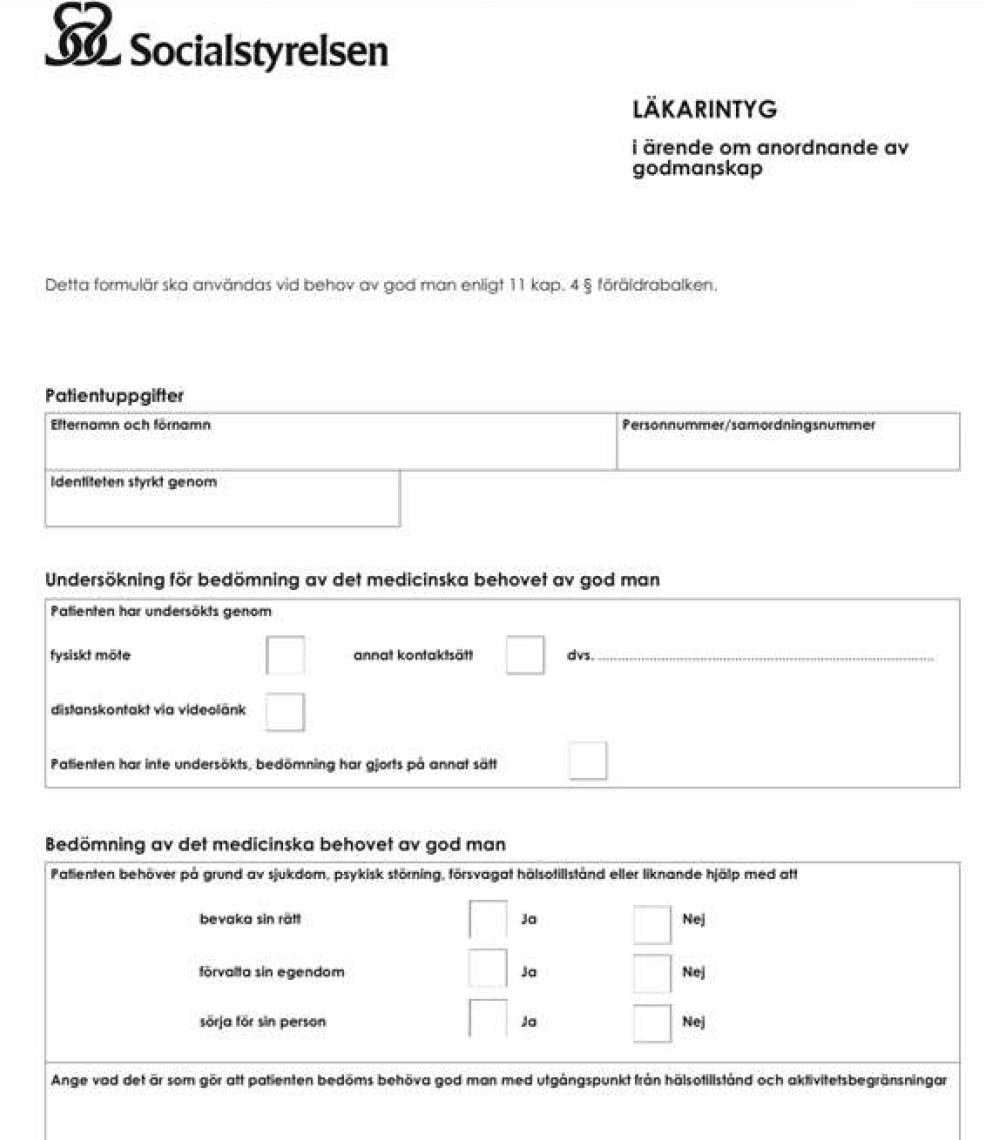 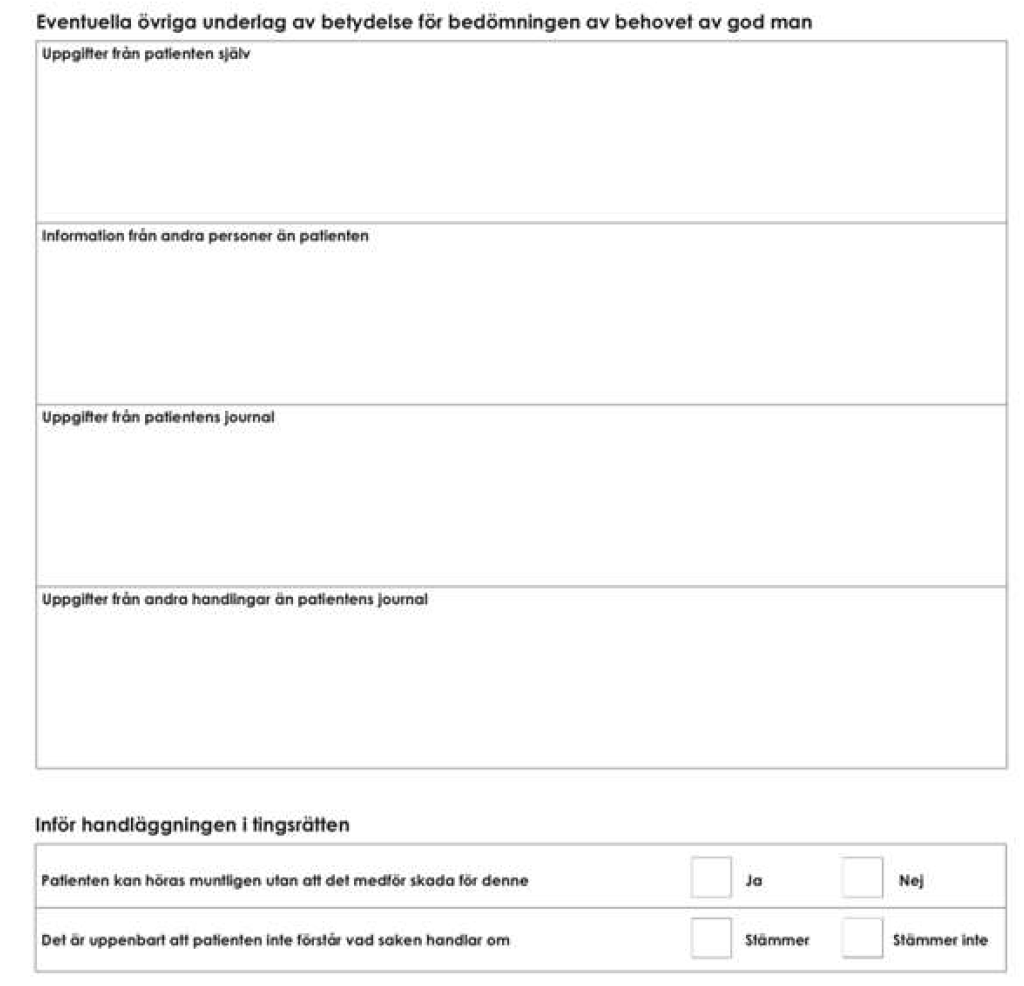 Fall 2: Gun-Britt, 88 år. (30p) (Ord VT22)
Birgitta säger under vårdplaneringen att hon inte kan hjälpa Gun-Britt att betala sina räkningar. Sjuksköterska i hemsjukvården föreslår då att Gun-Britt ska erbjudas så kallad ”god man”. (Se bilder från Läkarintyg om god man).
Fråga 2:8a (2p). Vad är det som gör att patienten bedöms behöva god man med utgångspunkt från hälsotillstånd och aktivitetsbegränsningar? Observera att det står i blanketten att det kan finnas olika underlag för bedömningen.
Fråga 2:8b (1p). Vad i Gun-Britts sjukhistoria vill du anföra som skäl till att hon kan behöva färdtjänst?
Fall 2: Gun-Britt, 88 år. (30p) (Ord VT22)
Birgitta säger under vårdplaneringen att hon inte kan hjälpa Gun-Britt att betala sina räkningar. Sjuksköterska i hemsjukvården föreslår då att Gun-Britt ska erbjudas så kallad ”god man”. (Se bilder från Läkarintyg om god man).
Fråga 2:8a (2p). Vad är det som gör att patienten bedöms behöva god man med utgångspunkt från hälsotillstånd och aktivitetsbegränsningar? Observera att det står i blanketten att det kan finnas olika underlag för bedömningen.
Fråga 2:8b (1p). Vad i Gun-Britts sjukhistoria vill du anföra som skäl till att hon kan behöva färdtjänst?
Återkoppling 2:8. Gun-Britt har ”sjukdom, psykisk störning, försvagat hälsotillstånd eller liknande”. Närstående, dvs granne och systerdotter har rapporterat att Gun-Britt haft flera obetalda räkningar. Dessutom har Gun- Britt under sjukhusvistelsen konstaterats ha nedsatta kognitiva förmågor, dvs förvirring. För att få färdtjänst måste Gun-Britt ha en funktionsnedsättning som inte bara är tillfällig och innebär att hon har väsentliga svårigheter att förflytta sig eller att använda allmänna kommunikationer. Slut på fall!
Fall 2: Bengt, 81 år. (32p) (Ord HT22)
Bengt, 81 år, kommer till dig för sin årliga blodtryckskontroll på vårdcentralen där du vikarierar som underläkare sedan ett drygt år. Vid förra årskontrollen hos dig kom han själv, men han har denna gång med sig sin dotter Maria. Bengt lever ensam efter en skilsmässa för 20-talet år sedan. Han har tidigare arbetat som konstruktör och alltid varit praktiskt lagd. Utöver behandling för högt blodtryck har han varit i stort sett frisk efter pensioneringen. I journalen kan du se att han sökte akut för en luftvägsinfektion för 10 månader sedan och då även i förbifarten nämnde en del ryggvärk. Detta resulterade i att en kollega till dig då förskrev buprenorfin depotplåster 5 mikrogram/timme.
Maria tar spontant ordet och berättar att hon bett att få följa med till besöket idag. Hon är orolig eftersom hon tycker något är lite annorlunda med Bengt. Från att tidigare ha varit mycket pigg och aktiv med dagliga långa promenader och boulespel har han blivit mer passiv sista året. Hon berättar att han fått en tendens att oroa sig för småsaker. Nattsömnen är något oroligare, ofta med tidiga uppvaknanden, och vid ett par tillfällen har han ringt dottern på efternatten och varit uppskrämd eftersom han sett att en främmande person tittat in genom sovrumsfönstret på tredjevåningen.
Medan du låter Maria berätta funderar du på vad du vill fråga Bengt och Maria om för att kunna planera hur din fortsatta handläggning skall se ut.
Fråga 2:1 (6p). Nämn tre huvudspår som uppkommer efter denna korta symptombeskrivning och ange för varje huvudspår några följdfrågor du ställer till Bengt eller Maria för att få mer information och kunna planera din fortsatta utredning.
Fall 2: Bengt, 81 år. (32p) (Ord HT22)
Bengt, 81 år, kommer till dig för sin årliga blodtryckskontroll på vårdcentralen där du vikarierar som underläkare sedan ett drygt år. Vid förra årskontrollen hos dig kom han själv, men han har denna gång med sig sin dotter Maria. Bengt lever ensam efter en skilsmässa för 20-talet år sedan. Han har tidigare arbetat som konstruktör och alltid varit praktiskt lagd. Utöver behandling för högt blodtryck har han varit i stort sett frisk efter pensioneringen. I journalen kan du se att han sökte akut för en luftvägsinfektion för 10 månader sedan och då även i förbifarten nämnde en del ryggvärk. Detta resulterade i att en kollega till dig då förskrev buprenorfin depotplåster 5 mikrogram/timme.
Maria tar spontant ordet och berättar att hon bett att få följa med till besöket idag. Hon är orolig eftersom hon tycker något är lite annorlunda med Bengt. Från att tidigare ha varit mycket pigg och aktiv med dagliga långa promenader och boulespel har han blivit mer passiv sista året. Hon berättar att han fått en tendens att oroa sig för småsaker. Nattsömnen är något oroligare, ofta med tidiga uppvaknanden, och vid ett par tillfällen har han ringt dottern på efternatten och varit uppskrämd eftersom han sett att en främmande person tittat in genom sovrumsfönstret på tredjevåningen.
Medan du låter Maria berätta funderar du på vad du vill fråga Bengt och Maria om för att kunna planera hur din fortsatta handläggning skall se ut.
Fråga 2:1 (6p). Nämn tre huvudspår som uppkommer efter denna korta symptombeskrivning och ange för varje huvudspår några följdfrågor du ställer till Bengt eller Maria för att få mer information och kunna planera din fortsatta utredning.
Återkoppling 2:1. Du funderar över möjligheten av demenssjukdom, men även t. ex depression och läkemedelsbiverkan/missbruk är viktiga differentialdiagnoser. Du ställer riktade frågor för att få en förstärkt anamnes gällande kognitiva funktioner, psykiskt mående och användning av läkemedel inklusive buprenorfinplåstret och alkohol. (Lärandemål A1, A2, B1, B2)
Fall 2: Bengt, 81 år. (32p) (Ord HT22)
Bengt, 81 år, kommer till dig för sin årliga blodtryckskontroll på vårdcentralen där du vikarierar som underläkare sedan ett drygt år. Vid förra årskontrollen hos dig kom han själv, men han har denna gång med sig sin dotter Maria. Bengt lever ensam efter en skilsmässa för 20-talet år sedan. Han har tidigare arbetat som konstruktör och alltid varit praktiskt lagd. Utöver behandling för högt blodtryck har han varit i stort sett frisk efter pensioneringen. I journalen kan du se att han sökte akut för en luftvägsinfektion för 10 månader sedan och då även i förbifarten nämnde en del ryggvärk. Detta resulterade i att en kollega till dig då förskrev buprenorfin depotplåster 5 mikrogram/timme.
Maria tar spontant ordet och berättar att hon bett att få följa med till besöket idag. Hon är orolig eftersom hon tycker något är lite annorlunda med Bengt. Från att tidigare ha varit mycket pigg och aktiv med dagliga långa promenader och boulespel har han blivit mer passiv sista året. Hon berättar att han fått en tendens att oroa sig för småsaker. Nattsömnen är något oroligare, ofta med tidiga uppvaknanden, och vid ett par tillfällen har han ringt dottern på efternatten och varit uppskrämd eftersom han sett att en främmande person tittat in genom sovrumsfönstret på tredjevåningen.
Medan du låter Maria berätta funderar du på vad du vill fråga Bengt och Maria om för att kunna planera hur din fortsatta handläggning skall se ut. Du funderar över möjligheten av demenssjukdom, men även t ex depression och läkemedelsbiverkan/missbruk är viktiga differentialdiagnoser. Du ställer riktade frågor för att få en förstärkt anamnesgällande kognitiva funktioner, psykiskt mående och användning av läkemedel inklusive buprenorfinplåstret och alkohol.
Genom riktade frågor får du fram att Bengt nog egentligen inte själv har upplevt problem med närminnet men han har haft svårare att klara av att betala sina räkningar i internetbanken. Han har svårt att förklara varför, men det har Maria fått hjälpa till med de senaste månaderna. Han hade svårare att hitta vid senaste semestervistelsen vid familjens sommarstuga på västkusten. Maria tycker att städningen blivit lite eftersatt hemma och hon är också orolig för hur han sköter kosthållningen, hon känner sig osäker på om han tar sig för att laga riktig mat och tycker kylskåpet är mer tomt än tidigare. Från att tidigare gått långa raska promenader dagligen har dessa förkortats successivt och numera är det osäkert om han ens går ut dagligen. En orsak är en oro att falla, balansen har blivit något sämre och han har ramlat någon gång vid skogspromenad, bortförklarar detta med att han snubblat, men det har aldrig hänt tidigare. Det var nog minst ett halvår sedan han spelade boule med sina vänner. När du frågar om naturliga funktioner framkommer att han brukar få lite tätare och plötsliga trängningar till vattenkastning. Du frågar om de ansikten han sett utanför fönstret, han svarar då undvikande men det som framkommer är att han börjat drömma oftare och ibland sparkat av sig täcket på natten, brukar då vakna när han fryser.
Du uppfattar stämningsläget under samtal med Bengt neutralt, ansiktsmimiken är förvisso lite utslätad jämfört med hur du minns honom från förra årets blodtryckskontroll, men du får god emotionell kontakt och ett flertal svarsleenden. För säkerhets skull gör du också redan i samband med besöket en strukturerad depressionsskattning som inte inger någon tydlig depressionsmisstanke.
Bengt är övertygad absolutist och icke-rökare. När du frågar om han använt buprenorfinplåster verkar han inte ha använt dessa mer än någon enstaka gång då han är lite skeptisk till dem och tycker plåsteranvändning är krånglig, använder hellre enstaka receptfria Alvedon®-tabletter och ryggvärken verkar inte så framträdande.
Vid somatisk undersökning hittar du inget avvikande utöver att det vid neurologstatus finns en ostadighet vid Romberg samt den omnämnda noterade utslätade ansiktsmimiken. Du kommer fram till att det är rimligt att göra en basal demensutredning.
Fråga 2:2 (6p). Beskriv noggrant i punktform vilka olika delar som skall ingå i en fullständig basal demensutredning i primärvården.
Fall 2: Bengt, 81 år. (32p) (Ord HT22)
(…)Genom riktade frågor får du fram att Bengt nog egentligen inte själv har upplevt problem med närminnet men han har haft svårare att klara av att betala sina räkningar i internetbanken. Han har svårt att förklara varför, men det har Maria fått hjälpa till med de senaste månaderna. Han hade svårare att hitta vid senaste semestervistelsen vid familjens sommarstuga på västkusten. Maria tycker att städningen blivit lite eftersatt hemma och hon är också orolig för hur han sköter kosthållningen, hon känner sig osäker på om han tar sig för att laga riktig mat och tycker kylskåpet är mer tomt än tidigare. Från att tidigare gått långa raska promenader dagligen har dessa förkortats successivt och numera är det osäkert om han ens går ut dagligen. En orsak är en oro att falla, balansen har blivit något sämre och han har ramlat någon gång vid skogspromenad, bortförklarar detta med att han snubblat, men det har aldrig hänt tidigare. Det var nog minst ett halvår sedan han spelade boule med sina vänner. När du frågar om naturliga funktioner framkommer att han brukar få lite tätare och plötsliga trängningar till vattenkastning. Du frågar om de ansikten han sett utanför fönstret, han svarar då undvikande men det som framkommer är att han börjat drömma oftare och ibland sparkat av sig täcket på natten, brukar då vakna när han fryser.
Du uppfattar stämningsläget under samtal med Bengt neutralt, ansiktsmimiken är förvisso lite utslätad jämfört med hur du minns honom från förra årets blodtryckskontroll, men du får god emotionell kontakt och ett flertalsvarsleenden. För säkerhets skull gör du också redan i samband med besöket en strukturerad depressionsskattning som inte inger någon tydlig depressionsmisstanke.
Bengt är övertygad absolutist och icke-rökare. När du frågar om han använt buprenorfinplåster verkar han inte ha använt dessa mer än någon enstaka gång då han är lite skeptisk till dem och tycker plåsteranvändning är krånglig, använder hellre enstaka receptfria Alvedon®-tabletter och ryggvärken verkar inte så framträdande.
Vid somatisk undersökning hittar du inget avvikande utöver att det vid neurologstatus finns en ostadighet vid Romberg samt den omnämnda noterade utslätade ansiktsmimiken. Du kommer fram till att det är rimligt att göra en basal demensutredning.
Fråga 2:2 (6p). Beskriv noggrant i punktform vilka olika delar som skall ingå i en fullständig basal demensutredning i primärvården.
Återkoppling 2:2. I en ”basal demensutredning” på primärvårdsnivå skall ingå noggrann anamnes från patient och anhörig, inkl. t. ex andra sjukdomar, hereditet, substansmissbruk, somatiskt status inklusive neurologstatus och psykiskt status inkluderande bedömning av ev depression, kognitiv testning (MMSE + Klocktest alternativt MoCA), Hjärnavbildning med CT eller MR hjärna och lab-prover (blodstatus, calcium, tyroideafunktion, ev. B-vitaminstatus i någon form, PEth) och en bedömning av den kognitiva nedsättningens praktiska konsekvenser(funktions/aktivitetsbedömning). (Lärandemål B1)
Fall 2: Bengt, 81 år. (32p) (Ord HT22)
(…)Efter en och en halv månad ser du att Bengt åter är inbokad i din tidbok, nu för återbesök efter genomförd demensutredning. Vid genomgång av journalen noterar du normala laboratorieprover inklusive blodstatus, elektrolyter/njurstatus, TSH, homocystein och PEth. CT hjärna visar enligt utlåtandets sammanfattning ”normalfyndför åldern”.
Demenssköterska och arbetsterapeut från vårdcentralen har gjort gemensamt hembesök. I samband medhembesöket genomfördes bland annat ett MOCA-test där Bengt fick 24 poäng (23+1). Han tappade 2 poäng på visospatiella uppgifter, 3 poäng på uppmärksamhet och 2 poäng på minne. Han fick 1 poängs tillägg pga max 12 års utbildning. Han beskrivs under testningen periodvis ha haft lite svårt att hålla fokus och vid något tillfälle blivit sittande en stund och bara tittat ut i luften. Testningen beskrivs ha gått långsamt. En praktisk funktionsbedömning i Bengts eget kök visar att han har svårigheter att hålla fokus då han skall följa ett enkelt recept på pulversoppa.
Du börjar fundera på vad du minns om diagnosen Lewy Body Demens.
Fråga 2:3 (4p). Nämn 4 viktiga symptom (kärnsymptom eller associerade symptom) vid Lewy Body Demens och förklara för vart och ett av dessa om du misstänker att de finns i Bengts symptombild och vad du baserar detta på.
Fall 2: Bengt, 81 år. (32p) (Ord HT22)
(…) Efter en och en halv månad ser du att Bengt åter är inbokad i din tidbok, nu för återbesök efter genomförddemensutredning. Vid genomgång av journalen noterar du normala laboratorieprover inklusive blodstatus, elektrolyter/njurstatus, TSH, homocystein och PEth. CT hjärna visar enligt utlåtandets sammanfattning ”normalfyndför åldern”.
Demenssköterska och arbetsterapeut från vårdcentralen har gjort gemensamt hembesök. I samband medhembesöket genomfördes bland annat ett MOCA-test där Bengt fick 24 poäng (23+1). Han tappade 2 poäng på visospatiella uppgifter, 3 poäng på uppmärksamhet och 2 poäng på minne. Han fick 1 poängs tillägg p g a max 12 årsutbildning. Han beskrivs under testningen periodvis ha haft lite svårt att hålla fokus och vid något tillfälle blivit sittande en stund och bara tittat ut i luften. Testningen beskrivs ha gått långsamt. En praktisk funktionsbedömning i Bengts eget kök visar att han har svårigheter att hålla fokus då han skall följa ett enkelt recept på pulversoppa.
Du börjar fundera på vad du minns om diagnosen Lewy Body Demens.
Fråga 2:3 (4p). Nämn 4 viktiga symptom (kärnsymptom eller associerade symptom) vid Lewy Body Demens och förklara för vart och ett av dessa om du misstänker att de finns i Bengts symptombild och vad du baserar detta på.
Återkoppling 2:3. Hos Bengt finns tecken till parkinsonism (utslätad ansiktsmimik), synhallucinos (finns i anamnesen), fluktuationer (växlande fokus under kognitiv testning) och REM-sömnstörning (motorisk oro undernattsömn). (Lärandemål A2, B2)
Fall 2: Bengt, 81 år. (32p) (Ord HT22)
Efter en och en halv månad ser du att Bengt åter är inbokad i din tidbok, nu för återbesök efter genomförddemensutredning. Vid genomgång av journalen noterar du normala laboratorieprover inklusive blodstatus, elektrolyter/njurstatus, TSH, homocystein och PEth. CT hjärna visar enligt utlåtandets sammanfattning ”normalfyndför åldern”.
Demenssköterska och arbetsterapeut från vårdcentralen har gjort gemensamt hembesök. I samband medhembesöket genomfördes bland annat ett MOCA-test där Bengt fick 24 poäng (23+1). Han tappade 2 poäng på visospatiella uppgifter, 3 poäng på uppmärksamhet och 2 poäng på minne. Han fick 1 poängs tillägg p g a max 12 årsutbildning. Han beskrivs under testningen periodvis ha haft lite svårt att hålla fokus och vid något tillfälle blivit sittande en stund och bara tittat ut i luften. Testningen beskrivs ha gått långsamt. En praktisk funktionsbedömning i Bengts eget kök visar att han har svårigheter att hålla fokus då han skall följa ett enkelt recept på pulversoppa.
Du börjar fundera på vad du minns om diagnosen Lewy Body Demens. Hos Bengt finns tecken till parkinsonism (utslätad ansiktsmimik), synhallucinos (finns i anamnesen), fluktuationer (växlande fokus under kognitiv testning) och REM-sömnstörning (motorisk oro undernattsömn).
Under det efterföljande återbesöket förklarar du för Bengt och Maria att du misstänker att Bengt drabbats av en demenssjukdom. Eftersom du misstänker Lewy Body Demens, som är en demenssjukdom där behandlingen kan vara lite krångligare, tycker du det är motiverat med en remiss till en specialistmottagning.
Dottern ställer dock vid besöket en hel del frågor kring möjlig behandling och du försöker besvara hennes frågor kring behandlingsmöjligheter så gott du kan. Framför allt är hon oroad av de otäcka nattliga ansiktsbilderna som Bengt har upplevt, och vilken hjälp det kan finnas för detta.
Fråga 2:4a (1p). Vilket läkemedel är förstahandsvalet för behandling av kognitiva symptom vid Lewy Body Demens?Fråga 2:4b (2p). Resonera kring behandlingsmöjligheter och risker vid förekomst av synhallucinationer vid Lewy Body Demens.
Fall 2: Bengt, 81 år. (32p) (Ord HT22)
Efter en och en halv månad ser du att Bengt åter är inbokad i din tidbok, nu för återbesök efter genomförddemensutredning. Vid genomgång av journalen noterar du normala laboratorieprover inklusive blodstatus,elektrolyter/njurstatus, TSH, homocystein och PEth. CT hjärna visar enligt utlåtandets sammanfattning ”normalfyndför åldern”.
Demenssköterska och arbetsterapeut från vårdcentralen har gjort gemensamt hembesök. I samband medhembesöket genomfördes bland annat ett MOCA-test där Bengt fick 24 poäng (23+1). Han tappade 2 poäng på visospatiella uppgifter, 3 poäng på uppmärksamhet och 2 poäng på minne. Han fick 1 poängs tillägg p g a max 12 årsutbildning. Han beskrivs under testningen periodvis ha haft lite svårt att hålla fokus och vid något tillfälle blivit sittandeen stund och bara tittat ut i luften. Testningen beskrivs ha gått långsamt. En praktisk funktionsbedömning i Bengts eget kök visar att han har svårigheter att hålla fokus då han skall följa ett enkelt recept på pulversoppa.
Du börjar fundera på vad du minns om diagnosen Lewy Body Demens. Hos Bengt finns tecken till parkinsonism (utslätad ansiktsmimik), synhallucinos (finns ianamnesen), fluktuationer (växlande fokus under kognitiv testning) och REM-sömnstörning (motorisk oro undernattsömn).
Under det efterföljande återbesöket förklarar du för Bengt och Maria att du misstänker att Bengt drabbats av en demenssjukdom. Eftersom du misstänker Lewy Body Demens, som är en demenssjukdom där behandlingen kan vara lite krångligare, tycker du det är motiverat med en remiss till en specialistmottagning.
Dottern ställer dock vid besöket en hel del frågor kring möjlig behandling och du försöker besvara hennes frågor kring behandlingsmöjligheter så gott du kan. Framför allt är hon oroad av de otäcka nattliga ansiktsbilderna som Bengt harupplevt, och vilken hjälp det kan finnas för detta.
Fråga 2:4a (1p). Vilket läkemedel är förstahandsvalet för behandling av kognitiva symptom vid Lewy Body Demens?Fråga 2:4b (2p). Resonera kring behandlingsmöjligheter och risker vid förekomst av synhallucinationer vid Lewy Body Demens.
Återkoppling 2:4. Acetylkolinesterashämmare, t ex rivastigmin, är förstahandspreparat mot den kognitiva svikten vid Lewy Body Demens. Neuroleptika skall undvikas, det är en riskfylld behandling som kan orsaka svåra biverkningar såsom svår parkinsonism, malignt neuroleptikasyndrom och död. Acetylkolinesterashämmare kan ofta hjälpa även mot synhallucinosen. (Lärandemål A2, B2)
Fall 2: Bengt, 81 år. (32p) (Ord HT22)
(…)Under det efterföljande återbesöket förklarar du för Bengt och Maria att du misstänker att Bengt drabbats av en demenssjukdom. Eftersom du misstänker Lewy Body Demens, som är en demenssjukdom där behandlingen kan vara lite krångligare, tycker du det är motiverat med en remiss till en specialistmottagning
Bengt får så småningom, efter remiss till specialistmottagning, diagnosen Lewy Body Demens och får behandling med acetylkolinesterashämmaren rivastigmin i plåsterform. Hallucinationerna upplevs härefter inte otäcka även om de förekommer ibland. Efter 1 år har han dock tyvärr försämrats tydligt vad gäller rörlighet och balans. Han kommer in på akuten efter fall och konstateras ha en höftfraktur. Vid inkomsten har han haft ett normalt blodtryck i liggande.
Du möter honom under din randning på ortopedisk vårdavdelning. Han är påtagligt förvirrad och har svårt att redogöra för var han befinner sig. Han är lätt smärtpåverkad vid rörelser i den nyopererade höften, men verkar annars inte ha ont. Övrig motorik är inte påverkad och det finns inga tydliga kugghjulsfenomen i armarna. Blodtrycket är 125/80 mm Hg med samtidig puls 50 i liggande, 95/60 mm Hg med puls 52 efter 1 minuts stående som är det mesta han klarar av. Gårdagens EKG visar sinusbradykardi. Laboratorieprover har inte visat något tydligt avvikande, njurfunktionen är lätt nedsatt med eGFR på 48 ml/min.
När du tittar på Bengts läkemedelslista 4 dagar postoperativt ser ut så här:
• Depotplåster rivastigmin 9,6 mg/24 timmar• Tablett atenolol 50 mg x 1• Kapsel Madopark® 100 mg/25 mg x 3• Tablett paracetamol 1 g x 3• Depottablett oxykodon 10 mg x 2• Kapsel Oxynorm® 5 mg vb• Tablett Atarax® 25 mg tn• Tablett zopiklon 5 mg vb tn• Kapsel Heminevrin® 300 mg vb mot oro
Du funderar på hur läkemedelslistan kan behöva ses över med hänsyn taget till Bengts nuvarande tillstånd.
Fråga 2:5 (3p). Ge 3 förslag på revidering av läkemedelslistan utifrån Bengts nuvarande tillstånd och motivera dina förslag!.
Fall 2: Bengt, 81 år. (32p) (Ord HT22)
(…)Fråga 2:5 (3p). Ge 3 förslag på revidering av läkemedelslistan utifrån Bengts nuvarande tillstånd och motivera dina förslag!
Återkoppling 2:5. Du halverar Atenolol med tanke på bradykardi och dålig pulsstegring i stående. Du gör uppehållmed Madopark® (tveksam nytta, kan bidra till så väl ortostatism som konfusion) och utsätter Atarax® (olämpligtläkemedel till äldre blad annat på grund av antikolinerga effekter, detta inte minst under en konfusion). (LärandemålA3, B2, B5)
Fall 2: Bengt, 81 år. (32p) (Ord HT22)
(…)De närmaste dagarna på vårdavdelningen fortsätter Bengt vara konfusorisk med osammanhängande tal och påtagligt störd dygnsrytm.
Vid rond uppkommer en diskussion med undersköterska och sjuksköterska kring hur konfusionen skall behandlas, där läkemedelsbehandling är det som efterfrågas men där du känner att omvårdnadsåtgärder är det viktiga och du upplever att det finns en del ytterligare att tänka på i vårdmiljö och omhändertagande.
Fråga 2:6 (3p). Ange sex olika omvårdnadsaspekter som är viktiga att beakta vid omhändertagandet av en konfusorisk patient i sjukhusmiljö.
Fall 2: Bengt, 81 år. (32p) (Ord HT22)
(…)De närmaste dagarna på vårdavdelningen fortsätter Bengt vara konfusorisk med osammanhängande tal och påtagligt störd dygnsrytm.
Vid rond uppkommer en diskussion med undersköterska och sjuksköterska kring hur konfusionen skall behandlas, där läkemedelsbehandling är det som efterfrågas men där du känner att omvårdnadsåtgärder är det viktiga och du upplever att det finns en del ytterligare att tänka på i vårdmiljö och omhändertagande.
Fråga 2:6 (3p). Ange sex olika omvårdnadsaspekter som är viktiga att beakta vid omhändertagandet av en konfusorisk patient i sjukhusmiljö.
Återkoppling 2:6. Exempel på viktiga omvårdnadsåtgärder i vården av en konfusorisk patient är att se till att syn och hörsel optimeras (glasögon och hörapparat på plats), att bevaka så att vätske- och näringsintag är så optimalt som möjligt, se till att blåsa och tarm fungerar adekvat, försöka få till en trygg, lugn och stimulireducerad vårdmiljö, hjälp försöka få till dygnsrytm genom ljus på dagen och mörkare rum nattetid, om möjligt försöka försiktigt återföra den drabbade till verkligheten, osv. (Lärandemål A1, A5, B2, B3, B4)
Fall 2: Bengt, 81 år. (32p) (Ord HT22)
(…)De närmaste dagarna på vårdavdelningen fortsätter Bengt vara konfusorisk med osammanhängande tal och påtagligt störd dygnsrytm.
Vid rond uppkommer en diskussion med undersköterska och sjuksköterska kring hur konfusionen skall behandlas, där läkemedelsbehandling är det som efterfrågas men där du känner att omvårdnadsåtgärder är det viktiga och du upplever att det finns en del ytterligare att tänka på i vårdmiljö och omhändertagande. Exempel på viktiga omvårdnadsåtgärder i vården av en konfusorisk patient är att se till att syn och hörsel optimeras (glasögon och hörapparat på plats), att bevaka så att vätske- och näringsintag är så optimalt som möjligt, se till att blåsa och tarm fungerar adekvat, försöka få till en trygg, lugn och stimulireducerad vårdmiljö, hjälp försöka få till dygnsrytm genom ljus på dagen och mörkare rum nattetid, om möjligt försöka försiktigt återföra den drabbade till verkligheten, osv.
Vid ett uppföljande återbesök hos distriktsläkaren Eva några veckor senare har Bengt ytterligare försämrats kognitivt och har ibland svårt att hitta i sin bostad.
I enrum berättar Maria för Eva att Bengt äger jaktvapen. Bengt har tidigare varit aktiv i ett jaktlag men har inte jagat på flera år. Maria, som inte har vapenlicens, har tagit hand om vapenskåpsnycklarna. Maria är bekymrad över att Bengt pratat om att han skulle vilja köra bil. Bengt har berättat att han inte hittar sina bilnycklar som Maria också har tagit hand om.
Fråga 2:7a (2p). Vad säger Transportstyrelsens föreskrifter om demenssjukdom och bilkörning?
Fråga 2:7b (1p). Vad säger lagen och Socialstyrelsens föreskrifter om vapen och demenssjukdom?
Fråga 2:7c (2p). Hur tolkar du dessa föreskrifter i Bengts och Marias fall och vad säger distriktsläkaren Eva till Bengt och Maria?
Fråga 2:7d (2p). Vilka möjliga etiska konflikter ser du i den beskrivna situationen?
Fall 2: Bengt, 81 år. (32p) (Ord HT22)
(…)De närmaste dagarna på vårdavdelningen fortsätter Bengt vara konfusorisk med osammanhängande tal och påtagligt störd dygnsrytm.
Vid rond uppkommer en diskussion med undersköterska och sjuksköterska kring hur konfusionen skall behandlas, där läkemedelsbehandling är det som efterfrågas men där du känner att omvårdnadsåtgärder är det viktiga och du upplever att det finns en del ytterligare att tänka på i vårdmiljö och omhändertagande. Exempel på viktiga omvårdnadsåtgärder i vården av en konfusorisk patient är att se till att syn och hörsel optimeras (glasögon och hörapparat på plats), att bevaka så att vätske- och näringsintag är så optimalt som möjligt, se till att blåsa och tarm fungerar adekvat, försöka få till en trygg, lugn och stimulireducerad vårdmiljö, hjälp försöka få till dygnsrytm genom ljus på dagen och mörkare rum nattetid, om möjligt försöka försiktigt återföra den drabbade till verkligheten, osv.
Vid ett uppföljande återbesök hos distriktsläkaren Eva några veckor senare har Bengt ytterligare försämrats kognitivt och har ibland svårt att hitta i sin bostad.
I enrum berättar Maria för Eva att Bengt äger jaktvapen. Bengt har tidigare varit aktiv i ett jaktlag men har inte jagat på flera år. Maria, som inte har vapenlicens, har tagit hand om vapenskåpsnycklarna. Maria är bekymrad över att Bengt pratat om att han skulle vilja köra bil. Bengt har berättat att han inte hittar sina bilnycklar som Maria också har tagit hand om.
Fråga 2:7a (2p). Vad säger Transportstyrelsens föreskrifter om demenssjukdom och bilkörning?
Fråga 2:7b (1p). Vad säger lagen och Socialstyrelsens föreskrifter om vapen och demenssjukdom?
Fråga 2:7c (2p). Hur tolkar du dessa föreskrifter i Bengts och Marias fall och vad säger distriktsläkaren Eva till Bengt och Maria?
Fråga 2:7d (2p). Vilka möjliga etiska konflikter ser du i den beskrivna situationen?
Återkoppling 2:7. Att som läkare ”ta körkortet” och jaktvapen från en patient är en inte alltid lätt del av vårt yrkesuppdrag. Bengts autonomi och den terapeutiska alliansen mellan Eva och Bengt skadas när Eva måste ta hänsyn till lagar som är till för att skydda andra samhällsmedborgare.
I Sverige har vi inte som i vissa andra länder obligatoriska hälsokontroller för äldre bilförare och därför har vi som läkare ett särskilt ansvar att rapportera när våra patienter av medicinska skäl är olämpliga som bilförare eller vapeninnehavare. (Lärandemål A14, B4, B9, C9)

Slut på fall!
Fall 1: Thyra, 80 år. (25p) (Omtenta HT21)
Det är tisdag eftermiddag och Samina som är sjuksköterska på ditt äldreboende ”Ugglan” ringer till dig mitt under mottagningen. Du är läkare på vårdcentralen Busken på landet och har sedan ett halvår besökt äldreboendet varje onsdag eftermiddag. Samina är ny sjuksköterska på boendet. Samina berättar att det i fredags kom in en 80-årig kvinna till en av boendets korttidsplatser. Kvinnan, som heter Thyra, har båda underarmarna i gips på grund av bilaterala radiusfrakturer. Samina berättar att Thyra hade halkat i torsdags, dvs för fem dagar sedan, och då ådragit sig frakturerna. Samina berättar att Thyra har varit trött och att hon har ätit väldigt dåligt sedan hon kom till boendet. Enligt rapporten från lasarettet åt Thyra bra under vistelsen där och var ganska alert. Samina undrar om hon ska ”göra något”. Du vill i första hand få en bättre uppfattning om hur Thyra mår just nu och ber därför Samina att förse dig med ytterligare information om detta. Du kan dock inte skicka iväg några prover idag eftersom Samina informerar dig om att bilen som transporterar proverna till laboratoriet redan har gått för dagen.
Fråga 1:1 (3p). Vilken ytterligare information behöver du i ärendet för att kunna ta ställning till vidare handläggning just nu? Motivera.
Fall 1: Thyra, 80 år. (25p) (Omtenta HT21)
Det är tisdag eftermiddag och Samina som är sjuksköterska på ditt äldreboende ”Ugglan” ringer till dig mitt under mottagningen. Du är läkare på vårdcentralen Busken på landet och har sedan ett halvår besökt äldreboendet varje onsdag eftermiddag. Samina är ny sjuksköterska på boendet. Samina berättar att det i fredags kom in en 80-årig kvinna till en av boendets korttidsplatser. Kvinnan, som heter Thyra, har båda underarmarna i gips på grund av bilaterala radiusfrakturer. Samina berättar att Thyra hade halkat i torsdags, dvs för fem dagar sedan, och då ådragit sig frakturerna. Samina berättar att Thyra har varit trött och att hon har ätit väldigt dåligt sedan hon kom till boendet. Enligt rapporten från lasarettet åt Thyra bra under vistelsen där och var ganska alert. Samina undrar om hon ska ”göra något”. Du vill i första hand få en bättre uppfattning om hur Thyra mår just nu och ber därför Samina att förse dig med ytterligare information om detta. Du kan dock inte skicka iväg några prover idag eftersom Samina informerar dig om att bilen som transporterar proverna till laboratoriet redan har gått för dagen.
Fråga 1:1 (3p). Vilken ytterligare information behöver du i ärendet för att kunna ta ställning till vidare handläggning just nu? Motivera.
Återkoppling 1:1. Samina ringer dig på nytt och återkopplar följande till dig: Thyra har BT 160/95 mmHg, puls 80/min, temp 37,22 och saturation 96% på luft. Thyra är inte konfusorisk. Thyra har varit på toaletten och kissat ett par gånger under dagen och huden är inte fuktig. Hon väger 55 kg och är 165 cm lång. Kapillärt Hb är 122g/L och b-glucos 8 mmol/L. Eftersom Thyra har normala parametrar och verkar vara relativt opåverkad planerar du ett hembesök i samband med det planerade besöket på Ugglan imorgon. (Lärandemål: A1, B2).
Fall 1: Thyra, 80 år. (25p) (Omtenta HT21)
Det är tisdag eftermiddag och Samina som är sjuksköterska på ditt äldreboende ”Ugglan” ringer till dig mitt under mottagningen. Du är läkare på vårdcentralen Busken på landet och har sedan ett halvår besökt äldreboendet varje onsdag eftermiddag. Samina är ny sjuksköterska på boendet. Samina berättar att det i fredags kom in en 80-årig kvinna till en av boendets korttidsplatser. Kvinnan, som heter Thyra, har båda underarmarna i gips på grund av bilaterala radiusfrakturer. Samina berättar att Thyra hade halkat i torsdags, dvs för fem dagar sedan, och då ådragit sig frakturerna. Samina berättar att Thyra har varit trött och att hon har ätit väldigt dåligt sedan hon kom till boendet. Enligt rapporten från lasarettet åt Thyra bra under vistelsen där och var ganska alert. Samina undrar om hon ska ”göra något”. Du vill i första hand få en bättre uppfattning om hur Thyra mår just nu och ber därför Samina att förse dig med ytterligare information om detta. Du kan dock inte skicka iväg några prover idag eftersom Samina informerar dig om att bilen som transporterar proverna till laboratoriet redan har gått för dagen. Samina ringer dig på nytt och återkopplar följande till dig: Thyra har BT 160/95 mmHg, puls 80/min, temp 37,22 och saturation 96% på luft. Thyra är inte konfusorisk. Thyra har varit på toaletten och kissat ett par gånger under dagen och huden är inte fuktig. Hon väger 55 kg och är 165 cm lång. Kapillärt Hb är 122g/L och b-glucos 8 mmol/L. Eftersom Thyra har normala parametrar och verkar vara relativt opåverkad planerar du ett hembesök i samband med det planerade besöket på Ugglan imorgon.
Du åker till ”Ugglan” och träffar Thyra som första patient. Inför besöket har du tittat igenom medicinlistan, som visar:
Metformin 500 mg 2x2
Enalapril 5 mg x1
Rousovastatin 10 mg x1
Det framkommer att Thyra bor ensam på landet och har klarat sig själv fram till nu. Maken Ragnar avled plötsligt i en trolig hjärtinfarkt, för ett par veckor sedan. Förra veckan när Thyra var ute och hämtade ved halkade hon och bröt oturligt nog båda underarmarna. Som tur var kom sonen, Roland förbi strax efteråt och körde henne till akutmottagningen. Samina berättar att Thyra har tablettbehandlad diabetes och hypertoni men är annars frisk. Personalen på boendet har inte märkt att Thyra skulle vara glömsk. Samina berättar lite nöjt, för dig och Thyra att hon redan förberett genom att ta en urinsticka inför besöket, eftersom personalen klagat på att urinen luktar illa. Den visade på bakterier i urinen.
Nitur: pos, U hb +1, U leukocyter 0, U albumin 0.
Thyra tycker att bakterier låter allvarligt och undrar vad man ska göra åt det.
Fråga 1:2a (2p). Vad säger du till Thyra som svar på frågan? Motivera svaret.Fråga 1:2b (1p). Förklara varför det i detta fall var fel att ta urinsticka? Motivera.
Fall 1: Thyra, 80 år. (25p) (Omtenta HT21)
Det är tisdag eftermiddag och Samina som är sjuksköterska på ditt äldreboende ”Ugglan” ringer till dig mitt under mottagningen. Du är läkare på vårdcentralen Busken på landet och har sedan ett halvår besökt äldreboendet varje onsdag eftermiddag. Samina är ny sjuksköterska på boendet. Samina berättar att det i fredags kom in en 80-årig kvinna till en av boendets korttidsplatser. Kvinnan, som heter Thyra, har båda underarmarna i gips på grund av bilaterala radiusfrakturer. Samina berättar att Thyra hade halkat i torsdags, dvs för fem dagar sedan, och då ådragit sig frakturerna. Samina berättar att Thyra har varit trött och att hon har ätit väldigt dåligt sedan hon kom till boendet. Enligt rapporten från lasarettet åt Thyra bra under vistelsen där och var ganska alert. Samina undrar om hon ska ”göra något”. Du vill i första hand få en bättre uppfattning om hur Thyra mår just nu och ber därför Samina att förse dig med ytterligare information om detta. Du kan dock inte skicka iväg några prover idag eftersom Samina informerar dig om att bilen som transporterar proverna till laboratoriet redan har gått för dagen. Samina ringer dig på nytt och återkopplar följande till dig: Thyra har BT 160/95 mmHg, puls 80/min, temp 37,22 och saturation 96% på luft. Thyra är inte konfusorisk. Thyra har varit på toaletten och kissat ett par gånger under dagen och huden är inte fuktig. Hon väger 55 kg och är 165 cm lång. Kapillärt Hb är 122g/L och b-glucos 8 mmol/L. Eftersom Thyra har normala parametrar och verkar vara relativt opåverkad planerar du ett hembesök i samband med det planerade besöket på Ugglan imorgon.
Du åker till ”Ugglan” och träffar Thyra som första patient. Inför besöket har du tittat igenom medicinlistan, som visar:
Metformin 500 mg 2x2
Enalapril 5 mg x1
Rousovastatin 10 mg x1
Det framkommer att Thyra bor ensam på landet och har klarat sig själv fram till nu. Maken Ragnar avled plötsligt i en trolig hjärtinfarkt, för ett par veckor sedan. Förra veckan när Thyra var ute och hämtade ved halkade hon och bröt oturligt nog båda underarmarna. Som tur var kom sonen, Roland förbi strax efteråt och körde henne till akutmottagningen. Samina berättar att Thyra har tablettbehandlad diabetes och hypertoni men är annars frisk. Personalen på boendet har inte märkt att Thyra skulle vara glömsk. Samina berättar lite nöjt, för dig och Thyra att hon redan förberett genom att ta en urinsticka inför besöket, eftersom personalen klagat på att urinen luktar illa. Den visade på bakterier i urinen.
Nitur: pos, U hb +1, U leukocyter 0, U albumin 0.
Thyra tycker att bakterier låter allvarligt och undrar vad man ska göra åt det.
Fråga 1:2a (2p). Vad säger du till Thyra som svar på frågan? Motivera svaret.Fråga 1:2b (1p). Förklara varför det i detta fall var fel att ta urinsticka? Motivera.
Återkoppling 1:2. Thyra negerar urinvägssymtom och du förklarar för henne att vid hennes ålder det är vanligt att ha bakterier i urinen utan att ha en urinvägsinfektion. Detta behöver inte behandlas. Efter besöket berättar du om asymtomatisk bakteriuri (ABU) för Samina och om svårigheterna med att tolka betydelsen av ett positivt test. Därför är det bäst att bara använda stickor vid tydlig indikation. (Lärandemål: A2, B2).
Fall 1: Thyra, 80 år. (25p) (Omtenta HT21)
Det är tisdag eftermiddag och Samina som är sjuksköterska på ditt äldreboende ”Ugglan” ringer till dig mitt under mottagningen. Du är läkare på vårdcentralen Busken på landet och har sedan ett halvår besökt äldreboendet varje onsdag eftermiddag. Samina är ny sjuksköterska på boendet. Samina berättar att det i fredags kom in en 80-årig kvinna till en av boendets korttidsplatser. Kvinnan, som heter Thyra, har båda underarmarna i gips på grund av bilaterala radiusfrakturer. Samina berättar att Thyra hade halkat i torsdags, dvs för fem dagar sedan, och då ådragit sig frakturerna. Samina berättar att Thyra har varit trött och att hon har ätit väldigt dåligt sedan hon kom till boendet. Enligt rapporten från lasarettet åt Thyra bra under vistelsen där och var ganska alert. Samina undrar om hon ska ”göra något”. Du vill i första hand få en bättre uppfattning om hur Thyra mår just nu och ber därför Samina att förse dig med ytterligare information om detta. Du kan dock inte skicka iväg några prover idag eftersom Samina informerar dig om att bilen som transporterar proverna till laboratoriet redan har gått för dagen. Samina ringer dig på nytt och återkopplar följande till dig: Thyra har BT 160/95 mmHg, puls 80/min, temp 37,22 och saturation 96% på luft. Thyra är inte konfusorisk. Thyra har varit på toaletten och kissat ett par gånger under dagen och huden är inte fuktig. Hon väger 55 kg och är 165 cm lång. Kapillärt Hb är 122g/L och b-glucos 8 mmol/L. Eftersom Thyra har normala parametrar och verkar vara relativt opåverkad planerar du ett hembesök i samband med det planerade besöket på Ugglan imorgon.
Du åker till ”Ugglan” och träffar Thyra som första patient. Inför besöket har du tittat igenom medicinlistan, som visar: Metformin 500 mg 2x2, Enalapril 5 mg x1, Rousovastatin 10 mg x1
Det framkommer att Thyra bor ensam på landet och har klarat sig själv fram till nu. Maken Ragnar avled plötsligt i en trolig hjärtinfarkt, för ett par veckor sedan. Förra veckan när Thyra var ute och hämtade ved halkade hon och bröt oturligt nog båda underarmarna. Som tur var kom sonen, Roland förbi strax efteråt och körde henne till akutmottagningen. Samina berättar att Thyra har tablettbehandlad diabetes och hypertoni men är annars frisk. Personalen på boendet har inte märkt att Thyra skulle vara glömsk. Samina berättar lite nöjt, för dig och Thyra att hon redan förberett genom att ta en urinsticka inför besöket, eftersom personalen klagat på att urinen luktar illa. Den visade på bakterier i urinen. Nitur: pos, U hb +1, U leukocyter 0, U albumin 0.
Thyra negerar urinvägssymtom och du förklarar för henne att vid hennes ålder det är vanligt att ha bakterier i urinen utan att ha en urinvägsinfektion. Detta behöver inte behandlas. Efter besöket berättar du om asymtomatisk bakteriur (ABU) för Samina och om svårigheterna med att tolka betydelsen av ett positivt test. Därför är det bäst att bara använda stickor vid tydlig indikation.
Thyra svarar sparsamt på din förklaring om ABU och hon ställer inga ytterligare frågor om detta. Du tycker att hon ser lite frånvarande ut.
Fråga 1:3 (5p). Vad bör du nu fokusera på under samtalet? Motivera ur ett differentialdiagnostiskt perspektiv vad du vill fokusera på.
Fall 1: Thyra, 80 år. (25p) (Omtenta HT21)
Det är tisdag eftermiddag och Samina som är sjuksköterska på ditt äldreboende ”Ugglan” ringer till dig mitt under mottagningen. Du är läkare på vårdcentralen Busken på landet och har sedan ett halvår besökt äldreboendet varje onsdag eftermiddag. Samina är ny sjuksköterska på boendet. Samina berättar att det i fredags kom in en 80-årig kvinna till en av boendets korttidsplatser. Kvinnan, som heter Thyra, har båda underarmarna i gips på grund av bilaterala radiusfrakturer. Samina berättar att Thyra hade halkat i torsdags, dvs för fem dagar sedan, och då ådragit sig frakturerna. Samina berättar att Thyra har varit trött och att hon har ätit väldigt dåligt sedan hon kom till boendet. Enligt rapporten från lasarettet åt Thyra bra under vistelsen där och var ganska alert. Samina undrar om hon ska ”göra något”. Du vill i första hand få en bättre uppfattning om hur Thyra mår just nu och ber därför Samina att förse dig med ytterligare information om detta. Du kan dock inte skicka iväg några prover idag eftersom Samina informerar dig om att bilen som transporterar proverna till laboratoriet redan har gått för dagen. Samina ringer dig på nytt och återkopplar följande till dig: Thyra har BT 160/95 mmHg, puls 80/min, temp 37,22 och saturation 96% på luft. Thyra är inte konfusorisk. Thyra har varit på toaletten och kissat ett par gånger under dagen och huden är inte fuktig. Hon väger 55 kg och är 165 cm lång. Kapillärt Hb är 122g/L och b-glucos 8 mmol/L. Eftersom Thyra har normala parametrar och verkar vara relativt opåverkad planerar du ett hembesök i samband med det planerade besöket på Ugglan imorgon.
Du åker till ”Ugglan” och träffar Thyra som första patient. Inför besöket har du tittat igenom medicinlistan, som visar: Metformin 500 mg 2x2, Enalapril 5 mg x1, Rousovastatin 10 mg x1
Det framkommer att Thyra bor ensam på landet och har klarat sig själv fram till nu. Maken Ragnar avled plötsligt i en trolig hjärtinfarkt, för ett par veckor sedan. Förra veckan när Thyra var ute och hämtade ved halkade hon och bröt oturligt nog båda underarmarna. Som tur var kom sonen, Roland förbi strax efteråt och körde henne till akutmottagningen. Samina berättar att Thyra har tablettbehandlad diabetes och hypertoni men är annars frisk. Personalen på boendet har inte märkt att Thyra skulle vara glömsk. Samina berättar lite nöjt, för dig och Thyra att hon redan förberett genom att ta en urinsticka inför besöket, eftersom personalen klagat på att urinen luktar illa. Den visade på bakterier i urinen. Nitur: pos, U hb +1, U leukocyter 0, U albumin 0.
Thyra negerar urinvägssymtom och du förklarar för henne att vid hennes ålder det är vanligt att ha bakterier i urinen utan att ha en urinvägsinfektion. Detta behöver inte behandlas. Efter besöket berättar du om asymtomatisk bakteriur (ABU) för Samina och om svårigheterna med att tolka betydelsen av ett positivt test. Därför är det bäst att bara använda stickor vid tydlig indikation.
Thyra svarar sparsamt på din förklaring om ABU och hon ställer inga ytterligare frågor om detta. Du tycker att hon ser lite frånvarande ut.
Fråga 1:3 (5p). Vad bör du nu fokusera på under samtalet? Motivera ur ett differentialdiagnostiskt perspektiv vad du vill fokusera på.
Återkoppling 1:3. Thyra berättar för dig att blodtrycket har det aldrig varit något fel på. Hon svarar också att hon inte är så sugen på mat. När du frågar hur det är med magen så svarar hon att det nog kunde ha varit bättre. Hon har lite ont i magen. Du vill bilda dig en uppfattning om Thyras kognitiva funktion och frågar henne om hon vet var hon är någonstans. Hon svarar skrattande att hon ju är här hemma hos dig. Du frågar då vidare om hon vet vad det är för hus och hon svarar att det vet hon. När du ställer frågan om vilket år vi har så säger hon att det är år 2012. Du fortsätter att fråga om hon har tagit några läkemedel hemma men då svarar hon att hon inte tar några. Nu börjar Thyra bli irriterad och säger att det är dags för henne att åka hem, Roland väntar faktiskt där utanför på henne. Du börjar fråga om maken Ragnar men Thyra reser sig för att gå och du bestämmer dig för att inte fråga mer nu även om du hade velat veta mer. (Lärandemål: B1, B5, C5).
Fall 1: Thyra, 80 år. (25p) (Omtenta HT21)
Det är tisdag eftermiddag och Samina som är sjuksköterska på ditt äldreboende ”Ugglan” ringer till dig mitt under mottagningen. Du är läkare på vårdcentralen Busken på landet och har sedan ett halvår besökt äldreboendet varje onsdag eftermiddag. Samina är ny sjuksköterska på boendet. Samina berättar att det i fredags kom in en 80-årig kvinna till en av boendets korttidsplatser. Kvinnan, som heter Thyra, har båda underarmarna i gips på grund av bilaterala radiusfrakturer. Samina berättar att Thyra hade halkat i torsdags, dvs för fem dagar sedan, och då ådragit sig frakturerna. Samina berättar att Thyra har varit trött och att hon har ätit väldigt dåligt sedan hon kom till boendet. Enligt rapporten från lasarettet åt Thyra bra under vistelsen där och var ganska alert. Samina undrar om hon ska ”göra något”. Du vill i första hand få en bättre uppfattning om hur Thyra mår just nu och ber därför Samina att förse dig med ytterligare information om detta. Du kan dock inte skicka iväg några prover idag eftersom Samina informerar dig om att bilen som transporterar proverna till laboratoriet redan har gått för dagen. Samina ringer dig på nytt och återkopplar följande till dig: Thyra har BT 160/95 mmHg, puls 80/min, temp 37,22 och saturation 96% på luft. Thyra är inte konfusorisk. Thyra har varit på toaletten och kissat ett par gånger under dagen och huden är inte fuktig. Hon väger 55 kg och är 165 cm lång. Kapillärt Hb är 122g/L och b-glucos 8 mmol/L. Eftersom Thyra har normala parametrar och verkar vara relativt opåverkad planerar du ett hembesök i samband med det planerade besöket på Ugglan imorgon.
Du åker till ”Ugglan” och träffar Thyra som första patient. Inför besöket har du tittat igenom medicinlistan, som visar: Metformin 500 mg 2x2, Enalapril 5 mg x1, Rousovastatin 10 mg x1. Det framkommer att Thyra bor ensam på landet och har klarat sig själv fram till nu. Maken Ragnar avled plötsligt i en trolig hjärtinfarkt, för ett par veckor sedan. Förra veckan när Thyra var ute och hämtade ved halkade hon och bröt oturligt nog båda underarmarna. Som tur var kom sonen, Roland förbi strax efteråt och körde henne till akutmottagningen. Samina berättar att Thyra har tablettbehandlad diabetes och hypertoni men är annars frisk. Personalen på boendet har inte märkt att Thyra skulle vara glömsk. Samina berättar lite nöjt, för dig och Thyra att hon redan förberett genom att ta en urinsticka inför besöket, eftersom personalen klagat på att urinen luktar illa. Den visade på bakterier i urinen. Nitur: pos, U hb +1, U leukocyter 0, U albumin 0.
Thyra negerar urinvägssymtom och du förklarar för henne att vid hennes ålder det är vanligt att ha bakterier i urinen utan att ha en urinvägsinfektion. Detta behöver inte behandlas. Efter besöket berättar du om asymtomatisk bakteriur (ABU) för Samina och om svårigheterna med att tolka betydelsen av ett positivt test. Därför är det bäst att bara använda stickor vid tydlig indikation.
Thyra svarar sparsamt på din förklaring om ABU och hon ställer inga ytterligare frågor om detta. Du tycker att hon ser lite frånvarande ut. Thyra berättar för dig att blodtrycket har det aldrig varit något fel på. Hon svarar också att hon inte är så sugen på mat. När du frågar hur det är med magen så svarar hon att det nog kunde ha varit bättre. Hon har lite ont i magen. Du vill bilda dig en uppfattning om Thyras kognitiva funktion och frågar henne om hon vet var hon är någonstans. Hon svarar skrattande att hon ju är här hemma hos dig. Du frågar då vidare om hon vet vad det är för hus och hon svarar att det vet hon. När du ställer frågan om vilket år vi har så säger hon att det är år 2012. Du fortsätter att fråga om hon har tagit några läkemedel hemma men då svarar hon att hon inte tar några. Nu börjar Thyra bli irriterad och säger att det är dags för henne att åka hem, Roland väntar faktiskt där utanför på henne. Du börjar fråga om maken Ragnar men Thyra reser sig för att gå och du bestämmer dig för att inte fråga mer nu även om du hade velat veta mer.
Du har fått veta att Thyra har en son och Samina har informerat sonen om det planerade besöket i dag. Du planerar därför att fråga Thyra om du får ringa sonen efter undersökningen.
Fråga 1:4 (3p). Vad bör du fokusera på vid den fysiska statusundersökningen? Motivera ur ett differentialdiagnostiskt perspektiv.
Fall 1: Thyra, 80 år. (25p) (Omtenta HT21)
(…)
Thyra svarar sparsamt på din förklaring om ABU och hon ställer inga ytterligare frågor om detta. Du tycker att hon ser lite frånvarande ut. Thyra berättar för dig att blodtrycket har det aldrig varit något fel på. Hon svarar också att hon inte är så sugen på mat. När du frågar hur det är med magen så svarar hon att det nog kunde ha varit bättre. Hon har lite ont i magen. Du vill bilda dig en uppfattning om Thyras kognitiva funktion och frågar henne om hon vet var hon är någonstans. Hon svarar skrattande att hon ju är här hemma hos dig. Du frågar då vidare om hon vet vad det är för hus och hon svarar att det vet hon. När du ställer frågan om vilket år vi har så säger hon att det är år 2012. Du fortsätter att fråga om hon har tagit några läkemedel hemma men då svarar hon att hon inte tar några. Nu börjar Thyra bli irriterad och säger att det är dags för henne att åka hem, Roland väntar faktiskt där utanför på henne. Du börjar fråga om maken Ragnar men Thyra reser sig för att gå och du bestämmer dig för att inte fråga mer nu även om du hade velat veta mer.
Du har fått veta att Thyra har en son och Samina har informerat sonen om det planerade besöket i dag. Du planerar därför att fråga Thyra om du får ringa sonen efter undersökningen.
Fråga 1:4 (3p). Vad bör du fokusera på vid den fysiska statusundersökningen? Motivera ur ett differentialdiagnostiskt perspektiv.
Återkoppling 1:4.Status: Allmäntillstånd gott.Skalle och kropp: Inga ojämnheter i skallen, inga hematom, inga sårLymfkörtlar: i käkvinklarna, på halsen, supra- och infraklavikulärt, i axiller och ljumskar palperas utan förstoring och ingen uppenbar ömhet.uaTyreoidea: palperas normalstor, inga resistenserLungor: normala andningsljud, ingen perkutorisk dämpingHjärta: regelbunden rytm, svagt systoliskt blåsljud över höger 12Auskultera över carotider— inga säkra blåsljudBlodtryck: 190/100 mmHgBuk: Mjälte/lever uaBen: Inga perifera underbensödemNeurologstatus: Inte orienterad till tid och rum. Rör sig obehindrat i stående utan hjälpmedel. Ingen bredspårig gång.Symmetrisk i ansiktet med normal motorik. Normal motorik i övre och nedre extremitet. Liksidiga normala reflexer. Inga kugghjulsfenomen. Inga tecken till afasi. (Lärandemål: B1, B2).
Fall 1: Thyra, 80 år. (25p) (Omtenta HT21)
(…)
Thyra svarar sparsamt på din förklaring om ABU och hon ställer inga ytterligare frågor om detta. Du tycker att hon ser lite frånvarande ut. Thyra berättar för dig att blodtrycket har det aldrig varit något fel på. Hon svarar också att hon inte är så sugen på mat. När du frågar hur det är med magen så svarar hon att det nog kunde ha varit bättre. Hon har lite ont i magen. Du vill bilda dig en uppfattning om Thyras kognitiva funktion och frågar henne om hon vet var hon är någonstans. Hon svarar skrattande att hon ju är här hemma hos dig. Du frågar då vidare om hon vet vad det är för hus och hon svarar att det vet hon. När du ställer frågan om vilket år vi har så säger hon att det är år 2012. Du fortsätter att fråga om hon har tagit några läkemedel hemma men då svarar hon att hon inte tar några. Nu börjar Thyra bli irriterad och säger att det är dags för henne att åka hem, Roland väntar faktiskt där utanför på henne. Du börjar fråga om maken Ragnar men Thyra reser sig för att gå och du bestämmer dig för att inte fråga mer nu även om du hade velat veta mer.
Du har fått veta att Thyra har en son och Samina har informerat sonen om det planerade besöket i dag. Du planerar därför att fråga Thyra om du får ringa sonen efter undersökningen. Status: Allmäntillstånd gott. Skalle och kropp: Inga ojämnheter i skallen, inga hematom, inga sår Lymfkörtlar: i käkvinklarna, på halsen, supra- och infraklavikulärt, i axiller och ljumskar palperas utan förstorings och inge uppenbar ömhet. ua Tyreoidea: palperas normalstor, inga resistenser. Lungor: normala andningsljud, ingen perkutorisk dämping. Hjärta: regelbunden rytm, svagt systoliskt blåsljud över höger 12. Auskultera över carotider— inga säkra blåsljud. Blodtryck: 190/100 mmHg. Buk: Mjälte/lever ua. Ben: Inga perifera underbensödem. Neurologstatus: Inte orienterad till tid och rum. Rör sig obehindrat i stående utan hjälpmedel. Ingen bredspårig gång. Symmetrisk i ansiktet med normal motorik. Normal motorik i övre och nedre extremitet. Liksidiga normala reflexer. Inga kugghjulsfenomen. Inga tecken till afasi.
Din bedömning är att Thyra inte är orienterad till tid och rum. Blodtrycket är förhöjt på 190/100 mmHg. I övrigt hittar du inte så mycket mer. Du tycker att statuset är lite bristfälligt men Thyra vill inte medverka mer. Du berättar för Thyra att du vill ringa Roland. Thyra lyser upp och säger ja gör det. Du ringer sonen Roland.
Fråga 1:5 (2p). Vad bör du fråga sonen?
Fall 1: Thyra, 80 år. (25p) (Omtenta HT21)
(…)
Thyra svarar sparsamt på din förklaring om ABU och hon ställer inga ytterligare frågor om detta. Du tycker att hon ser lite frånvarande ut. Thyra berättar för dig att blodtrycket har det aldrig varit något fel på. Hon svarar också att hon inte är så sugen på mat. När du frågar hur det är med magen så svarar hon att det nog kunde ha varit bättre. Hon har lite ont i magen. Du vill bilda dig en uppfattning om Thyras kognitiva funktion och frågar henne om hon vet var hon är någonstans. Hon svarar skrattande att hon ju är här hemma hos dig. Du frågar då vidare om hon vet vad det är för hus och hon svarar att det vet hon. När du ställer frågan om vilket år vi har så säger hon att det är år 2012. Du fortsätter att fråga om hon har tagit några läkemedel hemma men då svarar hon att hon inte tar några. Nu börjar Thyra bli irriterad och säger att det är dags för henne att åka hem, Roland väntar faktiskt där utanför på henne. Du börjar fråga om maken Ragnar men Thyra reser sig för att gå och du bestämmer dig för att inte fråga mer nu även om du hade velat veta mer.
Du har fått veta att Thyra har en son och Samina har informerat sonen om det planerade besöket i dag. Du planerar därför att fråga Thyra om du får ringa sonen efter undersökningen. Status: Allmäntillstånd gott. Skalle och kropp: Inga ojämnheter i skallen, inga hematom, inga sår Lymfkörtlar: i käkvinklarna, på halsen, supra- och infraklavikulärt, i axiller och ljumskar palperas utan förstorings och inge uppenbar ömhet. ua Tyreoidea: palperas normalstor, inga resistenser. Lungor: normala andningsljud, ingen perkutorisk dämping. Hjärta: regelbunden rytm, svagt systoliskt blåsljud över höger 12. Auskultera över carotider— inga säkra blåsljud. Blodtryck: 190/100 mmHg. Buk: Mjälte/lever ua. Ben: Inga perifera underbensödem. Neurologstatus: Inte orienterad till tid och rum. Rör sig obehindrat i stående utan hjälpmedel. Ingen bredspårig gång. Symmetrisk i ansiktet med normal motorik. Normal motorik i övre och nedre extremitet. Liksidiga normala reflexer. Inga kugghjulsfenomen. Inga tecken till afasi.
Din bedömning är att Thyra inte är orienterad till tid och rum. Blodtrycket är förhöjt på 190/100 mmHg. I övrigt hittar du inte så mycket mer. Du tycker att statuset är lite bristfälligt men Thyra vill inte medverka mer. Du berättar för Thyra att du vill ringa Roland. Thyra lyser upp och säger ja gör det. Du ringer sonen Roland.
Fråga 1:5 (2p). Vad bör du fråga sonen?
Återkoppling 1:5. Av sonen Roland får du reda på att Thyra har klarat sig ganska bra men att hon på senare tid gett ett frånvarande intryck. Hon har inte varit förvirrad på det sätt som du beskriver för Roland nu. Roland berättar att Thyra har varit ledsen efter makens bortgång men att han egentligen inte har pratat så mycket med henne om hur hon egentligen känner efter det som hänt. Roland bekräftar att Thyra har diabetes och högt blodtryck och att hon klarar hushållet och matlagning själv. Hur mycket Thyra äter och vad, har han svårt att redogöra för men han upplever inte att hon har gått ner uppenbart i vikt. Han vet inte heller hur hon tar sina mediciner eller hur väl reglerad hennes diabetes och hur blodtrycket är. (Lärandemål: B1, B4).
Fall 1: Thyra, 80 år. (25p) (Omtenta HT21)
(…)
Thyra svarar sparsamt på din förklaring om ABU och hon ställer inga ytterligare frågor om detta. Du tycker att hon ser lite frånvarande ut. Thyra berättar för dig att blodtrycket har det aldrig varit något fel på. Hon svarar också att hon inte är så sugen på mat. När du frågar hur det är med magen så svarar hon att det nog kunde ha varit bättre. Hon har lite ont i magen. Du vill bilda dig en uppfattning om Thyras kognitiva funktion och frågar henne om hon vet var hon är någonstans. Hon svarar skrattande att hon ju är här hemma hos dig. Du frågar då vidare om hon vet vad det är för hus och hon svarar att det vet hon. När du ställer frågan om vilket år vi har så säger hon att det är år 2012. Du fortsätter att fråga om hon har tagit några läkemedel hemma men då svarar hon att hon inte tar några. Nu börjar Thyra bli irriterad och säger att det är dags för henne att åka hem, Roland väntar faktiskt där utanför på henne. Du börjar fråga om maken Ragnar men Thyra reser sig för att gå och du bestämmer dig för att inte fråga mer nu även om du hade velat veta mer.
Du har fått veta att Thyra har en son och Samina har informerat sonen om det planerade besöket i dag. Du planerar därför att fråga Thyra om du får ringa sonen efter undersökningen. Status: Allmäntillstånd gott. Skalle och kropp: Inga ojämnheter i skallen, inga hematom, inga sår Lymfkörtlar: i käkvinklarna, på halsen, supra- och infraklavikulärt, i axiller och ljumskar palperas utan förstorings och inge uppenbar ömhet. ua Tyreoidea: palperas normalstor, inga resistenser. Lungor: normala andningsljud, ingen perkutorisk dämping. Hjärta: regelbunden rytm, svagt systoliskt blåsljud över höger 12. Auskultera över carotider— inga säkra blåsljud. Blodtryck: 190/100 mmHg. Buk: Mjälte/lever ua. Ben: Inga perifera underbensödem. Neurologstatus: Inte orienterad till tid och rum. Rör sig obehindrat i stående utan hjälpmedel. Ingen bredspårig gång. Symmetrisk i ansiktet med normal motorik. Normal motorik i övre och nedre extremitet. Liksidiga normala reflexer. Inga kugghjulsfenomen. Inga tecken till afasi.
Din bedömning är att Thyra inte är orienterad till tid och rum. Blodtrycket är förhöjt på 190/100 mmHg. I övrigt hittar du inte så mycket mer. Du tycker att statuset är lite bristfälligt men Thyra vill inte medverka mer. Du berättar för Thyra att du vill ringa Roland. Thyra lyser upp och säger ja gör det. Du ringer sonen Roland. Av sonen Roland får du reda på att Thyra har klarat sig ganska bra men att hon på senare tid gett ett frånvarande intryck. Hon har inte varit förvirrad på det sätt som du beskriver för Roland nu. Roland berättar att Thyra har varit ledsen efter makens bortgång men att han egentligen inte har pratat så mycket med henne om hur hon egentligen känner efter det som hänt. Roland bekräftar att Thyra har diabetes och högt blodtryck och att hon klarar hushållet och matlagning själv. Hur mycket Thyra äter och vad, har han svårt att redogöra för men han upplever inte att hon har gått ner uppenbart i vikt. Han vet inte heller hur hon tar sina mediciner eller hur väl reglerad hennes diabetes och hur blodtrycket är.
Av samtalet förstår du att konfusionen är nytillkommen och du fokuserar nu på denna.
Fråga 1:6 (2p). Hur bör du göra nu avseende Thyras konfusion? Motivera ur ett differentialdiagnostiskt perspektiv!
Fall 1: Thyra, 80 år. (25p) (Omtenta HT21)
(…)
Thyra svarar sparsamt på din förklaring om ABU och hon ställer inga ytterligare frågor om detta. Du tycker att hon ser lite frånvarande ut. Thyra berättar för dig att blodtrycket har det aldrig varit något fel på. Hon svarar också att hon inte är så sugen på mat. När du frågar hur det är med magen så svarar hon att det nog kunde ha varit bättre. Hon har lite ont i magen. Du vill bilda dig en uppfattning om Thyras kognitiva funktion och frågar henne om hon vet var hon är någonstans. Hon svarar skrattande att hon ju är här hemma hos dig. Du frågar då vidare om hon vet vad det är för hus och hon svarar att det vet hon. När du ställer frågan om vilket år vi har så säger hon att det är år 2012. Du fortsätter att fråga om hon har tagit några läkemedel hemma men då svarar hon att hon inte tar några. Nu börjar Thyra bli irriterad och säger att det är dags för henne att åka hem, Roland väntar faktiskt där utanför på henne. Du börjar fråga om maken Ragnar men Thyra reser sig för att gå och du bestämmer dig för att inte fråga mer nu även om du hade velat veta mer.
Du har fått veta att Thyra har en son och Samina har informerat sonen om det planerade besöket i dag. Du planerar därför att fråga Thyra om du får ringa sonen efter undersökningen. Status: Allmäntillstånd gott. Skalle och kropp: Inga ojämnheter i skallen, inga hematom, inga sår Lymfkörtlar: i käkvinklarna, på halsen, supra- och infraklavikulärt, i axiller och ljumskar palperas utan förstorings och inge uppenbar ömhet. ua Tyreoidea: palperas normalstor, inga resistenser. Lungor: normala andningsljud, ingen perkutorisk dämping. Hjärta: regelbunden rytm, svagt systoliskt blåsljud över höger 12. Auskultera över carotider— inga säkra blåsljud. Blodtryck: 190/100 mmHg. Buk: Mjälte/lever ua. Ben: Inga perifera underbensödem. Neurologstatus: Inte orienterad till tid och rum. Rör sig obehindrat i stående utan hjälpmedel. Ingen bredspårig gång. Symmetrisk i ansiktet med normal motorik. Normal motorik i övre och nedre extremitet. Liksidiga normala reflexer. Inga kugghjulsfenomen. Inga tecken till afasi.
Din bedömning är att Thyra inte är orienterad till tid och rum. Blodtrycket är förhöjt på 190/100 mmHg. I övrigt hittar du inte så mycket mer. Du tycker att statuset är lite bristfälligt men Thyra vill inte medverka mer. Du berättar för Thyra att du vill ringa Roland. Thyra lyser upp och säger ja gör det. Du ringer sonen Roland. Av sonen Roland får du reda på att Thyra har klarat sig ganska bra men att hon på senare tid gett ett frånvarande intryck. Hon har inte varit förvirrad på det sätt som du beskriver för Roland nu. Roland berättar att Thyra har varit ledsen efter makens bortgång men att han egentligen inte har pratat så mycket med henne om hur hon egentligen känner efter det som hänt. Roland bekräftar att Thyra har diabetes och högt blodtryck och att hon klarar hushållet och matlagning själv. Hur mycket Thyra äter och vad, har han svårt att redogöra för men han upplever inte att hon har gått ner uppenbart i vikt. Han vet inte heller hur hon tar sina mediciner eller hur väl reglerad hennes diabetes och hur blodtrycket är.
Av samtalet förstår du att konfusionen är nytillkommen och du fokuserar nu på denna.
Fråga 1:6 (2p). Hur bör du göra nu avseende Thyras konfusion? Motivera ur ett differentialdiagnostiskt perspektiv!
Återkoppling 1:6. Du remitterar Thyra akut till akutmottagningen. Du ser till att det blir med ambulanstransport så att övervakning kan ske. En akut radiologisk undersökning av huvudet förslagsvis en datortomografi av huvudet bör göras för att utesluta intrakraniell orsak till de akuta konfusoriska symtomen. En datortomografi utesluter subduralhematom och inga resttillstånd efter stroke ses. (Lärandemål: B2, C5).
Fall 1: Thyra, 80 år. (25p) (Omtenta HT21)
(…)
Thyra svarar sparsamt på din förklaring om ABU och hon ställer inga ytterligare frågor om detta. Du tycker att hon ser lite frånvarande ut. Thyra berättar för dig att blodtrycket har det aldrig varit något fel på. Hon svarar också att hon inte är så sugen på mat. När du frågar hur det är med magen så svarar hon att det nog kunde ha varit bättre. Hon har lite ont i magen. Du vill bilda dig en uppfattning om Thyras kognitiva funktion och frågar henne om hon vet var hon är någonstans. Hon svarar skrattande att hon ju är här hemma hos dig. Du frågar då vidare om hon vet vad det är för hus och hon svarar att det vet hon. När du ställer frågan om vilket år vi har så säger hon att det är år 2012. Du fortsätter att fråga om hon har tagit några läkemedel hemma men då svarar hon att hon inte tar några. Nu börjar Thyra bli irriterad och säger att det är dags för henne att åka hem, Roland väntar faktiskt där utanför på henne. Du börjar fråga om maken Ragnar men Thyra reser sig för att gå och du bestämmer dig för att inte fråga mer nu även om du hade velat veta mer.
Du har fått veta att Thyra har en son och Samina har informerat sonen om det planerade besöket i dag. Du planerar därför att fråga Thyra om du får ringa sonen efter undersökningen. Status: Allmäntillstånd gott. Skalle och kropp: Inga ojämnheter i skallen, inga hematom, inga sår Lymfkörtlar: i käkvinklarna, på halsen, supra- och infraklavikulärt, i axiller och ljumskar palperas utan förstorings och inge uppenbar ömhet. ua Tyreoidea: palperas normalstor, inga resistenser. Lungor: normala andningsljud, ingen perkutorisk dämping. Hjärta: regelbunden rytm, svagt systoliskt blåsljud över höger 12. Auskultera över carotider— inga säkra blåsljud. Blodtryck: 190/100 mmHg. Buk: Mjälte/lever ua. Ben: Inga perifera underbensödem. Neurologstatus: Inte orienterad till tid och rum. Rör sig obehindrat i stående utan hjälpmedel. Ingen bredspårig gång. Symmetrisk i ansiktet med normal motorik. Normal motorik i övre och nedre extremitet. Liksidiga normala reflexer. Inga kugghjulsfenomen. Inga tecken till afasi.
Din bedömning är att Thyra inte är orienterad till tid och rum. Blodtrycket är förhöjt på 190/100 mmHg. I övrigt hittar du inte så mycket mer. Du tycker att statuset är lite bristfälligt men Thyra vill inte medverka mer. Du berättar för Thyra att du vill ringa Roland. Thyra lyser upp och säger ja gör det. Du ringer sonen Roland. Av sonen Roland får du reda på att Thyra har klarat sig ganska bra men att hon på senare tid gett ett frånvarande intryck. Hon har inte varit förvirrad på det sätt som du beskriver för Roland nu. Roland berättar att Thyra har varit ledsen efter makens bortgång men att han egentligen inte har pratat så mycket med henne om hur hon egentligen känner efter det som hänt. Roland bekräftar att Thyra har diabetes och högt blodtryck och att hon klarar hushållet och matlagning själv. Hur mycket Thyra äter och vad, har han svårt att redogöra för men han upplever inte att hon har gått ner uppenbart i vikt. Han vet inte heller hur hon tar sina mediciner eller hur väl reglerad hennes diabetes och hur blodtrycket är.
Av samtalet förstår du att konfusionen är nytillkommen och du fokuserar nu på denna. Du remitterar Thyra akut till akutmottagningen. Du ser till att det blir med ambulanstransport så att övervakning kan se. En akut radiologisk undersökning av huvudet förslagsvis en datortomografi av huvudet bör göras för att utesluta intrakraniell orsak till de akuta konfusoriska symtomen. En datortomografi utesluter subduralhematom och inga resttillstånd efter stroke ses. Thyra återkommer till boendet igen samma kväll.
Du har informerat Samina om att prover ska kontrolleras via boendet nästa dag om Thyra kommer tillbaka direkt efter den akuta bedömningen på lasarettet.
Fråga 1:7 (2p). Vilka prover ordinerar du? Motivera.
Fall 1: Thyra, 80 år. (25p) (Omtenta HT21)
(…)
Thyra svarar sparsamt på din förklaring om ABU och hon ställer inga ytterligare frågor om detta. Du tycker att hon ser lite frånvarande ut. Thyra berättar för dig att blodtrycket har det aldrig varit något fel på. Hon svarar också att hon inte är så sugen på mat. När du frågar hur det är med magen så svarar hon att det nog kunde ha varit bättre. Hon har lite ont i magen. Du vill bilda dig en uppfattning om Thyras kognitiva funktion och frågar henne om hon vet var hon är någonstans. Hon svarar skrattande att hon ju är här hemma hos dig. Du frågar då vidare om hon vet vad det är för hus och hon svarar att det vet hon. När du ställer frågan om vilket år vi har så säger hon att det är år 2012. Du fortsätter att fråga om hon har tagit några läkemedel hemma men då svarar hon att hon inte tar några. Nu börjar Thyra bli irriterad och säger att det är dags för henne att åka hem, Roland väntar faktiskt där utanför på henne. Du börjar fråga om maken Ragnar men Thyra reser sig för att gå och du bestämmer dig för att inte fråga mer nu även om du hade velat veta mer.
Du har fått veta att Thyra har en son och Samina har informerat sonen om det planerade besöket i dag. Du planerar därför att fråga Thyra om du får ringa sonen efter undersökningen. Status: Allmäntillstånd gott. Skalle och kropp: Inga ojämnheter i skallen, inga hematom, inga sår Lymfkörtlar: i käkvinklarna, på halsen, supra- och infraklavikulärt, i axiller och ljumskar palperas utan förstorings och inge uppenbar ömhet. ua Tyreoidea: palperas normalstor, inga resistenser. Lungor: normala andningsljud, ingen perkutorisk dämping. Hjärta: regelbunden rytm, svagt systoliskt blåsljud över höger 12. Auskultera över carotider— inga säkra blåsljud. Blodtryck: 190/100 mmHg. Buk: Mjälte/lever ua. Ben: Inga perifera underbensödem. Neurologstatus: Inte orienterad till tid och rum. Rör sig obehindrat i stående utan hjälpmedel. Ingen bredspårig gång. Symmetrisk i ansiktet med normal motorik. Normal motorik i övre och nedre extremitet. Liksidiga normala reflexer. Inga kugghjulsfenomen. Inga tecken till afasi.
Din bedömning är att Thyra inte är orienterad till tid och rum. Blodtrycket är förhöjt på 190/100 mmHg. I övrigt hittar du inte så mycket mer. Du tycker att statuset är lite bristfälligt men Thyra vill inte medverka mer. Du berättar för Thyra att du vill ringa Roland. Thyra lyser upp och säger ja gör det. Du ringer sonen Roland. Av sonen Roland får du reda på att Thyra har klarat sig ganska bra men att hon på senare tid gett ett frånvarande intryck. Hon har inte varit förvirrad på det sätt som du beskriver för Roland nu. Roland berättar att Thyra har varit ledsen efter makens bortgång men att han egentligen inte har pratat så mycket med henne om hur hon egentligen känner efter det som hänt. Roland bekräftar att Thyra har diabetes och högt blodtryck och att hon klarar hushållet och matlagning själv. Hur mycket Thyra äter och vad, har han svårt att redogöra för men han upplever inte att hon har gått ner uppenbart i vikt. Han vet inte heller hur hon tar sina mediciner eller hur väl reglerad hennes diabetes och hur blodtrycket är.
Av samtalet förstår du att konfusionen är nytillkommen och du fokuserar nu på denna. Du remitterar Thyra akut till akutmottagningen. Du ser till att det blir med ambulanstransport så att övervakning kan se. En akut radiologisk undersökning av huvudet förslagsvis en datortomografi av huvudet bör göras för att utesluta intrakraniell orsak till de akuta konfusoriska symtomen. En datortomografi utesluter subduralhematom och inga resttillstånd efter stroke ses. Thyra återkommer till boendet igen samma kväll.
Du har informerat Samina om att prover ska kontrolleras via boendet nästa dag om Thyra kommer tillbaka direkt efter den akuta bedömningen på lasarettet.
Fråga 1:7 (2p). Vilka prover ordinerar du? Motivera.
Återkoppling 1:7. Du har nu fått provsvaren som visar att blodstatus, HDA1c, TSH, Ca, Na, K leverstatus inklusive albumin, B12 ligger inom normala värden. eGFR är 60 ml/minut. (Lärandemål: B2)
Fall 1: Thyra, 80 år. (25p) (Omtenta HT21)
(…)
Du har fått veta att Thyra har en son och Samina har informerat sonen om det planerade besöket i dag. Du planerar därför att fråga Thyra om du får ringa sonen efter undersökningen. Status: Allmäntillstånd gott. Skalle och kropp: Inga ojämnheter i skallen, inga hematom, inga sår Lymfkörtlar: i käkvinklarna, på halsen, supra- och infraklavikulärt, i axiller och ljumskar palperas utan förstorings och inge uppenbar ömhet. ua Tyreoidea: palperas normalstor, inga resistenser. Lungor: normala andningsljud, ingen perkutorisk dämping. Hjärta: regelbunden rytm, svagt systoliskt blåsljud över höger 12. Auskultera över carotider— inga säkra blåsljud. Blodtryck: 190/100 mmHg. Buk: Mjälte/lever ua. Ben: Inga perifera underbensödem. Neurologstatus: Inte orienterad till tid och rum. Rör sig obehindrat i stående utan hjälpmedel. Ingen bredspårig gång. Symmetrisk i ansiktet med normal motorik. Normal motorik i övre och nedre extremitet. Liksidiga normala reflexer. Inga kugghjulsfenomen. Inga tecken till afasi.
Din bedömning är att Thyra inte är orienterad till tid och rum. Blodtrycket är förhöjt på 190/100 mmHg. I övrigt hittar du inte så mycket mer. Du tycker att statuset är lite bristfälligt men Thyra vill inte medverka mer. Du berättar för Thyra att du vill ringa Roland. Thyra lyser upp och säger ja gör det. Du ringer sonen Roland. Av sonen Roland får du reda på att Thyra har klarat sig ganska bra men att hon på senare tid gett ett frånvarande intryck. Hon har inte varit förvirrad på det sätt som du beskriver för Roland nu. Roland berättar att Thyra har varit ledsen efter makens bortgång men att han egentligen inte har pratat så mycket med henne om hur hon egentligen känner efter det som hänt. Roland bekräftar att Thyra har diabetes och högt blodtryck och att hon klarar hushållet och matlagning själv. Hur mycket Thyra äter och vad, har han svårt att redogöra för men han upplever inte att hon har gått ner uppenbart i vikt. Han vet inte heller hur hon tar sina mediciner eller hur väl reglerad hennes diabetes och hur blodtrycket är.
Av samtalet förstår du att konfusionen är nytillkommen och du fokuserar nu på denna. Du remitterar Thyra akut till akutmottagningen. Du ser till att det blir med ambulanstransport så att övervakning kan se. En akut radiologisk undersökning av huvudet förslagsvis en datortomografi av huvudet bör göras för att utesluta intrakraniell orsak till de akuta konfusoriska symtomen. En datortomografi utesluter subduralhematom och inga resttillstånd efter stroke ses. Thyra återkommer till boendet igen samma kväll.
Du har informerat Samina om att prover ska kontrolleras via boendet nästa dag om Thyra kommer tillbaka direkt efter den akuta bedömningen på lasarettet. Du har nu fått provsvaren som visar att blodstatus, HDA1c, TSH, Ca, Na, K leverstatus inklusive albumin, B12 ligger inom normala värden. eGFR är 60 ml/minut. (Lärandemål: B2)
Du ringer till sjuksköterskan på boendet när provsvaren kommit och informerar om dem. Samina berättar att Thyra är mycket piggare idag. Sonen Roland kom till boendet i går kväll och hjälpte till så att Thyra fick i sig sin kvällsmat när hon kom tillbaka från DTn. Enligt Roland så hade han och Thyra sedan suttit och pratat länge om maken Ragnar. Thyra har sovit gott under natten och även ätit ordentligt till frukost. Thyra verkar så nöjd, trots allt ståhej som varit. Du bedömer tillståndet som en akut konfusion troligen på basen av en kombination av chock efter makens död, trauma, miljöombyte, dåligt matintag samt minskad kognitiv marginal
När du pratar med Samina minns du att Thyras blodtryck var väldigt högt när du tog det vid besöket, 190/100 mmHg.
Fråga 1:8a (2p). Hur agerar du avseende Thyras blodtryck? Motivera!
Fråga 1:8b (3p). Du planerar att göra en läkemedelsgenomgång med Thyra när du kommer till Ugglan nästa vecka. Vad bör ingå i en enkel respektive fördjupad läkemedelsgenomgång? Motivera!
Fall 1: Thyra, 80 år. (25p) (Omtenta HT21)
(…)
Av samtalet förstår du att konfusionen är nytillkommen och du fokuserar nu på denna. Du remitterar Thyra akut till akutmottagningen. Du ser till att det blir med ambulanstransport så att övervakning kan se. En akut radiologisk undersökning av huvudet förslagsvis en datortomografi av huvudet bör göras för att utesluta intrakraniell orsak till de akuta konfusoriska symtomen. En datortomografi utesluter subduralhematom och inga resttillstånd efter stroke ses. Thyra återkommer till boendet igen samma kväll.
Du har informerat Samina om att prover ska kontrolleras via boendet nästa dag om Thyra kommer tillbaka direkt efter den akuta bedömningen på lasarettet. Du har nu fått provsvaren som visar att blodstatus, HDA1c, TSH, Ca, Na, K leverstatus inklusive albumin, B12 ligger inom normala värden. eGFR är 60 ml/minut. (Lärandemål: B2)
Du ringer till sjuksköterskan på boendet när provsvaren kommit och informerar om dem. Samina berättar att Thyra är mycket piggare idag. Sonen Roland kom till boendet i går kväll och hjälpte till så att Thyra fick i sig sin kvällsmat när hon kom tillbaka från DTn. Enligt Roland så hade han och Thyra sedan suttit och pratat länge om maken Ragnar. Thyra har sovit gott under natten och även ätit ordentligt till frukost. Thyra verkar så nöjd, trots allt ståhej som varit. Du bedömer tillståndet som en akut konfusion troligen på basen av en kombination av chock efter makens död, trauma, miljöombyte, dåligt matintag samt minskad kognitiv marginal
När du pratar med Samina minns du att Thyras blodtryck var väldigt högt när du tog det vid besöket, 190/100 mmHg.
Fråga 1:8a (2p). Hur agerar du avseende Thyras blodtryck? Motivera!
Fråga 1:8b (3p). Du planerar att göra en läkemedelsgenomgång med Thyra när du kommer till Ugglan nästa vecka. Vad bör ingå i en enkel respektive fördjupad läkemedelsgenomgång? Motivera!
Återkoppling 1:8. Du ber Samina kontrollera Thyras blodtryck en till två gånger om dagen kommande dagar och notera blodtrycken i en lista. Detta då den föregående blodtrycksmätningen skedde när Thyra var stressad och konfusorisk. Baserat på resultaten kommer du justera dosen Enalapril med hänsyn tagen till Thyras njurfunktion, risk för dehydrering samt blodtrycksnivå och eventuell ortostatism. Du planerar också för en enkel läkemedelsgenomgång, med möjlighet till att gå vidare med en fördjupad genomgång. Du kommer samla information om Thyras ordinerade läkemedel utifrån journalen, samt efterhöra med henne själv hur hon använder sina läkemedel och eventuella biverkningar. Om Thyra har problem med sin läkemedelsbehandling kommer du göra en fördjupad genomgång där du värderar och tar ställning till varje ordination. (LärandemåAl3, B6, C1)
Slut på fall!
Fall 2: Ulla, 76 år. (37p) (Omtenta HT21)
Ulla, 76 år, lever tillsammans med Ingrid i eget hus. Ulla har tidigare varit rökare under många år och utvecklat en KOL, har tidigare genomgått hjärtinfarkt x2, har förmaksflimmer samt hjärtsvikt. Ulla har två vuxna söner ut ett tidigare äktenskap, som båda bor i andra städer. Ulla har under de senaste åren insjuknat upprepade gånger i luftvägsinfektioner, både i form av KOL-exacerbationer och bakteriella pneumonier. Hon fick också en mildare covid-infektion för ett år sedan. Hon har under senaste årets gång blivit allt tröttare, magrat och orkar allt mindre. Ulla har vårdats på sjukhus pga. allvarlig infektion vid fem tillfällen sista året, och erhållit antibiotikabehandling vid sju separata tillfällen. Ulla skrevs återigen ut från sjukhuset för en dryg vecka sedan och avslutade den senaste antibiotikakuren igår.
Du är ST-läkare i allmänmedicin på vårdcentralen Talgoxen och ska träffa Ulla vid ett uppföljande hembesök tillsammans med en kommunal hemsjukvårds-sköterska.
Fråga 2:1 (3p). Hur agerar du i denna situation? För ett kort principiellt resonemang hur du planerar att lägga upp besöket och vad du vill försöka samtala med Ulla om.
Fall 2: Ulla, 76 år. (37p) (Omtenta HT21)
Ulla, 76 år, lever tillsammans med Ingrid i eget hus. Ulla har tidigare varit rökare under många år och utvecklat en KOL, har tidigare genomgått hjärtinfarkt x2, har förmaksflimmer samt hjärtsvikt. Ulla har två vuxna söner ut ett tidigare äktenskap, som båda bor i andra städer. Ulla har under de senaste åren insjuknat upprepade gånger i luftvägsinfektioner, både i form av KOL-exacerbationer och bakteriella prneumonier. Hon fick också en mildare covid-infektion för ett år sedan. Hon har under senaste årets gång blivit allt tröttare, magrat och orkar allt mindre. Ulla har vårdats på sjukhus pga. allvarlig infektion vid fem tillfällen sista året, och erhållit antibiotikabehandling vid sju separata tillfällen. Ulla skrevs återigen ut från sjukhuset för en dryg vecka sedan och avslutade den senaste antibiotikakuren igår.
Du är ST-läkare i allmänmedicin på vårdcentralen Talgoxen och ska träffa Ulla vid ett uppföljande hembesök tillsammans med en kommunal hemsjukvårds-sköterska.
Fråga 2:1 (3p). Hur agerar du i denna situation? För ett kort principiellt resonemang hur du planerar att lägga upp besöket och vad du vill försöka samtala med Ulla om.
Återkoppling 2:1. Du uppfattar att Ulla är svårt sjuk med obotlig progressiv sjukdom och vill erbjuda samtal med Ulla (och Ingrid om Ulla tillåter) om detta. Du vill ta ytterligare anamnes kring hur Ulla mår, vilka symtom som besvärar, hur hon klarar vardagen, och vilka behov hon har och vad hon vet om sin sjukdom. Du vill även lära känna Ulla lite mer, om hennes liv, sociala situation, värderingar och önskningar. Dessutom gärna prata med Ingrid om hur hon har det som närstående, hur hon upplever Ullas situation såväl som sin egen. Du erbjuder Ulla information om hennes sjukdom, behandlingsalternativ och prognos. Du vill försöka göra en gemensam plan för framtida vård. (Lärandemål: B4, C3)
Fall 2: Ulla, 76 år. (37p) (Omtenta HT21)
Ulla, 76 år, lever tillsammans med Ingrid i eget hus. Ulla har tidigare varit rökare under många år och utvecklat en KOL, har tidigare genomgått hjärtinfarkt x2, har förmaksflimmer samt hjärtsvikt. Ulla har två vuxna söner ut ett tidigare äktenskap, som båda bor i andra städer. Ulla har under de senaste åren insjuknat upprepade gånger i luftvägsinfektioner, både i form av KOL-exacerbationer och bakteriella prneumonier. Hon fick också en mildare covid-infektion för ett år sedan. Hon har under senaste årets gång blivit allt tröttare, magrat och orkar allt mindre. Ulla har vårdats på sjukhus pga. allvarlig infektion vid fem tillfällen sista året, och erhållit antibiotikabehandling vid sju separata tillfällen. Ulla skrevs återigen ut från sjukhuset för en dryg vecka sedan och avslutade den senaste antibiotikakuren igår.
Du är ST-läkare i allmänmedicin på vårdcentralen Talgoxen och ska träffa Ulla vid ett uppföljande hembesök tillsammans med en kommunal hemsjukvårds-sköterska. Du uppfattar att Ulla är svårt sjuk med obotlig progressiv sjukdom och vill erbjuda samtal med Ulla (och Ingrid om Ulla tillåter) om detta. Du vill ta ytterligare anamnes kring hur Ulla mår, vilka symtom som besvärar, hur hon klarar vardagen, och vilka behov hon har och vad hon vet om sin sjukdom. Du vill även lära känna Ulla lite mer, om hennes liv, sociala situation, värderingar och önskningar. Dessutom gärna prata med Ingrid om hur hon har det som närstående, hur hon upplever Ullas situation såväl som sin egen. Du erbjuder Ulla information om hennes sjukdom, behandlingsalternativ och prognos. Du vill försöka göra en gemensam plan för framtida vård. 
Du upplever Ulla som trött och tagen, och Ingrid berättar att hon hjälper Ulla alltmer med dagliga uppgifter. Ibland klarar inte Ulla att gå själv till toaletten, och Ingrid måste stötta henne. Hon har ramlat flera gånger och då har det varit svårt att hjälpa henne upp igen. Ulla sitter uppe i en fåtölj nattetid då det är svårt att sova liggande pga oro och andnöd. Hon har ofta värk i ryggen och upplever att maten inte smakar längre, vilket stressar Ingrid som gör sitt bästa att laga mat som hon vet att Ulla tycker om, men det hjälper inte. Ulla anger att hon oroar sig för Ingrid, som hon uppfattar som ensam och trött. Hennes egna söner har haft svårt att acceptera relationen med Ingrid, och de har sparsam kontakt.
Ulla tänker ibland att sjukdomen är ett straff. Inom palliativ vård används ofta begreppet multidimensionellt lidande.
Fråga 2:2a (4p). Vad innebär multidimensionellt lidande? Beskriv olika typer av dimensioner som kan ge upphov till lidande, och ge exempel på varje dimension i Ullas fall.
Fråga 2:2b (2p). Föreslå en åtgärd per dimension i syfte att lindra det lidande du gett exempel på i föregående fråga.
Fall 2: Ulla, 76 år. (37p) (Omtenta HT21)
Ulla, 76 år, lever tillsammans med Ingrid i eget hus. Ulla har tidigare varit rökare under många år och utvecklat en KOL, har tidigare genomgått hjärtinfarkt x2, har förmaksflimmer samt hjärtsvikt. Ulla har två vuxna söner ut ett tidigare äktenskap, som båda bor i andra städer. Ulla har under de senaste åren insjuknat upprepade gånger i luftvägsinfektioner, både i form av KOL-exacerbationer och bakteriella prneumonier. Hon fick också en mildare covid-infektion för ett år sedan. Hon har under senaste årets gång blivit allt tröttare, magrat och orkar allt mindre. Ulla har vårdats på sjukhus pga. allvarlig infektion vid fem tillfällen sista året, och erhållit antibiotikabehandling vid sju separata tillfällen. Ulla skrevs återigen ut från sjukhuset för en dryg vecka sedan och avslutade den senaste antibiotikakuren igår.
Du är ST-läkare i allmänmedicin på vårdcentralen Talgoxen och ska träffa Ulla vid ett uppföljande hembesök tillsammans med en kommunal hemsjukvårds-sköterska. Du uppfattar att Ulla är svårt sjuk med obotlig progressiv sjukdom och vill erbjuda samtal med Ulla (och Ingrid om Ulla tillåter) om detta. Du vill ta ytterligare anamnes kring hur Ulla mår, vilka symtom som besvärar, hur hon klarar vardagen, och vilka behov hon har och vad hon vet om sin sjukdom. Du vill även lära känna Ulla lite mer, om hennes liv, sociala situation, värderingar och önskningar. Dessutom gärna prata med Ingrid om hur hon har det som närstående, hur hon upplever Ullas situation såväl som sin egen. Du erbjuder Ulla information om hennes sjukdom, behandlingsalternativ och prognos. Du vill försöka göra en gemensam plan för framtida vård. 
Du upplever Ulla som trött och tagen, och Ingrid berättar att hon hjälper Ulla alltmer med dagliga uppgifter. Ibland klarar inte Ulla att gå själv till toaletten, och Ingrid måste stötta henne. Hon har ramlat flera gånger och då har det varit svårt att hjälpa henne upp igen. Ulla sitter uppe i en fåtölj nattetid då det är svårt att sova liggande pga oro och andnöd. Hon har ofta värk i ryggen och upplever att maten inte smakar längre, vilket stressar Ingrid som gör sitt bästa att laga mat som hon vet att Ulla tycker om, men det hjälper inte. Ulla anger att hon oroar sig för Ingrid, som hon uppfattar som ensam och trött. Hennes egna söner har haft svårt att acceptera relationen med Ingrid, och de har sparsam kontakt.
Ulla tänker ibland att sjukdomen är ett straff. Inom palliativ vård används ofta begreppet multidimensionellt lidande.
Fråga 2:2a (4p). Vad innebär multidimensionellt lidande? Beskriv olika typer av dimensioner som kan ge upphov till lidande, och ge exempel på varje dimension i Ullas fall.
Fråga 2:2b (2p). Föreslå en åtgärd per dimension i syfte att lindra det lidande du gett exempel på i föregående fråga.
Återkoppling 2:2. Lidande kan ha ursprung ur många olika dimensioner, som fysiska, psykiska, sociala och existentiella, och som kan påverka varandra, där lidande i en dimension kan förstärka eller skapa lidande i en annan. Exempel hos Ulla på fysiskt lidande kan vara trötthet, smärta, andnöd och matleda. Psykiskt lidande kan vara oro och nedstämdhet. Socialt lidande kan komma ur oron för Ingrid, samt den svåra relationen med sönerna. Existentiellt lidande kan röra tankar om livets mening och ex att sjukdomen är ett straff. Fysiskt lidande som smärta och andnöd kan behandlas med symtomlindrande läkemedel ex opioider, andnöd och trötthet i samband med exacerbation med kortison. Oro och nedstämdhet kan behandlas med samtal och ev. läkemedel som antidepressiva eller bensodiazepiner. Oro för Ingrid och söner kan lindras vid samtal tillsammans med närstående eller enskilt. Även vid existentiellt lidande är lyssnande samtal en åtgärd, antingen med vårdmedarbetare men även ev terapeut eller om patienten önskar, en religiös företrädare. (Lärandemål: A2, B4)
Fall 2: Ulla, 76 år. (37p) (Omtenta HT21)
Ulla, 76 år, lever tillsammans med Ingrid i eget hus. Ulla har tidigare varit rökare under många år och utvecklat en KOL, har tidigare genomgått hjärtinfarkt x2, har förmaksflimmer samt hjärtsvikt. Ulla har två vuxna söner ut ett tidigare äktenskap, som båda bor i andra städer. Ulla har under de senaste åren insjuknat upprepade gånger i luftvägsinfektioner, både i form av KOL-exacerbationer och bakteriella prneumonier. Hon fick också en mildare covid-infektion för ett år sedan. Hon har under senaste årets gång blivit allt tröttare, magrat och orkar allt mindre. Ulla har vårdats på sjukhus pga. allvarlig infektion vid fem tillfällen sista året, och erhållit antibiotikabehandling vid sju separata tillfällen. Ulla skrevs återigen ut från sjukhuset för en dryg vecka sedan och avslutade den senaste antibiotikakuren igår.
Du är ST-läkare i allmänmedicin på vårdcentralen Talgoxen och ska träffa Ulla vid ett uppföljande hembesök tillsammans med en kommunal hemsjukvårds-sköterska. Du uppfattar att Ulla är svårt sjuk med obotlig progressiv sjukdom och vill erbjuda samtal med Ulla (och Ingrid om Ulla tillåter) om detta. Du vill ta ytterligare anamnes kring hur Ulla mår, vilka symtom som besvärar, hur hon klarar vardagen, och vilka behov hon har och vad hon vet om sin sjukdom. Du vill även lära känna Ulla lite mer, om hennes liv, sociala situation, värderingar och önskningar. Dessutom gärna prata med Ingrid om hur hon har det som närstående, hur hon upplever Ullas situation såväl som sin egen. Du erbjuder Ulla information om hennes sjukdom, behandlingsalternativ och prognos. Du vill försöka göra en gemensam plan för framtida vård. 
Du upplever Ulla som trött och tagen, och Ingrid berättar att hon hjälper Ulla alltmer med dagliga uppgifter. Ibland klarar inte Ulla att gå själv till toaletten, och Ingrid måste stötta henne. Hon har ramlat flera gånger och då har det varit svårt att hjälpa henne upp igen. Ulla sitter uppe i en fåtölj nattetid då det är svårt att sova liggande pga oro och andnöd. Hon har ofta värk i ryggen och upplever att maten inte smakar längre, vilket stressar Ingrid som gör sitt bästa att laga mat som hon vet att Ulla tycker om, men det hjälper inte. Ulla anger att hon oroar sig för Ingrid, som hon uppfattar som ensam och trött. Hennes egna söner har haft svårt att acceptera relationen med Ingrid, och de har sparsam kontakt.
Ulla tänker ibland att sjukdomen är ett straff. Inom palliativ vård används ofta begreppet multidimensionellt lidande. Lidande kan ha ursprung ur många olika dimensioner, som fysiska, psykiska, sociala och existentiella, och som kan påverka varandra, där lidande i en dimension kan förstärka eller skapa lidande i en annan. Exempel hos Ulla på fysiskt lidande kan vara trötthet, smärta, andnöd och matleda. Psykiskt lidande kan vara oro och nedstämdhet. Socialt lidande kan komma ur oron för Ingrid, samt den svåra relationen med sönerna. Existentiellt lidande kan röra tankar om livets mening och ex att sjukdomen är ett straff. Fysiskt lidande som smärta och andnöd kan behandlas med symtomlindrande läkemedel ex opioider, andnöd och trötthet i samband med exacerbation med kortison. Oro och nedstämdhet kan behandlas med samtal och ev. läkemedel som antidepressiva eller bensodiazepiner. Oro för Ingrid och söner kan lindras vid samtal tillsammans med närstående eller enskilt. Även vid existentiellt lidande är lyssnande samtal en åtgärd, antingen med vårdmedarbetare men även ev terapeut eller om patienten önskar, en religiös företrädare.
Efter en stunds samtal berättar Ulla också att hon sedan en längre tid tänkt på sin framtid och sviktande hälsa och att hon förstår att hon är svårt sjuk och närmar sig livets slut. Hon uppger att hon inte vill åka till sjukhuset mer, det är så jobbigt och hon känner inte att hon längre blir bättre. Hon vill därför inte ha mer livsuppehållande behandling vid nästa försämring och tycker att det kan få vara nog nu. Hon undrar vilka alternativ som finns om hon väljer att stanna hemma.
Fråga 2:4a (2p). Vilka alternativ för vård finns om Ulla väljer att inte åka till sjukhus vid nästa försämring?
Fråga 2:4b (3p). Hur hanterar du Ullas önskemål? Ange såväl juridiskt (motivera med stöd av ”SOSFS 2011:7 Livsuppehållande behandling”) samt praktiskt.
Fall 2: Ulla, 76 år. (37p) (Omtenta HT21)
(…)
Efter en stunds samtal berättar Ulla också att hon sedan en längre tid tänkt på sin framtid och sviktande hälsa och att hon förstår att hon är svårt sjuk och närmar sig livets slut. Hon uppger att hon inte vill åka till sjukhuset mer, det är så jobbigt och hon känner inte att hon längre blir bättre. Hon vill därför inte ha mer livsuppehållande behandling vid nästa försämring och tycker att det kan få vara nog nu. Hon undrar vilka alternativ som finns om hon väljer att stanna hemma.
Fråga 2:4a (2p). Vilka alternativ för vård finns om Ulla väljer att inte åka till sjukhus vid nästa försämring?
Fråga 2:4b (3p). Hur hanterar du Ullas önskemål? Ange såväl juridiskt (motivera med stöd av ”SOSFS 2011:7 Livsuppehållande behandling”) samt praktiskt.
Återkoppling 2:4. Det är möjligt att avstå livsförlängande behandling och övergå till lindrande palliativ vård i livets slutskede, vilket ofta kan ske i hemmet. Hur det organiseras skiljer sig lite åt runtom i Sverige, men det finns ofta möjlighet till allmän eller specialiserad palliativ hemsjukvård även om det kan heta lite olika på olika platser. Ofta är basen omvårdnad från kommunal personal, medicinskt stöd från primärvårdsläkare i kombination med sjuksköterskor från kommun (allmän palliativ hemsjukvård), ibland med stöd från specialiserade palliativa rådgivningsteam, och i flera regioner finns även specialiserad palliativ hemsjukvård. Om närstående vill vara närvarande finns möjlighet att vara frånvarande från arbetet med ersättningssystemet Närståendepenning. Du samtalar i lugn och ro med Ulla om hennes tillstånd, prognos, vilka behandlingsmöjligheter som finns, vilka konsekvenserna blir av hennes val att avstå livsuppehållande behandling. Du uppfattar att Ulla är införstådd med detta. Du bedömer att hon är klar och redig och inte lider av en svår psykisk sjukdom som ex. depression. Du samråder med den legitimerade sjuksköterskan som medföljer på besöket och som träffat Ulla återkommande sista månaderna, och hon uppger att Ulla till henne uttryckt samma önskan vid flera tillfällen de sista månaderna. Ni beslutar att hörsamma Ullas önskan att avstå livsuppehållande behandling vid livshotande tillstånd och planerar för att Ulla ska få kvarstanna hemma och erhålla palliativ vård vid ev. försämring, och gör en vårdplan för vårdens innehåll vid ev. framtida försämring, som dokumenteras i journalen. (Lärandemål: C3, A5)
Fall 2: Ulla, 76 år. (37p) (Omtenta HT21)
(…)
Efter en stunds samtal berättar Ulla också att hon sedan en längre tid tänkt på sin framtid och sviktande hälsa och att hon förstår att hon är svårt sjuk och närmar sig livets slut. Hon uppger att hon inte vill åka till sjukhuset mer, det är så jobbigt och hon känner inte att hon längre blir bättre. Hon vill därför inte ha mer livsuppehållande behandling vid nästa försämring och tycker att det kan få vara nog nu. Hon undrar vilka alternativ som finns om hon väljer att stanna hemma. Det är möjligt att avstå livsförlängande behandling och övergå till lindrande palliativ vård i livets slutskede, vilket ofta kan ske i hemmet. Hur det organiseras skiljer sig lite åt runtom i Sverige, men det finns ofta möjlighet till allmän eller specialiserad palliativ hemsjukvård även om det kan heta lite olika på olika platser. Ofta är basen omvårdnad från kommunal personal, medicinskt stöd från primärvårdsläkare i kombination med sjuksköterskor från kommun (allmän palliativ hemsjukvård), ibland med stöd från specialiserade palliativa rådgivningsteam, och i flera regioner finns även specialiserad palliativ hemsjukvård. Om närstående vill vara närvarande finns möjlighet att vara frånvarande från arbetet med ersättningssystemet Närståendepenning. Du samtalar i lugn och ro med Ulla om hennes tillstånd, prognos, vilka behandlingsmöjligheter som finns, vilka konsekvenserna blir av hennes val att avstå livsuppehållande behandling. Du uppfattar att Ulla är införstådd med detta. Du bedömer att hon är klar och redig och inte lider av en svår psykisk sjukdom som ex. depression. Du samråder med den legitimerade sjuksköterskan som medföljer på besöket och som träffat Ulla återkommande sista månaderna, och hon uppger att Ulla till henne uttryckt samma önskan vid flera tillfällen de sista månaderna. Ni beslutar att hörsamma Ullas önskan att avstå livsuppehållande behandling vid livshotande tillstånd och planerar för att Ulla ska få kvarstanna hemma och erhålla palliativ vård vid ev. försämring, och gör en vårdplan för vårdens innehåll vid ev. framtida försämring, som dokumenteras i journalen. 
Sjuksköterskan har en student med sig som efter besöket frågar dig om det där med brytpunkt och vad det egentligen betyder.
Fråga 2:5a (1p). Förklara vad brytpunkt till vård i livets slutskede innebär.
Fråga 2:5b (2p). Har Ulla passerat brytpunkten till vård i livets slutskede? Motivera.
Fall 2: Ulla, 76 år. (37p) (Omtenta HT21)
(…)
Efter en stunds samtal berättar Ulla också att hon sedan en längre tid tänkt på sin framtid och sviktande hälsa och att hon förstår att hon är svårt sjuk och närmar sig livets slut. Hon uppger att hon inte vill åka till sjukhuset mer, det är så jobbigt och hon känner inte att hon längre blir bättre. Hon vill därför inte ha mer livsuppehållande behandling vid nästa försämring och tycker att det kan få vara nog nu. Hon undrar vilka alternativ som finns om hon väljer att stanna hemma. Det är möjligt att avstå livsförlängande behandling och övergå till lindrande palliativ vård i livets slutskede, vilket ofta kan ske i hemmet. Hur det organiseras skiljer sig lite åt runtom i Sverige, men det finns ofta möjlighet till allmän eller specialiserad palliativ hemsjukvård även om det kan heta lite olika på olika platser. Ofta är basen omvårdnad från kommunal personal, medicinskt stöd från primärvårdsläkare i kombination med sjuksköterskor från kommun (allmän palliativ hemsjukvård), ibland med stöd från specialiserade palliativa rådgivningsteam, och i flera regioner finns även specialiserad palliativ hemsjukvård. Om närstående vill vara närvarande finns möjlighet att vara frånvarande från arbetet med ersättningssystemet Närståendepenning. Du samtalar i lugn och ro med Ulla om hennes tillstånd, prognos, vilka behandlingsmöjligheter som finns, vilka konsekvenserna blir av hennes val att avstå livsuppehållande behandling. Du uppfattar att Ulla är införstådd med detta. Du bedömer att hon är klar och redig och inte lider av en svår psykisk sjukdom som ex. depression. Du samråder med den legitimerade sjuksköterskan som medföljer på besöket och som träffat Ulla återkommande sista månaderna, och hon uppger att Ulla till henne uttryckt samma önskan vid flera tillfällen de sista månaderna. Ni beslutar att hörsamma Ullas önskan att avstå livsuppehållande behandling vid livshotande tillstånd och planerar för att Ulla ska få kvarstanna hemma och erhålla palliativ vård vid ev. försämring, och gör en vårdplan för vårdens innehåll vid ev. framtida försämring, som dokumenteras i journalen. 
Sjuksköterskan har en student med sig som efter besöket frågar dig om det där med brytpunkt och vad det egentligen betyder.
Fråga 2:5a (1p). Förklara vad brytpunkt till vård i livets slutskede innebär.
Fråga 2:5b (2p). Har Ulla passerat brytpunkten till vård i livets slutskede? Motivera.
Återkoppling 2:5. Du förklarar för studenten att brytpunkt till vård i livets slutskede innebär att vårdens mål övergår från att vara livsförlängande till att vara lindrande. Du kan argumentera för att brytpunkten passeras nu, då Ulla uttrycker att hon inte önskar fortsatt livsuppehållande behandling, och att livsuppehållande insatser är utsiktslösa pga allvarlig sjukdom, och att hon nu gynnas av symtomlindrande insatser. (Lärandemål: A5, B4, B2)
Fall 2: Ulla, 76 år. (37p) (Omtenta HT21)
(…)
Efter en stunds samtal berättar Ulla också att hon sedan en längre tid tänkt på sin framtid och sviktande hälsa och att hon förstår att hon är svårt sjuk och närmar sig livets slut. Hon uppger att hon inte vill åka till sjukhuset mer, det är så jobbigt och hon känner inte att hon längre blir bättre. Hon vill därför inte ha mer livsuppehållande behandling vid nästa försämring och tycker att det kan få vara nog nu. Hon undrar vilka alternativ som finns om hon väljer att stanna hemma. Det är möjligt att avstå livsförlängande behandling och övergå till lindrande palliativ vård i livets slutskede, vilket ofta kan ske i hemmet. Hur det organiseras skiljer sig lite åt runtom i Sverige, men det finns ofta möjlighet till allmän eller specialiserad palliativ hemsjukvård även om det kan heta lite olika på olika platser. Ofta är basen omvårdnad från kommunal personal, medicinskt stöd från primärvårdsläkare i kombination med sjuksköterskor från kommun (allmän palliativ hemsjukvård), ibland med stöd från specialiserade palliativa rådgivningsteam, och i flera regioner finns även specialiserad palliativ hemsjukvård. Om närstående vill vara närvarande finns möjlighet att vara frånvarande från arbetet med ersättningssystemet Närståendepenning. Du samtalar i lugn och ro med Ulla om hennes tillstånd, prognos, vilka behandlingsmöjligheter som finns, vilka konsekvenserna blir av hennes val att avstå livsuppehållande behandling. Du uppfattar att Ulla är införstådd med detta. Du bedömer att hon är klar och redig och inte lider av en svår psykisk sjukdom som ex. depression. Du samråder med den legitimerade sjuksköterskan som medföljer på besöket och som träffat Ulla återkommande sista månaderna, och hon uppger att Ulla till henne uttryckt samma önskan vid flera tillfällen de sista månaderna. Ni beslutar att hörsamma Ullas önskan att avstå livsuppehållande behandling vid livshotande tillstånd och planerar för att Ulla ska få kvarstanna hemma och erhålla palliativ vård vid ev. försämring, och gör en vårdplan för vårdens innehåll vid ev. framtida försämring, som dokumenteras i journalen. 
Ulla uttrycker tydligt att hon inte vill att ni pratar med hennes söner om att hon är svårt sjuk och döende och inte vill ha mer livsuppehållande behandling. Hon vill inte att de ska belastas, och tycker inte heller att de står varandra så nära.
Fråga 2:6 (2p) Hur hanterar du frågan om information till sönerna, såväl ur juridisk som praktisk aspekt?
Fall 2: Ulla, 76 år. (37p) (Omtenta HT21)
(…)
Efter en stunds samtal berättar Ulla också att hon sedan en längre tid tänkt på sin framtid och sviktande hälsa och att hon förstår att hon är svårt sjuk och närmar sig livets slut. Hon uppger att hon inte vill åka till sjukhuset mer, det är så jobbigt och hon känner inte att hon längre blir bättre. Hon vill därför inte ha mer livsuppehållande behandling vid nästa försämring och tycker att det kan få vara nog nu. Hon undrar vilka alternativ som finns om hon väljer att stanna hemma. Det är möjligt att avstå livsförlängande behandling och övergå till lindrande palliativ vård i livets slutskede, vilket ofta kan ske i hemmet. Hur det organiseras skiljer sig lite åt runtom i Sverige, men det finns ofta möjlighet till allmän eller specialiserad palliativ hemsjukvård även om det kan heta lite olika på olika platser. Ofta är basen omvårdnad från kommunal personal, medicinskt stöd från primärvårdsläkare i kombination med sjuksköterskor från kommun (allmän palliativ hemsjukvård), ibland med stöd från specialiserade palliativa rådgivningsteam, och i flera regioner finns även specialiserad palliativ hemsjukvård. Om närstående vill vara närvarande finns möjlighet att vara frånvarande från arbetet med ersättningssystemet Närståendepenning. Du samtalar i lugn och ro med Ulla om hennes tillstånd, prognos, vilka behandlingsmöjligheter som finns, vilka konsekvenserna blir av hennes val att avstå livsuppehållande behandling. Du uppfattar att Ulla är införstådd med detta. Du bedömer att hon är klar och redig och inte lider av en svår psykisk sjukdom som ex. depression. Du samråder med den legitimerade sjuksköterskan som medföljer på besöket och som träffat Ulla återkommande sista månaderna, och hon uppger att Ulla till henne uttryckt samma önskan vid flera tillfällen de sista månaderna. Ni beslutar att hörsamma Ullas önskan att avstå livsuppehållande behandling vid livshotande tillstånd och planerar för att Ulla ska få kvarstanna hemma och erhålla palliativ vård vid ev. försämring, och gör en vårdplan för vårdens innehåll vid ev. framtida försämring, som dokumenteras i journalen. 
Ulla uttrycker tydligt att hon inte vill att ni pratar med hennes söner om att hon är svårt sjuk och döende och inte vill ha mer livsuppehållande behandling. Hon vill inte att de ska belastas, och tycker inte heller att de står varandra så nära.
Fråga 2:6 (2p) Hur hanterar du frågan om information till sönerna, såväl ur juridisk som praktisk aspekt? 
Återkoppling 2:6. Eftersom sekretessen och tystnadsplikten bara kan brytas om patienten själv går med på det innebär det att du i detta fall kan inte lämna uppgifter till sönerna. Däremot kan du försiktigt fortsätta diskussionen med Ulla kring varför hon inte vill att sönerna ska informeras och vilka möjliga konsekvenser detta kan få för henne respektive närstående. Ett skäl kan vara, som i Ullas fall, att patienten inte vill belasta de närstående och förorsaka dem lidande, men i samtal kan man då tillsammans fundera på hur konsekvenserna kan bli, att det kanske kan innebära risk för ökat lidande för närstående om de hålls utanför och inte hinner förstå att livet går mot sitt slut för patienten, då det kanske kan finnas något som är viktigt att hinna prata om tillsammans osv. (Lärandemål: B4)
Fall 2: Ulla, 76 år. (37p) (Omtenta HT21)
(…)
Två veckor senare kontaktas du av kommunsjuksköterskan i hemsjukvården. Ulla har återigen försämrats med feber, trötthet, hosta och ökad dyspné. Hon är sängliggande, men vaken och pratbar. Hon vidhåller att hon inte vill åka till sjukhuset enligt sjuksköterskan. Du gör själv ett hembesök (eller ordnar att kollega kan göra ett hembesök om du själv inte kan), där du undersöker Ulla, samtalar med henne och Ingrid, tar ställning till fortsatt handläggning. Ulla uppvisar kliniska tecken till en ny luftvägsinfektion, troligen en pneumoni med tanke på auskultationsfynd och anamnes. Med tanke på sjukhistoria där Ulla gradvis försämrats sista året med allt kortare besvärsfria intervall utan antibiotika, bedömer du att Ulla närmar sig livets slut. Hon uttrycker återigen att hon absolut inte vill vårdas på sjukhus mer, och vill inte heller ha ytterligare antibiotikabehandling, bara lindrande palliativ vård. Hon förstår att hon då troligen kommer dö. Hon uppfattas klar och redig, har full insikt i sitt tillstånd och är införstådd med konsekvenserna av sitt handlande.
Fråga 2:7 (3p). Vilka åtgärder vidtar du för att kunna erbjuda Ulla god palliativ vård i livets slutskede?
Fall 2: Ulla, 76 år. (37p) (Omtenta HT21)
(…)
Två veckor senare kontaktas du av kommunsjuksköterskan i hemsjukvården. Ulla har återigen försämrats med feber, trötthet, hosta och ökad dyspné. Hon är sängliggande, men vaken och pratbar. Hon vidhåller att hon inte vill åka till sjukhuset enligt sjuksköterskan. Du gör själv ett hembesök (eller ordnar att kollega kan göra ett hembesök om du själv inte kan), där du undersöker Ulla, samtalar med henne och Ingrid, tar ställning till fortsatt handläggning. Ulla uppvisar kliniska tecken till en ny luftvägsinfektion, troligen en pneumoni med tanke på auskultationsfynd och anamnes. Med tanke på sjukhistoria där Ulla gradvis försämrats sista året med allt kortare besvärsfria intervall utan antibiotika, bedömer du att Ulla närmar sig livets slut. Hon uttrycker återigen att hon absolut inte vill vårdas på sjukhus mer, och vill inte heller ha ytterligare antibiotikabehandling, bara lindrande palliativ vård. Hon förstår att hon då troligen kommer dö. Hon uppfattas klar och redig, har full insikt i sitt tillstånd och är införstådd med konsekvenserna av sitt handlande.
Fråga 2:7 (3p). Vilka åtgärder vidtar du för att kunna erbjuda Ulla god palliativ vård i livets slutskede?
Återkoppling 2:7. Du samtalar med Ulla och Ingrid, svarar på deras frågor, ni enas om att hon stannar hemma med tät kontakt med hemsjukvården, erhåller god omvårdnad regelbundet via hemtjänst, och säkerställer att Ingrid vet hur hon ska få kontakt med vård/omsorg vid behov. Ni avstår provtagning, antibiotikabehandling och fortsatt livsuppehållande behandling. Du bedömer nu, om inte tidigare, att Ulla passerat brytpunkten till vård i livets slutskede. Ulla äter och dricker det hon vill och orkar, du rensar bort läkemedel som inte har effekt i denna situation och du ordinerar annan symptomlindring vid behov. (Lärandemål: C3, B4)
Fall 2: Ulla, 76 år. (37p) (Omtenta HT21)
(…)
Två veckor senare kontaktas du av kommunsjuksköterskan i hemsjukvården. Ulla har återigen försämrats med feber, trötthet, hosta och ökad dyspné. Hon är sängliggande, men vaken och pratbar. Hon vidhåller att hon inte vill åka till sjukhuset enligt sjuksköterskan. Du gör själv ett hembesök (eller ordnar att kollega kan göra ett hembesök om du själv inte kan), där du undersöker Ulla, samtalar med henne och Ingrid, tar ställning till fortsatt handläggning. Ulla uppvisar kliniska tecken till en ny luftvägsinfektion, troligen en pneumoni med tanke på auskultationsfynd och anamnes. Med tanke på sjukhistoria där Ulla gradvis försämrats sista året med allt kortare besvärsfria intervall utan antibiotika, bedömer du att Ulla närmar sig livets slut. Hon uttrycker återigen att hon absolut inte vill vårdas på sjukhus mer, och vill inte heller ha ytterligare antibiotikabehandling, bara lindrande palliativ vård. Hon förstår att hon då troligen kommer dö. Hon uppfattas klar och redig, har full insikt i sitt tillstånd och är införstådd med konsekvenserna av sitt handlande. Du samtalar med Ulla och Ingrid, svarar på deras frågor, ni enas om att hon stannar hemma med tät kontakt med hemsjukvården, erhåller god omvårdnad regelbundet via hemtjänst, och säkerställer att Ingrid vet hur hon ska få kontakt med vård/omsorg vid behov. Ni avstår provtagning, antibiotikabehandling och fortsatt livsuppehållande behandling. Du bedömer nu, om inte tidigare, att Ulla passerat brytpunkten till vård i livets slutskede. Ulla äter och dricker det hon vill och orkar, du rensar bort läkemedel som inte har effekt i denna situation och du ordinerar annan symptomlindring vid behov.
I livets slutskede kan olika besvärande symtom vanligen uppstå, som det bör finnas beredskap i förväg att lindra med läkemedel parenteralt (ofta subcutant).
Fråga 2:8 (4p). Föreslå fyra olika läkemedel mot symtom som är vanligt förekommande (ange indikation/symtom du vill lindra, läkemedelsnamn eller substans, och föreslå en grunddos).
Fall 2: Ulla, 76 år. (37p) (Omtenta HT21)
(…)
Två veckor senare kontaktas du av kommunsjuksköterskan i hemsjukvården. Ulla har återigen försämrats med feber, trötthet, hosta och ökad dyspné. Hon är sängliggande, men vaken och pratbar. Hon vidhåller att hon inte vill åka till sjukhuset enligt sjuksköterskan. Du gör själv ett hembesök (eller ordnar att kollega kan göra ett hembesök om du själv inte kan), där du undersöker Ulla, samtalar med henne och Ingrid, tar ställning till fortsatt handläggning. Ulla uppvisar kliniska tecken till en ny luftvägsinfektion, troligen en pneumoni med tanke på auskultationsfynd och anamnes. Med tanke på sjukhistoria där Ulla gradvis försämrats sista året med allt kortare besvärsfria intervall utan antibiotika, bedömer du att Ulla närmar sig livets slut. Hon uttrycker återigen att hon absolut inte vill vårdas på sjukhus mer, och vill inte heller ha ytterligare antibiotikabehandling, bara lindrande palliativ vård. Hon förstår att hon då troligen kommer dö. Hon uppfattas klar och redig, har full insikt i sitt tillstånd och är införstådd med konsekvenserna av sitt handlande. Du samtalar med Ulla och Ingrid, svarar på deras frågor, ni enas om att hon stannar hemma med tät kontakt med hemsjukvården, erhåller god omvårdnad regelbundet via hemtjänst, och säkerställer att Ingrid vet hur hon ska få kontakt med vård/omsorg vid behov. Ni avstår provtagning, antibiotikabehandling och fortsatt livsuppehållande behandling. Du bedömer nu, om inte tidigare, att Ulla passerat brytpunkten till vård i livets slutskede. Ulla äter och dricker det hon vill och orkar, du rensar bort läkemedel som inte har effekt i denna situation och du ordinerar annan symptomlindring vid behov.
I livets slutskede kan olika besvärande symtom vanligen uppstå, som det bör finnas beredskap i förväg att lindra med läkemedel parenteralt (ofta subcutant).
Fråga 2:8 (4p). Föreslå fyra olika läkemedel mot symtom som är vanligt förekommande (ange indikation/symtom du vill lindra, läkemedelsnamn eller substans, och föreslå en grunddos).
Återkoppling 2:8. 1. Mot smärta eller andnöd kan man ordinera: Morfin 5-10 mg vb sc eller Oxynorm 2,5-5 mg vb, 2. För oro eller ångest rekommederas Midazolan 2,5-5 mg vb sc, 3. Mot illamående eller terminal oro, Haldol 1 mg vb, 4 och mot rosslig andning Robinul 0,2 mg vb sc. (Lärandemål: B2)
Fall 2: Ulla, 76 år. (37p) (Omtenta HT21)
(…)
Två veckor senare kontaktas du av kommunsjuksköterskan i hemsjukvården. Ulla har återigen försämrats med feber, trötthet, hosta och ökad dyspné. Hon är sängliggande, men vaken och pratbar. Hon vidhåller att hon inte vill åka till sjukhuset enligt sjuksköterskan. Du gör själv ett hembesök (eller ordnar att kollega kan göra ett hembesök om du själv inte kan), där du undersöker Ulla, samtalar med henne och Ingrid, tar ställning till fortsatt handläggning. Ulla uppvisar kliniska tecken till en ny luftvägsinfektion, troligen en pneumoni med tanke på auskultationsfynd och anamnes. Med tanke på sjukhistoria där Ulla gradvis försämrats sista året med allt kortare besvärsfria intervall utan antibiotika, bedömer du att Ulla närmar sig livets slut. Hon uttrycker återigen att hon absolut inte vill vårdas på sjukhus mer, och vill inte heller ha ytterligare antibiotikabehandling, bara lindrande palliativ vård. Hon förstår att hon då troligen kommer dö. Hon uppfattas klar och redig, har full insikt i sitt tillstånd och är införstådd med konsekvenserna av sitt handlande. Du samtalar med Ulla och Ingrid, svarar på deras frågor, ni enas om att hon stannar hemma med tät kontakt med hemsjukvården, erhåller god omvårdnad regelbundet via hemtjänst, och säkerställer att Ingrid vet hur hon ska få kontakt med vård/omsorg vid behov. Ni avstår provtagning, antibiotikabehandling och fortsatt livsuppehållande behandling. Du bedömer nu, om inte tidigare, att Ulla passerat brytpunkten till vård i livets slutskede. Ulla äter och dricker det hon vill och orkar, du rensar bort läkemedel som inte har effekt i denna situation och du ordinerar annan symptomlindring vid behov.
I livets slutskede kan olika besvärande symtom vanligen uppstå, som det bör finnas beredskap i förväg att lindra med läkemedel parenteralt (ofta subcutant). Mot smärta eller andnöd kan man ordinera: Morfin 5-10 mg vb sc eller Oxynorm 2,5-5 mg vb, 2. För oro eller ångest rekommederas Midazolan 2,5-5 mg vb sc, 3. Mot illamående eller terminal oro, Haldol 1 mg vb, 4 och mot rosslig andning Robinul 0,2 mg vb sc.
Du väcker återigen frågan om information till sönerna och hur Ulla tänker nu. Ulla kan motvilligt tänka sig att du samtalar med sönerna, men vill inte att Ingrid ringer. Du kontaktar en av dem efter besöket för att informera. Sonen blir upprörd, då han inte alls förstått att mamma var svårt sjuk. Han kräver samtal med dig imorgon när han och brodern rest till Ulla. Du möts nästa dag av en känslosam situation hemma hos Ulla och Ingrid. Ulla har vilat lugnt under natten och är knappt kontaktbar längre. Ingrid försöker stötta sönerna, men de är båda mycket ledsna och har svårt att acceptera att mamma är döende. De önskar att droppbehandling sätts in för att försöka förlänga hennes liv.
Du måste ta ställning till sönernas krav på droppbehandling.
Fråga 2:9 (5p). Gör en etisk analys utgående av att sätta in droppbehandling eller inte hos Ulla. Resonera utifrån medicinska och juridiska fakta, och använd etiska principer som autonomi, göra gott, inte skada och rättvisa som stöd vid din analys. Kom fram till en slutsats.
Fall 2: Ulla, 76 år. (37p) (Omtenta HT21)
(…) Du väcker återigen frågan om information till sönerna och hur Ulla tänker nu. Ulla kan motvilligt tänka sig att du samtalar med sönerna, men vill inte att Ingrid ringer. Du kontaktar en av dem efter besöket för att informera. Sonen blir upprörd, då han inte alls förstått att mamma var svårt sjuk. Han kräver samtal med dig imorgon när han och brodern rest till Ulla. Du möts nästa dag av en känslosam situation hemma hos Ulla och Ingrid. Ulla har vilat lugnt under natten och är knappt kontaktbar längre. Ingrid försöker stötta sönerna, men de är båda mycket ledsna och har svårt att acceptera att mamma är döende. De önskar att droppbehandling sätts in för att försöka förlänga hennes liv.
Du måste ta ställning till sönernas krav på droppbehandling.
Fråga 2:9 (5p). Gör en etisk analys utgående av att sätta in droppbehandling eller inte hos Ulla. Resonera utifrån medicinska och juridiska fakta, och använd etiska principer som autonomi, göra gott, inte skada och rättvisa som stöd vid din analys. Kom fram till en slutsats.
Återkoppling 2:9. Det etiska problemet utgörs av att sätta in droppbehandling i livets slutskede eller inte. Kunskapsunderlaget kring droppbehandling i livets slutskede (ex. Cochraneöversikt) visar att droppbehandling inte förlänger livet hos döende, att det kan öka risken för ödem, pleuravätska, ascites, men att droppbehandling kan lindra symtom hos patienter med terminal förvirring (en mindre andel av alla döende). Du identifierar aktörerna som berörs, går igenom olika viktiga principer och normer samt konsekvenser på kort och lång sikt. Aktörer är ex. Ulla, Ingrid, sönerna, läkaren, omvårdnadspersonal, samhället. 
Ullas perspektiv: Autonomi: Ulla har uttalat att hon önskar lindrande vård i livets slutskede, men inget specifikt om just droppbehandling. Hennes autonoma önskan kan antas vara intresse av att få bästa möjliga lindring i livets slut. Ingrid: är intresserad av att Ulla ska ha ett så lugnt, tryggt och symtomlindrat döende som möjligt, och litar på den medicinska bedömningen av vad som är bäst.Sönerna: Vill att Ullas liv förlängs, och tror att det sker med dropp. Är samtidigt intresserade av att Ulla ska ha ett så lugnt, tryggt och symtomlindrat döende som möjligt.
Läkare och omvårdnadspersonal: Göra gott/inte skada: Ulla sover lugnt utan tecken till förvirring, varför vi enligt kunskapsunderlaget inte ser en situation där droppbehanadling skulle kunna lindra ett lidande (göra gott), utan istället riskerar att förorsaka lidande (skada).
Samhället: rättvisa: Att sjukvården i Ullas fall har möjlighet/resurser till de insatser som hon behöver för att få adekvat vård, vilket skulle kunna innebära droppbehandling, är ett uttryck för rättvisa. Således, om droppbehandling avstås pga resursbrist trots goda skäl, skulle detta kunna vara ett uttryck för orättvisa.
Beslut: Du bestämmer dig för att avstå droppbehandling i livets slutskede. Du ordinerar dock god munvård. (Lärandemål B9, B2)
Du samtalar lyssnande och bekräftande med sönerna och Ingrid, och betonar ert gemensamma mål med vården att Ulla ska ha det så bra som möjligt. Du berättar om evidens för droppbehandling i livet slut, och förklarar varför du beslutar att avstå detta. Sönerna accepterar detta. Ulla vårdas hemma sista dygnen med hjälp av Ingrid, sina söner, hemtjänstpersonal och dagliga besök från sköterskan i kommunal hemsjukvård. Hon avlider lugnt och stilla. Slut på fall!
Fall 2: Evert, 83 år. (35p) (Omtenta HT22)
Evert är 83 år och bor i ett stort men något nedgånget och omodernt hus en bit ut på landsbygden. Enklare toalett och kök finns på bottenvåningen, sovrum och badrum med badkar på övervåningen. Han är mångårig rökare. För 2,5 månader sedan blev han hastigt och oväntat änkeman, då den tidigare friska hustrun som skötte mycket av hushållet avled i hjärtinfarkt. Evert har 2 barn, närmaste sonen Anders bor 7 mil bort, han har stöttat en hel del senaste månaderna. Evert har hittills vägrat hemtjänst och inte velat besöka vårdcentralen. Han rör sig normalt sett stappligt, delvis med rollator.
Anders har nu ringt till distriktsköterska på vårdcentralen och berättat att han befinner sig hemma hos Evert, detta efter att fadern ringt honom och berättat att han har ont och har svårt att ta sig upp ur sängen, och samtidigt verkat påtagligt andfådd. Evert har nämnt att han snubblat i trappan men lyckats ta sig upp själv. Idag då Anders ville ringa ambulans blev Evert bara rejält arg, så Anders tog då ledigt från arbetet och åkte hem till sin far. Enligt Anders har Evert de senaste veckorna övergått från att vara korthuggen och lite ilsk, till att vara allt mer passiv, tillbakadragen och tystlåten. Dessutom blir det alltmer uppenbart att Evert egentligen behöver hjälp i sin vardag, han doftar fränt av urin, har smutsiga kläder och mat som Anders hjälper honom att inhandla går inte alltid åt.
Trots Everts ovilja till hjälp har Anders idag lyckats övertala honom att ta emot ett tillsynsbesök av distriktsköterska Ulla som Evert tidigare hade tillfällig kontakt med vid hustruns bortgång. Ulla har vädjat till dig att följa med på hembesöket din sista fredag som vikarierande underläkare på vårdcentralen. 
Du har snabbläst lite i journalen på väg till besöket och funnit att Evert har en mångårig hjärtsvikt, han har haft ett misstänkt strokeinsjuknande med övergående balansproblem för 4 år sedan, han har också tidigare sökt för ansträngningsutlöst smärta i benen som tolkats bero på nedsatt arteriell cirkulation. Vid tidigare vårdcentralskontakter har det beskrivits en osäkerhet kring hur medicinering sköts.
Fråga 2:1 (5p)Ange de fem viktigaste sjukdomstillstånd eller problemkomplex du behöver ta ställning till vid hembesöket? Motivera vart och ett.
Fall 2: Evert, 83 år. (35p) (Omtenta HT22)
Evert är 83 år och bor i ett stort men något nedgånget och omodernt hus en bit ut på landsbygden. Enklare toalett och kök finns på bottenvåningen, sovrum och badrum med badkar på övervåningen. Han är mångårig rökare. För 2,5 månader sedan blev han hastigt och oväntat änkeman, då den tidigare friska hustrun som skötte mycket av hushållet avled i hjärtinfarkt. Evert har 2 barn, närmaste sonen Anders bor 7 mil bort, han har stöttat en hel del senaste månaderna. Evert har hittills vägrat hemtjänst och inte velat besöka vårdcentralen. Han rör sig normalt sett stappligt, delvis med rollator.
Anders har nu ringt till distriktsköterska på vårdcentralen och berättat att han befinner sig hemma hos Evert, detta efter att fadern ringt honom och berättat att han har ont och har svårt att ta sig upp ur sängen, och samtidigt verkat påtagligt andfådd. Evert har nämnt att han snubblat i trappan men lyckats ta sig upp själv. Idag då Anders ville ringa ambulans blev Evert bara rejält arg, så Anders tog då ledigt från arbetet och åkte hem till sin far. Enligt Anders har Evert de senaste veckorna övergått från att vara korthuggen och lite ilsk, till att vara allt mer passiv, tillbakadragen och tystlåten. Dessutom blir det alltmer uppenbart att Evert egentligen behöver hjälp i sin vardag, han doftar fränt av urin, har smutsiga kläder och mat som Anders hjälper honom att inhandla går inte alltid åt.
Trots Everts ovilja till hjälp har Anders idag lyckats övertala honom att ta emot ett tillsynsbesök av distriktsköterska Ulla som Evert tidigare hade tillfällig kontakt med vid hustruns bortgång. Ulla har vädjat till dig att följa med på hembesöket din sista fredag som vikarierande underläkare på vårdcentralen. 
Du har snabbläst lite i journalen på väg till besöket och funnit att Evert har en mångårig hjärtsvikt, han har haft ett misstänkt strokeinsjuknande med övergående balansproblem för 4 år sedan, han har också tidigare sökt för ansträngningsutlöst smärta i benen som tolkats bero på nedsatt arteriell cirkulation. Vid tidigare vårdcentralskontakter har det beskrivits en osäkerhet kring hur medicinering sköts.
Fråga 2:1 (5p)Ange de fem viktigaste sjukdomstillstånd eller problemkomplex du behöver ta ställning till vid hembesöket? Motivera vart och ett.
Återkoppling 2:1. Det finns en risk för skelettskada eftersom Evert verkar ha fallit och har svårt att belasta. Han kan ha urinretention och/eller urinvägsvägsinfektion eftersom han verkar läcka urin. Den psykiska förändring som beskrivs efter hustruns bortgång kan t ex orsakas av komplicerad sorgereaktion, depression eller missbruk. Han är andfådd, har en känd hjärtsvikt och uppgifter om dålig behandlingscompliance, detta kan behöva ses över. Alternativt kan hans andfåddhet orsakas av t ex KOL med tanke på mångårig rökning. (Lärandemål A1, A2, B1)
Fall 2: Evert, 83 år. (35p) (Omtenta HT22)
Evert är 83 år och bor i ett stort men något nedgånget och omodernt hus en bit ut på landsbygden. Enklare toalett och kök finns på bottenvåningen, sovrum och badrum med badkar på övervåningen. Han är mångårig rökare. För 2,5 månader sedan blev han hastigt och oväntat änkeman, då den tidigare friska hustrun som skötte mycket av hushållet avled i hjärtinfarkt. Evert har 2 barn, närmaste sonen Anders bor 7 mil bort, han har stöttat en hel del senaste månaderna. Evert har hittills vägrat hemtjänst och inte velat besöka vårdcentralen. Han rör sig normalt sett stappligt, delvis med rollator.
Anders har nu ringt till distriktsköterska på vårdcentralen och berättat att han befinner sig hemma hos Evert, detta efter att fadern ringt honom och berättat att han har ont och har svårt att ta sig upp ur sängen, och samtidigt verkat påtagligt andfådd. Evert har nämnt att han snubblat i trappan men lyckats ta sig upp själv. Idag då Anders ville ringa ambulans blev Evert bara rejält arg, så Anders tog då ledigt från arbetet och åkte hem till sin far. Enligt Anders har Evert de senaste veckorna övergått från att vara korthuggen och lite ilsk, till att vara allt mer passiv, tillbakadragen och tystlåten. Dessutom blir det alltmer uppenbart att Evert egentligen behöver hjälp i sin vardag, han doftar fränt av urin, har smutsiga kläder och mat som Anders hjälper honom att inhandla går inte alltid åt.
Trots Everts ovilja till hjälp har Anders idag lyckats övertala honom att ta emot ett tillsynsbesök av distriktsköterska Ulla som Evert tidigare hade tillfällig kontakt med vid hustruns bortgång. Ulla har vädjat till dig att följa med på hembesöket din sista fredag som vikarierande underläkare på vårdcentralen. 
Du har snabbläst lite i journalen på väg till besöket och funnit att Evert har en mångårig hjärtsvikt, han har haft ett misstänkt strokeinsjuknande med övergående balansproblem för 4 år sedan, han har också tidigare sökt för ansträngningsutlöst smärta i benen som tolkats bero på nedsatt arteriell cirkulation. Vid tidigare vårdcentralskontakter har det beskrivits en osäkerhet kring hur medicinering sköts. Det finns en risk för skelettskada eftersom Evert verkar ha fallit och har svårt att belasta. Han kan ha urinretention och/eller urinvägsvägsinfektion eftersom han verkar läcka urin. Den psykiska förändring som beskrivs efter hustruns bortgång kan t ex orsakas av komplicerad sorgereaktion, depression eller missbruk. Han är andfådd, har en känd hjärtsvikt och uppgifter om dålig behandlingscompliance, detta kan behöva ses över. Alternativt kan hans andfåddhet orsakas av t ex KOL med tanke på mångårig rökning. 
Då du och Ulla anländer för hembesöket ligger Evert fortfarande till sängs. Han verkar inte helt mentalt klar men berättar lite flåsigt att han haft svårt att röra sig efter att ramlat i trappan, troligen under gårdagen. Han verkar ändå ha tagit sig fram hemma och stöttat sig mot väggar och räcke för att ta sig till toaletten. Han klagar främst på värk i trakten av höger höft, är öm i ljumsken och har ganska ont vid belastning av högerbenet. Du anser att Evert absolut behöver sjukhusvård, men då du antyder att han skulle behöva det är Evert arg och helt oresonabel.
Fråga 2:2 (3p)Ange vilka möjligheter du överväger för att få in Evert på sjukhus och ange de begränsningar och möjliga alternativ som kan finnas.
Fall 2: Evert, 83 år. (35p) (Omtenta HT22)
Evert är 83 år och bor i ett stort men något nedgånget och omodernt hus en bit ut på landsbygden. Enklare toalett och kök finns på bottenvåningen, sovrum och badrum med badkar på övervåningen. Han är mångårig rökare. För 2,5 månader sedan blev han hastigt och oväntat änkeman, då den tidigare friska hustrun som skötte mycket av hushållet avled i hjärtinfarkt. Evert har 2 barn, närmaste sonen Anders bor 7 mil bort, han har stöttat en hel del senaste månaderna. Evert har hittills vägrat hemtjänst och inte velat besöka vårdcentralen. Han rör sig normalt sett stappligt, delvis med rollator.
Anders har nu ringt till distriktsköterska på vårdcentralen och berättat att han befinner sig hemma hos Evert, detta efter att fadern ringt honom och berättat att han har ont och har svårt att ta sig upp ur sängen, och samtidigt verkat påtagligt andfådd. Evert har nämnt att han snubblat i trappan men lyckats ta sig upp själv. Idag då Anders ville ringa ambulans blev Evert bara rejält arg, så Anders tog då ledigt från arbetet och åkte hem till sin far. Enligt Anders har Evert de senaste veckorna övergått från att vara korthuggen och lite ilsk, till att vara allt mer passiv, tillbakadragen och tystlåten. Dessutom blir det alltmer uppenbart att Evert egentligen behöver hjälp i sin vardag, han doftar fränt av urin, har smutsiga kläder och mat som Anders hjälper honom att inhandla går inte alltid åt.
Trots Everts ovilja till hjälp har Anders idag lyckats övertala honom att ta emot ett tillsynsbesök av distriktsköterska Ulla som Evert tidigare hade tillfällig kontakt med vid hustruns bortgång. Ulla har vädjat till dig att följa med på hembesöket din sista fredag som vikarierande underläkare på vårdcentralen. 
Du har snabbläst lite i journalen på väg till besöket och funnit att Evert har en mångårig hjärtsvikt, han har haft ett misstänkt strokeinsjuknande med övergående balansproblem för 4 år sedan, han har också tidigare sökt för ansträngningsutlöst smärta i benen som tolkats bero på nedsatt arteriell cirkulation. Vid tidigare vårdcentralskontakter har det beskrivits en osäkerhet kring hur medicinering sköts. Det finns en risk för skelettskada eftersom Evert verkar ha fallit och har svårt att belasta. Han kan ha urinretention och/eller urinvägsvägsinfektion eftersom han verkar läcka urin. Den psykiska förändring som beskrivs efter hustruns bortgång kan t ex orsakas av komplicerad sorgereaktion, depression eller missbruk. Han är andfådd, har en känd hjärtsvikt och uppgifter om dålig behandlingscompliance, detta kan behöva ses över. Alternativt kan hans andfåddhet orsakas av t ex KOL med tanke på mångårig rökning. 
Då du och Ulla anländer för hembesöket ligger Evert fortfarande till sängs. Han verkar inte helt mentalt klar men berättar lite flåsigt att han haft svårt att röra sig efter att ramlat i trappan, troligen under gårdagen. Han verkar ändå ha tagit sig fram hemma och stöttat sig mot väggar och räcke för att ta sig till toaletten. Han klagar främst på värk i trakten av höger höft, är öm i ljumsken och har ganska ont vid belastning av högerbenet. Du anser att Evert absolut behöver sjukhusvård, men då du antyder att han skulle behöva det är Evert arg och helt oresonabel.
Fråga 2:2 (3p)Ange vilka möjligheter du överväger för att få in Evert på sjukhus och ange de begränsningar och möjliga alternativ som kan finnas.
Återkoppling 2:2. Du behöver försöka övertyga honom om behov av inneliggande vård. Inga tvångsåtgärder såsom exempelvis vårdintyg är tillämpliga i denna situation. Skulle det inte gå att på något sätt övertala Evert kan du ändå behöva lämna honom i hemmet. Då är det viktigt att i möjligaste mån förvissa dig om att medicinering fungerar, att fortsatt tillsyn accepteras och vid oförändrat eller försämrat tillstånd låta en person Evert har förtroende för fortsätta försöka övertala honom till sjukhusvård.(Lärandemål A4, A5, B5, B9)
Fall 2: Evert, 83 år. (35p) (Omtenta HT22)
(…)
Du lyckas till slut med viss möda och bistånd av Anders och Ulla övertyga Evert att om han måste in till sjukhuset. På akutmottagningen finner man vid röntgen en odislocerad fraktur i os pubis, ramus inferior, i bäckenet. För säkerhets skull gör man även en datortomografi av huvudet som visar en lätt generell atrofi men inga andra avvikelser. Väl på plats på sjukhuset accepterar Evert trots allt att kvarstanna. Under helgen flyttas Evert till geriatrisk vårdavdelning på grund av platsbrist på ortopedkliniken.
På måndagen slumpar det sig så att du stöter på Evert igen på den geriatriska kliniken där du nu börjat arbeta. Evert beskrivs på måndagsförmiddagen av undersköterska vara fortsatt vresig och delvis förvirrad, lite fixerad vid att efterfråga sina cigaretter. Läkemedelslistan är lite osäker sedan tidigare, och har byggts på genom jourinsatser under helgen och apotekare som besöker avdelningen påminner dig om att det är lämpligt med en läkemedelsgenomgång.
Fråga 2:3 (2p)Vad innebär en fördjupad läkemedelsgenomgång?
Fall 2: Evert, 83 år. (35p) (Omtenta HT22)
(…)
Du lyckas till slut med viss möda och bistånd av Anders och Ulla övertyga Evert att om han måste in till sjukhuset. På akutmottagningen finner man vid röntgen en odislocerad fraktur i os pubis, ramus inferior, i bäckenet. För säkerhets skull gör man även en datortomografi av huvudet som visar en lätt generell atrofi men inga andra avvikelser. Väl på plats på sjukhuset accepterar Evert trots allt att kvarstanna. Under helgen flyttas Evert till geriatrisk vårdavdelning på grund av platsbrist på ortopedkliniken.
På måndagen slumpar det sig så att du stöter på Evert igen på den geriatriska kliniken där du nu börjat arbeta. Evert beskrivs på måndagsförmiddagen av undersköterska vara fortsatt vresig och delvis förvirrad, lite fixerad vid att efterfråga sina cigaretter. Läkemedelslistan är lite osäker sedan tidigare, och har byggts på genom jourinsatser under helgen och apotekare som besöker avdelningen påminner dig om att det är lämpligt med en läkemedelsgenomgång.
Fråga 2:3 (2p)Vad innebär en fördjupad läkemedelsgenomgång?
Återkoppling 2:3. En fördjupad läkemedelsgenomgång innebär en systematisk bedömning och omprövning av en patients ordinerade och använda läkemedel utifrån patientens hälsotillstånd och behov, i syfte att uppnå en ändamålsenlig och säker läkemedelsbehandling och lösa läkemedelsrelaterade problem. För varje läkemedel på listan bör indikation, effekt, dosering, biverkningar och nytta i förhållande till övriga läkemedel värderas. (Lärandemål B6)
Fall 2: Evert, 83 år. (35p) (Omtenta HT22)
(…) Du lyckas till slut med viss möda och bistånd av Anders och Ulla övertyga Evert att om han måste in till sjukhuset. På akutmottagningen finner man vid röntgen en odislocerad fraktur i os pubis, ramus inferior, i bäckenet. För säkerhets skull gör man även en datortomografi av huvudet som visar en lätt generell atrofi men inga andra avvikelser. Väl på plats på sjukhuset accepterar Evert trots allt att kvarstanna. Under helgen flyttas Evert till geriatrisk vårdavdelning på grund av platsbrist på ortopedkliniken. På måndagen slumpar det sig så att du stöter på Evert igen på den geriatriska kliniken där du nu börjat arbeta. Evert beskrivs på måndagsförmiddagen av undersköterska vara fortsatt vresig och delvis förvirrad, lite fixerad vid att efterfråga sina cigaretter. Läkemedelslistan är lite osäker sedan tidigare, och har byggts på genom jourinsatser under helgen och apotekare som besöker avdelningen påminner dig om att det är lämpligt med en läkemedelsgenomgång. En fördjupad läkemedelsgenomgång innebär en systematisk bedömning och omprövning av en patients ordinerade och använda läkemedel utifrån patientens hälsotillstånd och behov, i syfte att uppnå en ändamålsenlig och säker läkemedelsbehandling och lösa läkemedelsrelaterade problem. För varje läkemedel på listan bör indikation, effekt, dosering, biverkningar och nytta i förhållande till övriga läkemedel värderas.
Du går igenom journalen och ser att utöver fortsatt belastningssmärta och förvirring rapporteras Evert också vara yr vid uppresning vilket försvårat mobilisering. Labprover visar högt kreatinin 160 µmol/L och eGFR 29 ml/min, Blodtryck i liggande 105/60 mm Hg, puls 52 slag/minut. Syremättnaden är 96% på luft.
Everts läkemedelslista ser nu ut så här:Tablett Trombyl® 75 mg x 1, tablett Betolvex® 1 mg x 1, Tablett enalapril 20 mg x 1, tablett atenolol 100 mg x 1, tablett spironolakton 50 mg x 1, tablett Furix® 40 mg vid behov, tablett Oxascand® 10 mg vid behov mot oro, tablett Propavan® 25 mg 1-2 till natten, tablett Atarax® 10 mg x 2 mot klåda, tablett Alvedon® 1 g x 3, tablett tramadol 50 mg x 3, kapsel Oxynorm® 5 mg vid behov.
Fråga 2:4 (5p)Ange 5 läkemedelsförändringar du överväger vid din läkemedelsgenomgång (utsättning, insättning eller dosjustering) och motivera var och en av dessa utifrån den helhetsbild som hittills framkommit.
Fall 2: Evert, 83 år. (35p) (Omtenta HT22)
(…) Du lyckas till slut med viss möda och bistånd av Anders och Ulla övertyga Evert att om han måste in till sjukhuset. På akutmottagningen finner man vid röntgen en odislocerad fraktur i os pubis, ramus inferior, i bäckenet. För säkerhets skull gör man även en datortomografi av huvudet som visar en lätt generell atrofi men inga andra avvikelser. Väl på plats på sjukhuset accepterar Evert trots allt att kvarstanna. Under helgen flyttas Evert till geriatrisk vårdavdelning på grund av platsbrist på ortopedkliniken. På måndagen slumpar det sig så att du stöter på Evert igen på den geriatriska kliniken där du nu börjat arbeta. Evert beskrivs på måndagsförmiddagen av undersköterska vara fortsatt vresig och delvis förvirrad, lite fixerad vid att efterfråga sina cigaretter. Läkemedelslistan är lite osäker sedan tidigare, och har byggts på genom jourinsatser under helgen och apotekare som besöker avdelningen påminner dig om att det är lämpligt med en läkemedelsgenomgång. En fördjupad läkemedelsgenomgång innebär en systematisk bedömning och omprövning av en patients ordinerade och använda läkemedel utifrån patientens hälsotillstånd och behov, i syfte att uppnå en ändamålsenlig och säker läkemedelsbehandling och lösa läkemedelsrelaterade problem. För varje läkemedel på listan bör indikation, effekt, dosering, biverkningar och nytta i förhållande till övriga läkemedel värderas.
Du går igenom journalen och ser att utöver fortsatt belastningssmärta och förvirring rapporteras Evert också vara yr vid uppresning vilket försvårat mobilisering. Labprover visar högt kreatinin 160 µmol/L och eGFR 29 ml/min, Blodtryck i liggande 105/60 mm Hg, puls 52 slag/minut. Syremättnaden är 96% på luft.
Everts läkemedelslista ser nu ut så här:Tablett Trombyl® 75 mg x 1, tablett Betolvex® 1 mg x 1, Tablett enalapril 20 mg x 1, tablett atenolol 100 mg x 1, tablett spironolakton 50 mg x 1, tablett Furix® 40 mg vid behov, tablett Oxascand® 10 mg vid behov mot oro, tablett Propavan® 25 mg 1-2 till natten, tablett Atarax® 10 mg x 2 mot klåda, tablett Alvedon® 1 g x 3, tablett tramadol 50 mg x 3, kapsel Oxynorm® 5 mg vid behov.
Fråga 2:4 (5p)Ange 5 läkemedelsförändringar du överväger vid din läkemedelsgenomgång (utsättning, insättning eller dosjustering) och motivera var och en av dessa utifrån den helhetsbild som hittills framkommit.
Återkoppling 2:4. Du överväger att minska doser av enalapril och/eller spironolakton med tanke på nedsatt njurfunktion och lågt blodtryck. Du minskar den höga dosen atenolol med tanke på långsam puls och lågt blodtryck. Du utsätter Propavan® och tramadol som båda är olämpliga för äldre. Du väljer samtidigt att vara konsekvent och använda endast en substans av opiattyp både som stående smärtbehandling och vid behov (oxikodon), och du kan också överväga behandling med nikotinplåster med tanke på möjlig nikotinabstinens. (Lärandemål A3, B6)
Fall 2: Evert, 83 år. (35p) (Omtenta HT22)
(…) Du överväger att minska doser av enalapril och/eller spironolakton med tanke på nedsatt njurfunktion och lågt blodtryck. Du minskar den höga dosen atenolol med tanke på långsam puls och lågt blodtryck. Du utsätter Propavan® och tramadol som båda är olämpliga för äldre. Du väljer samtidigt att vara konsekvent och använda endast en substans av opiattyp både som stående smärtbehandling och vid behov (oxikodon), och du kan också överväga behandling med nikotinplåster med tanke på möjlig nikotinabstinens. 
Evert fortsätter vara lättirriterad och ibland även gråtmild under den närmaste veckan. Han pratar om att han vill hem, men glömmer bort denna önskan mellan varven, och har ofta svårt att hålla sig fokuserad under ett samtal. Nattsömnen är ganska orolig med tidigt morgonuppvaknande. Anders ber att få prata med dig i samband med att han besöker sin far på avdelningen och berättar att Evert inte alls varit på detta sätt tidigare. Anders är orolig för att Evert nu är så oklar, och har frågor kring detta.
Fråga 2:5 (3p)Vilka huvudsakliga differentialdiagnoser överväger du, vad kan du säga till Anders om Everts tillstånd, och finns det frågor du vill passa på att ställa till Anders vid ert samtal?
Fall 2: Evert, 83 år. (35p) (Omtenta HT22)
(…) Du överväger att minska doser av enalapril och/eller spironolakton med tanke på nedsatt njurfunktion och lågt blodtryck. Du minskar den höga dosen atenolol med tanke på långsam puls och lågt blodtryck. Du utsätter Propavan® och tramadol som båda är olämpliga för äldre. Du väljer samtidigt att vara konsekvent och använda endast en substans av opiattyp både som stående smärtbehandling och vid behov (oxikodon), och du kan också överväga behandling med nikotinplåster med tanke på möjlig nikotinabstinens. 
Evert fortsätter vara lättirriterad och ibland även gråtmild under den närmaste veckan. Han pratar om att han vill hem, men glömmer bort denna önskan mellan varven, och har ofta svårt att hålla sig fokuserad under ett samtal. Nattsömnen är ganska orolig med tidigt morgonuppvaknande. Anders ber att få prata med dig i samband med att han besöker sin far på avdelningen och berättar att Evert inte alls varit på detta sätt tidigare. Anders är orolig för att Evert nu är så oklar, och har frågor kring detta.
Fråga 2:5 (3p)Vilka huvudsakliga differentialdiagnoser överväger du, vad kan du säga till Anders om Everts tillstånd, och finns det frågor du vill passa på att ställa till Anders vid ert samtal?
Återkoppling 2:5. Viktiga differentialdiagnoser att beakta är depression, konfusion och demenssjukdom. I samtal med Anders kan du passa på att ställa följdfrågor om Everts tidigare kognitiva funktion innan hustruns bortgång och om hans psykiska mående i samband med och efter hustruns bortgång. Du kan också fråga om Anders uppfattat att det funnits kognitiva svårigheter innan detta vårdtillfälle. Utredning av kognitiva funktioner bör ske i lugnt skede när situationen somatiskt stabiliserat sig. (Lärandemål A1, A2, A5, B2)
Fall 2: Evert, 83 år. (35p) (Omtenta HT22)
(…) Viktiga differentialdiagnoser att beakta är depression, konfusion och demenssjukdom. I samtal med Anders kan du passa på att ställa följdfrågor om Everts tidigare kognitiva funktion innan hustruns bortgång och om hans psykiska mående i samband med och efter hustruns bortgång. Du kan också fråga om Anders uppfattat att det funnits kognitiva svårigheter innan detta vårdtillfälle. Utredning av kognitiva funktioner bör ske i lugnt skede när situationen somatiskt stabiliserat sig. 
Nästkommande vecka noteras att Evert är påtagligt försämrad vid tillsyn på morgonen. Han är mer motoriskt orolig och plockig, men samtidigt tydligt svagare i vänster arm och kan inte längre stödja på benen. Han har i stort sett lämnats ifred av vårdpersonal under natten, så insjuknandetidpunkt är mycket osäker.
Fråga 2:6 (2p)Beskriv hur du nu resonerar differentialdiagnostiskt och vilken åtgärd du vidtar.
Fall 2: Evert, 83 år. (35p) (Omtenta HT22)
(…) Viktiga differentialdiagnoser att beakta är depression, konfusion och demenssjukdom. I samtal med Anders kan du passa på att ställa följdfrågor om Everts tidigare kognitiva funktion innan hustruns bortgång och om hans psykiska mående i samband med och efter hustruns bortgång. Du kan också fråga om Anders uppfattat att det funnits kognitiva svårigheter innan detta vårdtillfälle. Utredning av kognitiva funktioner bör ske i lugnt skede när situationen somatiskt stabiliserat sig. 
Nästkommande vecka noteras att Evert är påtagligt försämrad vid tillsyn på morgonen. Han är mer motoriskt orolig och plockig, men samtidigt tydligt svagare i vänster arm och kan inte längre stödja på benen. Han har i stort sett lämnats ifred av vårdpersonal under natten, så insjuknandetidpunkt är mycket osäker.
Fråga 2:6 (2p)Beskriv hur du nu resonerar differentialdiagnostiskt och vilken åtgärd du vidtar.
Återkoppling 2:6. Ett ”Rädda hjärnan”-larm med snabb datortomografi skall utlösas. I anamnesen finns också ett fall nyligen varför subduralhematom är en viktig differentialdiagnos. (Lärandemål A1,A2, B2)
Fall 2: Evert, 83 år. (35p) (Omtenta HT22)
(…) Viktiga differentialdiagnoser att beakta är depression, konfusion och demenssjukdom. I samtal med Anders kan du passa på att ställa följdfrågor om Everts tidigare kognitiva funktion innan hustruns bortgång och om hans psykiska mående i samband med och efter hustruns bortgång. Du kan också fråga om Anders uppfattat att det funnits kognitiva svårigheter innan detta vårdtillfälle. Utredning av kognitiva funktioner bör ske i lugnt skede när situationen somatiskt stabiliserat sig. Nästkommande vecka noteras att Evert är påtagligt försämrad vid tillsyn på morgonen. Han är mer motoriskt orolig och plockig, men samtidigt tydligt svagare i vänster arm och kan inte längre stödja på benen. Han har i stort sett lämnats ifred av vårdpersonal under natten, så insjuknandetidpunkt är mycket osäker. Ett ”Rädda hjärnan”-larm med snabb datortomografi skall utlösas. I anamnesen finns också ett fall nyligen varför subduralhematom är en viktig differentialdiagnos.
Datortomografin visar ett nytillkommet tunt subduralhematom på höger sida. För säkerhets skull tar du kontakt med neurokirurg som avböjer åtgärd men rekommenderar kontrollröntgen om 1-2 veckor eller vid försämring. Närmaste dagarna har Evert påtagliga svårigheter med sväljning med frekventa felsväljningar och återkommande långdragna hostattacker i samband med intag av mat och dryck. En logopedundersökning visar en mycket hög aspirationsrisk.
Fråga 2:7 (2p)Hur resonerar du kring vätska och nutrition i denna situation? Vilka handläggningsalternativ finns på kort och längre sikt? Resonera för och emot dessa.
Fall 2: Evert, 83 år. (35p) (Omtenta HT22)
(…) Viktiga differentialdiagnoser att beakta är depression, konfusion och demenssjukdom. I samtal med Anders kan du passa på att ställa följdfrågor om Everts tidigare kognitiva funktion innan hustruns bortgång och om hans psykiska mående i samband med och efter hustruns bortgång. Du kan också fråga om Anders uppfattat att det funnits kognitiva svårigheter innan detta vårdtillfälle. Utredning av kognitiva funktioner bör ske i lugnt skede när situationen somatiskt stabiliserat sig. Nästkommande vecka noteras att Evert är påtagligt försämrad vid tillsyn på morgonen. Han är mer motoriskt orolig och plockig, men samtidigt tydligt svagare i vänster arm och kan inte längre stödja på benen. Han har i stort sett lämnats ifred av vårdpersonal under natten, så insjuknandetidpunkt är mycket osäker. Ett ”Rädda hjärnan”-larm med snabb datortomografi skall utlösas. I anamnesen finns också ett fall nyligen varför subduralhematom är en viktig differentialdiagnos.
Datortomografin visar ett nytillkommet tunt subduralhematom på höger sida. För säkerhets skull tar du kontakt med neurokirurg som avböjer åtgärd men rekommenderar kontrollröntgen om 1-2 veckor eller vid försämring. Närmaste dagarna har Evert påtagliga svårigheter med sväljning med frekventa felsväljningar och återkommande långdragna hostattacker i samband med intag av mat och dryck. En logopedundersökning visar en mycket hög aspirationsrisk.
Fråga 2:7 (2p)Hur resonerar du kring vätska och nutrition i denna situation? Vilka handläggningsalternativ finns på kort och längre sikt? Resonera för och emot dessa.
Återkoppling 2:7. Tillfälligt under några dagar kan i försörjning med intravenös vätska ges i denna situation, men därefter bör försörjning med total parenteral nutrition alternativt nasogastrisk sond övervägas. PEG kan vara ett alternativ om kvarstående sväljningssvårigheter och behov av sondnäringstillförsel kvarstår mer än ett par veckor, men innebär också ett mindre operativt ingrepp. (Lärandemål A5, B5)
Fall 2: Evert, 83 år. (35p) (Omtenta HT22)
(…) 
Evert får glukos med elektrolyter intravenöst under de närmaste dagarna. Under de närmaste 5 dygnen försämras tyvärr Everts allmäntillstånd ytterligare. Andningen blir påtagligt rossligare. Ytterligare en datortomografi av huvudet visar oförändrad bild. Samtidigt har han ytterligare sämre njurvärden och CRP-stegring till 130. Du ber att få möjlighet att prata med Anders igen för att resonera om den fortsatta vården. Evert själv är ej kapabel att delta i samtalet. Anders beskriver att Evert redan tidigare uttryckt en tydlig vilja att dö utan utdraget lidande och en önskan att inte behöva bli ett ”vårdpaket”, uttryckte detta ännu starkare efter hustruns bortgång. Du förklarar att prognosen nu är dålig och att du bedömer att Evert befinner sig i livets slutskede. Du beslutar därför om övergång till symptomatisk/lindrande behandling. Du sätter ut samtliga perorala läkemedel på grund av Everts sväljningssvårigheter och övergår till palliativa parenterala vid-behovs ordinationer.
Fråga 2:8 (3p)Ange 3 läkemedel (substans och administrationsform) som bör finnas på läkemedelslistan vid övergången till vård i livets slutskede i den beskrivna situationen.
Fall 2: Evert, 83 år. (35p) (Omtenta HT22)
(…) Evert får glukos med elektrolyter intravenöst under de närmaste dagarna. Under de närmaste 5 dygnen försämras tyvärr Everts allmäntillstånd ytterligare. Andningen blir påtagligt rossligare. Ytterligare en datortomografi av huvudet visar oförändrad bild. Samtidigt har han ytterligare sämre njurvärden och CRP-stegring till 130. Du ber att få möjlighet att prata med Anders igen för att resonera om den fortsatta vården. Evert själv är ej kapabel att delta i samtalet. Anders beskriver att Evert redan tidigare uttryckt en tydlig vilja att dö utan utdraget lidande och en önskan att inte behöva bli ett ”vårdpaket”, uttryckte detta ännu starkare efter hustruns bortgång. Du förklarar att prognosen nu är dålig och att du bedömer att Evert befinner sig i livets slutskede. Du beslutar därför om övergång till symptomatisk/lindrande behandling. Du sätter ut samtliga perorala läkemedel på grund av Everts sväljningssvårigheter och övergår till palliativa parenterala vid-behovs ordinationer.
Fråga 2:8 (3p)Ange 3 läkemedel (substans och administrationsform) som bör finnas på läkemedelslistan vid övergången till vård i livets slutskede i den beskrivna situationen.
Återkoppling 2:8. Läkemedel som kan vara aktuella i den beskrivna situationen är injektion Morfin subcutant, injektion Midazolam  subcutant, injektion Robinul subcutant och eventuellt injektion Furix vid behov intramuskulärt/intravenöst. (Lärandemål A5, B2, B5)
Fall 2: Evert, 83 år. (35p) (Omtenta HT22)
(…)
Anders undrar om han behöver ta semester för att hjälpa Evert eller om det finns andra möjligheter för honom att få ersättning för att behöva ta ledigt från sitt arbete nu när Everts liv börjar närma sig det allra sista slutet.
Fråga 2:9 (6p)Vad kan Försäkringskassan erbjuda för ersättning i Anders situation och vad krävs för att få del av denna ersättning? Hur länge kan ersättning ges? Kan Everts barnbarn Agnes också få del av denna ersättning? Vad krävs för att ansöka om ersättningen på Försäkringskassans Mina Sidor?
Fall 2: Evert, 83 år. (35p) (Omtenta HT22)
(…)
Anders undrar om han behöver ta semester för att hjälpa Evert eller om det finns andra möjligheter för honom att få ersättning för att behöva ta ledigt från sitt arbete nu när Everts liv börjar närma sig det allra sista slutet.
Fråga 2:9 (6p)Vad kan Försäkringskassan erbjuda för ersättning i Anders situation och vad krävs för att få del av denna ersättning? Hur länge kan ersättning ges? Kan Everts barnbarn Agnes också få del av denna ersättning? Vad krävs för att ansöka om ersättningen på Försäkringskassans Mina Sidor?
Återkoppling 2:9. Försäkringskassan betalar ut närståendepenning till närstående till sjuka med sjukdom som på kort sikt är livshotande. För att få närståendepenning krävs att närstående förlorar arbetsinkomst, ansöker om ersättning och bifogar ett läkarutlåtande. Den sjuke måste samtycka till vården och ersättning kan ges för upp till 100 dagar per patient. Flera närstående kan dela på ersättningen. Ansökan kan göras digitalt via inloggning med mobilt BankID eller liknande. (Lärandemål A5, A14, C2, C10)
Fall 2: Evert, 83 år. (35p) (Omtenta HT22)
(…)
Evert blev lite piggare efter att alla perorala läkemedel satts ut och Anders ville att han skulle få komma hem för att få dö hemma i enlighet med vad han tidigare i livet uttryckt. Du är åter på vårdcentralen som vikarierande underläkare och får ett samtal från distriktssköterskan Ulla som besökt Evert dagen efter han kom hem från sjukhuset för två dagar sedan och nu är i Everts hus efter att Anders rapporterat att Evert tycks ha dött tidigt på morgonen efter att han under natten fallit ur sin säng. Eftersom Everts död var väntad undrar Ulla om du kan skriva dödsbevis. Ulla berättar att Evert saknar spontanandning, puls, hörbara hjärtslag och har ljusstela pupiller. Han är kall och har börjat bli likstel.
Fråga 2:10 (4p)Resonera omkring vad som krävs för att en läkare ska utfärda ett dödsbevis i en normalsituation där ett dödsfall är förväntat. Vart ska dödsbeviset i en normalsituation skickas? Vad skiljer Everts död från en normalsituation och hur ska du tänka och agera? Vart ska dödsbeviset skickas och varför?
Fall 2: Evert, 83 år. (35p) (Omtenta HT22)
(…)
Evert blev lite piggare efter att alla perorala läkemedel satts ut och Anders ville att han skulle få komma hem för att få dö hemma i enlighet med vad han tidigare i livet uttryckt. Du är åter på vårdcentralen som vikarierande underläkare och får ett samtal från distriktssköterskan Ulla som besökt Evert dagen efter han kom hem från sjukhuset för två dagar sedan och nu är i Everts hus efter att Anders rapporterat att Evert tycks ha dött tidigt på morgonen efter att han under natten fallit ur sin säng. Eftersom Everts död var väntad undrar Ulla om du kan skriva dödsbevis. Ulla berättar att Evert saknar spontanandning, puls, hörbara hjärtslag och har ljusstela pupiller. Han är kall och har börjat bli likstel.
Fråga 2:10 (4p)Resonera omkring vad som krävs för att en läkare ska utfärda ett dödsbevis i en normalsituation där ett dödsfall är förväntat. Vart ska dödsbeviset i en normalsituation skickas? Vad skiljer Everts död från en normalsituation och hur ska du tänka och agera? Vart ska dödsbeviset skickas och varför?
Återkoppling 2:10. Vid förväntade dödsfall räcker det normalt att en legitimerad sjuksköterska utför den kliniska undersökning som behövs för att läkare ska kunna utfärda ett dödsbevis som skickas till Skattemyndigheten.. I Everts fall kan en bidragande dödsorsak ha varit en olycka och då ska dödsbeviset skickas till Polismyndigheten. (Lärandemål: A6, A7, B8, C6)
Slut på fall!
GEN – Allmänmedicin
Fall 1: Nils, 70 år (Ord HT21)
Du är AT-läkare på en vårdcentral där Nils 70 år kommer på sin årliga diabeteskontroll. Han har haft typ 2 diabetes sedan några år och behandlas med metformin. Utöver typ 2 diabetes har han en tablettbehandlad hypertoni och hyperlipidemi. Du genomför ditt vanliga diabetesbesök där du frågar om kardiopulmonella besvär, levnadsvanor, följsamhet till behandling och gör en fysikalisk undersökning av Nils (se status nedan).
Allmäntillstånd: Gott och opåverkat i vila. Bukfetma.Lungor: Normala andningsljud bilateralt utan rassel eller ronki.Hjärta: Regelbunden rytm utan bi- eller blåsljud. Puls 68/min.Blodtryck: 145/95 mmHg, liggande efter 5 minuters vila.Nedre extremitet: Fötter utan skador i huden eller sår. Bevarad vibrationskänsel vid mediala malleolen samt MTP-led 1. Ipswich touch/monofilament test normalt.
I slutet av besöket nämner Nils att han senaste året börjat gå upp och kissa på nätterna allt oftare. Han undrar varför det är så och om han behöver utredas på något sätt.
Fråga 1:1 (3p). Vad säger du till Nils och vad gör du för vidare utredning på vårdcentralen? Motivera ditt svar utifrån relevanta differentialdiagnostiska överväganden.
Fall 1: Nils, 70 år (Ord HT21)
Du är AT-läkare på en vårdcentral där Nils 70 år kommer på sin årliga diabeteskontroll. Han har haft typ 2 diabetes sedan några år och behandlas med metformin. Utöver typ 2 diabetes har han en tablettbehandlad hypertoni och hyperlipidemi. Du genomför ditt vanliga diabetesbesök där du frågar om kardiopulmonella besvär, levnadsvanor, följsamhet till behandling och gör en fysikalisk undersökning av Nils (se status nedan).
Allmäntillstånd: Gott och opåverkat i vila. Bukfetma.Lungor: Normala andningsljud bilateralt utan rassel eller ronki.Hjärta: Regelbunden rytm utan bi- eller blåsljud. Puls 68/min.Blodtryck: 145/95 mmHg, liggande efter 5 minuters vila.Nedre extremitet: Fötter utan skador i huden eller sår. Bevarad vibrationskänsel vid mediala malleolen samt MTP-led 1. Ipswich touch/monofilament test normalt.
I slutet av besöket nämner Nils att han senaste året börjat gå upp och kissa på nätterna allt oftare. Han undrar varför det är så och om han behöver utredas på något sätt.
Fråga 1:1 (3p). Vad säger du till Nils och vad gör du för vidare utredning på vårdcentralen? Motivera ditt svar utifrån relevanta differentialdiagnostiska överväganden.
Återkoppling 1:1. Utifrån anamnesen finns flera tänkbara differentialdiagnoser så som hyperglykemi, godartad prostatahyperplasi och prostatacancer. Du förklarar för Nils att det kan finnas flera orsaker t.ex en förstorad prostata och förhöjt blodsocker. Du bör därmed palpera prostata, kontrollera förekomst av residualurin, beställa ett PSA-prov samt blodprov för värdering av glukoskontroll HbA1c och/eller fP-glukos. (Lärandemål: B1, B2, B5)
Fall 1: Nils, 70 år (Ord HT21)
Du är AT-läkare på en vårdcentral där Nils 70 år kommer på sin årliga diabeteskontroll. Han har haft typ 2 diabetes sedan några år och behandlas med metformin. Utöver typ 2 diabetes har han en tablettbehandlad hypertoni och hyperlipidemi. Du genomför ditt vanliga diabetesbesök där du frågar om kardiopulmonella besvär, levnadsvanor, följsamhet till behandling och gör en fysikalisk undersökning av Nils (se status nedan).
Allmäntillstånd: Gott och opåverkat i vila. Bukfetma. Lungor: Normala andningsljud bilateralt utan rassel eller ronki. Hjärta: Regelbunden rytm utan bi- eller blåsljud. Puls 68/min.Blodtryck: 145/95 mmHg, liggande efter 5 minuters vila. Nedre extremitet: Fötter utan skador i huden eller sår. Bevarad vibrationskänsel vid mediala malleolen samt MTP-led 1. Ipswich touch/monofilament test normalt. I slutet av besöket nämner Nils att han senaste året börjat gå upp och kissa på nätterna allt oftare. Han undrar varför det är så och om han behöver utredas på något sätt.
Du tycker att Nils prostata är generellt förstorad utan tydliga resistenser, men du är i ärlighetens namn lite osäker. På grund av stress och kort om tid kvar för besöket väljer du att inte rådfråga kollega. Nils lämnade prover fastande på morgonen dagen efter besöket som visar fP-glukos som är 7,5 mmol/L och ett HbA1c som är 53 mmol/mol. Dessa provsvar är väsentligen oförändrade jämfört med föregående år. När du får provsvaren dagen efter besöket slår det dig att du kanske skulle tagit ett PSA-prov också (för det glömde du i den stressade situationen). Du försöker få kontakt med Nils, som inte går att nå per telefon. Du skickar istället ett brev med information om provsvaren samt en uppmaning att boka tid för att lämna ett PSA-prov som du beställt.
Du har nu fått en ST-tjänst på vårdcentralen och Nils kommer tillbaka på ny årskontroll till dig ett år senare. Han berättar då att han fått svagare stråle när han tömmer blåsan. Sista månaderna har han även fått ont i ländryggen vilket han inte haft tidigare.
Fråga 1:2 (1p). Vilken diagnos anser du är viktigast att inrikta utredningen mot nu? Motivera ditt svar.
Fall 1: Nils, 70 år (Ord HT21)
Du är AT-läkare på en vårdcentral där Nils 70 år kommer på sin årliga diabeteskontroll. Han har haft typ 2 diabetes sedan några år och behandlas med metformin. Utöver typ 2 diabetes har han en tablettbehandlad hypertoni och hyperlipidemi. Du genomför ditt vanliga diabetesbesök där du frågar om kardiopulmonella besvär, levnadsvanor, följsamhet till behandling och gör en fysikalisk undersökning av Nils (se status nedan).
Allmäntillstånd: Gott och opåverkat i vila. Bukfetma. Lungor: Normala andningsljud bilateralt utan rassel eller ronki. Hjärta: Regelbunden rytm utan bi- eller blåsljud. Puls 68/min.Blodtryck: 145/95 mmHg, liggande efter 5 minuters vila. Nedre extremitet: Fötter utan skador i huden eller sår. Bevarad vibrationskänsel vid mediala malleolen samt MTP-led 1. Ipswich touch/monofilament test normalt. I slutet av besöket nämner Nils att han senaste året börjat gå upp och kissa på nätterna allt oftare. Han undrar varför det är så och om han behöver utredas på något sätt.
Du tycker att Nils prostata är generellt förstorad utan tydliga resistenser, men du är i ärlighetens namn lite osäker. På grund av stress och kort om tid kvar för besöket väljer du att inte rådfråga kollega. Nils lämnade prover fastande på morgonen dagen efter besöket som visar fP-glukos som är 7,5 mmol/L och ett HbA1c som är 53 mmol/mol. Dessa provsvar är väsentligen oförändrade jämfört med föregående år. När du får provsvaren dagen efter besöket slår det dig att du kanske skulle tagit ett PSA-prov också (för det glömde du i den stressade situationen). Du försöker få kontakt med Nils, som inte går att nå per telefon. Du skickar istället ett brev med information om provsvaren samt en uppmaning att boka tid för att lämna ett PSA-prov som du beställt.
Du har nu fått en ST-tjänst på vårdcentralen och Nils kommer tillbaka på ny årskontroll till dig ett år senare. Han berättar då att han fått svagare stråle när han tömmer blåsan. Sista månaderna har han även fått ont i ländryggen vilket han inte haft tidigare.
Fråga 1:2 (1p). Vilken diagnos anser du är viktigast att inrikta utredningen mot nu? Motivera ditt svar.
Återkoppling 1:2. Du inser direkt att du måste utesluta att Nils fått prostatacancer med skelettmetastaser i ryggen och väljer att fokusera besöket på detta. (Lärandemål: B2).
Fall 1: Nils, 70 år (Ord HT21)
Du är AT-läkare på en vårdcentral där Nils 70 år kommer på sin årliga diabeteskontroll. Han har haft typ 2 diabetes sedan några år och behandlas med metformin. Utöver typ 2 diabetes har han en tablettbehandlad hypertoni och hyperlipidemi. Du genomför ditt vanliga diabetesbesök där du frågar om kardiopulmonella besvär, levnadsvanor, följsamhet till behandling och gör en fysikalisk undersökning av Nils (se status nedan).
Allmäntillstånd: Gott och opåverkat i vila. Bukfetma. Lungor: Normala andningsljud bilateralt utan rassel eller ronki. Hjärta: Regelbunden rytm utan bi- eller blåsljud. Puls 68/min.Blodtryck: 145/95 mmHg, liggande efter 5 minuters vila. Nedre extremitet: Fötter utan skador i huden eller sår. Bevarad vibrationskänsel vid mediala malleolen samt MTP-led 1. Ipswich touch/monofilament test normalt. I slutet av besöket nämner Nils att han senaste året börjat gå upp och kissa på nätterna allt oftare. Han undrar varför det är så och om han behöver utredas på något sätt.
Du tycker att Nils prostata är generellt förstorad utan tydliga resistenser, men du är i ärlighetens namn lite osäker. På grund av stress och kort om tid kvar för besöket väljer du att inte rådfråga kollega. Nils lämnade prover fastande på morgonen dagen efter besöket som visar fP-glukos som är 7,5 mmol/L och ett HbA1c som är 53 mmol/mol. Dessa provsvar är väsentligen oförändrade jämfört med föregående år. När du får provsvaren dagen efter besöket slår det dig att du kanske skulle tagit ett PSA-prov också (för det glömde du i den stressade situationen). Du försöker få kontakt med Nils, som inte går att nå per telefon. Du skickar istället ett brev med information om provsvaren samt en uppmaning att boka tid för att lämna ett PSA-prov som du beställt.
Du har nu fått en ST-tjänst på vårdcentralen och Nils kommer tillbaka på ny årskontroll till dig ett år senare. Han berättar då att han fått svagare stråle när han tömmer blåsan. Sista månaderna har han även fått ont i ländryggen vilket han inte haft tidigare.
Du palperar prostatan och känner en tydlig resistens i högra halvan. Du tar ett PSA-prov som visar sig vara 35 mikrogram/L. Du bokar in Nils på ett snabbt återbesök och informerar om dina fynd. Nils blir upprörd, han nämnde ju att han börjat kissa på natten redan förra året. Varför gjordes ingen ordentlig utredning då? Han blir nästan lite hotfull, höjer rösten och säger att han ska anmäla dig.
Fråga 1:3 (2p). Vad kan du göra i den här situationen?
Fall 1: Nils, 70 år (Ord HT21)
Du är AT-läkare på en vårdcentral där Nils 70 år kommer på sin årliga diabeteskontroll. Han har haft typ 2 diabetes sedan några år och behandlas med metformin. Utöver typ 2 diabetes har han en tablettbehandlad hypertoni och hyperlipidemi. Du genomför ditt vanliga diabetesbesök där du frågar om kardiopulmonella besvär, levnadsvanor, följsamhet till behandling och gör en fysikalisk undersökning av Nils (se status nedan).
Allmäntillstånd: Gott och opåverkat i vila. Bukfetma. Lungor: Normala andningsljud bilateralt utan rassel eller ronki. Hjärta: Regelbunden rytm utan bi- eller blåsljud. Puls 68/min.Blodtryck: 145/95 mmHg, liggande efter 5 minuters vila. Nedre extremitet: Fötter utan skador i huden eller sår. Bevarad vibrationskänsel vid mediala malleolen samt MTP-led 1. Ipswich touch/monofilament test normalt. I slutet av besöket nämner Nils att han senaste året börjat gå upp och kissa på nätterna allt oftare. Han undrar varför det är så och om han behöver utredas på något sätt.
Du tycker att Nils prostata är generellt förstorad utan tydliga resistenser, men du är i ärlighetens namn lite osäker. På grund av stress och kort om tid kvar för besöket väljer du att inte rådfråga kollega. Nils lämnade prover fastande på morgonen dagen efter besöket som visar fP-glukos som är 7,5 mmol/L och ett HbA1c som är 53 mmol/mol. Dessa provsvar är väsentligen oförändrade jämfört med föregående år. När du får provsvaren dagen efter besöket slår det dig att du kanske skulle tagit ett PSA-prov också (för det glömde du i den stressade situationen). Du försöker få kontakt med Nils, som inte går att nå per telefon. Du skickar istället ett brev med information om provsvaren samt en uppmaning att boka tid för att lämna ett PSA-prov som du beställt.
Du har nu fått en ST-tjänst på vårdcentralen och Nils kommer tillbaka på ny årskontroll till dig ett år senare. Han berättar då att han fått svagare stråle när han tömmer blåsan. Sista månaderna har han även fått ont i ländryggen vilket han inte haft tidigare.
Du palperar prostatan och känner en tydlig resistens i högra halvan. Du tar ett PSA-prov som visar sig vara 35 mikrogram/L. Du bokar in Nils på ett snabbt återbesök och informerar om dina fynd. Nils blir upprörd, han nämnde ju att han börjat kissa på natten redan förra året. Varför gjordes ingen ordentlig utredning då? Han blir nästan lite hotfull, höjer rösten och säger att han ska anmäla dig.
Fråga 1:3 (2p). Vad kan du göra i den här situationen?
Återkoppling 1:3. Du utgår från föreläsningen ”När ingen blir nöjd”. Du lyssnar med full närvaro och visar att du lyssnar trots att patienten är arg. Du bekräftar verbalt att du uppfattar att Nils är arg och besviken och är rak och ärlig och säger att det borde ha tagits ett PSA-prov redan förra året. Du gör ingen värdering i vems fel det är att PSA-provet inte blev taget. (Lärandemål A4, C8)
Fall 1: Nils, 70 år (Ord HT21)
Du är AT-läkare på en vårdcentral där Nils 70 år kommer på sin årliga diabeteskontroll. Han har haft typ 2 diabetes sedan några år och behandlas med metformin. Utöver typ 2 diabetes har han en tablettbehandlad hypertoni och hyperlipidemi. Du genomför ditt vanliga diabetesbesök där du frågar om kardiopulmonella besvär, levnadsvanor, följsamhet till behandling och gör en fysikalisk undersökning av Nils (se status nedan). Allmäntillstånd: Gott och opåverkat i vila. Bukfetma. Lungor: Normala andningsljud bilateralt utan rassel eller ronki. Hjärta: Regelbunden rytm utan bi- eller blåsljud. Puls 68/min.Blodtryck: 145/95 mmHg, liggande efter 5 minuters vila. Nedre extremitet: Fötter utan skador i huden eller sår. Bevarad vibrationskänsel vid mediala malleolen samt MTP-led 1. Ipswich touch/monofilament test normalt. I slutet av besöket nämner Nils att han senaste året börjat gå upp och kissa på nätterna allt oftare. Han undrar varför det är så och om han behöver utredas på något sätt.Du tycker att Nils prostata är generellt förstorad utan tydliga resistenser, men du är i ärlighetens namn lite osäker. På grund av stress och kort om tid kvar för besöket väljer du att inte rådfråga kollega. Nils lämnade prover fastande på morgonen dagen efter besöket som visar fP-glukos som är 7,5 mmol/L och ett HbA1c som är 53 mmol/mol. Dessa provsvar är väsentligen oförändrade jämfört med föregående år. När du får provsvaren dagen efter besöket slår det dig att du kanske skulle tagit ett PSA-prov också (för det glömde du i den stressade situationen). Du försöker få kontakt med Nils, som inte går att nå per telefon. Du skickar istället ett brev med information om provsvaren samt en uppmaning att boka tid för att lämna ett PSA-prov som du beställt.Du har nu fått en ST-tjänst på vårdcentralen och Nils kommer tillbaka på ny årskontroll till dig ett år senare. Han berättar då att han fått svagare stråle när han tömmer blåsan. Sista månaderna har han även fått ont i ländryggen vilket han inte haft tidigare. Du palperar prostatan och känner en tydlig resistens i högra halvan. Du tar ett PSA-prov som visar sig vara 35 mikrogram/L. Du bokar in Nils på ett snabbt återbesök och informerar om dina fynd. Nils blir upprörd, han nämnde ju att han börjat kissa på natten redan förra året. Varför gjordes ingen ordentlig utredning då? Han blir nästan lite hotfull, höjer rösten och säger att han ska anmäla dig.
Du funderar på om du hade kunnat vidta några åtgärder, utöver brevet du skickade, för att undvika att PSA-provtagningen in blev av.
Fråga 1:4 (2p). Resonera utifrån ett patientsäkerhets- och hållbarhetsperspektiv vad som hade kunnat göras för att undvika den fördröjning till diagnos som uppstod i Nils fall, i relation till patientens eget ansvar.
Fall 1: Nils, 70 år (Ord HT21)
Du är AT-läkare på en vårdcentral där Nils 70 år kommer på sin årliga diabeteskontroll. Han har haft typ 2 diabetes sedan några år och behandlas med metformin. Utöver typ 2 diabetes har han en tablettbehandlad hypertoni och hyperlipidemi. Du genomför ditt vanliga diabetesbesök där du frågar om kardiopulmonella besvär, levnadsvanor, följsamhet till behandling och gör en fysikalisk undersökning av Nils (se status nedan). Allmäntillstånd: Gott och opåverkat i vila. Bukfetma. Lungor: Normala andningsljud bilateralt utan rassel eller ronki. Hjärta: Regelbunden rytm utan bi- eller blåsljud. Puls 68/min.Blodtryck: 145/95 mmHg, liggande efter 5 minuters vila. Nedre extremitet: Fötter utan skador i huden eller sår. Bevarad vibrationskänsel vid mediala malleolen samt MTP-led 1. Ipswich touch/monofilament test normalt. I slutet av besöket nämner Nils att han senaste året börjat gå upp och kissa på nätterna allt oftare. Han undrar varför det är så och om han behöver utredas på något sätt.Du tycker att Nils prostata är generellt förstorad utan tydliga resistenser, men du är i ärlighetens namn lite osäker. På grund av stress och kort om tid kvar för besöket väljer du att inte rådfråga kollega. Nils lämnade prover fastande på morgonen dagen efter besöket som visar fP-glukos som är 7,5 mmol/L och ett HbA1c som är 53 mmol/mol. Dessa provsvar är väsentligen oförändrade jämfört med föregående år. När du får provsvaren dagen efter besöket slår det dig att du kanske skulle tagit ett PSA-prov också (för det glömde du i den stressade situationen). Du försöker få kontakt med Nils, som inte går att nå per telefon. Du skickar istället ett brev med information om provsvaren samt en uppmaning att boka tid för att lämna ett PSA-prov som du beställt.Du har nu fått en ST-tjänst på vårdcentralen och Nils kommer tillbaka på ny årskontroll till dig ett år senare. Han berättar då att han fått svagare stråle när han tömmer blåsan. Sista månaderna har han även fått ont i ländryggen vilket han inte haft tidigare. Du palperar prostatan och känner en tydlig resistens i högra halvan. Du tar ett PSA-prov som visar sig vara 35 mikrogram/L. Du bokar in Nils på ett snabbt återbesök och informerar om dina fynd. Nils blir upprörd, han nämnde ju att han börjat kissa på natten redan förra året. Varför gjordes ingen ordentlig utredning då? Han blir nästan lite hotfull, höjer rösten och säger att han ska anmäla dig.
Du funderar på om du hade kunnat vidta några åtgärder, utöver brevet du skickade, för att undvika att PSA-provtagningen in blev av.
Fråga 1:4 (2p). Resonera utifrån ett patientsäkerhets- och hållbarhetsperspektiv vad som hade kunnat göras för att undvika den fördröjning till diagnos som uppstod i Nils fall, i relation till patientens eget ansvar.
Återkoppling 1:4. Du funderar på hur du skulle kunnat ha ökat säkerheten för att PSA provtagningen blev av samt den belastning dessa åtgärder hade skapat på vården. Du skulle tex kunna ha försökt ringa patienten fler gånger i stället för att skicka brev direkt, skapat någon form av påminnelse för dig själv att faktiskt kontrollera att provet kommit in, informerat patienten tydligare i brevet om vikten av att lämna provet, skapa ett arbetssätt på vårdcentralen där beställda men ej tagna prover noteras och återkopplas till dig som är ansvarig läkare. Flera av dessa strategier skulle dock öka den administrativa bördan på vårdcentralens läkare, vilket måste vägas mot dess fördelar. (Lärandemål: C3).
Fall 1: Nils, 70 år (Ord HT21)
Du är AT-läkare på en vårdcentral där Nils 70 år kommer på sin årliga diabeteskontroll. Han har haft typ 2 diabetes sedan några år och behandlas med metformin. Utöver typ 2 diabetes har han en tablettbehandlad hypertoni och hyperlipidemi. Du genomför ditt vanliga diabetesbesök där du frågar om kardiopulmonella besvär, levnadsvanor, följsamhet till behandling och gör en fysikalisk undersökning av Nils (se status nedan). Allmäntillstånd: Gott och opåverkat i vila. Bukfetma. Lungor: Normala andningsljud bilateralt utan rassel eller ronki. Hjärta: Regelbunden rytm utan bi- eller blåsljud. Puls 68/min.Blodtryck: 145/95 mmHg, liggande efter 5 minuters vila. Nedre extremitet: Fötter utan skador i huden eller sår. Bevarad vibrationskänsel vid mediala malleolen samt MTP-led 1. Ipswich touch/monofilament test normalt. I slutet av besöket nämner Nils att han senaste året börjat gå upp och kissa på nätterna allt oftare. Han undrar varför det är så och om han behöver utredas på något sätt.Du tycker att Nils prostata är generellt förstorad utan tydliga resistenser, men du är i ärlighetens namn lite osäker. På grund av stress och kort om tid kvar för besöket väljer du att inte rådfråga kollega. Nils lämnade prover fastande på morgonen dagen efter besöket som visar fP-glukos som är 7,5 mmol/L och ett HbA1c som är 53 mmol/mol. Dessa provsvar är väsentligen oförändrade jämfört med föregående år. När du får provsvaren dagen efter besöket slår det dig att du kanske skulle tagit ett PSA-prov också (för det glömde du i den stressade situationen). Du försöker få kontakt med Nils, som inte går att nå per telefon. Du skickar istället ett brev med information om provsvaren samt en uppmaning att boka tid för att lämna ett PSA-prov som du beställt.Du har nu fått en ST-tjänst på vårdcentralen och Nils kommer tillbaka på ny årskontroll till dig ett år senare. Han berättar då att han fått svagare stråle när han tömmer blåsan. Sista månaderna har han även fått ont i ländryggen vilket han inte haft tidigare. Du palperar prostatan och känner en tydlig resistens i högra halvan. Du tar ett PSA-prov som visar sig vara 35 mikrogram/L. Du bokar in Nils på ett snabbt återbesök och informerar om dina fynd. Nils blir upprörd, han nämnde ju att han börjat kissa på natten redan förra året. Varför gjordes ingen ordentlig utredning då? Han blir nästan lite hotfull, höjer rösten och säger att han ska anmäla dig. Du funderar på om du hade kunnat vidta några åtgärder, utöver brevet du skickade, för att undvika att PSA-provtagningen in blev av.
Nils utreds via urologen som bekräftar diagnos metastaserad prostatacancer. Efter ett halvår berättar Nils att smärtan tilltagit på sistone. Den sitter mest i ländryggen där den är molande och ibland huggande och strålar ibland ut i höger ben. Den är inte brännande eller stickande i karaktären. Den finns där konstant men blir värre när han står och går. Han störs av den nattetid när han vänder sig i sängen. På en 10-gradig skala är det runt 7-8 när det är som sämst, men sällan mindre än 3. (Nils har alltså riktigt ont). Han har testat paracetamol utan någon vidare effekt. Hans urolog har nämnt att Nils inte bör ta NSAID vilket han därför undviker, men han minns inte varför. I status noterar du att Nils grinar illa när han reser sig upp. Han är stel i ländryggen men har ingen uttalad palpationsömhet. Han har inga motoriska eller sensoriska bortfall i nedre extremitet.
Fråga 1:5a (3p). Vilken/vilka typ/-er av smärta misstänker du att det rör sig om i Nils fall? Motivera!Fråga 1:5b (1,5p). Nämn tre risker med NSAID behandling.Fråga 1:5c (3p). Nämn två läkemedel från olika läkemedelsgrupper som du kan behandla Nils smärta med i denna situation. Beskriv vilken typ av smärta läkemedlet behandlar primärt samt en vanlig biverkan per läkemedel.
Fall 1: Nils, 70 år (Ord HT21)
Du är AT-läkare på en vårdcentral där Nils 70 år kommer på sin årliga diabeteskontroll. Han har haft typ 2 diabetes sedan några år och behandlas med metformin. Utöver typ 2 diabetes har han en tablettbehandlad hypertoni och hyperlipidemi. Du genomför ditt vanliga diabetesbesök där du frågar om kardiopulmonella besvär, levnadsvanor, följsamhet till behandling och gör en fysikalisk undersökning av Nils (se status nedan). Allmäntillstånd: Gott och opåverkat i vila. Bukfetma. Lungor: Normala andningsljud bilateralt utan rassel eller ronki. Hjärta: Regelbunden rytm utan bi- eller blåsljud. Puls 68/min.Blodtryck: 145/95 mmHg, liggande efter 5 minuters vila. Nedre extremitet: Fötter utan skador i huden eller sår. Bevarad vibrationskänsel vid mediala malleolen samt MTP-led 1. Ipswich touch/monofilament test normalt. I slutet av besöket nämner Nils att han senaste året börjat gå upp och kissa på nätterna allt oftare. Han undrar varför det är så och om han behöver utredas på något sätt.Du tycker att Nils prostata är generellt förstorad utan tydliga resistenser, men du är i ärlighetens namn lite osäker. På grund av stress och kort om tid kvar för besöket väljer du att inte rådfråga kollega. Nils lämnade prover fastande på morgonen dagen efter besöket som visar fP-glukos som är 7,5 mmol/L och ett HbA1c som är 53 mmol/mol. Dessa provsvar är väsentligen oförändrade jämfört med föregående år. När du får provsvaren dagen efter besöket slår det dig att du kanske skulle tagit ett PSA-prov också (för det glömde du i den stressade situationen). Du försöker få kontakt med Nils, som inte går att nå per telefon. Du skickar istället ett brev med information om provsvaren samt en uppmaning att boka tid för att lämna ett PSA-prov som du beställt.Du har nu fått en ST-tjänst på vårdcentralen och Nils kommer tillbaka på ny årskontroll till dig ett år senare. Han berättar då att han fått svagare stråle när han tömmer blåsan. Sista månaderna har han även fått ont i ländryggen vilket han inte haft tidigare. Du palperar prostatan och känner en tydlig resistens i högra halvan. Du tar ett PSA-prov som visar sig vara 35 mikrogram/L. Du bokar in Nils på ett snabbt återbesök och informerar om dina fynd. Nils blir upprörd, han nämnde ju att han börjat kissa på natten redan förra året. Varför gjordes ingen ordentlig utredning då? Han blir nästan lite hotfull, höjer rösten och säger att han ska anmäla dig. Du funderar på om du hade kunnat vidta några åtgärder, utöver brevet du skickade, för att undvika att PSA-provtagningen in blev av.
Nils utreds via urologen som bekräftar diagnos metastaserad prostatacancer. Efter ett halvår berättar Nils att smärtan tilltagit på sistone. Den sitter mest i ländryggen där den är molande och ibland huggande och strålar ibland ut i höger ben. Den är inte brännande eller stickande i karaktären. Den finns där konstant men blir värre när han står och går. Han störs av den nattetid när han vänder sig i sängen. På en 10-gradig skala är det runt 7-8 när det är som sämst, men sällan mindre än 3. (Nils har alltså riktigt ont). Han har testat paracetamol utan någon vidare effekt. Hans urolog har nämnt att Nils inte bör ta NSAID vilket han därför undviker, men han minns inte varför. I status noterar du att Nils grinar illa när han reser sig upp. Han är stel i ländryggen men har ingen uttalad palpationsömhet. Han har inga motoriska eller sensoriska bortfall i nedre extremitet.
Fråga 1:5a (3p). Vilken/vilka typ/-er av smärta misstänker du att det rör sig om i Nils fall? Motivera!Fråga 1:5b (1,5p). Nämn tre risker med NSAID behandling.Fråga 1:5c (3p). Nämn två läkemedel från olika läkemedelsgrupper som du kan behandla Nils smärta med i denna situation. Beskriv vilken typ av smärta läkemedlet behandlar primärt samt en vanlig biverkan per läkemedel.
Återkoppling 1:5. Du misstänker en nociceptiv smärta orsakad av skelettmetastaserna. Det kan finnas ett neuropatiskt inslag i höger ben. Du väljer att behandla Nils med morfin 5 mg morgon, lunch och kväll. Du funderar också över att eventuellt sätta in gabapentin men avvaktar till effekten och ev. biverkningar av opioiden utvärderats. (Lärandemål: A3).
Fall 1: Nils, 70 år (Ord HT21)
Du är AT-läkare på en vårdcentral där Nils 70 år kommer på sin årliga diabeteskontroll. Han har haft typ 2 diabetes sedan några år och behandlas med metformin. Utöver typ 2 diabetes har han en tablettbehandlad hypertoni och hyperlipidemi. Du genomför ditt vanliga diabetesbesök där du frågar om kardiopulmonella besvär, levnadsvanor, följsamhet till behandling och gör en fysikalisk undersökning av Nils (se status nedan). Allmäntillstånd: Gott och opåverkat i vila. Bukfetma. Lungor: Normala andningsljud bilateralt utan rassel eller ronki. Hjärta: Regelbunden rytm utan bi- eller blåsljud. Puls 68/min.Blodtryck: 145/95 mmHg, liggande efter 5 minuters vila. Nedre extremitet: Fötter utan skador i huden eller sår. Bevarad vibrationskänsel vid mediala malleolen samt MTP-led 1. Ipswich touch/monofilament test normalt. I slutet av besöket nämner Nils att han senaste året börjat gå upp och kissa på nätterna allt oftare. Han undrar varför det är så och om han behöver utredas på något sätt.Du tycker att Nils prostata är generellt förstorad utan tydliga resistenser, men du är i ärlighetens namn lite osäker. På grund av stress och kort om tid kvar för besöket väljer du att inte rådfråga kollega. Nils lämnade prover fastande på morgonen dagen efter besöket som visar fP-glukos som är 7,5 mmol/L och ett HbA1c som är 53 mmol/mol. Dessa provsvar är väsentligen oförändrade jämfört med föregående år. När du får provsvaren dagen efter besöket slår det dig att du kanske skulle tagit ett PSA-prov också (för det glömde du i den stressade situationen). Du försöker få kontakt med Nils, som inte går att nå per telefon. Du skickar istället ett brev med information om provsvaren samt en uppmaning att boka tid för att lämna ett PSA-prov som du beställt.Du har nu fått en ST-tjänst på vårdcentralen och Nils kommer tillbaka på ny årskontroll till dig ett år senare. Han berättar då att han fått svagare stråle när han tömmer blåsan. Sista månaderna har han även fått ont i ländryggen vilket han inte haft tidigare. Du palperar prostatan och känner en tydlig resistens i högra halvan. Du tar ett PSA-prov som visar sig vara 35 mikrogram/L. Du bokar in Nils på ett snabbt återbesök och informerar om dina fynd. Nils blir upprörd, han nämnde ju att han börjat kissa på natten redan förra året. Varför gjordes ingen ordentlig utredning då? Han blir nästan lite hotfull, höjer rösten och säger att han ska anmäla dig. Du funderar på om du hade kunnat vidta några åtgärder, utöver brevet du skickade, för att undvika att PSA-provtagningen in blev av.
Nils utreds via urologen som bekräftar diagnos metastaserad prostatacancer. Efter ett halvår berättar Nils att smärtan tilltagit på sistone. Den sitter mest i ländryggen där den är molande och ibland huggande och strålar ibland ut i höger ben. Den är inte brännande eller stickande i karaktären. Den finns där konstant men blir värre när han står och går. Han störs av den nattetid när han vänder sig i sängen. På en 10-gradig skala är det runt 7-8 när det är som sämst, men sällan mindre än 3. (Nils har alltså riktigt ont). Han har testat paracetamol utan någon vidare effekt. Hans urolog har nämnt att Nils inte bör ta NSAID vilket han därför undviker, men han minns inte varför. I status noterar du att Nils grinar illa när han reser sig upp. Han är stel i ländryggen men har ingen uttalad palpationsömhet. Han har inga motoriska eller sensoriska bortfall i nedre extremitet.
Du misstänker en nociceptiv smärta orsakad av skelettmetastaserna. Det kan finnas ett neuropatiskt inslag i höger ben. Du väljer att behandla Nils med morfin 5 mg morgon, lunch och kväll. Du funderar också över att eventuellt sätta in gabapentin men avvaktar till effekten och ev. biverkningar av opioiden utvärderats. 
Fråga 1:6 (1p). Vad bör du kontrollera, med hjälp av ett laboratorieprov, innan du startar behandling med Morfin? Motivera!
Fall 1: Nils, 70 år (Ord HT21)
Du är AT-läkare på en vårdcentral där Nils 70 år kommer på sin årliga diabeteskontroll. Han har haft typ 2 diabetes sedan några år och behandlas med metformin. Utöver typ 2 diabetes har han en tablettbehandlad hypertoni och hyperlipidemi. Du genomför ditt vanliga diabetesbesök där du frågar om kardiopulmonella besvär, levnadsvanor, följsamhet till behandling och gör en fysikalisk undersökning av Nils (se status nedan). Allmäntillstånd: Gott och opåverkat i vila. Bukfetma. Lungor: Normala andningsljud bilateralt utan rassel eller ronki. Hjärta: Regelbunden rytm utan bi- eller blåsljud. Puls 68/min.Blodtryck: 145/95 mmHg, liggande efter 5 minuters vila. Nedre extremitet: Fötter utan skador i huden eller sår. Bevarad vibrationskänsel vid mediala malleolen samt MTP-led 1. Ipswich touch/monofilament test normalt. I slutet av besöket nämner Nils att han senaste året börjat gå upp och kissa på nätterna allt oftare. Han undrar varför det är så och om han behöver utredas på något sätt.Du tycker att Nils prostata är generellt förstorad utan tydliga resistenser, men du är i ärlighetens namn lite osäker. På grund av stress och kort om tid kvar för besöket väljer du att inte rådfråga kollega. Nils lämnade prover fastande på morgonen dagen efter besöket som visar fP-glukos som är 7,5 mmol/L och ett HbA1c som är 53 mmol/mol. Dessa provsvar är väsentligen oförändrade jämfört med föregående år. När du får provsvaren dagen efter besöket slår det dig att du kanske skulle tagit ett PSA-prov också (för det glömde du i den stressade situationen). Du försöker få kontakt med Nils, som inte går att nå per telefon. Du skickar istället ett brev med information om provsvaren samt en uppmaning att boka tid för att lämna ett PSA-prov som du beställt.Du har nu fått en ST-tjänst på vårdcentralen och Nils kommer tillbaka på ny årskontroll till dig ett år senare. Han berättar då att han fått svagare stråle när han tömmer blåsan. Sista månaderna har han även fått ont i ländryggen vilket han inte haft tidigare. Du palperar prostatan och känner en tydlig resistens i högra halvan. Du tar ett PSA-prov som visar sig vara 35 mikrogram/L. Du bokar in Nils på ett snabbt återbesök och informerar om dina fynd. Nils blir upprörd, han nämnde ju att han börjat kissa på natten redan förra året. Varför gjordes ingen ordentlig utredning då? Han blir nästan lite hotfull, höjer rösten och säger att han ska anmäla dig. Du funderar på om du hade kunnat vidta några åtgärder, utöver brevet du skickade, för att undvika att PSA-provtagningen in blev av.
Nils utreds via urologen som bekräftar diagnos metastaserad prostatacancer. Efter ett halvår berättar Nils att smärtan tilltagit på sistone. Den sitter mest i ländryggen där den är molande och ibland huggande och strålar ibland ut i höger ben. Den är inte brännande eller stickande i karaktären. Den finns där konstant men blir värre när han står och går. Han störs av den nattetid när han vänder sig i sängen. På en 10-gradig skala är det runt 7-8 när det är som sämst, men sällan mindre än 3. (Nils har alltså riktigt ont). Han har testat paracetamol utan någon vidare effekt. Hans urolog har nämnt att Nils inte bör ta NSAID vilket han därför undviker, men han minns inte varför. I status noterar du att Nils grinar illa när han reser sig upp. Han är stel i ländryggen men har ingen uttalad palpationsömhet. Han har inga motoriska eller sensoriska bortfall i nedre extremitet.
Du misstänker en nociceptiv smärta orsakad av skelettmetastaserna. Det kan finnas ett neuropatiskt inslag i höger ben. Du väljer att behandla Nils med morfin 5 mg morgon, lunch och kväll. Du funderar också över att eventuellt sätta in gabapentin men avvaktar till effekten och ev. biverkningar av opioiden utvärderats. 
Fråga 1:6 (1p). Vad bör du kontrollera, med hjälp av ett laboratorieprov, innan du startar behandling med Morfin? Motivera!
Återkoppling 1:6. Du kontrollerar ett kreatinin som är 110 umol/L med eGFR på 35 ml/min/1,73 m2 kroppsyta, innan du startar behandling. Detta då morfin (och de flesta andra opioider) utsöndras via njurarna efter glukoronidering. I Nils fall bidrar sänkt njurfunktion till högre plasmakoncentrationer av morfin och behov av att börja med låg dos. (Lärandemål: A3).
Fall 1: Nils, 70 år (Ord HT21)
(…)Nils utreds via urologen som bekräftar diagnos metastaserad prostatacancer. Efter ett halvår berättar Nils att smärtan tilltagit på sistone. Den sitter mest i ländryggen där den är molande och ibland huggande och strålar ibland ut i höger ben. Den är inte brännande eller stickande i karaktären. Den finns där konstant men blir värre när han står och går. Han störs av den nattetid när han vänder sig i sängen. På en 10-gradig skala är det runt 7-8 när det är som sämst, men sällan mindre än 3. (Nils har alltså riktigt ont). Han har testat paracetamol utan någon vidare effekt. Hans urolog har nämnt att Nils inte bör ta NSAID vilket han därför undviker, men han minns inte varför. I status noterar du att Nils grinar illa när han reser sig upp. Han är stel i ländryggen men har ingen uttalad palpationsömhet. Han har inga motoriska eller sensoriska bortfall i nedre extremitet. Du misstänker en nociceptiv smärta orsakad av skelettmetastaserna. Det kan finnas ett neuropatiskt inslag i höger ben. Du väljer att behandla Nils med morfin 5 mg morgon, lunch och kväll. Du funderar också över att eventuellt sätta in gabapentin men avvaktar till effekten och ev. biverkningar av opioiden utvärderats. (Lärandemål: A3).
Nils har dock fortsatta besvär med smärta och efter kontakt med palliativmedicinska enheten på sjukhuset sätter du in behandling med 30 mg prednisolon vilket kan minska smärtan av metastaserna.
Fråga 1:7 (2,5p). Vilka risker finns det på kort och lång sikt med prednisolonbehandling och vilken/vilka åtgärder kan du vidta för att minska dessa risker?
Fall 1: Nils, 70 år (Ord HT21)
(…)Nils utreds via urologen som bekräftar diagnos metastaserad prostatacancer. Efter ett halvår berättar Nils att smärtan tilltagit på sistone. Den sitter mest i ländryggen där den är molande och ibland huggande och strålar ibland ut i höger ben. Den är inte brännande eller stickande i karaktären. Den finns där konstant men blir värre när han står och går. Han störs av den nattetid när han vänder sig i sängen. På en 10-gradig skala är det runt 7-8 när det är som sämst, men sällan mindre än 3. (Nils har alltså riktigt ont). Han har testat paracetamol utan någon vidare effekt. Hans urolog har nämnt att Nils inte bör ta NSAID vilket han därför undviker, men han minns inte varför. I status noterar du att Nils grinar illa när han reser sig upp. Han är stel i ländryggen men har ingen uttalad palpationsömhet. Han har inga motoriska eller sensoriska bortfall i nedre extremitet. Du misstänker en nociceptiv smärta orsakad av skelettmetastaserna. Det kan finnas ett neuropatiskt inslag i höger ben. Du väljer att behandla Nils med morfin 5 mg morgon, lunch och kväll. Du funderar också över att eventuellt sätta in gabapentin men avvaktar till effekten och ev. biverkningar av opioiden utvärderats. (Lärandemål: A3).
Nils har dock fortsatta besvär med smärta och efter kontakt med palliativmedicinska enheten på sjukhuset sätter du in behandling med 30 mg prednisolon vilket kan minska smärtan av metastaserna.
Fråga 1:7 (2,5p). Vilka risker finns det på kort och lång sikt med prednisolonbehandling och vilken/vilka åtgärder kan du vidta för att minska dessa risker?
Återkoppling 1:7. Vanligt förekommande risker med peroral kortisonbehandling är på kort sikt hyperglykemi och immunsuppression. På lång sikt är osteoporos en vanlig komplikation men även utveckling av iatrogen binjurebarkssvikt kan förekomma. Då Nils har typ 2 diabetes ser du till att han följer sitt blodsocker aktivt. Detta då det finns en uppenbar risk att hans blodsocker stiger av prednisolonbehandlingen och därmed kräver justerad behandling. (Lärandemål: B2).
Fall 1: Nils, 70 år (Ord HT21)
(…)Nils utreds via urologen som bekräftar diagnos metastaserad prostatacancer. Efter ett halvår berättar Nils att smärtan tilltagit på sistone. Den sitter mest i ländryggen där den är molande och ibland huggande och strålar ibland ut i höger ben. Den är inte brännande eller stickande i karaktären. Den finns där konstant men blir värre när han står och går. Han störs av den nattetid när han vänder sig i sängen. På en 10-gradig skala är det runt 7-8 när det är som sämst, men sällan mindre än 3. (Nils har alltså riktigt ont). Han har testat paracetamol utan någon vidare effekt. Hans urolog har nämnt att Nils inte bör ta NSAID vilket han därför undviker, men han minns inte varför. I status noterar du att Nils grinar illa när han reser sig upp. Han är stel i ländryggen men har ingen uttalad palpationsömhet. Han har inga motoriska eller sensoriska bortfall i nedre extremitet. Du misstänker en nociceptiv smärta orsakad av skelettmetastaserna. Det kan finnas ett neuropatiskt inslag i höger ben. Du väljer att behandla Nils med morfin 5 mg morgon, lunch och kväll. Du funderar också över att eventuellt sätta in gabapentin men avvaktar till effekten och ev. biverkningar av opioiden utvärderats. Nils har dock fortsatta besvär med smärta och efter kontakt med palliativmedicinska enheten på sjukhuset sätter du in behandling med 30 mg prednisolon vilket kan minska smärtan av metastaserna.
Nils fP-glukos har stigit till mellan 10-12 mmol/L när han tagit 30 mg prednisolon dagligen i två veckor. Prednisolon har dock god effekt på smärtan och det allmänna måendet och du beslutar därför att fortsätta behandlingen tills vidare men trappa ner dosen till 10 mg prednisolon dagligen. Efter två månader är HbA1c 75 mmol/mol.
Fråga 1:8a (1p). Hur skulle du justera Nils blodsockerbehandling om han fortsätter ha fastande socker på 10 mmol/L och mellan 18- 25 mmol/L efter måltid?
Fråga 1:8b (3p). Vad är dina målsättningar för Nils blodsockerkontroll? Vilka nivåer på HbA1c och P-glukos tycker du är rimliga? Motivera!
Fall 1: Nils, 70 år (Ord HT21)
(…)Nils utreds via urologen som bekräftar diagnos metastaserad prostatacancer. Efter ett halvår berättar Nils att smärtan tilltagit på sistone. Den sitter mest i ländryggen där den är molande och ibland huggande och strålar ibland ut i höger ben. Den är inte brännande eller stickande i karaktären. Den finns där konstant men blir värre när han står och går. Han störs av den nattetid när han vänder sig i sängen. På en 10-gradig skala är det runt 7-8 när det är som sämst, men sällan mindre än 3. (Nils har alltså riktigt ont). Han har testat paracetamol utan någon vidare effekt. Hans urolog har nämnt att Nils inte bör ta NSAID vilket han därför undviker, men han minns inte varför. I status noterar du att Nils grinar illa när han reser sig upp. Han är stel i ländryggen men har ingen uttalad palpationsömhet. Han har inga motoriska eller sensoriska bortfall i nedre extremitet. Du misstänker en nociceptiv smärta orsakad av skelettmetastaserna. Det kan finnas ett neuropatiskt inslag i höger ben. Du väljer att behandla Nils med morfin 5 mg morgon, lunch och kväll. Du funderar också över att eventuellt sätta in gabapentin men avvaktar till effekten och ev. biverkningar av opioiden utvärderats. Nils har dock fortsatta besvär med smärta och efter kontakt med palliativmedicinska enheten på sjukhuset sätter du in behandling med 30 mg prednisolon vilket kan minska smärtan av metastaserna.
Nils fP-glukos har stigit till mellan 10-12 mmol/L när han tagit 30 mg prednisolon dagligen i två veckor. Prednisolon har dock god effekt på smärtan och det allmänna måendet och du beslutar därför att fortsätta behandlingen tills vidare men trappa ner dosen till 10 mg prednisolon dagligen. Efter två månader är HbA1c 75 mmol/mol.
Fråga 1:8a (1p). Hur skulle du justera Nils blodsockerbehandling om han fortsätter ha fastande socker på 10 mmol/L och mellan 18- 25 mmol/L efter måltid?
Fråga 1:8b (3p). Vad är dina målsättningar för Nils blodsockerkontroll? Vilka nivåer på HbA1c och P-glukos tycker du är rimliga? Motivera!
Återkoppling 1:8. Du startar behandling med långtidsverkande insulin till natten. Ditt mål är att Nils ska undvika symtom på hyperglykemi och inte få hypoglykemier. Därför anser du att ett målvärde för P-glukos bör vara < 20 mmol/L och att HbA1c är ≤ 65-75 mmol/mol. (Lärandemål: B4).
Fall 1: Nils, 70 år (Ord HT21)
(…)Nils utreds via urologen som bekräftar diagnos metastaserad prostatacancer. Efter ett halvår berättar Nils att smärtan tilltagit på sistone. Den sitter mest i ländryggen där den är molande och ibland huggande och strålar ibland ut i höger ben. Den är inte brännande eller stickande i karaktären. Den finns där konstant men blir värre när han står och går. Han störs av den nattetid när han vänder sig i sängen. På en 10-gradig skala är det runt 7-8 när det är som sämst, men sällan mindre än 3. (Nils har alltså riktigt ont). Han har testat paracetamol utan någon vidare effekt. Hans urolog har nämnt att Nils inte bör ta NSAID vilket han därför undviker, men han minns inte varför. I status noterar du att Nils grinar illa när han reser sig upp. Han är stel i ländryggen men har ingen uttalad palpationsömhet. Han har inga motoriska eller sensoriska bortfall i nedre extremitet. Du misstänker en nociceptiv smärta orsakad av skelettmetastaserna. Det kan finnas ett neuropatiskt inslag i höger ben. Du väljer att behandla Nils med morfin 5 mg morgon, lunch och kväll. Du funderar också över att eventuellt sätta in gabapentin men avvaktar till effekten och ev. biverkningar av opioiden utvärderats. Nils har dock fortsatta besvär med smärta och efter kontakt med palliativmedicinska enheten på sjukhuset sätter du in behandling med 30 mg prednisolon vilket kan minska smärtan av metastaserna.
Nils fP-glukos har stigit till mellan 10-12 mmol/L när han tagit 30 mg prednisolon dagligen i två veckor. Prednisolon har dock god effekt på smärtan och det allmänna måendet och du beslutar därför att fortsätta behandlingen tills vidare men trappa ner dosen till 10 mg prednisolon dagligen. Efter två månader är HbA1c 75 mmol/mol. Du startar behandling med långtidsverkande insulin till natten. Ditt mål är att Nils ska undvika symtom på hyperglykemi och inte få hypoglykemier. Därför anser du att ett målvärde för P-glukos bör vara < 20 mmol/L och att HbA1c är ≤ 65-75 mmol/mol.
Nils sattes in på en dos medellångverkande NPH insulin på morgonen för att motverka den kortisoninducerade hyperglykemin under dagen. Hans fP-glukos låg efter detta på runt 8 på morgonen och HbA1c stabiliserades mellan 65-70 mmol/mol. Det har nu gått ytterligare sex månader. Nils har inga besvär av vare sig hyper- eller hypoglykemier.
Tyvärr har Nils blivit allt sämre i sitt allmäntillstånd och bor nu i särskilt boende. Ansvarig sjuksköterska ringer till dig en dag på vårdcentralen då hon uppfattar att Nils är ansträngd i andningen och har feber. Besvären började i helgen PCR för Sars CoV-2 togs då och var negativt.
Fråga 1:9 (2p). Vad gör du i denna situation?
Fall 1: Nils, 70 år (Ord HT21)
(…)Nils utreds via urologen som bekräftar diagnos metastaserad prostatacancer. Efter ett halvår berättar Nils att smärtan tilltagit på sistone. Den sitter mest i ländryggen där den är molande och ibland huggande och strålar ibland ut i höger ben. Den är inte brännande eller stickande i karaktären. Den finns där konstant men blir värre när han står och går. Han störs av den nattetid när han vänder sig i sängen. På en 10-gradig skala är det runt 7-8 när det är som sämst, men sällan mindre än 3. (Nils har alltså riktigt ont). Han har testat paracetamol utan någon vidare effekt. Hans urolog har nämnt att Nils inte bör ta NSAID vilket han därför undviker, men han minns inte varför. I status noterar du att Nils grinar illa när han reser sig upp. Han är stel i ländryggen men har ingen uttalad palpationsömhet. Han har inga motoriska eller sensoriska bortfall i nedre extremitet. Du misstänker en nociceptiv smärta orsakad av skelettmetastaserna. Det kan finnas ett neuropatiskt inslag i höger ben. Du väljer att behandla Nils med morfin 5 mg morgon, lunch och kväll. Du funderar också över att eventuellt sätta in gabapentin men avvaktar till effekten och ev. biverkningar av opioiden utvärderats. Nils har dock fortsatta besvär med smärta och efter kontakt med palliativmedicinska enheten på sjukhuset sätter du in behandling med 30 mg prednisolon vilket kan minska smärtan av metastaserna.
Nils fP-glukos har stigit till mellan 10-12 mmol/L när han tagit 30 mg prednisolon dagligen i två veckor. Prednisolon har dock god effekt på smärtan och det allmänna måendet och du beslutar därför att fortsätta behandlingen tills vidare men trappa ner dosen till 10 mg prednisolon dagligen. Efter två månader är HbA1c 75 mmol/mol. Du startar behandling med långtidsverkande insulin till natten. Ditt mål är att Nils ska undvika symtom på hyperglykemi och inte få hypoglykemier. Därför anser du att ett målvärde för P-glukos bör vara < 20 mmol/L och att HbA1c är ≤ 65-75 mmol/mol.
Nils sattes in på en dos medellångverkande NPH insulin på morgonen för att motverka den kortisoninducerade hyperglykemin under dagen. Hans fP-glukos låg efter detta på runt 8 på morgonen och HbA1c stabiliserades mellan 65-70 mmol/mol. Det har nu gått ytterligare sex månader. Nils har inga besvär av vare sig hyper- eller hypoglykemier.
Tyvärr har Nils blivit allt sämre i sitt allmäntillstånd och bor nu i särskilt boende. Ansvarig sjuksköterska ringer till dig en dag på vårdcentralen då hon uppfattar att Nils är ansträngd i andningen och har feber. Besvären började i helgen PCR för Sars CoV-2 togs då och var negativt.
Fråga 1:9 (2p). Vad gör du i denna situation?
Återkoppling 1:9. Du frigör tid för att göra ett hembesök hos Nils på boende för att värdera hans mående och ge eventuell behandling i den akuta situationen. Du tar dig också tid att upprätta en vårdplan som kan användas framöver. (Lärandemål: B4).
Fall 1: Nils, 70 år (Ord HT21)
(…)Nils utreds via urologen som bekräftar diagnos metastaserad prostatacancer. Efter ett halvår berättar Nils att smärtan tilltagit på sistone. Den sitter mest i ländryggen där den är molande och ibland huggande och strålar ibland ut i höger ben. Den är inte brännande eller stickande i karaktären. Den finns där konstant men blir värre när han står och går. Han störs av den nattetid när han vänder sig i sängen. På en 10-gradig skala är det runt 7-8 när det är som sämst, men sällan mindre än 3. (Nils har alltså riktigt ont). Han har testat paracetamol utan någon vidare effekt. Hans urolog har nämnt att Nils inte bör ta NSAID vilket han därför undviker, men han minns inte varför. I status noterar du att Nils grinar illa när han reser sig upp. Han är stel i ländryggen men har ingen uttalad palpationsömhet. Han har inga motoriska eller sensoriska bortfall i nedre extremitet. Du misstänker en nociceptiv smärta orsakad av skelettmetastaserna. Det kan finnas ett neuropatiskt inslag i höger ben. Du väljer att behandla Nils med morfin 5 mg morgon, lunch och kväll. Du funderar också över att eventuellt sätta in gabapentin men avvaktar till effekten och ev. biverkningar av opioiden utvärderats. Nils har dock fortsatta besvär med smärta och efter kontakt med palliativmedicinska enheten på sjukhuset sätter du in behandling med 30 mg prednisolon vilket kan minska smärtan av metastaserna.
Nils fP-glukos har stigit till mellan 10-12 mmol/L när han tagit 30 mg prednisolon dagligen i två veckor. Prednisolon har dock god effekt på smärtan och det allmänna måendet och du beslutar därför att fortsätta behandlingen tills vidare men trappa ner dosen till 10 mg prednisolon dagligen. Efter två månader är HbA1c 75 mmol/mol. Du startar behandling med långtidsverkande insulin till natten. Ditt mål är att Nils ska undvika symtom på hyperglykemi och inte få hypoglykemier. Därför anser du att ett målvärde för P-glukos bör vara < 20 mmol/L och att HbA1c är ≤ 65-75 mmol/mol.
Nils sattes in på en dos medellångverkande NPH insulin på morgonen för att motverka den kortisoninducerade hyperglykemin under dagen. Hans fP-glukos låg efter detta på runt 8 på morgonen och HbA1c stabiliserades mellan 65-70 mmol/mol. Det har nu gått ytterligare sex månader. Nils har inga besvär av vare sig hyper- eller hypoglykemier. Tyvärr har Nils blivit allt sämre i sitt allmäntillstånd och bor nu i särskilt boende. Ansvarig sjuksköterska ringer till dig en dag på vårdcentralen då hon uppfattar att Nils är ansträngd i andningen och har feber. Besvären började i helgen PCR för Sars CoV-2 togs då och var negativt. Du frigör tid för att göra ett hembesök hos Nils på boende för att värdera hans mående och ge eventuell behandling i den akuta situationen. Du tar dig också tid att upprätta en vårdplan som kan användas framöver.
Fråga 1:10 (4p). Vad tycker du är viktigast att ha med i Nils vårdplan?
Fall 1: Nils, 70 år (Ord HT21)
(…)Nils utreds via urologen som bekräftar diagnos metastaserad prostatacancer. Efter ett halvår berättar Nils att smärtan tilltagit på sistone. Den sitter mest i ländryggen där den är molande och ibland huggande och strålar ibland ut i höger ben. Den är inte brännande eller stickande i karaktären. Den finns där konstant men blir värre när han står och går. Han störs av den nattetid när han vänder sig i sängen. På en 10-gradig skala är det runt 7-8 när det är som sämst, men sällan mindre än 3. (Nils har alltså riktigt ont). Han har testat paracetamol utan någon vidare effekt. Hans urolog har nämnt att Nils inte bör ta NSAID vilket han därför undviker, men han minns inte varför. I status noterar du att Nils grinar illa när han reser sig upp. Han är stel i ländryggen men har ingen uttalad palpationsömhet. Han har inga motoriska eller sensoriska bortfall i nedre extremitet. Du misstänker en nociceptiv smärta orsakad av skelettmetastaserna. Det kan finnas ett neuropatiskt inslag i höger ben. Du väljer att behandla Nils med morfin 5 mg morgon, lunch och kväll. Du funderar också över att eventuellt sätta in gabapentin men avvaktar till effekten och ev. biverkningar av opioiden utvärderats. Nils har dock fortsatta besvär med smärta och efter kontakt med palliativmedicinska enheten på sjukhuset sätter du in behandling med 30 mg prednisolon vilket kan minska smärtan av metastaserna.
Nils fP-glukos har stigit till mellan 10-12 mmol/L när han tagit 30 mg prednisolon dagligen i två veckor. Prednisolon har dock god effekt på smärtan och det allmänna måendet och du beslutar därför att fortsätta behandlingen tills vidare men trappa ner dosen till 10 mg prednisolon dagligen. Efter två månader är HbA1c 75 mmol/mol. Du startar behandling med långtidsverkande insulin till natten. Ditt mål är att Nils ska undvika symtom på hyperglykemi och inte få hypoglykemier. Därför anser du att ett målvärde för P-glukos bör vara < 20 mmol/L och att HbA1c är ≤ 65-75 mmol/mol.
Nils sattes in på en dos medellångverkande NPH insulin på morgonen för att motverka den kortisoninducerade hyperglykemin under dagen. Hans fP-glukos låg efter detta på runt 8 på morgonen och HbA1c stabiliserades mellan 65-70 mmol/mol. Det har nu gått ytterligare sex månader. Nils har inga besvär av vare sig hyper- eller hypoglykemier. Tyvärr har Nils blivit allt sämre i sitt allmäntillstånd och bor nu i särskilt boende. Ansvarig sjuksköterska ringer till dig en dag på vårdcentralen då hon uppfattar att Nils är ansträngd i andningen och har feber. Besvären började i helgen PCR för Sars CoV-2 togs då och var negativt. Du frigör tid för att göra ett hembesök hos Nils på boende för att värdera hans mående och ge eventuell behandling i den akuta situationen. Du tar dig också tid att upprätta en vårdplan som kan användas framöver.
Fråga 1:10 (4p). Vad tycker du är viktigast att ha med i Nils vårdplan?
Återkoppling 1:10. Du gör en vårdplan dvs en proaktiv/framåtsyftande plan för vården och vårdens inriktning samt ställningstagande till eventuella behandlingsbegränsningar (t ex att avstå från HLR, IVA-vård etc), dvs formulera vad som ska/bör avstås från, men också vad som bör erbjudas i händelse av vissa situationer. Du funderar över vad som skulle kunna inträffa och hur detta då ska hanteras, tex urinstämma, ökad smärta, oro, högt blodsocker/hypoglykemi, infektion? Du hör vad Nils vill själv, dvs patientens egen inställning till vård i händelse av specifika situationer och du undersöker möjligheten för anhöriga att vara delaktiga. (Lärandemål: B4).
Nils blir successivt sämre och avlider lugnt och stilla efter en månad. Slut på fall!
Fall 1: Anna, 28 år. (29p) (Ord VT22)
Anna är 28 år gammal. Hon har en sambo, som är snickare och de har en hund. Anna är utbildad lärare men då hon tyckte att det var stressigt att arbeta i skolan har hon de senaste åren arbetat i livsmedelsbutik. Anna har det senaste halvåret börjat få mer och mer ont i huvudet. I början hjälpte det med Ipren men nu tycker hon knappt att det hjälper längre. Hon har dock inte provat eller behövt ta det varje dag. Anna använder inga andra mediciner. Anna har nu ringt vårdcentralen eftersom hon känner att hon inte mår bra. Idag är hon bokad på en planerad 30-minuters tid till dig.
Fråga 1:1 (3p). Vad bör du ställa för frågor till Anna om huvudvärken. Motivera utifrån ett differentialdiagnostiskt perspektiv.
Fall 1: Anna, 28 år. (29p) (Ord VT22)
Anna är 28 år gammal. Hon har en sambo, som är snickare och de har en hund. Anna är utbildad lärare men då hon tyckte att det var stressigt att arbeta i skolan har hon de senaste åren arbetat i livsmedelsbutik. Anna har det senaste halvåret börjat få mer och mer ont i huvudet. I början hjälpte det med Ipren men nu tycker hon knappt att det hjälper längre. Hon har dock inte provat eller behövt ta det varje dag. Anna använder inga andra mediciner. Anna har nu ringt vårdcentralen eftersom hon känner att hon inte mår bra. Idag är hon bokad på en planerad 30-minuters tid till dig.
Fråga 1:1 (3p). Vad bör du ställa för frågor till Anna om huvudvärken. Motivera utifrån ett differentialdiagnostiskt perspektiv.
Återkoppling 1:1. Du frågar om huvudvärkens karaktär, var den sitter och om den känns varje dag. Du frågar även om neurologiska bortfall såsom domningar, känselbortfall, synfenomen. Du frågar om hon kontrollerat sin syn nyligen och om hon använder hon glasögon eller linser. Du frågar om hon tror hon pressar tänder. Du frågar om andra sjukdomar och andra mediciner. Du frågar om hereditet, sociala faktorer inklusive alkohol och droger. Sedan fångar du Annas tankar, oro och önskan. (Lärandemål A1, A2)
Fall 1: Anna, 28 år. (29p) (Ord VT22)
Anna är 28 år gammal. Hon har en sambo, som är snickare och de har en hund. Anna är utbildad lärare men då hon tyckte att det var stressigt att arbeta i skolan har hon de senaste åren arbetat i livsmedelsbutik. Anna har det senaste halvåret börjat få mer och mer ont i huvudet. I början hjälpte det med Ipren men nu tycker hon knappt att det hjälper längre. Hon har dock inte provat eller behövt ta det varje dag. Anna använder inga andra mediciner. Anna har nu ringt vårdcentralen eftersom hon känner att hon inte mår bra. Idag är hon bokad på en planerad 30-minuters tid till dig. Du frågar om huvudvärkens karaktär, var den sitter och om den känns varje dag. Du frågar även om neurologiska bortfall såsom domningar, känselbortfall, synfenomen. Du frågar om hon kontrollerat sin syn nyligen och om hon använder hon glasögon eller linser. Du frågar om hon tror hon pressar tänder. Du frågar om andra sjukdomar och andra mediciner. Du frågar om hereditet, sociala faktorer inklusive alkohol och droger. Sedan fångar du Annas tankar, oro och önskan.
Via anamnesen framkommer det att huvudvärken sitter som ett band runt huvudet och att den ofta är sämre på eftermiddagen. I början hade Anna bara besvär då och då men de senaste veckorna har hon haft huvudvärk nästan dagligen. Hon tycker att hon ser lite dåligt och har tänkt att hon ska kontrollera synen. Båda hennes föräldrar och en äldre syster har glasögon. Systern har nyligen skaffat glasögon och har tidigare haft besvär med huvudvärk. Anna har inte upplevt några domningar eller känselbortfall och hon tror inte att hon pressar tänder. Det är åtminstone inget hon eller tandläkaren, som hon nyligen träffat, tänkt på. Anna tror själv inte att huvudvärken beror på någon farlig åkomma, men visst har hon blivit lite orolig emellanåt. Hon tycker att huvudvärken gjort henne generellt mer orolig. Hon önskar något som hjälper mot huvudvärken. Det framkommer att Anna hade besvär med huvudvärk när hon var tonåring. Det var i en period då hon inte mådde så bra säger hon.
Nu tar hon inga mediciner förutom Ipren vid behov för huvudvärken. Hon dricker väldigt sällan alkohol och har aldrig testat droger. Hon har vänner men träffar dem sällan eftersom ”alla har mycket med sitt”. Hon tycker inte det är roligt att gå till jobbet men tvingar sig ändå dit. Tidigare tränade hon på gym, men senaste året har hon inte kommit iväg. Hon försöker ta promenader men det har också blivit mer sällan på sistone då hon har svårt att motivera sig till att komma ut. Hon berättar att hon har börjat sova oroligt. Hon har ofta svårt att somna och när hon väl somnat vaknar hon flera gånger per natt. På sistone har hon inte haft lika bra aptit som tidigare. Tidigare gillade hon att laga mat men nuförtiden orkar hon inte det. Nu äter hon mackor till lunch och på kvällen lagar sambon något enkelt eller köper med mat hem. Anna sitter under samtalet med huvudet böjt och tittar ner i knät. Hon tittar endast upp kort när hon svarar på frågor. Hon är ganska fåordig. Hon ler eller skrattar inte alls under samtalet och har nära till gråt några gånger. Du uppfattar henne som orolig och du börjar fundera på om Anna enbart lider av huvudvärk.
Fråga 1:2a (1p). Vad misstänker du att Anna har för ytterligare problem? Resonera ur ett differentialdiagnostiskt perspektiv.Fråga 1:2b (2p). Vilka ytterligare frågor ställer du?Fråga 1:2c (2p). Bör du göra någon ytterligare undersökning eller provtagning?
Fall 1: Anna, 28 år. (29p) (Ord VT22)
Anna är 28 år gammal. Hon har en sambo, som är snickare och de har en hund. Anna är utbildad lärare men då hon tyckte att det var stressigt att arbeta i skolan har hon de senaste åren arbetat i livsmedelsbutik. Anna har det senaste halvåret börjat få mer och mer ont i huvudet. I början hjälpte det med Ipren men nu tycker hon knappt att det hjälper längre. Hon har dock inte provat eller behövt ta det varje dag. Anna använder inga andra mediciner. Anna har nu ringt vårdcentralen eftersom hon känner att hon inte mår bra. Idag är hon bokad på en planerad 30-minuters tid till dig. Du frågar om huvudvärkens karaktär, var den sitter och om den känns varje dag. Du frågar även om neurologiska bortfall såsom domningar, känselbortfall, synfenomen. Du frågar om hon kontrollerat sin syn nyligen och om hon använder hon glasögon eller linser. Du frågar om hon tror hon pressar tänder. Du frågar om andra sjukdomar och andra mediciner. Du frågar om hereditet, sociala faktorer inklusive alkohol och droger. Sedan fångar du Annas tankar, oro och önskan.
Via anamnesen framkommer det att huvudvärken sitter som ett band runt huvudet och att den ofta är sämre på eftermiddagen. I början hade Anna bara besvär då och då men de senaste veckorna har hon haft huvudvärk nästan dagligen. Hon tycker att hon ser lite dåligt och har tänkt att hon ska kontrollera synen. Båda hennes föräldrar och en äldre syster har glasögon. Systern har nyligen skaffat glasögon och har tidigare haft besvär med huvudvärk. Anna har inte upplevt några domningar eller känselbortfall och hon tror inte att hon pressar tänder. Det är åtminstone inget hon eller tandläkaren, som hon nyligen träffat, tänkt på. Anna tror själv inte att huvudvärken beror på någon farlig åkomma, men visst har hon blivit lite orolig emellanåt. Hon tycker att huvudvärken gjort henne generellt mer orolig. Hon önskar något som hjälper mot huvudvärken. Det framkommer att Anna hade besvär med huvudvärk när hon var tonåring. Det var i en period då hon inte mådde så bra säger hon.
Nu tar hon inga mediciner förutom Ipren vid behov för huvudvärken. Hon dricker väldigt sällan alkohol och har aldrig testat droger. Hon har vänner men träffar dem sällan eftersom ”alla har mycket med sitt”. Hon tycker inte det är roligt att gå till jobbet men tvingar sig ändå dit. Tidigare tränade hon på gym, men senaste året har hon inte kommit iväg. Hon försöker ta promenader men det har också blivit mer sällan på sistone då hon har svårt att motivera sig till att komma ut. Hon berättar att hon har börjat sova oroligt. Hon har ofta svårt att somna och när hon väl somnat vaknar hon flera gånger per natt. På sistone har hon inte haft lika bra aptit som tidigare. Tidigare gillade hon att laga mat men nuförtiden orkar hon inte det. Nu äter hon mackor till lunch och på kvällen lagar sambon något enkelt eller köper med mat hem. Anna sitter under samtalet med huvudet böjt och tittar ner i knät. Hon tittar endast upp kort när hon svarar på frågor. Hon är ganska fåordig. Hon ler eller skrattar inte alls under samtalet och har nära till gråt några gånger. Du uppfattar henne som orolig och du börjar fundera på om Anna enbart lider av huvudvärk.
Fråga 1:2a (1p). Vad misstänker du att Anna har för ytterligare problem? Resonera ur ett differentialdiagnostiskt perspektiv.Fråga 1:2b (2p). Vilka ytterligare frågor ställer du?Fråga 1:2c (2p). Bör du göra någon ytterligare undersökning eller provtagning?
Återkoppling 1:2. Du misstänker att Anna lider av en depression och ställer ytterligare frågor kring det samt om tidigare psykisk ohälsa och hereditet för det. Du frågar om hon någon gång haft tankar på döden, om tidigare självmordstankar eller självmordsförsök, samt om hon har några aktuella självmordstankar eller planer (suicidstegen). För att utesluta somatisk orsak gör du en noggrann somatisk undersökning och finner normalt status för hjärta, lungor, blodtryck, thyreoidea samt neurologstatus. Du tittar i munnen och ser inga tecken till tandpressning samt känner på tuggmuskulaturen som inte är öm. Du ber Anna lämna prover efter besöket och kontrollerar blodstatus, TSH, glukos, homocystein, och calcium. (Lärandemål B1,B2).
Fall 1: Anna, 28 år. (29p) (Ord VT22)
Anna är 28 år gammal. Hon har en sambo, som är snickare och de har en hund. Anna är utbildad lärare men då hon tyckte att det var stressigt att arbeta i skolan har hon de senaste åren arbetat i livsmedelsbutik. Anna har det senaste halvåret börjat få mer och mer ont i huvudet. I början hjälpte det med Ipren men nu tycker hon knappt att det hjälper längre. Hon har dock inte provat eller behövt ta det varje dag. Anna använder inga andra mediciner. Anna har nu ringt vårdcentralen eftersom hon känner att hon inte mår bra. Idag är hon bokad på en planerad 30-minuters tid till dig. Du frågar om huvudvärkens karaktär, var den sitter och om den känns varje dag. Du frågar även om neurologiska bortfall såsom domningar, känselbortfall, synfenomen. Du frågar om hon kontrollerat sin syn nyligen och om hon använder hon glasögon eller linser. Du frågar om hon tror hon pressar tänder. Du frågar om andra sjukdomar och andra mediciner. Du frågar om hereditet, sociala faktorer inklusive alkohol och droger. Sedan fångar du Annas tankar, oro och önskan.
Via anamnesen framkommer det att huvudvärken sitter som ett band runt huvudet och att den ofta är sämre på eftermiddagen. I början hade Anna bara besvär då och då men de senaste veckorna har hon haft huvudvärk nästan dagligen. Hon tycker att hon ser lite dåligt och har tänkt att hon ska kontrollera synen. Båda hennes föräldrar och en äldre syster har glasögon. Systern har nyligen skaffat glasögon och har tidigare haft besvär med huvudvärk. Anna har inte upplevt några domningar eller känselbortfall och hon tror inte att hon pressar tänder. Det är åtminstone inget hon eller tandläkaren, som hon nyligen träffat, tänkt på. Anna tror själv inte att huvudvärken beror på någon farlig åkomma, men visst har hon blivit lite orolig emellanåt. Hon tycker att huvudvärken gjort henne generellt mer orolig. Hon önskar något som hjälper mot huvudvärken. Det framkommer att Anna hade besvär med huvudvärk när hon var tonåring. Det var i en period då hon inte mådde så bra säger hon.
Nu tar hon inga mediciner förutom Ipren vid behov för huvudvärken. Hon dricker väldigt sällan alkohol och har aldrig testat droger. Hon har vänner men träffar dem sällan eftersom ”alla har mycket med sitt”. Hon tycker inte det är roligt att gå till jobbet men tvingar sig ändå dit. Tidigare tränade hon på gym, men senaste året har hon inte kommit iväg. Hon försöker ta promenader men det har också blivit mer sällan på sistone då hon har svårt att motivera sig till att komma ut. Hon berättar att hon har börjat sova oroligt. Hon har ofta svårt att somna och när hon väl somnat vaknar hon flera gånger per natt. På sistone har hon inte haft lika bra aptit som tidigare. Tidigare gillade hon att laga mat men nuförtiden orkar hon inte det. Nu äter hon mackor till lunch och på kvällen lagar sambon något enkelt eller köper med mat hem. Anna sitter under samtalet med huvudet böjt och tittar ner i knät. Hon tittar endast upp kort när hon svarar på frågor. Hon är ganska fåordig. Hon ler eller skrattar inte alls under samtalet och har nära till gråt några gånger. Du uppfattar henne som orolig och du börjar fundera på om Anna enbart lider av huvudvärk. Du misstänker att Anna lider av en depression och ställer ytterligare frågor kring det samt om tidigare psykisk ohälsa och hereditet för det. Du frågar om hon någon gång haft tankar på döden, om tidigare självmordstankar eller självmordsförsök, samt om hon har några aktuella självmordstankar eller planer (suicidstegen). För att utesluta somatisk orsak gör du en noggrann somatisk undersökning och finner normalt status för hjärta, lungor, blodtryck, thyreoidea samt neurologstatus. Du tittar i munnen och ser inga tecken till tandpressning samt känner på tuggmuskulaturen som inte är öm. Du ber Anna lämna prover efter besöket och kontrollerar blodstatus, TSH, glukos, homocystein, och calcium.
Anna berättar att hon har haft ångest tidigare, när hon gick på högstadiet. Det blev faktiskt så jobbigt att hon hade kontakt med BUP under en tid. Hon behandlades med fluoxetin under två års tid, men det trappades ut när hon började må bättre. Det visar sig att Annas mamma har behandlats för depression några gånger under livet. Anna vet inte med vad men hon vet att mamman har haft någon medicin samt gått till psykolog. Hennes mamma har också migrän. När du frågar om Anna haft tankar på att skada sig själv svarar hon ”nä, kanske inte, men visst har jag tänkt på döden ibland. Inte så att jag vill dö men ibland känns bara allt så jobbigt”. Anna har aldrig tidigare skadat sig eller gjort något suicidförsök och hon har inga sådana tankar nu.
Fråga 1:3 (2p). Vilken grad av depression bedömer du att Anna har? Motivera hur du bedömer det.
Fall 1: Anna, 28 år. (29p) (Ord VT22)
Fråga 1:3 (2p). Vilken grad av depression bedömer du att Anna har? Motivera hur du bedömer det.
Återkoppling 1:3. Graden av depression bedöms enligt ICD10 av antal uppfyllda diagnoskriterier, som också avspeglar sig i kliniken. Skattningsskalor kan användas som stöd för diagnos och bedöma svårighetsgraden. För lindrig depression ska totalt minst fyra kriterier förekomma, varav två från huvudkriterierna (nedsatt stämningsläge, minskat intresse, energiförlust) och resterande från övriga kriterier. Vid lindrig depressiv episod har patienten kvar förmågan att fortsätta med de flesta av sina aktiviteter. För medelsvår depression ska sex kriterier vara uppfyllda, varav minst två från huvudkriterier. Vid medelsvår depressiv episod har patienten oftast svårt att fortsätta med sina vanliga aktiviteter. För svår depression ska samtliga av de tre huvudkriterierna föreligga plus minst ytterligare fem av resterande kriterier. Vid svår depression är individen mycket funktionsnedsatt och kan behöva sjukhusvård. Vid svår depression kan också psykotiska symtom förekomma. (Lärandemål B2, B5).
Fall 1: Anna, 28 år. (29p) (Ord VT22)
(…)Graden av depression bedöms enligt ICD10 av antal uppfyllda diagnoskriterier, som också avspeglar sig i kliniken. Skattningsskalor kan användas som stöd för diagnos och bedöma svårighetsgraden. För lindrig depression ska totalt minst fyra kriterier förekomma, varav två från huvudkriterierna (nedsatt stämningsläge, minskat intresse, energiförlust) och resterande från övriga kriterier. Vid lindrig depressiv episod har patienten kvar förmågan att fortsätta med de flesta av sina aktiviteter. För medelsvår depression ska sex kriterier vara uppfyllda, varav minst två från huvudkriterier. Vid medelsvår depressiv episod har patienten oftast svårt att fortsätta med sina vanliga aktiviteter. För svår depression ska samtliga av de tre huvudkriterierna föreligga plus minst ytterligare fem av resterande kriterier. Vid svår depression är individen mycket funktionsnedsatt och kan behöva sjukhusvård. Vid svår depression kan också psykotiska symtom förekomma.
Du bedömer att Anna har en medelsvår depression och låter henne fylla i MADRS-S där hon skattar 22 poäng. Hon vill inte ha medicin eftersom hon generellt är skeptisk till mediciner och hon är rädd för att gå upp i vikt vilket hon har hört att man kan göra av sådana mediciner. Ni kommer överens om att kontakt med psykolog/kurator på vårdcentralen blir bästa hjälpen för Anna, men innan Anna går tänker du att du måste hjälpa Anna med hennes sömnbesvär, eftersom du vet att sömnen är central vid psykisk ohälsa. Anna har sovit dåligt ett tag nu. Hon berättar att det är främst svårt att somna, hon kan ligga och grubbla flera timmar innan hon somnar. När hon väl somnat så sover hon oftast åtminstone 6 timmar.
Fråga 1:4 (2p). Hur bör du hjälpa Anna med hennes sömnbesvär?
Fall 1: Anna, 28 år. (29p) (Ord VT22)
(…)Graden av depression bedöms enligt ICD10 av antal uppfyllda diagnoskriterier, som också avspeglar sig i kliniken. Skattningsskalor kan användas som stöd för diagnos och bedöma svårighetsgraden. För lindrig depression ska totalt minst fyra kriterier förekomma, varav två från huvudkriterierna (nedsatt stämningsläge, minskat intresse, energiförlust) och resterande från övriga kriterier. Vid lindrig depressiv episod har patienten kvar förmågan att fortsätta med de flesta av sina aktiviteter. För medelsvår depression ska sex kriterier vara uppfyllda, varav minst två från huvudkriterier. Vid medelsvår depressiv episod har patienten oftast svårt att fortsätta med sina vanliga aktiviteter. För svår depression ska samtliga av de tre huvudkriterierna föreligga plus minst ytterligare fem av resterande kriterier. Vid svår depression är individen mycket funktionsnedsatt och kan behöva sjukhusvård. Vid svår depression kan också psykotiska symtom förekomma.
Du bedömer att Anna har en medelsvår depression och låter henne fylla i MADRS-S där hon skattar 22 poäng. Hon vill inte ha medicin eftersom hon generellt är skeptisk till mediciner och hon är rädd för att gå upp i vikt vilket hon har hört att man kan göra av sådana mediciner. Ni kommer överens om att kontakt med psykolog/kurator på vårdcentralen blir bästa hjälpen för Anna, men innan Anna går tänker du att du måste hjälpa Anna med hennes sömnbesvär, eftersom du vet att sömnen är central vid psykisk ohälsa. Anna har sovit dåligt ett tag nu. Hon berättar att det är främst svårt att somna, hon kan ligga och grubbla flera timmar innan hon somnar. När hon väl somnat så sover hon oftast åtminstone 6 timmar.
Fråga 1:4 (2p). Hur bör du hjälpa Anna med hennes sömnbesvär?
Återkoppling 1:4. Du ger Anna sömnråd om att inte sova på dagen, att lägga sig vid samma tid varje kväll och att rummet bör vara mörkt och svalt. Du ger även råd om att gärna ha någon pulshöjande aktivitet på dagen men inte på kvällen samt att undvika aktivitet vid datorskärmar etc innan sänggåendet. Du förklarar att det inte är lämpligast att förskriva sömnmedicin därför att det stör kroppens egen rytm och kan skapa ett beroende. Du säger också att man kan få psykologhjälp för sömnbesvär. (Lärandemål A1, B2).
Fall 1: Anna, 28 år. (29p) (Ord VT22)
(…)Graden av depression bedöms enligt ICD10 av antal uppfyllda diagnoskriterier, som också avspeglar sig i kliniken. Skattningsskalor kan användas som stöd för diagnos och bedöma svårighetsgraden. För lindrig depression ska totalt minst fyra kriterier förekomma, varav två från huvudkriterierna (nedsatt stämningsläge, minskat intresse, energiförlust) och resterande från övriga kriterier. Vid lindrig depressiv episod har patienten kvar förmågan att fortsätta med de flesta av sina aktiviteter. För medelsvår depression ska sex kriterier vara uppfyllda, varav minst två från huvudkriterier. Vid medelsvår depressiv episod har patienten oftast svårt att fortsätta med sina vanliga aktiviteter. För svår depression ska samtliga av de tre huvudkriterierna föreligga plus minst ytterligare fem av resterande kriterier. Vid svår depression är individen mycket funktionsnedsatt och kan behöva sjukhusvård. Vid svår depression kan också psykotiska symtom förekomma.Du bedömer att Anna har en medelsvår depression och låter henne fylla i MADRS-S där hon skattar 22 poäng. Hon vill inte ha medicin eftersom hon generellt är skeptisk till mediciner och hon är rädd för att gå upp i vikt vilket hon har hört att man kan göra av sådana mediciner. Ni kommer överens om att kontakt med psykolog/kurator på vårdcentralen blir bästa hjälpen för Anna, men innan Anna går tänker du att du måste hjälpa Anna med hennes sömnbesvär, eftersom du vet att sömnen är central vid psykisk ohälsa. Anna har sovit dåligt ett tag nu. Hon berättar att det är främst svårt att somna, hon kan ligga och grubbla flera timmar innan hon somnar. När hon väl somnat så sover hon oftast åtminstone 6 timmar. Du ger Anna sömnråd om att inte sova på dagen, att lägga sig vid samma tid varje kväll och att rummet bör vara mörkt och svalt. Du ger även råd om att gärna ha någon pulshöjande aktivitet på dagen men inte på kvällen samt att undvika aktivitet vid datorskärmar etc innan sänggåendet. Du förklarar att det inte är lämpligast att förskriva sömnmedicin därför att det stör kroppens egen rytm och kan skapa ett beroende. Du säger också att man kan få psykologhjälp för sömnbesvär. 
Efter några veckor har psykologen bokat Anna på ett besök till dig och i bokningsunderlaget står läkemedel? Sjukskrivning? Psykologen har bedömt att Anna har ett blandat depressions- och ångest tillstånd. Då det stått still i deras behandling tog Anna själv upp tankar kring läkemedel samt att hon har funderat på om hon måste vara sjukskriven. Du och psykologen har bollat detta lite på en kafferast och bestämt att det är bäst med en ny tid till dig för att bedöma detta. Du har fått svar på samtliga prover, vilka alla var normala. Du bedömer att Anna skulle ha nytta av läkemedelsbehandling för sin ångest och depression.
Fråga 1:5a (2p). Det finns olika möjligheter till behandling, motivera ditt val av preparat samt dosering.Fråga 1:5b (1p). Hur bör du planera uppföljningen med Anna?Fråga 1:5c (3p). Vilken information bör du ge Anna innan hon börjar med behandlingen?
Fall 1: Anna, 28 år. (29p) (Ord VT22)
(…)Graden av depression bedöms enligt ICD10 av antal uppfyllda diagnoskriterier, som också avspeglar sig i kliniken. Skattningsskalor kan användas som stöd för diagnos och bedöma svårighetsgraden. För lindrig depression ska totalt minst fyra kriterier förekomma, varav två från huvudkriterierna (nedsatt stämningsläge, minskat intresse, energiförlust) och resterande från övriga kriterier. Vid lindrig depressiv episod har patienten kvar förmågan att fortsätta med de flesta av sina aktiviteter. För medelsvår depression ska sex kriterier vara uppfyllda, varav minst två från huvudkriterier. Vid medelsvår depressiv episod har patienten oftast svårt att fortsätta med sina vanliga aktiviteter. För svår depression ska samtliga av de tre huvudkriterierna föreligga plus minst ytterligare fem av resterande kriterier. Vid svår depression är individen mycket funktionsnedsatt och kan behöva sjukhusvård. Vid svår depression kan också psykotiska symtom förekomma.Du bedömer att Anna har en medelsvår depression och låter henne fylla i MADRS-S där hon skattar 22 poäng. Hon vill inte ha medicin eftersom hon generellt är skeptisk till mediciner och hon är rädd för att gå upp i vikt vilket hon har hört att man kan göra av sådana mediciner. Ni kommer överens om att kontakt med psykolog/kurator på vårdcentralen blir bästa hjälpen för Anna, men innan Anna går tänker du att du måste hjälpa Anna med hennes sömnbesvär, eftersom du vet att sömnen är central vid psykisk ohälsa. Anna har sovit dåligt ett tag nu. Hon berättar att det är främst svårt att somna, hon kan ligga och grubbla flera timmar innan hon somnar. När hon väl somnat så sover hon oftast åtminstone 6 timmar. Du ger Anna sömnråd om att inte sova på dagen, att lägga sig vid samma tid varje kväll och att rummet bör vara mörkt och svalt. Du ger även råd om att gärna ha någon pulshöjande aktivitet på dagen men inte på kvällen samt att undvika aktivitet vid datorskärmar etc innan sänggåendet. Du förklarar att det inte är lämpligast att förskriva sömnmedicin därför att det stör kroppens egen rytm och kan skapa ett beroende. Du säger också att man kan få psykologhjälp för sömnbesvär. 
Efter några veckor har psykologen bokat Anna på ett besök till dig och i bokningsunderlaget står läkemedel? Sjukskrivning? Psykologen har bedömt att Anna har ett blandat depressions- och ångest tillstånd. Då det stått still i deras behandling tog Anna själv upp tankar kring läkemedel samt att hon har funderat på om hon måste vara sjukskriven. Du och psykologen har bollat detta lite på en kafferast och bestämt att det är bäst med en ny tid till dig för att bedöma detta. Du har fått svar på samtliga prover, vilka alla var normala. Du bedömer att Anna skulle ha nytta av läkemedelsbehandling för sin ångest och depression.
Fråga 1:5a (2p). Det finns olika möjligheter till behandling, motivera ditt val av preparat samt dosering.Fråga 1:5b (1p). Hur bör du planera uppföljningen med Anna?Fråga 1:5c (3p). Vilken information bör du ge Anna innan hon börjar med behandlingen?
Återkoppling 1:5. Flera preparat kan vara aktuella men du väljer sertralin som är ett SSRI, eftersom det sällan ger kraftig viktuppgång och viktuppgång var något Anna verkligen inte ville. Du säger till Anna att hon ska ta 1/2 tablett 50mg första veckan och därefter 1 tablett om dagen. Du bokar en telefonuppföljning efter en vecka för att stämma av biverkningar. Du informerar om vanliga biverkningar såsom magbiverkningar och sexuella biverkningar. Du informerar även om att det är vanligt med ångestförstärkning första veckan men att det är övergående. Du ger dock noggrann information att hon ska höra av sig om hon mår sämre, till vårdcentralen dagtid, till psykiatrin helg eller natt. Du informerar om att effekten först kan utvärderas efter 3-4 veckor och att ni vid telefonkontakten efter en vecka kommer boka ett uppföljande besök efter den tiden. (Lärandemål B2, B4)
Fall 1: Anna, 28 år. (29p) (Ord VT22)
(…)Du bedömer att Anna har en medelsvår depression och låter henne fylla i MADRS-S där hon skattar 22 poäng. Hon vill inte ha medicin eftersom hon generellt är skeptisk till mediciner och hon är rädd för att gå upp i vikt vilket hon har hört att man kan göra av sådana mediciner. Ni kommer överens om att kontakt med psykolog/kurator på vårdcentralen blir bästa hjälpen för Anna, men innan Anna går tänker du att du måste hjälpa Anna med hennes sömnbesvär, eftersom du vet att sömnen är central vid psykisk ohälsa. Anna har sovit dåligt ett tag nu. Hon berättar att det är främst svårt att somna, hon kan ligga och grubbla flera timmar innan hon somnar. När hon väl somnat så sover hon oftast åtminstone 6 timmar. Du ger Anna sömnråd om att inte sova på dagen, att lägga sig vid samma tid varje kväll och att rummet bör vara mörkt och svalt. Du ger även råd om att gärna ha någon pulshöjande aktivitet på dagen men inte på kvällen samt att undvika aktivitet vid datorskärmar etc innan sänggåendet. Du förklarar att det inte är lämpligast att förskriva sömnmedicin därför att det stör kroppens egen rytm och kan skapa ett beroende. Du säger också att man kan få psykologhjälp för sömnbesvär. 
Efter några veckor har psykologen bokat Anna på ett besök till dig och i bokningsunderlaget står läkemedel? Sjukskrivning? Psykologen har bedömt att Anna har ett blandat depressions- och ångest tillstånd. Då det stått still i deras behandling tog Anna själv upp tankar kring läkemedel samt att hon har funderat på om hon måste vara sjukskriven. Du och psykologen har bollat detta lite på en kafferast och bestämt att det är bäst med en ny tid till dig för att bedöma detta. Du har fått svar på samtliga prover, vilka alla var normala. Du bedömer att Anna skulle ha nytta av läkemedelsbehandling för sin ångest och depression. Flera preparat kan vara aktuella men du väljer sertralin som är ett SSRI, eftersom det sällan ger kraftig viktuppgång och viktuppgång var något Anna verkligen inte ville. Du säger till Anna att hon ska ta 22 tablett 50mg första veckan och därefter 1 tablett om dagen. Du bokar en telefonuppföljning efter en vecka för att stämma av biverkningar. Du informerar om vanliga biverkningar såsom magbiverkningar och sexuella biverkningar. Du informerar även om att det är vanligt med ångestförstärkning första veckan men att det är övergående. Du ger dock noggrann information att hon ska höra av sig om hon mår sämre, till vårdcentralen dagtid, till psykiatrin helg eller natt. Du informerar om att effekten först kan utvärderas efter 3-4 veckor och att ni vid telefonkontakten efter en vecka kommer boka ett uppföljande besök efter den tiden.
Anna tycker detta låter bra och hon vill gärna prova läkemedelsbehandling. Hon vet en vän som behandlas med sertralin och som haft god effekt av det. Ni kommer överens om att det bästa för Anna i nuläget är att inte vara sjukskriven. När ni hörs efter 1 vecka har Anna haft det ganska jobbigt med mer ångest, hon var tvungen att sjukskriva sig från jobbet igår eftersom hon inte kunde tänka och hon fick plötsligt hjärtklappning och svårt att andas och började gråta när en kollega frågade hur det var. Chefen tyckte då hon skulle sjukskriva sig. Hon mådde lite bättre idag och gick därför till jobbet. Hon har börjat med 1 hel tablett sertralin idag som ni hade kommit överens om. Efter ett ganska långt samtal landar ni i att Anna fortsätter jobba och fortsätter med sertralin 50mg och ni bokar ett besök om 3 veckor för att utvärdera effekt. Du bokar en tid i din kalender. Anna ska höra av sig tidigare om hon mår sämre men har ett besök hos psykolog veckan efter. Efter tre veckor kommer hon på det bokade besöket. Anna berättar nu att hon upplever att hon haft effekt av tabletten då hon inte känner sig lika ledsen, men hon mår ändå inte helt bra. Hon sjukskrev sig från jobbet förra veckan eftersom det blev för jobbigt. Hon kunde inte koncentrera tankarna alls på jobbet och att möta kunder i butiken gav henne ångest. Hon säger att hon känner sig konstant trött. Sömnen är fortsatt ett problem. Sömnråden du gav Anna har inte alls hjälpt. Hon sover nu ännu sämre. Vissa nätter känns det som hon inte sovit alls. Anna ger en betydligt bättre emotionell kontakt nu och förnekar tankar på döden. Du rekommenderar Anna att öka sertralin till 75 mg i en vecka och kan därefter, om det känns bra, på eget bevåg öka till 100mg. Anna efterfrågar själv något för sömnen, hon känner att hon måste få sova för att orka. Du tycker det låter rimligt att erbjuda Anna något sömnläkemedel.
Fråga 1:6 (2p). Vilket preparat för sömnen bör erbjudas till Anna och vad för preparat är mindre lämpligt? Motivera.
Fall 1: Anna, 28 år. (29p) (Ord VT22)
(…)Du bedömer att Anna har en medelsvår depression och låter henne fylla i MADRS-S där hon skattar 22 poäng. Hon vill inte ha medicin eftersom hon generellt är skeptisk till mediciner och hon är rädd för att gå upp i vikt vilket hon har hört att man kan göra av sådana mediciner. Ni kommer överens om att kontakt med psykolog/kurator på vårdcentralen blir bästa hjälpen för Anna, men innan Anna går tänker du att du måste hjälpa Anna med hennes sömnbesvär, eftersom du vet att sömnen är central vid psykisk ohälsa. Anna har sovit dåligt ett tag nu. Hon berättar att det är främst svårt att somna, hon kan ligga och grubbla flera timmar innan hon somnar. När hon väl somnat så sover hon oftast åtminstone 6 timmar. Du ger Anna sömnråd om att inte sova på dagen, att lägga sig vid samma tid varje kväll och att rummet bör vara mörkt och svalt. Du ger även råd om att gärna ha någon pulshöjande aktivitet på dagen men inte på kvällen samt att undvika aktivitet vid datorskärmar etc innan sänggåendet. Du förklarar att det inte är lämpligast att förskriva sömnmedicin därför att det stör kroppens egen rytm och kan skapa ett beroende. Du säger också att man kan få psykologhjälp för sömnbesvär.  Efter några veckor har psykologen bokat Anna på ett besök till dig och i bokningsunderlaget står läkemedel? Sjukskrivning? Psykologen har bedömt att Anna har ett blandat depressions- och ångest tillstånd. Då det stått still i deras behandling tog Anna själv upp tankar kring läkemedel samt att hon har funderat på om hon måste vara sjukskriven. Du och psykologen har bollat detta lite på en kafferast och bestämt att det är bäst med en ny tid till dig för att bedöma detta. Du har fått svar på samtliga prover, vilka alla var normala. Du bedömer att Anna skulle ha nytta av läkemedelsbehandling för sin ångest och depression. Flera preparat kan vara aktuella men du väljer sertralin som är ett SSRI, eftersom det sällan ger kraftig viktuppgång och viktuppgång var något Anna verkligen inte ville. Du säger till Anna att hon ska ta 22 tablett 50mg första veckan och därefter 1 tablett om dagen. Du bokar en telefonuppföljning efter en vecka för att stämma av biverkningar. Du informerar om vanliga biverkningar såsom magbiverkningar och sexuella biverkningar. Du informerar även om att det är vanligt med ångestförstärkning första veckan men att det är övergående. Du ger dock noggrann information att hon ska höra av sig om hon mår sämre, till vårdcentralen dagtid, till psykiatrin helg eller natt. Du informerar om att effekten först kan utvärderas efter 3-4 veckor och att ni vid telefonkontakten efter en vecka kommer boka ett uppföljande besök efter den tiden. Anna tycker detta låter bra och hon vill gärna prova läkemedelsbehandling. Hon vet en vän som behandlas med sertralin och som haft god effekt av det. Ni kommer överens om att det bästa för Anna i nuläget är att inte vara sjukskriven. När ni hörs efter 1 vecka har Anna haft det ganska jobbigt med mer ångest, hon var tvungen att sjukskriva sig från jobbet igår eftersom hon inte kunde tänka och hon fick plötsligt hjärtklappning och svårt att andas och började gråta när en kollega frågade hur det var. Chefen tyckte då hon skulle sjukskriva sig. Hon mådde lite bättre idag och gick därför till jobbet. Hon har börjat med 1 hel tablett sertralin idag som ni hade kommit överens om. Efter ett ganska långt samtal landar ni i att Anna fortsätter jobba och fortsätter med sertralin 50mg och ni bokar ett besök om 3 veckor för att utvärdera effekt. Du bokar en tid i din kalender. Anna ska höra av sig tidigare om hon mår sämre men har ett besök hos psykolog veckan efter. Efter tre veckor kommer hon på det bokade besöket. Anna berättar nu att hon upplever att hon haft effekt av tabletten då hon inte känner sig lika ledsen, men hon mår ändå inte helt bra. Hon sjukskrev sig från jobbet förra veckan eftersom det blev för jobbigt. Hon kunde inte koncentrera tankarna alls på jobbet och att möta kunder i butiken gav henne ångest. Hon säger att hon känner sig konstant trött. Sömnen är fortsatt ett problem. Sömnråden du gav Anna har inte alls hjälpt. Hon sover nu ännu sämre. Vissa nätter känns det som hon inte sovit alls. Anna ger en betydligt bättre emotionell kontakt nu och förnekar tankar på döden. Du rekommenderar Anna att öka sertralin till 75 mg i en vecka och kan därefter, om det känns bra, på eget bevåg öka till 100mg. Anna efterfrågar själv något för sömnen, hon känner att hon måste få sova för att orka. Du tycker det låter rimligt att erbjuda Anna något sömnläkemedel.
Fråga 1:6 (2p). Vilket preparat för sömnen bör erbjudas till Anna och vad för preparat är mindre lämpligt? Motivera.
Återkoppling 1:6. Du tycker det är lämpligast att Anna provar något av Atarax, Propavan, Lergigan, eller melatonin eller tillägg av mirtazapin, då hon är ung och aldrig tidigare tagit något läkemedel för sömnen. Du säger till Anna att det finns några olika preparat att välja mellan och resonerar kring för- och nackdelar för respektive preparat. Du vill inte ge henne något som är beroendeframkallande såsom zopiklon eller zolpidem. (Lärandemål B2).
Fall 1: Anna, 28 år. (29p) (Ord VT22)
(…)Du informerar även om att det är vanligt med ångestförstärkning första veckan men att det är övergående. Du ger dock noggrann information att hon ska höra av sig om hon mår sämre, till vårdcentralen dagtid, till psykiatrin helg eller natt. Du informerar om att effekten först kan utvärderas efter 3-4 veckor och att ni vid telefonkontakten efter en vecka kommer boka ett uppföljande besök efter den tiden. Anna tycker detta låter bra och hon vill gärna prova läkemedelsbehandling. Hon vet en vän som behandlas med sertralin och som haft god effekt av det. Ni kommer överens om att det bästa för Anna i nuläget är att inte vara sjukskriven. När ni hörs efter 1 vecka har Anna haft det ganska jobbigt med mer ångest, hon var tvungen att sjukskriva sig från jobbet igår eftersom hon inte kunde tänka och hon fick plötsligt hjärtklappning och svårt att andas och började gråta när en kollega frågade hur det var. Chefen tyckte då hon skulle sjukskriva sig. Hon mådde lite bättre idag och gick därför till jobbet. Hon har börjat med 1 hel tablett sertralin idag som ni hade kommit överens om. Efter ett ganska långt samtal landar ni i att Anna fortsätter jobba och fortsätter med sertralin 50mg och ni bokar ett besök om 3 veckor för att utvärdera effekt. Du bokar en tid i din kalender. Anna ska höra av sig tidigare om hon mår sämre men har ett besök hos psykolog veckan efter. Efter tre veckor kommer hon på det bokade besöket. Anna berättar nu att hon upplever att hon haft effekt av tabletten då hon inte känner sig lika ledsen, men hon mår ändå inte helt bra. Hon sjukskrev sig från jobbet förra veckan eftersom det blev för jobbigt. Hon kunde inte koncentrera tankarna alls på jobbet och att möta kunder i butiken gav henne ångest. Hon säger att hon känner sig konstant trött. Sömnen är fortsatt ett problem. Sömnråden du gav Anna har inte alls hjälpt. Hon sover nu ännu sämre. Vissa nätter känns det som hon inte sovit alls. Anna ger en betydligt bättre emotionell kontakt nu och förnekar tankar på döden. Du rekommenderar Anna att öka sertralin till 75 mg i en vecka och kan därefter, om det känns bra, på eget bevåg öka till 100mg. Anna efterfrågar själv något för sömnen, hon känner att hon måste få sova för att orka. Du tycker det låter rimligt att erbjuda Anna något sömnläkemedel. Du tycker det är lämpligast att Anna provar något av Atarax, Propavan, Lergigan, eller melatonin eller tillägg av mirtazapin, då hon är ung och aldrig tidigare tagit något läkemedel för sömnen. Du säger till Anna att det finns några olika preparat att välja mellan och resonerar kring för- och nackdelar för respektive preparat. Du vill inte ge henne något som är beroendeframkallande såsom zopiklon eller zolpidem.
Anna vill inte ha något läkemedel som ger biverkningar eller dagtrötthet eller något som hon bör ta varje kväll. Därför faller ditt val på Atarax 10mg vb men du säger att hon kan ta 2 tabletter om inte 1 tablett fungerar. Anna är nöjd med er planering kring läkemedel men mot slutet av ert samtal säger hon att hon önskar bli sjukskriven eftersom hon inte orkar jobba.
Fråga 1:7 (3p). Vilka överväganden bör du göra i denna situation innan en sjukskrivning och hur bör sjukskrivningen utformas (grad och tid)? Motivera.
Fall 1: Anna, 28 år. (29p) (Ord VT22)
(…)Du informerar även om att det är vanligt med ångestförstärkning första veckan men att det är övergående. Du ger dock noggrann information att hon ska höra av sig om hon mår sämre, till vårdcentralen dagtid, till psykiatrin helg eller natt. Du informerar om att effekten först kan utvärderas efter 3-4 veckor och att ni vid telefonkontakten efter en vecka kommer boka ett uppföljande besök efter den tiden. Anna tycker detta låter bra och hon vill gärna prova läkemedelsbehandling. Hon vet en vän som behandlas med sertralin och som haft god effekt av det. Ni kommer överens om att det bästa för Anna i nuläget är att inte vara sjukskriven. När ni hörs efter 1 vecka har Anna haft det ganska jobbigt med mer ångest, hon var tvungen att sjukskriva sig från jobbet igår eftersom hon inte kunde tänka och hon fick plötsligt hjärtklappning och svårt att andas och började gråta när en kollega frågade hur det var. Chefen tyckte då hon skulle sjukskriva sig. Hon mådde lite bättre idag och gick därför till jobbet. Hon har börjat med 1 hel tablett sertralin idag som ni hade kommit överens om. Efter ett ganska långt samtal landar ni i att Anna fortsätter jobba och fortsätter med sertralin 50mg och ni bokar ett besök om 3 veckor för att utvärdera effekt. Du bokar en tid i din kalender. Anna ska höra av sig tidigare om hon mår sämre men har ett besök hos psykolog veckan efter. Efter tre veckor kommer hon på det bokade besöket. Anna berättar nu att hon upplever att hon haft effekt av tabletten då hon inte känner sig lika ledsen, men hon mår ändå inte helt bra. Hon sjukskrev sig från jobbet förra veckan eftersom det blev för jobbigt. Hon kunde inte koncentrera tankarna alls på jobbet och att möta kunder i butiken gav henne ångest. Hon säger att hon känner sig konstant trött. Sömnen är fortsatt ett problem. Sömnråden du gav Anna har inte alls hjälpt. Hon sover nu ännu sämre. Vissa nätter känns det som hon inte sovit alls. Anna ger en betydligt bättre emotionell kontakt nu och förnekar tankar på döden. Du rekommenderar Anna att öka sertralin till 75 mg i en vecka och kan därefter, om det känns bra, på eget bevåg öka till 100mg. Anna efterfrågar själv något för sömnen, hon känner att hon måste få sova för att orka. Du tycker det låter rimligt att erbjuda Anna något sömnläkemedel. Du tycker det är lämpligast att Anna provar något av Atarax, Propavan, Lergigan, eller melatonin eller tillägg av mirtazapin, då hon är ung och aldrig tidigare tagit något läkemedel för sömnen. Du säger till Anna att det finns några olika preparat att välja mellan och resonerar kring för- och nackdelar för respektive preparat. Du vill inte ge henne något som är beroendeframkallande såsom zopiklon eller zolpidem.
Anna vill inte ha något läkemedel som ger biverkningar eller dagtrötthet eller något som hon bör ta varje kväll. Därför faller ditt val på Atarax 10mg vb men du säger att hon kan ta 2 tabletter om inte 1 tablett fungerar. Anna är nöjd med er planering kring läkemedel men mot slutet av ert samtal säger hon att hon önskar bli sjukskriven eftersom hon inte orkar jobba.
Fråga 1:7 (3p). Vilka överväganden bör du göra i denna situation innan en sjukskrivning och hur bör sjukskrivningen utformas (grad och tid)? Motivera.
Återkoppling 1:7. Du bör ha ett resonemang med Anna om att det bästa är att inte vara sjukskriven, men om det behövs så endast kort tid på heltid och därefter deltid. Du bör göra en planering för upptrappning i sjukskrivningsgrad redan från första början, men informera Anna om att det går att justera en sjukskrivning i efterhand. (Lärandemål A14).
Fall 1: Anna, 28 år. (29p) (Ord VT22)
(…)Du informerar även om att det är vanligt med ångestförstärkning första veckan men att det är övergående. Du ger dock noggrann information att hon ska höra av sig om hon mår sämre, till vårdcentralen dagtid, till psykiatrin helg eller natt. Du informerar om att effekten först kan utvärderas efter 3-4 veckor och att ni vid telefonkontakten efter en vecka kommer boka ett uppföljande besök efter den tiden. Anna tycker detta låter bra och hon vill gärna prova läkemedelsbehandling. Hon vet en vän som behandlas med sertralin och som haft god effekt av det. Ni kommer överens om att det bästa för Anna i nuläget är att inte vara sjukskriven. När ni hörs efter 1 vecka har Anna haft det ganska jobbigt med mer ångest, hon var tvungen att sjukskriva sig från jobbet igår eftersom hon inte kunde tänka och hon fick plötsligt hjärtklappning och svårt att andas och började gråta när en kollega frågade hur det var. Chefen tyckte då hon skulle sjukskriva sig. Hon mådde lite bättre idag och gick därför till jobbet. Hon har börjat med 1 hel tablett sertralin idag som ni hade kommit överens om. Efter ett ganska långt samtal landar ni i att Anna fortsätter jobba och fortsätter med sertralin 50mg och ni bokar ett besök om 3 veckor för att utvärdera effekt. Du bokar en tid i din kalender. Anna ska höra av sig tidigare om hon mår sämre men har ett besök hos psykolog veckan efter. Efter tre veckor kommer hon på det bokade besöket. Anna berättar nu att hon upplever att hon haft effekt av tabletten då hon inte känner sig lika ledsen, men hon mår ändå inte helt bra. Hon sjukskrev sig från jobbet förra veckan eftersom det blev för jobbigt. Hon kunde inte koncentrera tankarna alls på jobbet och att möta kunder i butiken gav henne ångest. Hon säger att hon känner sig konstant trött. Sömnen är fortsatt ett problem. Sömnråden du gav Anna har inte alls hjälpt. Hon sover nu ännu sämre. Vissa nätter känns det som hon inte sovit alls. Anna ger en betydligt bättre emotionell kontakt nu och förnekar tankar på döden. Du rekommenderar Anna att öka sertralin till 75 mg i en vecka och kan därefter, om det känns bra, på eget bevåg öka till 100mg. Anna efterfrågar själv något för sömnen, hon känner att hon måste få sova för att orka. Du tycker det låter rimligt att erbjuda Anna något sömnläkemedel. Du tycker det är lämpligast att Anna provar något av Atarax, Propavan, Lergigan, eller melatonin eller tillägg av mirtazapin, då hon är ung och aldrig tidigare tagit något läkemedel för sömnen. Du säger till Anna att det finns några olika preparat att välja mellan och resonerar kring för- och nackdelar för respektive preparat. Du vill inte ge henne något som är beroendeframkallande såsom zopiklon eller zolpidem.
Anna vill inte ha något läkemedel som ger biverkningar eller dagtrötthet eller något som hon bör ta varje kväll. Därför faller ditt val på Atarax 10mg vb men du säger att hon kan ta 2 tabletter om inte 1 tablett fungerar. Anna är nöjd med er planering kring läkemedel men mot slutet av ert samtal säger hon att hon önskar bli sjukskriven eftersom hon inte orkar jobba. Du bör ha ett resonemang med Anna om att det bästa är att inte vara sjukskriven, men om det behövs så endast kort tid på heltid och därefter deltid. Du bör göra en planering för upptrappning i sjukskrivningsgrad redan från första början, men informera Anna om att det går att justera en sjukskrivning i efterhand. 
Du och Anna har ett ganska långt resonemang kring sjukskrivningen och landar till slut i en överenskommelse att Anna sjukskrivs på heltid i två veckor eftersom hon behöver den återhämtningen. Därefter 50% i två veckor och därefter på 25% i två veckor. Du väljer att skriva intyget efter att Anna gått och informerar henne om att du skickar det via datorn till Försäkringskassan och att hon själv kan gå in på 1177 och skriva ut intyget till sin arbetsgivare. När du i dagens slut ska sätta dig med intyget fastnar du lite kring fält 3 och 4 i intyget och behöver fundera lite.
Fråga 1:8 (4p). Resonera om begreppen ”funktionsnedsättning” och ”aktivitetsbegränsning” orsakad av en depressiv episod, vad detta innebär för Anna och vad som bör finnas i hennes sjukintyg!
Fall 1: Anna, 28 år. (29p) (Ord VT22)
(…)Du informerar även om att det är vanligt med ångestförstärkning första veckan men att det är övergående. Du ger dock noggrann information att hon ska höra av sig om hon mår sämre, till vårdcentralen dagtid, till psykiatrin helg eller natt. Du informerar om att effekten först kan utvärderas efter 3-4 veckor och att ni vid telefonkontakten efter en vecka kommer boka ett uppföljande besök efter den tiden. Anna tycker detta låter bra och hon vill gärna prova läkemedelsbehandling. Hon vet en vän som behandlas med sertralin och som haft god effekt av det. Ni kommer överens om att det bästa för Anna i nuläget är att inte vara sjukskriven. När ni hörs efter 1 vecka har Anna haft det ganska jobbigt med mer ångest, hon var tvungen att sjukskriva sig från jobbet igår eftersom hon inte kunde tänka och hon fick plötsligt hjärtklappning och svårt att andas och började gråta när en kollega frågade hur det var. Chefen tyckte då hon skulle sjukskriva sig. Hon mådde lite bättre idag och gick därför till jobbet. Hon har börjat med 1 hel tablett sertralin idag som ni hade kommit överens om. Efter ett ganska långt samtal landar ni i att Anna fortsätter jobba och fortsätter med sertralin 50mg och ni bokar ett besök om 3 veckor för att utvärdera effekt. Du bokar en tid i din kalender. Anna ska höra av sig tidigare om hon mår sämre men har ett besök hos psykolog veckan efter. Efter tre veckor kommer hon på det bokade besöket. Anna berättar nu att hon upplever att hon haft effekt av tabletten då hon inte känner sig lika ledsen, men hon mår ändå inte helt bra. Hon sjukskrev sig från jobbet förra veckan eftersom det blev för jobbigt. Hon kunde inte koncentrera tankarna alls på jobbet och att möta kunder i butiken gav henne ångest. Hon säger att hon känner sig konstant trött. Sömnen är fortsatt ett problem. Sömnråden du gav Anna har inte alls hjälpt. Hon sover nu ännu sämre. Vissa nätter känns det som hon inte sovit alls. Anna ger en betydligt bättre emotionell kontakt nu och förnekar tankar på döden. Du rekommenderar Anna att öka sertralin till 75 mg i en vecka och kan därefter, om det känns bra, på eget bevåg öka till 100mg. Anna efterfrågar själv något för sömnen, hon känner att hon måste få sova för att orka. Du tycker det låter rimligt att erbjuda Anna något sömnläkemedel. Du tycker det är lämpligast att Anna provar något av Atarax, Propavan, Lergigan, eller melatonin eller tillägg av mirtazapin, då hon är ung och aldrig tidigare tagit något läkemedel för sömnen. Du säger till Anna att det finns några olika preparat att välja mellan och resonerar kring för- och nackdelar för respektive preparat. Du vill inte ge henne något som är beroendeframkallande såsom zopiklon eller zolpidem.
Anna vill inte ha något läkemedel som ger biverkningar eller dagtrötthet eller något som hon bör ta varje kväll. Därför faller ditt val på Atarax 10mg vb men du säger att hon kan ta 2 tabletter om inte 1 tablett fungerar. Anna är nöjd med er planering kring läkemedel men mot slutet av ert samtal säger hon att hon önskar bli sjukskriven eftersom hon inte orkar jobba. Du bör ha ett resonemang med Anna om att det bästa är att inte vara sjukskriven, men om det behövs så endast kort tid på heltid och därefter deltid. Du bör göra en planering för upptrappning i sjukskrivningsgrad redan från första början, men informera Anna om att det går att justera en sjukskrivning i efterhand. 
Du och Anna har ett ganska långt resonemang kring sjukskrivningen och landar till slut i en överenskommelse att Anna sjukskrivs på heltid i två veckor eftersom hon behöver den återhämtningen. Därefter 50% i två veckor och därefter på 25% i två veckor. Du väljer att skriva intyget efter att Anna gått och informerar henne om att du skickar det via datorn till Försäkringskassan och att hon själv kan gå in på 1177 och skriva ut intyget till sin arbetsgivare. När du i dagens slut ska sätta dig med intyget fastnar du lite kring fält 3 och 4 i intyget och behöver fundera lite.
Fråga 1:8 (4p). Resonera om begreppen ”funktionsnedsättning” och ”aktivitetsbegränsning” orsakad av en depressiv episod, vad detta innebär för Anna och vad som bör finnas i hennes sjukintyg!
Återkoppling 1:8. Du förväntas resonera omkring den funktionsnedsättning en depressiv episod kan ge i form av symtom och problem och som återges i Socialstyrelsens beslutsstöd, som ökad utröttbarhet, koncentrationsproblem, minnesproblem, nedsatt initiativförmåga, motivationsproblem, humörlabilitet och bristande uthållighet. Du förväntas också resonera omkring den aktivitetsbegränsning depression kan innebära i form av svårigheter och problem och som återges i Socialstyrelsens beslutsstöd som svårt att fatta beslut, bristande planeringsförmåga, ökad stresskänslighet, uppmärksamhetsproblem, inflexibilitet, och igångsättningssvårigheter. (Lärandemål A14).
Fall 1: Anna, 28 år. (29p) (Ord VT22)
(…)Du informerar även om att det är vanligt med ångestförstärkning första veckan men att det är övergående. Du ger dock noggrann information att hon ska höra av sig om hon mår sämre, till vårdcentralen dagtid, till psykiatrin helg eller natt. Du informerar om att effekten först kan utvärderas efter 3-4 veckor och att ni vid telefonkontakten efter en vecka kommer boka ett uppföljande besök efter den tiden. Anna tycker detta låter bra och hon vill gärna prova läkemedelsbehandling. Hon vet en vän som behandlas med sertralin och som haft god effekt av det. Ni kommer överens om att det bästa för Anna i nuläget är att inte vara sjukskriven. När ni hörs efter 1 vecka har Anna haft det ganska jobbigt med mer ångest, hon var tvungen att sjukskriva sig från jobbet igår eftersom hon inte kunde tänka och hon fick plötsligt hjärtklappning och svårt att andas och började gråta när en kollega frågade hur det var. Chefen tyckte då hon skulle sjukskriva sig. Hon mådde lite bättre idag och gick därför till jobbet. Hon har börjat med 1 hel tablett sertralin idag som ni hade kommit överens om. Efter ett ganska långt samtal landar ni i att Anna fortsätter jobba och fortsätter med sertralin 50mg och ni bokar ett besök om 3 veckor för att utvärdera effekt. Du bokar en tid i din kalender. Anna ska höra av sig tidigare om hon mår sämre men har ett besök hos psykolog veckan efter. Efter tre veckor kommer hon på det bokade besöket. Anna berättar nu att hon upplever att hon haft effekt av tabletten då hon inte känner sig lika ledsen, men hon mår ändå inte helt bra. Hon sjukskrev sig från jobbet förra veckan eftersom det blev för jobbigt. Hon kunde inte koncentrera tankarna alls på jobbet och att möta kunder i butiken gav henne ångest. Hon säger att hon känner sig konstant trött. Sömnen är fortsatt ett problem. Sömnråden du gav Anna har inte alls hjälpt. Hon sover nu ännu sämre. Vissa nätter känns det som hon inte sovit alls. Anna ger en betydligt bättre emotionell kontakt nu och förnekar tankar på döden. Du rekommenderar Anna att öka sertralin till 75 mg i en vecka och kan därefter, om det känns bra, på eget bevåg öka till 100mg. Anna efterfrågar själv något för sömnen, hon känner att hon måste få sova för att orka. Du tycker det låter rimligt att erbjuda Anna något sömnläkemedel. Du tycker det är lämpligast att Anna provar något av Atarax, Propavan, Lergigan, eller melatonin eller tillägg av mirtazapin, då hon är ung och aldrig tidigare tagit något läkemedel för sömnen. Du säger till Anna att det finns några olika preparat att välja mellan och resonerar kring för- och nackdelar för respektive preparat. Du vill inte ge henne något som är beroendeframkallande såsom zopiklon eller zolpidem.
Anna vill inte ha något läkemedel som ger biverkningar eller dagtrötthet eller något som hon bör ta varje kväll. Därför faller ditt val på Atarax 10mg vb men du säger att hon kan ta 2 tabletter om inte 1 tablett fungerar. Anna är nöjd med er planering kring läkemedel men mot slutet av ert samtal säger hon att hon önskar bli sjukskriven eftersom hon inte orkar jobba. Du bör ha ett resonemang med Anna om att det bästa är att inte vara sjukskriven, men om det behövs så endast kort tid på heltid och därefter deltid. Du bör göra en planering för upptrappning i sjukskrivningsgrad redan från första början, men informera Anna om att det går att justera en sjukskrivning i efterhand. 
Det framgick att Anna ”inte kunde tänka och hon fick plötsligt hjärtklappning och svårt att andas och började gråta när en kollega frågade hur det var.” Alltså hade Anna ångestsymtom i arbetssituationen vilket är vanligt vid depressiva episoder. Hon verkade ha koncentrationsproblem och humörlabilitet. Detta betydde att hennes aktiviteter sannolikt begränsades av ovan nämnda faktorer. Sjukskrivningen fungerar bra för Anna. Tiden går och hon mår bättre. Hon jobbar och kommer igång med träning. Anna fortsätter sin psykologkontakt ett tag och kan avsluta den efter några månader. Anna har redan för några månader sedan i samråd med dig sänkt sertralin till 50mg och fortsätter med det. Efter ett år är Anna bokad i din kalender på en telefontid på vårdcentralen. I bokningen står det: receptförnyelse och graviditetsönskan.
Fråga 1:9 (2p). Vilka överväganden bör du göra avseende Annas sertralinbehandling nu när hon vill bli gravid? Motivera.
Fall 1: Anna, 28 år. (29p) (Ord VT22)
(…)Du informerar även om att det är vanligt med ångestförstärkning första veckan men att det är övergående. Du ger dock noggrann information att hon ska höra av sig om hon mår sämre, till vårdcentralen dagtid, till psykiatrin helg eller natt. Du informerar om att effekten först kan utvärderas efter 3-4 veckor och att ni vid telefonkontakten efter en vecka kommer boka ett uppföljande besök efter den tiden. Anna tycker detta låter bra och hon vill gärna prova läkemedelsbehandling. Hon vet en vän som behandlas med sertralin och som haft god effekt av det. Ni kommer överens om att det bästa för Anna i nuläget är att inte vara sjukskriven. När ni hörs efter 1 vecka har Anna haft det ganska jobbigt med mer ångest, hon var tvungen att sjukskriva sig från jobbet igår eftersom hon inte kunde tänka och hon fick plötsligt hjärtklappning och svårt att andas och började gråta när en kollega frågade hur det var. Chefen tyckte då hon skulle sjukskriva sig. Hon mådde lite bättre idag och gick därför till jobbet. Hon har börjat med 1 hel tablett sertralin idag som ni hade kommit överens om. Efter ett ganska långt samtal landar ni i att Anna fortsätter jobba och fortsätter med sertralin 50mg och ni bokar ett besök om 3 veckor för att utvärdera effekt. Du bokar en tid i din kalender. Anna ska höra av sig tidigare om hon mår sämre men har ett besök hos psykolog veckan efter. Efter tre veckor kommer hon på det bokade besöket. Anna berättar nu att hon upplever att hon haft effekt av tabletten då hon inte känner sig lika ledsen, men hon mår ändå inte helt bra. Hon sjukskrev sig från jobbet förra veckan eftersom det blev för jobbigt. Hon kunde inte koncentrera tankarna alls på jobbet och att möta kunder i butiken gav henne ångest. Hon säger att hon känner sig konstant trött. Sömnen är fortsatt ett problem. Sömnråden du gav Anna har inte alls hjälpt. Hon sover nu ännu sämre. Vissa nätter känns det som hon inte sovit alls. Anna ger en betydligt bättre emotionell kontakt nu och förnekar tankar på döden. Du rekommenderar Anna att öka sertralin till 75 mg i en vecka och kan därefter, om det känns bra, på eget bevåg öka till 100mg. Anna efterfrågar själv något för sömnen, hon känner att hon måste få sova för att orka. Du tycker det låter rimligt att erbjuda Anna något sömnläkemedel. Du tycker det är lämpligast att Anna provar något av Atarax, Propavan, Lergigan, eller melatonin eller tillägg av mirtazapin, då hon är ung och aldrig tidigare tagit något läkemedel för sömnen. Du säger till Anna att det finns några olika preparat att välja mellan och resonerar kring för- och nackdelar för respektive preparat. Du vill inte ge henne något som är beroendeframkallande såsom zopiklon eller zolpidem.
Anna vill inte ha något läkemedel som ger biverkningar eller dagtrötthet eller något som hon bör ta varje kväll. Därför faller ditt val på Atarax 10mg vb men du säger att hon kan ta 2 tabletter om inte 1 tablett fungerar. Anna är nöjd med er planering kring läkemedel men mot slutet av ert samtal säger hon att hon önskar bli sjukskriven eftersom hon inte orkar jobba. Du bör ha ett resonemang med Anna om att det bästa är att inte vara sjukskriven, men om det behövs så endast kort tid på heltid och därefter deltid. Du bör göra en planering för upptrappning i sjukskrivningsgrad redan från första början, men informera Anna om att det går att justera en sjukskrivning i efterhand. 
Det framgick att Anna ”inte kunde tänka och hon fick plötsligt hjärtklappning och svårt att andas och började gråta när en kollega frågade hur det var.” Alltså hade Anna ångestsymtom i arbetssituationen vilket är vanligt vid depressiva episoder. Hon verkade ha koncentrationsproblem och humörlabilitet. Detta betydde att hennes aktiviteter sannolikt begränsades av ovan nämnda faktorer. Sjukskrivningen fungerar bra för Anna. Tiden går och hon mår bättre. Hon jobbar och kommer igång med träning. Anna fortsätter sin psykologkontakt ett tag och kan avsluta den efter några månader. Anna har redan för några månader sedan i samråd med dig sänkt sertralin till 50mg och fortsätter med det. Efter ett år är Anna bokad i din kalender på en telefontid på vårdcentralen. I bokningen står det: receptförnyelse och graviditetsönskan.
Fråga 1:9 (2p). Vilka överväganden bör du göra avseende Annas sertralinbehandling nu när hon vill bli gravid? Motivera.
Återkoppling 1:9. Det bästa är om man kan vara utan medicin när man blir gravid MEN man ska alltid värdera psykiskt välmående/stabilitet före. Om behov av medicin finns ska man stå kvar på det men i lägsta dos. (Lärandemål B2). Slut på fall!
Fall 1: Eva, 54 år. (37p) (Ord HT22)
Eva är 54 år och arbetar som rektor på en grundskola. Eva kommer på en akuttid på din vårdcentral där du arbetar som läkare. Eva har de senaste två veckorna haft tätare trängningar än normalt och lindrig sveda vid miktion. Hon har druckit extra mycket men besvären vill inte gå över. Häromdagen tyckte hon att urinens färg avvek, den var ljust rosa. På rak fråga uppger Eva att hon nog varit tröttare än normalt sista tiden men att hon matt ungefär som vanligt för övrigt.
Fråga 1:1 (2p). Vilka differentialdiagnoser ar rimliga att överväga utifrån den korta anamnesen ovan? Motivera!
Fall 1: Eva, 54 år. (37p) (Ord HT22)
Eva är 54 år och arbetar som rektor på en grundskola. Eva kommer på en akuttid på din vårdcentral dar du arbetar som läkare. Eva har de senaste två veckorna haft tätare trängningar 4n normalt och lindrig sveda vid miktion. Hon har druckit extra mycket men besvären vill inte gå över. Häromdagen tyckte hon att urinens färg avvek, den var ljust rosa. Pa rak fråga uppger Eva att hon nog varit tröttare än normalt sista tiden men att hon matt ungefär som vanligt för övrigt.
Fråga 1:1 (2p). Vilka differentialdiagnoser ar rimliga att övervaga utifrån den korta anamnesen ovan? Motivera!
Återkoppling 1:1. Utifrån den anamnes som framkommit misstänker du att Eva kan ha en akut cystit då det är vanligt att en sådan infektion orsakar täta trängningar och miktionssveda. Du bedömer också att den ljusrosa urin som beskrivs är makroskopisk hematuri som måste utredas vidare för att utesluta en tumör i urinvägarna. Du funderar även kring andra orsaker till tröttheten samt ljusrosa urin så som malignitet, intag av rödbetor och exempelvis njursten. (Lärandemål: A2)
Fall 1: Eva, 54 år. (37p) (Ord HT22)
Eva är 54 år och arbetar som rektor på en grundskola. Eva kommer på en akuttid på din vårdcentral dar du arbetar som läkare. Eva har de senaste två veckorna haft tätare trängningar 4n normalt och lindrig sveda vid miktion. Hon har druckit extra mycket men besvären vill inte gå över. Häromdagen tyckte hon att urinens färg avvek, den var ljust rosa. Pa rak fråga uppger Eva att hon nog varit tröttare än normalt sista tiden men att hon matt ungefär som vanligt för övrigt. Utifrån den anamnes som framkommit misstänker du att Eva kan ha en akut cystit då det är vanligt att en sådan infektion orsakar täta trängningar och miktionssveda. Du bedömer också att den ljusrosa urin som beskrivs är makroskopisk hematuri som måste utredas vidare för att utesluta en tumör i urinvägarna. Du funderar även kring andra orsaker till tröttheten samt ljusrosa urin så som malignitet, intag av rödbetor och exempelvis njursten.
Eva beskriver en längre tids trötthet som förelegat ungefär 1-2 månader.
Fråga 1:2 (3p). Hur fördjupar du anamnesen rörande Evas trötthet? Vilken information efterfrågar du? Motivera varför!
Fall 1: Eva, 54 år. (37p) (Ord HT22)
Eva är 54 år och arbetar som rektor på en grundskola. Eva kommer på en akuttid på din vårdcentral dar du arbetar som läkare. Eva har de senaste två veckorna haft tätare trängningar 4n normalt och lindrig sveda vid miktion. Hon har druckit extra mycket men besvären vill inte gå över. Häromdagen tyckte hon att urinens färg avvek, den var ljust rosa. Pa rak fråga uppger Eva att hon nog varit tröttare än normalt sista tiden men att hon matt ungefär som vanligt för övrigt. Utifrån den anamnes som framkommit misstänker du att Eva kan ha en akut cystit då det är vanligt att en sådan infektion orsakar täta trängningar och miktionssveda. Du bedömer också att den ljusrosa urin som beskrivs är makroskopisk hematuri som måste utredas vidare för att utesluta en tumör i urinvägarna. Du funderar även kring andra orsaker till tröttheten samt ljusrosa urin så som malignitet, intag av rödbetor och exempelvis njursten.
Eva beskriver en längre tids trötthet som förelegat ungefär 1-2 månader.
Fråga 1:2 (3p). Hur fördjupar du anamnesen rörande Evas trötthet? Vilken information efterfrågar du? Motivera varför!
Återkoppling 1:2. Du väljer att fördjupa anamnesen kring Evas trötthet genom att fråga om hennes levnadsvanor, om hennes fysiska ork är nedsatt, om arbetet orsakar stress, hennes sömnvanor, andra paramaligna symtom så som oklar feber, viktnedgång, påverkad aptit, samt om hon varit mer frusen än normalt eller haft besvär med håravfall eller magbesvär. Du frågar kring riskfaktorer för malignitet. (Lärandemål: A2, A1, A4)
Fall 1: Eva, 54 år. (37p) (Ord HT22)
Eva är 54 år och arbetar som rektor på en grundskola. Eva kommer på en akuttid på din vårdcentral dar du arbetar som läkare. Eva har de senaste två veckorna haft tätare trängningar 4n normalt och lindrig sveda vid miktion. Hon har druckit extra mycket men besvären vill inte gå över. Häromdagen tyckte hon att urinens färg avvek, den var ljust rosa. Pa rak fråga uppger Eva att hon nog varit tröttare än normalt sista tiden men att hon matt ungefär som vanligt för övrigt. Utifrån den anamnes som framkommit misstänker du att Eva kan ha en akut cystit då det är vanligt att en sådan infektion orsakar täta trängningar och miktionssveda. Du bedömer också att den ljusrosa urin som beskrivs är makroskopisk hematuri som måste utredas vidare för att utesluta en tumör i urinvägarna. Du funderar även kring andra orsaker till tröttheten samt ljusrosa urin så som malignitet, intag av rödbetor och exempelvis njursten.
Eva beskriver en längre tids trötthet som förelegat ungefär 1-2 månader. Du väljer att fördjupa anamnesen kring Evas trötthet genom att fråga om hennes levnadsvanor, om hennes fysiska ork är nedsatt, om arbetet orsakar stress, hennes sömnvanor, andra paramaligna symtom så som oklar feber, viktnedgång, påverkad aptit, samt om hon varit mer frusen än normalt eller haft besvär med håravfall eller magbesvär. Du frågar kring riskfaktorer för malignitet.
Eva berättar att tröttheten nog smugit sig på senaste två månaderna. Hon har varit rektor i många år och uppleverbåde arbetssituationen och den privata situationen som stabil. Hon har känt sig mattare än vanligt i kroppen och inte haft riktigt samma ork vid träning. Möjligtvis har hon känt sig lite illamående ibland, men hon har inte noterat att hon blivit magrare. Hon har regelbundna sömnvanor och det framkommer inga tydliga symtom som talar för hypotyreos. Hon hade inte ätit rödbetor i samband med att hon noterade ljusrosa urin.
Fråga 1:3 (3p). Vilken/vilka vidare utredning/-ar anser du är aktuell/-a att gå vidare med nu? Motivera!
Fall 1: Eva, 54 år. (37p) (Ord HT22)
Eva är 54 år och arbetar som rektor på en grundskola. Eva kommer på en akuttid på din vårdcentral dar du arbetar som läkare. Eva har de senaste två veckorna haft tätare trängningar 4n normalt och lindrig sveda vid miktion. Hon har druckit extra mycket men besvären vill inte gå över. Häromdagen tyckte hon att urinens färg avvek, den var ljust rosa. Pa rak fråga uppger Eva att hon nog varit tröttare än normalt sista tiden men att hon matt ungefär som vanligt för övrigt. Utifrån den anamnes som framkommit misstänker du att Eva kan ha en akut cystit då det är vanligt att en sådan infektion orsakar täta trängningar och miktionssveda. Du bedömer också att den ljusrosa urin som beskrivs är makroskopisk hematuri som måste utredas vidare för att utesluta en tumör i urinvägarna. Du funderar även kring andra orsaker till tröttheten samt ljusrosa urin så som malignitet, intag av rödbetor och exempelvis njursten.
Eva beskriver en längre tids trötthet som förelegat ungefär 1-2 månader. Du väljer att fördjupa anamnesen kring Evas trötthet genom att fråga om hennes levnadsvanor,om hennes fysiska ork är nedsatt, om arbetet orsakar stress, hennes sömnvanor, andra paramaligna symtom så somoklar feber, viktnedgång, påverkad aptit, samt om hon varit mer frusen än normalt eller haft besvär med håravfall ellermagbesvär. Du frågar kring riskfaktorer för malignitet.
Eva berättar att tröttheten nog smugit sig på senaste två månaderna. Hon har varit rektor i många år och uppleverbåde arbetssituationen och den privata situationen som stabil. Hon har känt sig mattare än vanligt i kroppen och intehaft riktigt samma ork vid träning. Möjligtvis har hon känt sig lite illamående ibland, men hon har inte noterat att honblivit magrare. Hon har regelbundna sömnvanor och det framkommer inga tydliga symtom som talar för hypotyreos.Hon hade inte ätit rödbetor i samband med att hon noterade ljusrosa urin.
Fråga 1:3 (3p). Vilken/vilka vidare utredning/-ar anser du är aktuell/-a att gå vidare med nu? Motivera!
Återkoppling 1:3. Till sist ber du Eva lämna ett urinprov där du dels tar en urinsticka och sedan skickar det för bakterieodling. Du skriver också remiss för standardiserat vårdförlopp makroskopisk hematuri som innefattar en CT-urografi (eller annan avbildning av övre delen av urinvägarna) samt en cystoskopi. Utifrån tröttheten beställer du ett blodstatus, plasma-glukos, SR och TSH. (Lärandemål: A2)
Fall 1: Eva, 54 år. (37p) (Ord HT22)
Eva är 54 år och arbetar som rektor på en grundskola. Eva kommer på en akuttid på din vårdcentral dar du arbetar som läkare. Eva har de senaste två veckorna haft tätare trängningar 4n normalt och lindrig sveda vid miktion. Hon har druckit extra mycket men besvären vill inte gå över. Häromdagen tyckte hon att urinens färg avvek, den var ljust rosa. Pa rak fråga uppger Eva att hon nog varit tröttare än normalt sista tiden men att hon matt ungefär som vanligt för övrigt. Utifrån den anamnes som framkommit misstänker du att Eva kan ha en akut cystit då det är vanligt att en sådan infektion orsakar täta trängningar och miktionssveda. Du bedömer också att den ljusrosa urin som beskrivs är makroskopisk hematuri som måste utredas vidare för att utesluta en tumör i urinvägarna. Du funderar även kring andra orsaker till tröttheten samt ljusrosa urin så som malignitet, intag av rödbetor och exempelvis njursten.
Eva beskriver en längre tids trötthet som förelegat ungefär 1-2 månader. Du väljer att fördjupa anamnesen kring Evas trötthet genom att fråga om hennes levnadsvanor,om hennes fysiska ork är nedsatt, om arbetet orsakar stress, hennes sömnvanor, andra paramaligna symtom så somoklar feber, viktnedgång, påverkad aptit, samt om hon varit mer frusen än normalt eller haft besvär med håravfall ellermagbesvär. Du frågar kring riskfaktorer för malignitet.
Eva berättar att tröttheten nog smugit sig på senaste två månaderna. Hon har varit rektor i många år och uppleverbåde arbetssituationen och den privata situationen som stabil. Hon har känt sig mattare än vanligt i kroppen och intehaft riktigt samma ork vid träning. Möjligtvis har hon känt sig lite illamående ibland, men hon har inte noterat att honblivit magrare. Hon har regelbundna sömnvanor och det framkommer inga tydliga symtom som talar för hypotyreos.Hon hade inte ätit rödbetor i samband med att hon noterade ljusrosa urin. Till sist ber du Eva lämna ett urinprov där du dels tar en urinsticka och sedan skickar det förbakterieodling. Du skriver också remiss för standardiserat vårdförlopp makroskopisk hematuri som innefattar en CT-urografi (eller annan avbildning av övre delen av urinvägarna) samt en cystoskopi. Utifrån tröttheten beställer du ettblodstatus, plasma-glukos, SR och TSH.
Urinstickan du tog vid besöket visar 3+ på leukocyter (förhöjt) och 3+ på hemoglobin (förhöjt). Nitrit är negativt (normalt) och albumin är 0 (normalt). Övriga prover som du får efterföljande dag visar:
Hb: 112 g/L (referens 117-153)MCV: 86 fL (referens 82-98)P-glukos (ej fastande): 5,6 mmol/L (referens 4,2-6,0)TSH: 1,8 mIE/L (referens 0,4 - 4,0)SR: 84 mm (referens 1-12)Urinodling: växt av E. Coli, 100.000 CFU som är känslig för alla testade antibiotika.
Fråga 1:4 (3p). Hur resonerar du kring provsvaren och sätter du in någon behandling utifrån svaren ovan? Motivera!
Fall 1: Eva, 54 år. (37p) (Ord HT22)
Eva är 54 år och arbetar som rektor på en grundskola. Eva kommer på en akuttid på din vårdcentral dar du arbetar som läkare. Eva har de senaste två veckorna haft tätare trängningar 4n normalt och lindrig sveda vid miktion. Hon har druckit extra mycket men besvären vill inte gå över. Häromdagen tyckte hon att urinens färg avvek, den var ljust rosa. Pa rak fråga uppger Eva att hon nog varit tröttare än normalt sista tiden men att hon matt ungefär som vanligt för övrigt. Utifrån den anamnes som framkommit misstänker du att Eva kan ha en akut cystit då det är vanligt att en sådan infektion orsakar täta trängningar och miktionssveda. Du bedömer också att den ljusrosa urin som beskrivs är makroskopisk hematuri som måste utredas vidare för att utesluta en tumör i urinvägarna. Du funderar även kring andra orsaker till tröttheten samt ljusrosa urin så som malignitet, intag av rödbetor och exempelvis njursten.
Eva beskriver en längre tids trötthet som förelegat ungefär 1-2 månader. Du väljer att fördjupa anamnesen kring Evas trötthet genom att fråga om hennes levnadsvanor,om hennes fysiska ork är nedsatt, om arbetet orsakar stress, hennes sömnvanor, andra paramaligna symtom så somoklar feber, viktnedgång, påverkad aptit, samt om hon varit mer frusen än normalt eller haft besvär med håravfall ellermagbesvär. Du frågar kring riskfaktorer för malignitet.
Eva berättar att tröttheten nog smugit sig på senaste två månaderna. Hon har varit rektor i många år och uppleverbåde arbetssituationen och den privata situationen som stabil. Hon har känt sig mattare än vanligt i kroppen och intehaft riktigt samma ork vid träning. Möjligtvis har hon känt sig lite illamående ibland, men hon har inte noterat att honblivit magrare. Hon har regelbundna sömnvanor och det framkommer inga tydliga symtom som talar för hypotyreos.Hon hade inte ätit rödbetor i samband med att hon noterade ljusrosa urin. Till sist ber du Eva lämna ett urinprov där du dels tar en urinsticka och sedan skickar det förbakterieodling. Du skriver också remiss för standardiserat vårdförlopp makroskopisk hematuri som innefattar en CT-urografi (eller annan avbildning av övre delen av urinvägarna) samt en cystoskopi. Utifrån tröttheten beställer du ettblodstatus, plasma-glukos, SR och TSH.
Urinstickan du tog vid besöket visar 3+ på leukocyter (förhöjt) och 3+ på hemoglobin (förhöjt). Nitrit är negativt (normalt) och albumin är 0 (normalt). Övriga prover som du får efterföljande dag visar:
Hb: 112 g/L (referens 117-153)MCV: 86 fL (referens 82-98)P-glukos (ej fastande): 5,6 mmol/L (referens 4,2-6,0)TSH: 1,8 mIE/L (referens 0,4 - 4,0)SR: 84 mm (referens 1-12)Urinodling: växt av E. Coli, 100.000 CFU som är känslig för alla testade antibiotika.
Fråga 1:4 (3p). Hur resonerar du kring provsvaren och sätter du in någon behandling utifrån svaren ovan? Motivera!
Återkoppling 1:4. Du noterar att Hb är lägre än normalt men att blodbilden är normocytär och kompletterar därför utredningen avseende nyupptäckt anemi. Därtill noterar du att SR är kraftigt förhöjd och funderar över om det kan orsakas av en njurtumör eller annan inflammatorisk sjukdom. Du sätter in behandling med antibiotika i form av Pivmecillinam 200 mg 1x3 i 5 dagar eller Nitrofurantoin 50 mg 1x3 i 5 dagar då detta är de två förstahandsvalen vid behandling av cystit. Ett alternativ är även att avstå antibiotikabehandling då Evas symtom anges som lindriga, men det måste då motiveras utifrån symtombörda. (Lärandemål: A2, A1, B2)
Fall 1: Eva, 54 år. (37p) (Ord HT22)
Eva är 54 år och arbetar som rektor på en grundskola. Eva kommer på en akuttid på din vårdcentral dar du arbetar som läkare. Eva har de senaste två veckorna haft tätare trängningar 4n normalt och lindrig sveda vid miktion. Hon har druckit extra mycket men besvären vill inte gå över. Häromdagen tyckte hon att urinens färg avvek, den var ljust rosa. Pa rak fråga uppger Eva att hon nog varit tröttare än normalt sista tiden men att hon matt ungefär som vanligt för övrigt. Utifrån den anamnes som framkommit misstänker du att Eva kan ha en akut cystit då det är vanligt att en sådan infektion orsakar täta trängningar och miktionssveda. Du bedömer också att den ljusrosa urin som beskrivs är makroskopisk hematuri som måste utredas vidare för att utesluta en tumör i urinvägarna. Du funderar även kring andra orsaker till tröttheten samt ljusrosa urin så som malignitet, intag av rödbetor och exempelvis njursten.
Eva beskriver en längre tids trötthet som förelegat ungefär 1-2 månader. Du väljer att fördjupa anamnesen kring Evas trötthet genom att fråga om hennes levnadsvanor,om hennes fysiska ork är nedsatt, om arbetet orsakar stress, hennes sömnvanor, andra paramaligna symtom så somoklar feber, viktnedgång, påverkad aptit, samt om hon varit mer frusen än normalt eller haft besvär med håravfall ellermagbesvär. Du frågar kring riskfaktorer för malignitet.
Eva berättar att tröttheten nog smugit sig på senaste två månaderna. Hon har varit rektor i många år och uppleverbåde arbetssituationen och den privata situationen som stabil. Hon har känt sig mattare än vanligt i kroppen och intehaft riktigt samma ork vid träning. Möjligtvis har hon känt sig lite illamående ibland, men hon har inte noterat att honblivit magrare. Hon har regelbundna sömnvanor och det framkommer inga tydliga symtom som talar för hypotyreos.Hon hade inte ätit rödbetor i samband med att hon noterade ljusrosa urin. Till sist ber du Eva lämna ett urinprov där du dels tar en urinsticka och sedan skickar det förbakterieodling. Du skriver också remiss för standardiserat vårdförlopp makroskopisk hematuri som innefattar en CT-urografi (eller annan avbildning av övre delen av urinvägarna) samt en cystoskopi. Utifrån tröttheten beställer du ettblodstatus, plasma-glukos, SR och TSH.
Urinstickan du tog vid besöket visar 3+ på leukocyter (förhöjt) och 3+ på hemoglobin (förhöjt). Nitrit är negativt(normalt) och albumin är 0 (normalt). Övriga prover som du får efterföljande dag visar: Hb: 112 g/L (referens 117-153), MCV: 86 fL (referens 82-98), P-glukos (ej fastande): 5,6 mmol/L (referens 4,2-6,0)TSH: 1,8 mIE/L (referens 0,4 - 4,0), SR: 84 mm (referens 1-12), Urinodling: växt av E. Coli, 100.000 CFU som är känslig för alla testade antibiotika. Du noterar att Hb är lägre än normalt men att blodbilden är normocytär och kompletterar därför utredningen avseende nyupptäckt anemi. Därtill noterar du att SR är kraftigt förhöjd och funderar över om det kan orsakas av en njurtumör eller annan inflammatorisk sjukdom. Du sätter in behandling med antibiotika i form av Pivmecillinam 200 mg 1x3 i 5 dagar eller Nitrofurantoin 50 mg 1x3 i 5 dagar då detta är de två förstahandsvalen vidbehandling av cystit. Ett alternativ är även att avstå antibiotikabehandling då Evas symtom anges som lindriga, men det måste då motiveras utifrån symtombörda.
En vecka senare får du svaret på den CT-urografi som beställdes inom ramen för standardiserat vårdförlopp förmakroskopisk hematuri. Denna visar en tumör i vänster njure med flertalet kraftigt förstorade lymfkörtlar i buken samt en misstänkt metastas basalt i höger lunga.
Du förmedlar skyndsamt beskedet till Eva vid besök på vårdcentralen och säkerställer att hon blir vidare omhändertagen av annan klinik för att inte fördröja handläggningen.
Fråga 1:5 (4p). Låt säga att Eva hade varit 82 år och bott på ett demensboende på grund av måttlig - svår Alzheimer demens. Hur hade du resonerat kring valet att driva utredningen vidare eller avstå efter svaret på CT-urografi? Motivera!
Fall 1: Eva, 54 år. (37p) (Ord HT22)
(…)
En vecka senare får du svaret på den CT-urografi som beställdes inom ramen för standardiserat vårdförlopp förmakroskopisk hematuri. Denna visar en tumör i vänster njure med flertalet kraftigt förstorade lymfkörtlar i buken samt en misstänkt metastas basalt i höger lunga.
Du förmedlar skyndsamt beskedet till Eva vid besök på vårdcentralen och säkerställer att hon blir vidareomhändertagen av annan klinik för att inte fördröja handläggningen.
Fråga 1:5 (4p). Låt säga att Eva hade varit 82 år och bott på ett demensboende på grund av måttlig - svår Alzheimer demens. Hur hade du resonerat kring valet att driva utredningen vidare eller avstå efter svaret på CT-urografi? Motivera!
Återkoppling 1:5. Om Eva hade varit 82 år med en medelsvår-svår demens hade valet att utreda vidare inte varit lika självklart. Det hade krävt en avvägning av nyttan både på kort och lång sikt kontra det lidande som en avancerad utredning kan medföra vid en demenssjukdom. För att göra den avvägningen måste hänsyn tas till potential att behandla tumörsjukdomen för att förlänga livet och eventuella biverkningar av sådan behandling då det skulle kunna påverka livskvaliteten negativt och således inte vara till gagn för patienten. Därtill måste synpunkter inhämtas från patienten (om hen är så pass kognitivt intakt att ett samtal kan föras) samt anhöriga som många gånger måste föra patientens talan i dessa situationer. Beslutet bör så långt det är möjligt fattas i samråd med annan kollega.(Lärandemål: A5, B4, B9, C2)
Fall 1: Eva, 54 år. (37p) (Ord HT22)
(…)
Nio månader senare har Eva erhållit både strålning och cytostatikabehandling. Det bedöms ha haft måttlig effekt initialt men man har nu, i samråd med Eva, avslutat all behandling. Hon har fått metastaser i skelettet. Hennes aptit är nedsatt och hon besväras av en del smärtor. Hon är sängliggande relativt stora delar av dagen på grund av trötthet. Eva bor hemma med sin man och vården kommer nu få en palliativ inriktning som hanteras av dig på vårdcentralen eftersom hon har en långt framskriden metastaserad cancersjukdom.
Fråga 1:6a (1p). Övergången från kurativt syftande till en palliativ inriktning på vårdens innehåll, där man avstår från livsuppehållande åtgärder, är ett viktigt skeende i vården. Vad kallas det samtal du ska ha med patienten då?Fråga 1:6b (3p). Vid samtalet skapas en palliativ vårdplan. Vad ska en sådan vårdplan innehålla? Motivera!
Fall 1: Eva, 54 år. (37p) (Ord HT22)
(…)
Nio månader senare har Eva erhållit både strålning och cytostatikabehandling. Det bedöms ha haft måttlig effektinitialt men man har nu, i samråd med Eva, avslutat all behandling. Hon har fått metastaser i skelettet. Hennes aptit är nedsatt och hon besväras av en del smärtor. Hon är sängliggande relativt stora delar av dagen på grund av trötthet. Eva bor hemma med sin man och vården kommer nu få en palliativ inriktning som hanteras av dig på vårdcentralen eftersom hon har en långt framskriden metastaserad cancersjukdom.
Fråga 1:6a (1p). Övergången från kurativt syftande till en palliativ inriktning på vårdens innehåll, där man avstår frånlivsuppehållande åtgärder, är ett viktigt skeende i vården. Vad kallas det samtal du ska ha med patienten då?Fråga 1:6b (3p). Vid samtalet skapas en palliativ vårdplan. Vad ska en sådan vårdplan innehålla? Motivera!
Återkoppling 1:6. Det samtal som hålls kallas för brytpunktssamtal eller brytpunktsbedömning. Syftet är att skapa en palliativ vårdplan som tar hänsyn till patientens och anhörigas syn på den palliativa vården. Den bör innehålla olika delar så som var vården ska ges, vad vårdens innehåll ska vara, hur vanliga palliativa symtom hanteras samt ställningstagande till behandlingsbegränsningar. (Lärandemål: A4, B2, B4, B5, C2)
Fall 1: Eva, 54 år. (37p) (Ord HT22)
(…)
Nio månader senare har Eva erhållit både strålning och cytostatikabehandling. Det bedöms ha haft måttlig effektinitialt men man har nu, i samråd med Eva, avslutat all behandling. Hon har fått metastaser i skelettet. Hennes aptitär nedsatt och hon besväras av en del smärtor. Hon är sängliggande relativt stora delar av dagen på grund avtrötthet. Eva bor hemma med sin man och vården kommer nu få en palliativ inriktning som hanteras av dig påvårdcentralen eftersom hon har en långt framskriden metastaserad cancersjukdom. Det samtal som hålls kallas för brytpunktssamtal eller brytpunktsbedömning. Syftet är att skapa en palliativ vårdplan som tar hänsyn till patientens och anhörigas syn på den palliativa vården. Den bör innehålla olika delar så som var vården ska ges, vad vårdens innehåll ska vara, hur vanliga palliativa symtom hanteras samt ställningstagande till behandlingsbegränsningar.
Eva besväras av mer eller mindre konstanta smärtor i vänster flank. Det är nociceptiv smärta och hon behandlas med kodein. Eva har egentligen inte upplevt någon vidare effekt alls av sin kodeinbehandling.
Fråga 1:7 (4p). Ge en möjlig förklaring till varför just kodein inte har god effekt på Evas smärta och ange vilken/vilka tablettbehandling/-ar du vill ersätta Kodein med för att optimera Evas behandling mot nociceptiv smärta. Hur gör du för att bedöma adekvata doser?
Fall 1: Eva, 54 år. (37p) (Ord HT22)
(…)
Nio månader senare har Eva erhållit både strålning och cytostatikabehandling. Det bedöms ha haft måttlig effektinitialt men man har nu, i samråd med Eva, avslutat all behandling. Hon har fått metastaser i skelettet. Hennes aptitär nedsatt och hon besväras av en del smärtor. Hon är sängliggande relativt stora delar av dagen på grund avtrötthet. Eva bor hemma med sin man och vården kommer nu få en palliativ inriktning som hanteras av dig påvårdcentralen eftersom hon har en långt framskriden metastaserad cancersjukdom. Det samtal som hålls kallas för brytpunktssamtal eller brytpunktsbedömning. Syftet är att skapa en palliativ vårdplan som tar hänsyn till patientens och anhörigas syn på den palliativa vården. Den bör innehålla olika delar så som var vården ska ges, vad vårdens innehåll ska vara, hur vanliga palliativa symtom hanteras samt ställningstagande till behandlingsbegränsningar.
Eva besväras av mer eller mindre konstanta smärtor i vänster flank. Det är nociceptiv smärta och hon behandlas medkodein. Eva har egentligen inte upplevt någon vidare effekt alls av sin kodeinbehandling.
Fråga 1:7 (4p). Ge en möjlig förklaring till varför just kodein inte har god effekt på Evas smärta och ange vilken/vilka tablettbehandling/-ar du vill ersätta Kodein med för att optimera Evas behandling mot nociceptiv smärta. Hur gör du för att bedöma adekvata doser?
Återkoppling 1:7. För att Kodein ska ha analgetisk effekt måste det metaboliseras i levern av CYP2D6 till sina aktiva metaboliter. Cirka 7% av befolkningen är så kallade långsamma metaboliserare av Kodein vilket medför att de får mycket begränsad effekt av Kodein. För att optimera smärtlindringen ska Kodein ersättas av långverkande opioid ex. Oxikodon depot eller Dolcontin (Morfin i depotberedning) i kombination med kortverkande opioid. Titrera fram rätt dos genom regelbunden uppföljning av smärtan och utvärdering kring behovet av att ta extra kortverkande opioider för att hitta rätt grunddos långverkande. Varje extrados kortverkande opioid bör utgöra ungefär 1/6 av den totala dygnsdosen av den långverkande opioiden. (Lärandemål: A2, A3, B2)
Fall 1: Eva, 54 år. (37p) (Ord HT22)
(…)
Nio månader senare har Eva erhållit både strålning och cytostatikabehandling. Det bedöms ha haft måttlig effektinitialt men man har nu, i samråd med Eva, avslutat all behandling. Hon har fått metastaser i skelettet. Hennes aptitär nedsatt och hon besväras av en del smärtor. Hon är sängliggande relativt stora delar av dagen på grund avtrötthet. Eva bor hemma med sin man och vården kommer nu få en palliativ inriktning som hanteras av dig påvårdcentralen eftersom hon har en långt framskriden metastaserad cancersjukdom. Det samtal som hålls kallas för brytpunktssamtal eller brytpunktsbedömning. Syftet är att skapa en palliativ vårdplan som tar hänsyn till patientens och anhörigas syn på den palliativa vården. Den bör innehålla olika delar så som var vården ska ges, vad vårdens innehåll ska vara, hur vanliga palliativa symtom hanteras samt ställningstagande till behandlingsbegränsningar.
Eva besväras av mer eller mindre konstanta smärtor i vänster flank. Det är nociceptiv smärta och hon behandlas medkodein. Eva har egentligen inte upplevt någon vidare effekt alls av sin kodeinbehandling. För att Kodein ska ha analgetisk effekt måste det metaboliseras i levern av CYP2D6 till sina aktiva metaboliter. Cirka 7% av befolkningen är så kallade långsamma metaboliserare av Kodein vilket medför att de fårmycket begränsad effekt av Kodein. För att optimera smärtlindringen ska Kodein ersättas av långverkande opioid ex. Oxikodon depot eller Dolcontin (Morfin i depotberedning) i kombination med kortverkande opioid. Titrera fram rätt dosgenom regelbunden uppföljning av smärtan och utvärdering kring behovet av att ta extra kortverkande opioider för att hitta rätt grunddos långverkande. Varje extrados kortverkande opioid bör utgöra ungefär 1/6 av den totaladygnsdosen av den långverkande opioiden.
Evas man Per och Evas syster Lena undrar om det går att få närståendepenning så att de kan vara hemma från jobbet och stötta Eva.
Fråga 1:8 (5 p). Vad krävs för att Per och Lena ska få närståendepenning och vem betalar ut ersättningen? Hur många dagar kan de få vara hemma med ersättning upp till 80% av lönen? Vad krävs för att Per och Lena ska kunna ansöka om närståendepenning papperslöst?
Fall 1: Eva, 54 år. (37p) (Ord HT22)
(…)
Nio månader senare har Eva erhållit både strålning och cytostatikabehandling. Det bedöms ha haft måttlig effektinitialt men man har nu, i samråd med Eva, avslutat all behandling. Hon har fått metastaser i skelettet. Hennes aptitär nedsatt och hon besväras av en del smärtor. Hon är sängliggande relativt stora delar av dagen på grund avtrötthet. Eva bor hemma med sin man och vården kommer nu få en palliativ inriktning som hanteras av dig påvårdcentralen eftersom hon har en långt framskriden metastaserad cancersjukdom. Det samtal som hålls kallas för brytpunktssamtal eller brytpunktsbedömning. Syftet är att skapa en palliativ vårdplan som tar hänsyn till patientens och anhörigas syn på den palliativa vården. Den bör innehålla olika delar så som var vården ska ges, vad vårdens innehåll ska vara, hur vanliga palliativa symtom hanteras samt ställningstagande till behandlingsbegränsningar.
Eva besväras av mer eller mindre konstanta smärtor i vänster flank. Det är nociceptiv smärta och hon behandlas medkodein. Eva har egentligen inte upplevt någon vidare effekt alls av sin kodeinbehandling. För att Kodein ska ha analgetisk effekt måste det metaboliseras i levern av CYP2D6 till sina aktiva metaboliter. Cirka 7% av befolkningen är så kallade långsamma metaboliserare av Kodein vilket medför att de fårmycket begränsad effekt av Kodein. För att optimera smärtlindringen ska Kodein ersättas av långverkande opioid ex. Oxikodon depot eller Dolcontin (Morfin i depotberedning) i kombination med kortverkande opioid. Titrera fram rätt dosgenom regelbunden uppföljning av smärtan och utvärdering kring behovet av att ta extra kortverkande opioider för att hitta rätt grunddos långverkande. Varje extrados kortverkande opioid bör utgöra ungefär 1/6 av den totaladygnsdosen av den långverkande opioiden.
Evas man Per och Evas syster Lena undrar om det går att få närståendepenning så att de kan vara hemma frånjobbet och stötta Eva.
Fråga 1:8 (5 p). Vad krävs för att Per och Lena ska få närståendepenning och vem betalar ut ersättningen? Hur många dagar kan de få vara hemma med ersättning upp till 80% av lönen? Vad krävs för att Per och Lena ska kunna ansöka om närståendepenning papperslöst?
Återkoppling 1:8. Du berättar att Försäkringskassan betalar ut närståendepenning till närstående till sjuka med sjukdom som på kort sikt är livshotande. För att få närståendepenning krävs att Per och Lena förlorar arbetsinkomst, ansöker om ersättning, bifogar ett läkarutlåtande och att Eva samtycker. Ersättning kan ges för upp till 100 dagar för varje sjuk person och ansökan kan göras digitalt via inloggning med mobilt BankID. (Lärandemål: A5, A14, C2, C10)
Fall 1: Eva, 54 år. (37p) (Ord HT22)
(…)
Nio månader senare har Eva erhållit både strålning och cytostatikabehandling. Det bedöms ha haft måttlig effektinitialt men man har nu, i samråd med Eva, avslutat all behandling. Hon har fått metastaser i skelettet. Hennes aptitär nedsatt och hon besväras av en del smärtor. Hon är sängliggande relativt stora delar av dagen på grund avtrötthet. Eva bor hemma med sin man och vården kommer nu få en palliativ inriktning som hanteras av dig påvårdcentralen eftersom hon har en långt framskriden metastaserad cancersjukdom. Det samtal som hålls kallas för brytpunktssamtal eller brytpunktsbedömning. Syftet är att skapa en palliativ vårdplan som tar hänsyn till patientens och anhörigas syn på den palliativa vården. Den bör innehålla olika delar så som var vården ska ges, vad vårdens innehåll ska vara, hur vanliga palliativa symtom hanteras samt ställningstagande till behandlingsbegränsningar.
Eva besväras av mer eller mindre konstanta smärtor i vänster flank. Det är nociceptiv smärta och hon behandlas medkodein. Eva har egentligen inte upplevt någon vidare effekt alls av sin kodeinbehandling. För att Kodein ska ha analgetisk effekt måste det metaboliseras i levern av CYP2D6 till sina aktiva metaboliter. Cirka 7% av befolkningen är så kallade långsamma metaboliserare av Kodein vilket medför att de fårmycket begränsad effekt av Kodein. För att optimera smärtlindringen ska Kodein ersättas av långverkande opioid ex. Oxikodon depot eller Dolcontin (Morfin i depotberedning) i kombination med kortverkande opioid. Titrera fram rätt dosgenom regelbunden uppföljning av smärtan och utvärdering kring behovet av att ta extra kortverkande opioider för att hitta rätt grunddos långverkande. Varje extrados kortverkande opioid bör utgöra ungefär 1/6 av den totaladygnsdosen av den långverkande opioiden.
Evas man Per och Evas syster Lena undrar om det går att få närståendepenning så att de kan vara hemma frånjobbet och stötta Eva. Du berättar att Försäkringskassan betalar ut närståendepenning till närstående till sjuka medsjukdom som på kort sikt är livshotande. För att få närståendepenning krävs att Per och Lena förlorar arbetsinkomst, ansöker om ersättning, bifogar ett läkarutlåtande och att Eva samtycker. Ersättning kan ges för upp till 100 dagar för varje sjuk person och ansökan kan göras digitalt via inloggning med mobilt BankID.
Efter ytterligare tre månader blir du på morgonen uppringd av hemtjänsten. De informerar att Eva avled i sitt hem under natten till idag. Anhöriga fanns på plats och det var ett fint avslut. Då du missat att skriva en delegering att sjuksköterska i hemsjukvården får göra den kliniska undersökningen som ligger till grund för att fastställa dödsfallet tar du med dig jourväskan och åker dit.
Fråga 1:9a (3p). Hur går du tillväga när du kommer till bostaden för att fastställa dödsfallet? Beskriv vad du observerar, hur du undersöker kroppen och vilka kriterier du grundar fastställandet på.
Fråga 1:9b (4p). Vid vilka tillfällen finns det skäl att genomföra en klinisk respektive rättsmedicinsk obduktion? Vilken yrkeskategori initierar respektive utför respektive obduktion? Motivera! 
Fråga 1:9c (3p). Vad kallas de intyg du skriver efter att ett dödsfall fastställts, vart skickas intygen och när ska det göras?
Fall 1: Eva, 54 år. (37p) (Ord HT22)
(…)
Efter ytterligare tre månader blir du på morgonen uppringd av hemtjänsten. De informerar att Eva avled i sitt hemunder natten till idag. Anhöriga fanns på plats och det var ett fint avslut. Då du missat att skriva en delegering att sjuksköterska i hemsjukvården får göra den kliniska undersökningen som ligger till grund för att fastställa dödsfallet tar du med dig jourväskan och åker dit.
Fråga 1:9a (3p). Hur går du tillväga när du kommer till bostaden för att fastställa dödsfallet? Beskriv vad du observerar, hur du undersöker kroppen och vilka kriterier du grundar fastställandet på.Fråga 1:9b (4p). Vid vilka tillfällen finns det skäl att genomföra en klinisk respektive rättsmedicinskobduktion? Vilken yrkeskategori initierar respektive utför respektive obduktion? Motivera!Fråga 1:9c (3p). Vad kallas de intyg du skriver efter att ett dödsfall fastställts, vart skickas intygen och när ska det göras?
Återkoppling 1:9. När du kommer till lägenheten gör du en övergripande bedömning avseende om ett onaturligt dödsfall har inträffat (exempelvis misstanke om avsiktlig eller oavsiktlig läkemedelsöverdosering, självmord, olycka, mord eller missbruk). Vid tecken till naturlig död fortsätter bedömning. Att fastställa döden är en läkaruppgift och kan göras med hjälp av indirekta och direkta kriterier. Vid ett hembesök tillämpas indirekt kriterier där den döde observeras och det konstateras att hjärtverksamheten och andning upphört. Detta tillsammans med klinisk undersökning där ingen palpabel puls, inga hörbara hjärtljud via auskultation, ingen spontanandning och ljusstela, oftast vida pupiller. Bedömning av säkra dödstecken, orsakade av att blodcirkulationen har upphört, bör också göras. Säkra dödstecken är likfläckar, likstelhet, förruttnelse samt uppenbart dödliga skador.
Man strävar alltid till att respektera den avlidnes inställning för eller emot obduktion. Beslut om klinisk obduktion fattasav läkare och ska ske snarast möjligt efter dödsfallet. En klinisk obduktion kan ske om dödsfallet kan antas vara naturligt och utförs i syfte att fastställa dödsorsaken, få kunskap om den sjukdom som orsakat dödsfallet, få kunskaper om effekterna av behandling, undersöka förekomst av skador eller sjukliga förändringar i den avlidnes kropp eller användas som kvalitetskontroll inom hälso- och sjukvården. I de fall det anses nödvändigt att fastställa dödsorsak får klinisk obduktion utföras även om den avlidne motsatt sig sådan eller om närstående har invändningar. Klinisk obduktion i vetenskapligt syfte får däremot inte utföras mot den avlidnes eller närståendes vilja. Patolog utför klinisk obduktion.
Om det finns anledning att misstänka att dödsfallet orsakats av onaturlig anledning som olycka, självmord, mord eller ha något samband med alkohol, narkotikamissbruk ska kontakt tas med polisen som avgör om en rättsmedicinsk undersökning behöver utföras. Dödsfall som misstänks bero på felbehandling inom sjukvården räknas till onaturliga dödsfall liksom döda kroppar i förruttnelse och personer som ej kan identifieras. Vid plötslig död hos tidigare frisk person i en ålder där det är ovanligt med plötslig död till följd av sjukdom ska polisen också kontaktas, t.ex. spädbarnsdöd. Rättsläkare utför en rättsmedicinsk undersökning.
De två intyg som utfärdas är dels ett dödsbevis som ska göras efterföljande vardag och skickas till Skatteverket. Det andra är ett dödsorsaksintyg som ska utfärdas inom 3 veckor efter dödsfallet och skickas till Socialstyrelsen. (Lärandemål: A6, A7, B8, C6) Slut på fall!
Fall 3: Gunilla, 64 (13p) (Omtenta HT21)
Du arbetar som AT-läkare på en vårdcentral och träffar Gunilla 64 år som söker på grund av bröstsmärta. Du ser i journalen att Gunilla är tidigare frisk och att hon inte äter några läkemedel. Du börjar med att utforska varför Gunilla har kommit till vårdcentralen idag och hon berättar då att hon har ont i bröstet sedan några dagar. Hon är lågmäld och fåordig och på frågan om vad hon hoppas få hjälp med svarar hon att hon inte kan ha det så här längre. Du frågar vidare och försöker få fram vad Gunilla själv tror att hennes besvär skulle kunna bero på, men hon undviker frågan och säger igen att hon inte kan ha det så här.
Du ber Gunilla berätta om sin livssituation. Hon bor tillsammans med sin dotter Sara som är 32 år och barnbarnet Klara 8 år. Sara och hennes dotter flyttade hem till Gunilla för ett år sedan efter skilsmässa från Klaras pappa. Gunilla arbetar i hemtjänsten och hon slutade röka för 15 år sedan. Du frågar om alkohol och då svarar Gunilla att hon inte dricker alkohol eftersom hon har dåliga erfarenheter av alkohol, då hennes pappa hade alkoholproblem.
När du ska lyssna på hjärta och lungor så ser du att Gunilla har flera blåmärken över bröstkorgen och även på armarna. När du frågar hur hon har fått dessa blåmärken börjar Gunilla gråta. Du förstår att något plågar Gunilla.
Fråga 3:1a (3p). Att bekräfta en annan människa handlar framför allt om att hitta och stötta den andres kompetens att hantera livet. Det finns beprövade samtalsfärdigheter som sammanfattas under begreppet ”validering”. Ge konkreta exempel på hur du kan använda validering och stötta Gunilla att berätta vad som är hennes egentliga problem.
Fråga 3:1b (2p). När någon annan har det svårt och lider är det inte konstigt att man vill lindra den andres smärta för att de ska slippa må dåligt. Hur påverkar det den plågades motivation till förändring? Vad krävs för att man ska göra en livssituationsförändring? Använd begrepp från motiverande samtal (MI) i dina svar.
Fråga 3:1c (3p). I ovanstående anamnes säger Gunilla att hon ”...inte kan ha det så här längre”. Skriv fyra olika förslag på reflektioner som du skulle kunna bemöta hennes uttalande med. Två enkla reflektioner och två komplexa.
Fall 3: Gunilla, 64 (13p) (Omtenta HT21)
Du arbetar som AT-läkare på en vårdcentral och träffar Gunilla 64 år som söker på grund av bröstsmärta. Du ser i journalen att Gunilla är tidigare frisk och att hon inte äter några läkemedel. Du börjar med att utforska varför Gunilla har kommit till vårdcentralen idag och hon berättar då att hon har ont i bröstet sedan några dagar. Hon är lågmäld och fåordig och på frågan om vad hon hoppas få hjälp med svarar hon att hon inte kan ha det så här längre. Du frågar vidare och försöker få fram vad Gunilla själv tror att hennes besvär skulle kunna bero på, men hon undviker frågan och säger igen att hon inte kan ha det så här.
Du ber Gunilla berätta om sin livssituation. Hon bor tillsammans med sin dotter Sara som är 32 år och barnbarnet Klara 8 år. Sara och hennes dotter flyttade hem till Gunilla för ett år sedan efter skilsmässa från Klaras pappa. Gunilla arbetar i hemtjänsten och hon slutade röka för 15 år sedan. Du frågar om alkohol och då svarar Gunilla att hon inte dricker alkohol eftersom hon har dåliga erfarenheter av alkohol, då hennes pappa hade alkoholproblem.
När du ska lyssna på hjärta och lungor så ser du att Gunilla har flera blåmärken över bröstkorgen och även på armarna. När du frågar hur hon har fått dessa blåmärken börjar Gunilla gråta. Du förstår att något plågar Gunilla.
Fråga 3:1a (3p). Att bekräfta en annan människa handlar framför allt om att hitta och stötta den andres kompetens att hantera livet. Det finns beprövade samtalsfärdigheter som sammanfattas under begreppet ”validering”. Ge konkreta exempel på hur du kan använda validering och stötta Gunilla att berätta vad som är hennes egentliga problem.
Fråga 3:1b (2p). När någon annan har det svårt och lider är det inte konstigt att man vill lindra den andres smärta för att de ska slippa må dåligt. Hur påverkar det den plågades motivation till förändring? Vad krävs för att man ska göra en livssituationsförändring? Använd begrepp från motiverande samtal (MI) i dina svar.
Fråga 3:1c (3p). I ovanstående anamnes säger Gunilla att hon ”...inte kan ha det så här längre”. Skriv fyra olika förslag på reflektioner som du skulle kunna bemöta hennes uttalande med. Två enkla reflektioner och två komplexa.
Återkoppling 3:1. När jag ser blåmärkena i kombination med Gunillas uttalanden om att hon inte kan ha det så här längre, förstår jag att Gunilla är utsatt för misshandel. Jag har via hög närvaro i samtalet tagit in informationen hon gett och kan sammanfatta att hon kommit hit idag för att hon plågas av smärtor och att det behövs en förändring i hennes liv. Jag sätter ord på att hon verkar plågad och beskriver att jag får en känsla av att hon skäms. Jag kan avdramatisera och normalisera det genom att ärligt och med värme berätta att jag bedömer att blåmärkena är orsakade av en annan människa och att det inte är (o?)vanligt att känna skam i en sådan situation. Jag vet att om det ska komma till stånd en förändring behöver vi vara kvar i hennes lidande och få fram diskrepansen mellan hur hon har det och hur hon önskar att det skulle vara. En enkel reflektion är att upprepa ”Du kan inte ha det så här längre.” och exempel på en komplex reflektion är ”Du har kommit till en gräns och behöver förändring i ditt liv.” (Lärandemål: C9, B7, B4)
Fall 3: Gunilla, 64 (13p) (Omtenta HT21)
Du arbetar som AT-läkare på en vårdcentral och träffar Gunilla 64 år som söker på grund av bröstsmärta. Du ser i journalen att Gunilla är tidigare frisk och att hon inte äter några läkemedel. Du börjar med att utforska varför Gunilla har kommit till vårdcentralen idag och hon berättar då att hon har ont i bröstet sedan några dagar. Hon är lågmäld och fåordig och på frågan om vad hon hoppas få hjälp med svarar hon att hon inte kan ha det så här längre. Du frågar vidare och försöker få fram vad Gunilla själv tror att hennes besvär skulle kunna bero på, men hon undviker frågan och säger igen att hon inte kan ha det så här.
Du ber Gunilla berätta om sin livssituation. Hon bor tillsammans med sin dotter Sara som är 32 år och barnbarnet Klara 8 år. Sara och hennes dotter flyttade hem till Gunilla för ett år sedan efter skilsmässa från Klaras pappa. Gunilla arbetar i hemtjänsten och hon slutade röka för 15 år sedan. Du frågar om alkohol och då svarar Gunilla att hon inte dricker alkohol eftersom hon har dåliga erfarenheter av alkohol, då hennes pappa hade alkoholproblem.
När du ska lyssna på hjärta och lungor så ser du att Gunilla har flera blåmärken över bröstkorgen och även på armarna. När du frågar hur hon har fått dessa blåmärken börjar Gunilla gråta. Du förstår att något plågar Gunilla. När jag ser blåmärkena i kombination med Gunillas uttalanden om att hon inte kan ha det så här längre, förstår jag att Gunilla är utsatt för misshandel. Jag har via hög närvaro i samtalet tagit in informationen hon gett och kan sammanfatta att hon kommit hit idag för att hon plågas av smärtor och att det behövs en förändring i hennes liv. Jag sätter ord på att hon verkar plågad och beskriver att jag får en känsla av att hon skäms. Jag kan avdramatisera och normalisera det genom att ärligt och med värme berätta att jag bedömer att blåmärkena är orsakade av en annan människa och att det inte är vanligt att känna skam i en sådan situation. Jag vet att om det ska komma till stånd en förändring behöver vi vara kvar i hennes lidande och få fram diskrepansen mellan hur hon har det och hur hon önskar att det skulle vara. En enkel reflektion är att upprepa ”Du kan inte ha det så här längre.” och exempel på en komplex reflektion är ”Du har kommit till en gräns och behöver förändring i ditt liv.”
Gunilla bejakar att hon regelbundet blir slagen av sin dotter Sara som är sjukskriven av en annan läkare under diagnoserna krisreaktion och fibromyalgi. Sara har under sjukskrivningen förlorat sitt arbete inom kommunen i samband med en omorganisation. Under sjukskrivingen har hon vänt på dygnet. Hon streamar serier och dricker vin på nätterna. Gunilla har tagit över omsorgen om Klara och när hon pratat med Sara om sin frustration över Saras livssituation, brukar Sara skrika åt henne och har gått till handgripligheter som ökat parallellt med det ökade alkoholintaget. Sara ber regelbundet Gunilla om pengar för att handla vin och när Gunilla vägrat ge henne pengar har Sara slagit henne även i nyktert tillstånd.
Din bedömning att Gunilla utsatts för misshandel är nu förstärkt och att det är dottern Sara som utför dåden. Gunilla har varit rädd för att berätta om situationen då hon vill skydda sitt barnbarn Klara. Hon bedyrar att Sara aldrig har varit våldsam mot Klara och att det hela nog kommer att ordna sig om Sara bara klarar att dricka mindre. Innan Sara blev sjukskriven för ett halvår sedan, så drack hon sällan alkohol. Efter skilsmässan dricker Sara dagligen och har tappat funktion inom flera livsområden.
Fråga 3:2 (2p). Resonera kring biverkningar av sjukskrivning. Vad täcker sjukförsäkringen för tillstånd (använd DFA-kedjan i ditt resonemang)?
Fall 3: Gunilla, 64 (13p) (Omtenta HT21)
Du arbetar som AT-läkare på en vårdcentral och träffar Gunilla 64 år som söker på grund av bröstsmärta. Du ser i journalen att Gunilla är tidigare frisk och att hon inte äter några läkemedel. Du börjar med att utforska varför Gunilla har kommit till vårdcentralen idag och hon berättar då att hon har ont i bröstet sedan några dagar. Hon är lågmäld och fåordig och på frågan om vad hon hoppas få hjälp med svarar hon att hon inte kan ha det så här längre. Du frågar vidare och försöker få fram vad Gunilla själv tror att hennes besvär skulle kunna bero på, men hon undviker frågan och säger igen att hon inte kan ha det så här.
Du ber Gunilla berätta om sin livssituation. Hon bor tillsammans med sin dotter Sara som är 32 år och barnbarnet Klara 8 år. Sara och hennes dotter flyttade hem till Gunilla för ett år sedan efter skilsmässa från Klaras pappa. Gunilla arbetar i hemtjänsten och hon slutade röka för 15 år sedan. Du frågar om alkohol och då svarar Gunilla att hon inte dricker alkohol eftersom hon har dåliga erfarenheter av alkohol, då hennes pappa hade alkoholproblem.
När du ska lyssna på hjärta och lungor så ser du att Gunilla har flera blåmärken över bröstkorgen och även på armarna. När du frågar hur hon har fått dessa blåmärken börjar Gunilla gråta. Du förstår att något plågar Gunilla. När jag ser blåmärkena i kombination med Gunillas uttalanden om att hon inte kan ha det så här längre, förstår jag att Gunilla är utsatt för misshandel. Jag har via hög närvaro i samtalet tagit in informationen hon gett och kan sammanfatta att hon kommit hit idag för att hon plågas av smärtor och att det behövs en förändring i hennes liv. Jag sätter ord på att hon verkar plågad och beskriver att jag får en känsla av att hon skäms. Jag kan avdramatisera och normalisera det genom att ärligt och med värme berätta att jag bedömer att blåmärkena är orsakade av en annan människa och att det inte är vanligt att känna skam i en sådan situation. Jag vet att om det ska komma till stånd en förändring behöver vi vara kvar i hennes lidande och få fram diskrepansen mellan hur hon har det och hur hon önskar att det skulle vara. En enkel reflektion är att upprepa ”Du kan inte ha det så här längre.” och exempel på en komplex reflektion är ”Du har kommit till en gräns och behöver förändring i ditt liv.”
Gunilla bejakar att hon regelbundet blir slagen av sin dotter Sara som är sjukskriven av en annan läkare under diagnoserna krisreaktion och fibromyalgi. Sara har under sjukskrivningen förlorat sitt arbete inom kommunen i samband med en omorganisation. Under sjukskrivingen har hon vänt på dygnet. Hon streamar serier och dricker vin på nätterna. Gunilla har tagit över omsorgen om Klara och när hon pratat med Sara om sin frustration över Saras livssituation, brukar Sara skrika åt henne och har gått till handgripligheter som ökat parallellt med det ökade alkoholintaget. Sara ber regelbundet Gunilla om pengar för att handla vin och när Gunilla vägrat ge henne pengar har Sara slagit henne även i nyktert tillstånd.
Din bedömning att Gunilla utsatts för misshandel är nu förstärkt och att det är dottern Sara som utför dåden. Gunilla har varit rädd för att berätta om situationen då hon vill skydda sitt barnbarn Klara. Hon bedyrar att Sara aldrig har varit våldsam mot Klara och att det hela nog kommer att ordna sig om Sara bara klarar att dricka mindre. Innan Sara blev sjukskriven för ett halvår sedan, så drack hon sällan alkohol. Efter skilsmässan dricker Sara dagligen och har tappat funktion inom flera livsområden.
Fråga 3:2 (2p). Resonera kring biverkningar av sjukskrivning. Vad täcker sjukförsäkringen för tillstånd (använd DFA-kedjan i ditt resonemang)?
Återkoppling 3:2. DFA-kedjan består av Diagnos som orsakar nedsättning av funktion, Funktionsnedsättning — vilken funktion som är nedsatt av sjukdomen och vilka observationer som gjorts, Aktivitetsbegränsning — diagnosens och funktionsnedsättningens konsekvenser. Kedjan ska hänga ihop och orsakssambandet ska vara rimligt. Biverkningar av sjukskrivning kan vara försämrad ekonomi och sämre karriärmöjligheter, ökad risk för att andra Sjukdomar ska uppstå tex depression, försämrad livsstil tex ökad alkoholkonsumtion och påverkan på sociala relationer. (Lärandemål: A14)
Fall 3: Gunilla, 64 (13p) (Omtenta HT21)
Du arbetar som AT-läkare på en vårdcentral och träffar Gunilla 64 år som söker på grund av bröstsmärta. Du ser i journalen att Gunilla är tidigare frisk och att hon inte äter några läkemedel. Du börjar med att utforska varför Gunilla har kommit till vårdcentralen idag och hon berättar då att hon har ont i bröstet sedan några dagar. Hon är lågmäld och fåordig och på frågan om vad hon hoppas få hjälp med svarar hon att hon inte kan ha det så här längre. Du frågar vidare och försöker få fram vad Gunilla själv tror att hennes besvär skulle kunna bero på, men hon undviker frågan och säger igen att hon inte kan ha det så här.
Du ber Gunilla berätta om sin livssituation. Hon bor tillsammans med sin dotter Sara som är 32 år och barnbarnet Klara 8 år. Sara och hennes dotter flyttade hem till Gunilla för ett år sedan efter skilsmässa från Klaras pappa. Gunilla arbetar i hemtjänsten och hon slutade röka för 15 år sedan. Du frågar om alkohol och då svarar Gunilla att hon inte dricker alkohol eftersom hon har dåliga erfarenheter av alkohol, då hennes pappa hade alkoholproblem.
När du ska lyssna på hjärta och lungor så ser du att Gunilla har flera blåmärken över bröstkorgen och även på armarna. När du frågar hur hon har fått dessa blåmärken börjar Gunilla gråta. Du förstår att något plågar Gunilla. När jag ser blåmärkena i kombination med Gunillas uttalanden om att hon inte kan ha det så här längre, förstår jag att Gunilla är utsatt för misshandel. Jag har via hög närvaro i samtalet tagit in informationen hon gett och kan sammanfatta att hon kommit hit idag för att hon plågas av smärtor och att det behövs en förändring i hennes liv. Jag sätter ord på att hon verkar plågad och beskriver att jag får en känsla av att hon skäms. Jag kan avdramatisera och normalisera det genom att ärligt och med värme berätta att jag bedömer att blåmärkena är orsakade av en annan människa och att det inte är vanligt att känna skam i en sådan situation. Jag vet att om det ska komma till stånd en förändring behöver vi vara kvar i hennes lidande och få fram diskrepansen mellan hur hon har det och hur hon önskar att det skulle vara. En enkel reflektion är att upprepa ”Du kan inte ha det så här längre.” och exempel på en komplex reflektion är ”Du har kommit till en gräns och behöver förändring i ditt liv.”
Gunilla bejakar att hon regelbundet blir slagen av sin dotter Sara som är sjukskriven av en annan läkare under diagnoserna krisreaktion och fibromyalgi. Sara har under sjukskrivningen förlorat sitt arbete inom kommunen i samband med en omorganisation. Under sjukskrivingen har hon vänt på dygnet. Hon streamar serier och dricker vin på nätterna. Gunilla har tagit över omsorgen om Klara och när hon pratat med Sara om sin frustration över Saras livssituation, brukar Sara skrika åt henne och har gått till handgripligheter som ökat parallellt med det ökade alkoholintaget. Sara ber regelbundet Gunilla om pengar för att handla vin och när Gunilla vägrat ge henne pengar har Sara slagit henne även i nyktert tillstånd.
Din bedömning att Gunilla utsatts för misshandel är nu förstärkt och att det är dottern Sara som utför dåden. Gunilla har varit rädd för att berätta om situationen då hon vill skydda sitt barnbarn Klara. Hon bedyrar att Sara aldrig har varit våldsam mot Klara och att det hela nog kommer att ordna sig om Sara bara klarar att dricka mindre. Innan Sara blev sjukskriven för ett halvår sedan, så drack hon sällan alkohol. Efter skilsmässan dricker Sara dagligen och har tappat funktion inom flera livsområden.
Fråga 3:3a (1p). Trots Gunillas bedyrande om att Klara inte är utsatt i den aktuella situationen, känner du oro för barnets välmående. Motivera vad som utlöst din oro. Vad behöver du göra nu?
Fråga 3:3a (2p). Behöver du berätta för Gunilla att du tänker gå vidare gällande Klara? Beskriv varför du väljer att göra som du gör. Hur lägger du upp samtalet ifall du väljer att berätta (använd gärna valideringstekniker och beskriv konkret vad du kan säga)?
Fall 3: Gunilla, 64 (13p) (Omtenta HT21)
Fråga 3:3a (1p). Trots Gunillas bedyrande om att Klara inte är utsatt i den aktuella situationen, känner du oro för barnets välmående. Motivera vad som utlöst din oro. Vad behöver du göra nu?
Fråga 3:3a (2p). Behöver du berätta för Gunilla att du tänker gå vidare gällande Klara? Beskriv varför du väljer att göra som du gör. Hur lägger du upp samtalet ifall du väljer att berätta (använd gärna valideringstekniker och beskriv konkret vad du kan säga)?
Återkoppling 3:3. Du är orolig eftersom det förekommer våld och alkoholmissbruk i hemmet. Du är skyldig att göra en orosanmälan till socialtjänsten eftersom det finns ett barn som befinner sig i en miljö där det förekommer fysiskt våld. Saras alkoholproblem påverkar också hennes förmåga att ta hand om Klara. Det är viktigt att du berättar för Gunilla att du kommer att göra en orosanmälan. Om du gör detta bakom hennes rygg kommer Gunillas förtroende för vården att minska. Du berättar för Gunilla att du efter att ha hört hur hon och Klara har det är orolig för hennes barnbarn. Det är förståeligt att Gunilla har varit rädd för att någon ska får reda på hur de har det hemma eftersom hon vill skydda både sin dotter och sitt barnbarn som båda är viktiga för henne. Även om Gunilla gör allt hon kan för att skydda Klara så är det inte bra för Klara att se sin mamma använda våld mot hennes mormor. Genom att du gör en orosanmälan så kommer även Sara få en möjlighet att få hjälp med sitt alkoholberoende. Deras situation kommer inte att förändras om ni inte gör något. (Lärandemål: B9, C8, C9)
Efter besöket gör du en orosanmälan till socialtjänsten även om du inser att Gunilla är besviken över att du kopplar in dem. Två månader senare träffar du Gunilla när hon söker för luftvägsbesvär. Du frågar hur hon har det och hon berättar då att situationen för familjen har blivit bättre. Hon säger att hon var besviken sist när ni talades vid eftersom hon upplevde att du svek hennes förtroende när du anmälde till socialtjänsten. Idag kan hon se att det var nödvändigt för dem att få hjälp. När socialtjänsten hörde av sig blev det uppenbart även för Sara att hon hade problem och att det fanns risk för att hon inte skulle kunna få behålla vårdnaden om Klara. Alla tre har varit på samtal på Alternativ till våld som är en enhet inom kommunen och där både den som blir slagen, den som slår och den som bevittnat våld i nära relationer kan få hjälp. Sara är nykter och äter Antabus. Nästa vecka ska hon börja på ett nytt jobb.
Slut på fall!
Fall 1: Christer, 67 år. (40p) (Omtenta VT22)
Christer är bokad till dig för kontroll på vårdcentralen. Du har inte träffat Christer tidigare och vid en snabb genomläsning av journalen ser du att han inte varit på besök på fem år och hans medicinlista ser ut enligt nedan. Recepten verkar vara förnyade utan besök redan innan pandemin bröt ut. Som besöksorsak står det uppföljning hypertoni.
Mediciner:
T Enalapril 10 mg,
T Metoprolol 50 mg x 1
T Trombyl 75 mg x 1
T Furix 20 mg 1 vb
Turbohaler Bricanyl vb
Du hinner inte läsa mer i journalen nu och ber istället Christer att själv berätta. Christer slår sig ned i rummet och säger att han är glad att han har blivit kallad på årskontroll för sitt blodtryck och att han hoppas att han ska slippa mer mediciner.
Fråga 1:1 (5p). Vilken anamnestisk information behöver du för att kunna handlägga situationen. Motivera.
Fall 1: Christer, 67 år. (40p) (Omtenta VT22)
Christer är bokad till dig för kontroll på vårdcentralen. Du har inte träffat Christer tidigare och vid en snabb genomläsning av journalen ser du att han inte varit på besök på fem år och hans medicinlista ser ut enligt nedan. Recepten verkar vara förnyade utan besök redan innan pandemin bröt ut. Som besöksorsak står det uppföljning hypertoni.
Mediciner:
T Enalapril 10 mg,
T Metoprolol 50 mg x 1
T Trombyl 75 mg x 1
T Furix 20 mg 1 vb
Turbohaler Bricanyl vb
Du hinner inte läsa mer i journalen nu och ber istället Christer att själv berätta. Christer slår sig ned i rummet och säger att han är glad att han har blivit kallad på årskontroll för sitt blodtryck och att han hoppas att han ska slippa mer mediciner.
Fråga 1:1 (5p). Vilken anamnestisk information behöver du för att kunna handlägga situationen. Motivera.
Återkoppling 1:1. Du frågar om aktuella allmänna och kardiella symtom, när blodtrycket är kontrollerat senast och hur han tar sina mediciner och eventuella biverkningar. Du frågar också vilka andra sjukdomar han har. Vidare frågar du om hereditet, arbete, fritidsaktiviteter och levnadsvanor. (Lärandemål A1, B1)
Fall 1: Christer, 67 år. (40p) (Omtenta VT22)
Christer är bokad till dig för kontroll på vårdcentralen. Du har inte träffat Christer tidigare och vid en snabb genomläsning av journalen ser du att han inte varit på besök på fem år och hans medicinlista ser ut enligt nedan. Recepten verkar vara förnyade utan besök redan innan pandemin bröt ut. Som besöksorsak står det uppföljning hypertoni.Mediciner: T Enalapril 10 mg, T Metoprolol 50 mg x 1, T Trombyl 75 mg x 1, T Furix 20 mg 1 vb, Turbohaler Bricanyl vb
Du hinner inte läsa mer i journalen nu och ber istället Christer att själv berätta. Christer slår sig ned i rummet och säger att han är glad att han har blivit kallad på årskontroll för sitt blodtryck och att han hoppas att han ska slippa mer mediciner. Du frågar om aktuella allmänna och kardiella symtom, när blodtrycket är kontrollerat senast och hur han tar sina mediciner och eventuella biverkningar. Du frågar också vilka andra sjukdomar han har. Vidare frågar du om hereditet, arbete, fritidsaktiviteter och levnadsvanor.
Christer mår ganska bra. Han är glad att restriktionerna under pandemin har upphört. Nu ser han fram emot att få gå och titta på fotboll igen. Innan pandemin brukade han promenera till arenaområdet och tittade både på matcher och träningar. Under pandemin har han inte promenerat lika mycket så han har gått upp i en del i vikt. 
Han tar oftast sina mediciner. ”Fast den där metoprololen gillar jag inte, jag tycker att jag blir andfådd så den tar jag inte”. Annars blir han inte märkbart andfådd och han har aldrig bröstsmärta. Den vattendrivande tabletten hoppar han oftast över då han inte tycker att den gör någon skillnad på den lätta bensvullnaden. Bensvullnaden finns inte på morgonen men kommer under dagen. Bricanyl Turbohaler, som han fick utskrivet i samband med en förkylning för några år sedan har han inte använt sedan före pandemin.
Han har haft högt blodtryck i cirka tio år och fick senare information om att benen var svullna för att hjärtat pumpade dåligt. Christer har dock aldrig själv upplevt att det skulle var något fel på hjärtat och när han gjorde ett arbets-EKG för många år sedan så sa de att det var bra. Han har inte kontrollerat blodtrycket sedan innan pandemin.
Christer rökte fram tills femtioårsåldern. Han dricker gärna öl på helgen o då kan det bli ett par tre burkar. Ibland blir det en öl på en vardag. Han arbetar på en fabrik som tillverkar delar till motorer och han trivs med sitt jobb. Hans pappa fick högt blodtryck på äldre dagar.
Du hittar ingen indikation för Tombyl och metoprolol i journalen. Du vill nu undersöka Christer för att kunna göra en bedömning.
Fråga 1:2 (5p). Motivera utifrån befintlig information vad du vill fokusera på vid den somatiska undersökningen.
Fall 1: Christer, 67 år. (40p) (Omtenta VT22)
Christer är bokad till dig för kontroll på vårdcentralen. Du har inte träffat Christer tidigare och vid en snabb genomläsning av journalen ser du att han inte varit på besök på fem år och hans medicinlista ser ut enligt nedan. Recepten verkar vara förnyade utan besök redan innan pandemin bröt ut. Som besöksorsak står det uppföljning hypertoni.Mediciner: T Enalapril 10 mg, T Metoprolol 50 mg x 1, T Trombyl 75 mg x 1, T Furix 20 mg 1 vb, Turbohaler Bricanyl vb
Du hinner inte läsa mer i journalen nu och ber istället Christer att själv berätta. Christer slår sig ned i rummet och säger att han är glad att han har blivit kallad på årskontroll för sitt blodtryck och att han hoppas att han ska slippa mer mediciner. Du frågar om aktuella allmänna och kardiella symtom, när blodtrycket är kontrollerat senast och hur han tar sina mediciner och eventuella biverkningar. Du frågar också vilka andra sjukdomar han har. Vidare frågar du om hereditet, arbete, fritidsaktiviteter och levnadsvanor.
Christer mår ganska bra. Han är glad att restriktionerna under pandemin har upphört. Nu ser han fram emot att få gå och titta på fotboll igen. Innan pandemin brukade han promenera till arenaområdet och tittade både på matcher och träningar. Under pandemin har han inte promenerat lika mycket så han har gått upp i en del i vikt. 
Han tar oftast sina mediciner. ”Fast den där metoprololen gillar jag inte, jag tycker att jag blir andfådd så den tar jag inte”. Annars blir han inte märkbart andfådd och han har aldrig bröstsmärta. Den vattendrivande tabletten hoppar han oftast över då han inte tycker att den gör någon skillnad på den lätta bensvullnaden. Bensvullnaden finns inte på morgonen men kommer under dagen. Bricanyl Turbohaler, som han fick utskrivet i samband med en förkylning för några år sedan har han inte använt sedan före pandemin.
Han har haft högt blodtryck i cirka tio år och fick senare information om att benen var svullna för att hjärtat pumpade dåligt. Christer har dock aldrig själv upplevt att det skulle var något fel på hjärtat och när han gjorde ett arbets-EKG för många år sedan så sa de att det var bra. Han har inte kontrollerat blodtrycket sedan innan pandemin.
Christer rökte fram tills femtioårsåldern. Han dricker gärna öl på helgen o då kan det bli ett par tre burkar. Ibland blir det en öl på en vardag. Han arbetar på en fabrik som tillverkar delar till motorer och han trivs med sitt jobb. Hans pappa fick högt blodtryck på äldre dagar.
Du hittar ingen indikation för Tombyl och metoprolol i journalen. Du vill nu undersöka Christer för att kunna göra en bedömning.
Fråga 1:2 (5p). Motivera utifrån befintlig information vad du vill fokusera på vid den somatiska undersökningen.
Återkoppling 1:2. För att bedöma om Christer är kardiellt kompenserad och för att identifiera eventuella riskfaktorer för hjärt-kärlsjukdom fokuserar du på hjärt-/lungstatus där du ber undersköterskan om ett EKG och längd och vikt på patienten för att beräkna BMI. Vid din egen undersökning tar du extra notis om hjärtrytm, eventuella blåsljud, förekomst av tredje ton. Du mäter blodtrycket och efter kontroll av perifera pulsar mäter du också ankel/brachialindex. Du tittar efter halsvenstas och undersöker också om det finns benödem för att bedöma tecken till svikt. När du palperar buken letar du efter hepatosplenomegali eller tecken på ascites. Eftersom du är noga mäter du också bukomfånget. Vid lungauskultation lyssnar du efter rassel, kreptitationer och ronki och vid perkussion av lungorna noterar du lunggränser och jämför sidorna för att bedöma tecken på pleuravätska. Du efterforskar även andra statusfynd som kan tala för obstruktiv lungsjukdom (COPD6, PEF). (Lärandemål A2, B1)
Fall 1: Christer, 67 år. (40p) (Omtenta VT22)
Christer är bokad till dig för kontroll på vårdcentralen. Du har inte träffat Christer tidigare och vid en snabb genomläsning av journalen ser du att han inte varit på besök på fem år och hans medicinlista ser ut enligt nedan. Recepten verkar vara förnyade utan besök redan innan pandemin bröt ut. Som besöksorsak står det uppföljning hypertoni.Mediciner: T Enalapril 10 mg, T Metoprolol 50 mg x 1, T Trombyl 75 mg x 1, T Furix 20 mg 1 vb, Turbohaler Bricanyl vb
Du hinner inte läsa mer i journalen nu och ber istället Christer att själv berätta. Christer slår sig ned i rummet och säger att han är glad att han har blivit kallad på årskontroll för sitt blodtryck och att han hoppas att han ska slippa mer mediciner. Du frågar om aktuella allmänna och kardiella symtom, när blodtrycket är kontrollerat senast och hur han tar sina mediciner och eventuella biverkningar. Du frågar också vilka andra sjukdomar han har. Vidare frågar du om hereditet, arbete, fritidsaktiviteter och levnadsvanor.
Christer mår ganska bra. Han är glad att restriktionerna under pandemin har upphört. Nu ser han fram emot att få gå och titta på fotboll igen. Innan pandemin brukade han promenera till arenaområdet och tittade både på matcher och träningar. Under pandemin har han inte promenerat lika mycket så han har gått upp i en del i vikt. 
Han tar oftast sina mediciner. ”Fast den där metoprololen gillar jag inte, jag tycker att jag blir andfådd så den tar jag inte”. Annars blir han inte märkbart andfådd och han har aldrig bröstsmärta. Den vattendrivande tabletten hoppar han oftast över då han inte tycker att den gör någon skillnad på den lätta bensvullnaden. Bensvullnaden finns inte på morgonen men kommer under dagen. Bricanyl Turbohaler, som han fick utskrivet i samband med en förkylning för några år sedan har han inte använt sedan före pandemin.
Han har haft högt blodtryck i cirka tio år och fick senare information om att benen var svullna för att hjärtat pumpade dåligt. Christer har dock aldrig själv upplevt att det skulle var något fel på hjärtat och när han gjorde ett arbets-EKG för många år sedan så sa de att det var bra. Han har inte kontrollerat blodtrycket sedan innan pandemin.
Christer rökte fram tills femtioårsåldern. Han dricker gärna öl på helgen o då kan det bli ett par tre burkar. Ibland blir det en öl på en vardag. Han arbetar på en fabrik som tillverkar delar till motorer och han trivs med sitt jobb. Hans pappa fick högt blodtryck på äldre dagar.
Du hittar ingen indikation för Tombyl och metoprolol i journalen. Du vill nu undersöka Christer för att kunna göra en bedömning.
För att bedöma om Christer är kardiellt kompenserad och för att identifiera eventuella riskfaktorer för hjärt-kärlsjukdom fokuserar du på hjärt-/lungstatus där du ber undersköterskan om ett EKG och längd och vikt på patienten för att beräkna BMI. Vid din egen undersökning tar du extra notis om hjärtrytm, eventuella blåsljud, förekomst av tredje ton. Du mäter blodtrycket och efter kontroll av perifera pulsar mäter du också ankel/brachialindex. Du tittar efter halsvenstas och undersöker också om det finns benödem för att bedöma tecken till svikt. När du palperar buken letar du efter hepatosplenomegali eller tecken på ascites. Eftersom du är noga mäter du också bukomfånget. Vid lungauskultation lyssnar du efter rassel, kreptitationer och ronki och vid perkussion av lungorna noterar du lunggränser och jämför sidorna för att bedöma tecken på pleuravätska. Du efterforskar även andrastatusfynd som kan tala för obstruktiv lungsjukdom (COPD6, PEF).
Status: Allmäntillstånd: gott och opåverkatBMI: 29,3 kg/m2Lungor: lite spridda inspiratoriska biljud basalt över båda lungfälten. Ingen dämpning vid perkussion. Syremättnad 98% på luftHjärta: regelbunden rytm, 72/min, utan säkra bi- eller blåsljud. Inga blåsljud över karotidernaEKG: Regelbunden rytm frekvens 73/min, tolkningstexten säger misstänkt vänsterkammarhypertrofiBT 190/100 mm Hg i sittande lika i båda armarna. Ankel-brachialindex =1,1Perifera kärl: Goda pulsationer i arteria dorsalis pedis och arteria tibialis posterior.Buk: Mjuk och oöm inga palpabla patologiska resistenser. Ingen palpabel hepatosplenomegali. Bukomfång 100 cm. Inga blåsljud över renalartärerna.Extremiteter: Märken efter strumporna bilateralt på anklarna, lite pigmentering i huden på underbenen.
Fråga 1:3 (4p). Hur bedömer du Christers riskfaktorprofil för hjärt-kärlsjukdom? Resonera.
Fall 1: Christer, 67 år. (40p) (Omtenta VT22)
Christer är bokad till dig för kontroll på vårdcentralen. Du har inte träffat Christer tidigare och vid en snabb genomläsning av journalen ser du att han inte varit på besök på fem år och hans medicinlista ser ut enligt nedan. Recepten verkar vara förnyade utan besök redan innan pandemin bröt ut. Som besöksorsak står det uppföljning hypertoni.Mediciner: T Enalapril 10 mg, T Metoprolol 50 mg x 1, T Trombyl 75 mg x 1, T Furix 20 mg 1 vb, Turbohaler Bricanyl vb. Du hinner inte läsa mer i journalen nu och ber istället Christer att själv berätta. Christer slår sig ned i rummet och säger att han är glad att han har blivit kallad på årskontroll för sitt blodtryck och att han hoppas att han ska slippa mer mediciner. Du frågar om aktuella allmänna och kardiella symtom, när blodtrycket är kontrollerat senast och hur han tar sina mediciner och eventuella biverkningar. Du frågar också vilka andra sjukdomar han har. Vidare frågar du om hereditet, arbete, fritidsaktiviteter och levnadsvanor. Christer mår ganska bra. Han är glad att restriktionerna under pandemin har upphört. Nu ser han fram emot att få gå och titta på fotboll igen. Innan pandemin brukade han promenera till arenaområdet och tittade både på matcher och träningar. Under pandemin har han inte promenerat lika mycket så han har gått upp i en del i vikt.  Han tar oftast sina mediciner. ”Fast den där metoprololen gillar jag inte, jag tycker att jag blir andfådd så den tar jag inte”. Annars blir han inte märkbart andfådd och han har aldrig bröstsmärta. Den vattendrivande tabletten hoppar han oftast över då han inte tycker att den gör någon skillnad på den lätta bensvullnaden. Bensvullnaden finns inte på morgonen men kommer under dagen. Bricanyl Turbohaler, som han fick utskrivet i samband med en förkylning för några år sedan har han inte använt sedan före pandemin. Han har haft högt blodtryck i cirka tio år och fick senare information om att benen var svullna för att hjärtat pumpade dåligt. Christer har dock aldrig själv upplevt att det skulle var något fel på hjärtat och när han gjorde ett arbets-EKG för många år sedan så sa de att det var bra. Han har inte kontrollerat blodtrycket sedan innan pandemin. Christer rökte fram tills femtioårsåldern. Han dricker gärna öl på helgen o då kan det bli ett par tre burkar. Ibland blir det en öl på en vardag. Han arbetar på en fabrik som tillverkar delar till motorer och han trivs med sitt jobb. Hans pappa fick högt blodtryck på äldre dagar. Du hittar ingen indikation för Tombyl och metoprolol i journalen. Du vill nu undersöka Christer för att kunna göra en bedömning. För att bedöma om Christer är kardiellt kompenserad och för att identifiera eventuella riskfaktorer för hjärt-kärlsjukdom fokuserar du på hjärt-/lungstatus där du ber undersköterskan om ett EKG och längd och vikt på patienten för att beräkna BMI. Vid din egen undersökning tar du extra notis om hjärtrytm, eventuella blåsljud, förekomst av tredje ton. Du mäter blodtrycket och efter kontroll av perifera pulsar mäter du också ankel/brachialindex. Du tittar efter halsvenstas och undersöker också om det finns benödem för att bedöma tecken till svikt. När du palperar buken letar du efter hepatosplenomegali eller tecken på ascites. Eftersom du är noga mäter du också bukomfånget. Vid lungauskultation lyssnar du efter rassel, kreptitationer och ronki och vid perkussion av lungorna noterar du lunggränser och jämför sidorna för att bedöma tecken på pleuravätska. Du efterforskar även andrastatusfynd som kan tala för obstruktiv lungsjukdom (COPD6, PEF).
Status: Allmäntillstånd: gott och opåverkatBMI: 29,3 kg/m2Lungor: lite spridda inspiratoriska biljud basalt över båda lungfälten. Ingen dämpning vid perkussion. Syremättnad 98% på luftHjärta: regelbunden rytm, 72/min, utan säkra bi- eller blåsljud. Inga blåsljud över karotidernaEKG: Regelbunden rytm frekvens 73/min, tolkningstexten säger misstänkt vänsterkammarhypertrofiBT 190/100 mm Hg i sittande lika i båda armarna. Ankel-brachialindex =1,1Perifera kärl: Goda pulsationer i arteria dorsalis pedis och arteria tibialis posterior.Buk: Mjuk och oöm inga palpabla patologiska resistenser. Ingen palpabel hepatosplenomegali. Bukomfång 100 cm. Inga blåsljud över renalartärerna.Extremiteter: Märken efter strumporna bilateralt på anklarna, lite pigmentering i huden på underbenen.
Fråga 1:3 (4p). Hur bedömer du Christers riskfaktorprofil för hjärt-kärlsjukdom? Resonera.
Återkoppling 1:3. Christer har riskfaktorer för hjärt-kärlsjukdom i form av ärftlighet för hypertoni, man och >55 år, han har ett förhöjt BMI, men inte över >30 kg/m2 och bukomfång klarar han också med liten marginal (>102 cm för ökad risk). Han kan ha ytterligare riskfaktorer eller samexisterande sjukdomar som vi ännu inte känner till. (Lärandemål A1)
Fall 1: Christer, 67 år. (40p) (Omtenta VT22)
Christer är bokad till dig för kontroll på vårdcentralen. Du har inte träffat Christer tidigare och vid en snabb genomläsning av journalen ser du att han inte varit på besök på fem år och hans medicinlista ser ut enligt nedan. Recepten verkar vara förnyade utan besök redan innan pandemin bröt ut. Som besöksorsak står det uppföljning hypertoni.Mediciner: T Enalapril 10 mg, T Metoprolol 50 mg x 1, T Trombyl 75 mg x 1, T Furix 20 mg 1 vb, Turbohaler Bricanyl vb. Du hinner inte läsa mer i journalen nu och ber istället Christer att själv berätta. Christer slår sig ned i rummet och säger att han är glad att han har blivit kallad på årskontroll för sitt blodtryck och att han hoppas att han ska slippa mer mediciner. Du frågar om aktuella allmänna och kardiella symtom, när blodtrycket är kontrollerat senast och hur han tar sina mediciner och eventuella biverkningar. Du frågar också vilka andra sjukdomar han har. Vidare frågar du om hereditet, arbete, fritidsaktiviteter och levnadsvanor. Christer mår ganska bra. Han är glad att restriktionerna under pandemin har upphört. Nu ser han fram emot att få gå och titta på fotboll igen. Innan pandemin brukade han promenera till arenaområdet och tittade både på matcher och träningar. Under pandemin har han inte promenerat lika mycket så han har gått upp i en del i vikt.  Han tar oftast sina mediciner. ”Fast den där metoprololen gillar jag inte, jag tycker att jag blir andfådd så den tar jag inte”. Annars blir han inte märkbart andfådd och han har aldrig bröstsmärta. Den vattendrivande tabletten hoppar han oftast över då han inte tycker att den gör någon skillnad på den lätta bensvullnaden. Bensvullnaden finns inte på morgonen men kommer under dagen. Bricanyl Turbohaler, som han fick utskrivet i samband med en förkylning för några år sedan har han inte använt sedan före pandemin. Han har haft högt blodtryck i cirka tio år och fick senare information om att benen var svullna för att hjärtat pumpade dåligt. Christer har dock aldrig själv upplevt att det skulle var något fel på hjärtat och när han gjorde ett arbets-EKG för många år sedan så sa de att det var bra. Han har inte kontrollerat blodtrycket sedan innan pandemin. Christer rökte fram tills femtioårsåldern. Han dricker gärna öl på helgen o då kan det bli ett par tre burkar. Ibland blir det en öl på en vardag. Han arbetar på en fabrik som tillverkar delar till motorer och han trivs med sitt jobb. Hans pappa fick högt blodtryck på äldre dagar. Du hittar ingen indikation för Tombyl och metoprolol i journalen. Du vill nu undersöka Christer för att kunna göra en bedömning. För att bedöma om Christer är kardiellt kompenserad och för att identifiera eventuella riskfaktorer för hjärt-kärlsjukdom fokuserar du på hjärt-/lungstatus där du ber undersköterskan om ett EKG och längd och vikt på patienten för att beräkna BMI. Vid din egen undersökning tar du extra notis om hjärtrytm, eventuella blåsljud, förekomst av tredje ton. Du mäter blodtrycket och efter kontroll av perifera pulsar mäter du också ankel/brachialindex. Du tittar efter halsvenstas och undersöker också om det finns benödem för att bedöma tecken till svikt. När du palperar buken letar du efter hepatosplenomegali eller tecken på ascites. Eftersom du är noga mäter du också bukomfånget. Vid lungauskultation lyssnar du efter rassel, kreptitationer och ronki och vid perkussion av lungorna noterar du lunggränser och jämför sidorna för att bedöma tecken på pleuravätska. Du efterforskar även andrastatusfynd som kan tala för obstruktiv lungsjukdom (COPD6, PEF).
Status: Allmäntillstånd: gott och opåverkat. BMI: 29,3 kg/m2. Lungor: lite spridda inspiratoriska biljud basalt över båda lungfälten. Ingen dämpning vid perkussion. Syremättnad 98% på luft. Hjärta: regelbunden rytm, 72/min, utan säkra bi- eller blåsljud. Inga blåsljud över karotiderna. EKG: Regelbunden rytm frekvens 73/min, tolkningstexten säger misstänkt vänsterkammarhypertrofi. BT 190/100 mm Hg i sittande lika i båda armarna. Ankel-brachialindex =1,1Perifera kärl: Goda pulsationer i arteria dorsalis pedis och arteria tibialis posterior. Buk: Mjuk och oöm inga palpabla patologiska resistenser. Ingen palpabel hepatosplenomegali. Bukomfång 100 cm. Inga blåsljud över renalartärerna. Extremiteter: Märken efter strumporna bilateralt på anklarna, lite pigmentering i huden på underbenen. Christer har riskfaktorer för hjärt-kärlsjukdom i form av ärftlighet för hypertoni, man och >55 år, han har ett förhöjt BMI, men inte över >30 kg/m2 och bukomfång klarar han också med liten marginal (>102 cm för ökad risk). Han kan ha ytterligare riskfaktorer eller samexisterande sjukdomar som vi ännu inte känner till.
Du vill nu komma vidare i handläggningen.
Fråga 1:4 (7p). Resonera utförligt om din fortsatta handläggning. Ange också de två åtgärder som är viktigast att prioritera.
Fall 1: Christer, 67 år. (40p) (Omtenta VT22)
(…)
Du vill nu komma vidare i handläggningen.
Fråga 1:4 (7p). Resonera utförligt om din fortsatta handläggning. Ange också de två åtgärder som är viktigast att prioritera.
Återkoppling 1:4. Du bedömer att justering av blodtrycksmedicineringen är högprioriterat. Eftersom vi ännu inte har några aktuella prover (ffa njurfunktion) väljer du att lägga till amlodipin 5 mg. Du är noga med att tala om för Christer att dosen eventuellt behöver ökas. Målet med behandlingen är att nå ett mottagningsblodtryck på 130-139/70-79mmHg. Du planerar in att Christer får komma inom närmaste veckan för ny blodtryckskontroll för att se att han har svarat på behandlingen och då kommer du eventuellt att justera doseringen. Därefter kontrollerar du ytterligare ett blodtryck om ca 2 veckor, vilket med fördel görs i hemmet. Prioriterat är också att beställa en ekokardiografi då du funderar på om Christer har hjärtsvikt. EKGt visar tecken till vänsterkammarhypertrofi och han har lätt bensvullnad. Frågeställningen blir Vänsterkammarsvikt? Hypertrofi? Andfåddheten skulle kunna vara orsakad av metoprolol men du bedömer även att obstruktiv lungsjukdom är möjligt varför du gör en COPD6 mätning på mottagningen där svaret får avgöra om du går vidare med att beställa en spirometri idag eller inte. (Lärandemål A3, B2, B4)
Fall 1: Christer, 67 år. (40p) (Omtenta VT22)
(…) Du bedömer att justering av blodtrycksmedicineringen är högprioriterat. Eftersom vi ännu inte har några aktuella prover (ffa njurfunktion) väljer du att lägga till amlodipin 5 mg. Du är noga med att tala om för Christer att dosen eventuellt behöver ökas. Målet med behandlingen är att nå ett mottagningsblodtryck på 130-139/70-79mmHg. Du planerar in att Christer får komma inom närmaste veckan för ny blodtryckskontroll för att se att han har svarat på behandlingen och då kommer du eventuellt att justera doseringen. Därefter kontrollerar du ytterligare ett blodtryck om ca 2 veckor, vilket med fördel görs i hemmet. Prioriterat är också att beställa en ekokardiografi då du funderar på om Christer har hjärtsvikt. EKGt visar tecken till vänsterkammarhypertrofi och han har lätt bensvullnad. Frågeställningen blir Vänsterkammarsvikt? Hypertrofi? Andfåddheten skulle kunna vara orsakad av metoprolol men du bedömer även att obstruktiv lungsjukdom är möjligt varför du gör en COPD6 mätning på mottagningen där svaret får avgöra om du går vidare med att beställa en spirometri idag eller inte.
Då du inte hittar någon indikation för Trombyl så den seponeras den idag. Du ger livsstilsråd och beställer prover i form av blodstatus, P-glukos, Na, K Krea, urat, Lipidstatus. Lite motvilligt accepterar Christer tillägg av blodtrycksmedicineringen. COPD6 mätningen var normal. Provresultat kommer dagen därpå.
Fråga 1:5 (2p). Hur handlägger du glukosvärdet?
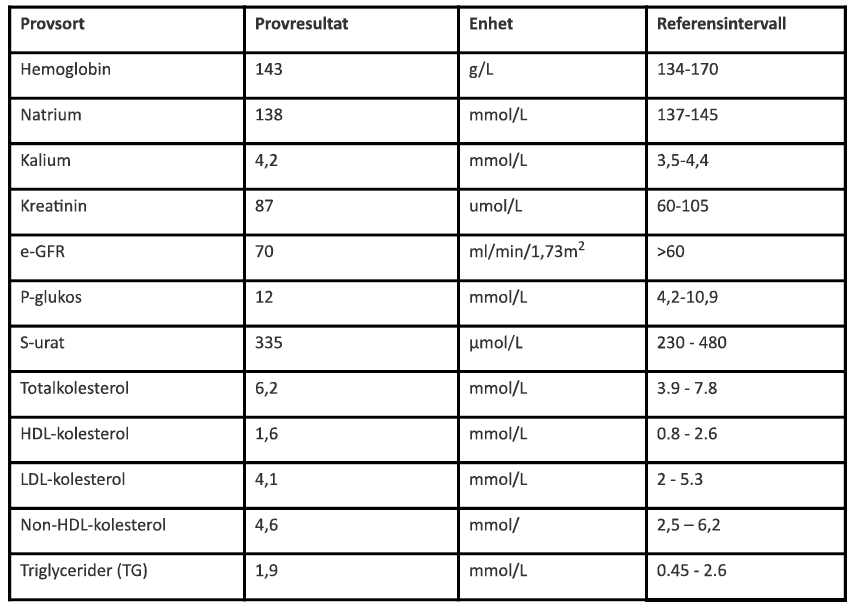 Fall 1: Christer, 67 år. (40p) (Omtenta VT22)
(…) Du bedömer att justering av blodtrycksmedicineringen är högprioriterat. Eftersom vi ännu inte har några aktuella prover (ffa njurfunktion) väljer du att lägga till amlodipin 5 mg. Du är noga med att tala om för Christer att dosen eventuellt behöver ökas. Målet med behandlingen är att nå ett mottagningsblodtryck på 130-139/70-79mmHg. Du planerar in att Christer får komma inom närmaste veckan för ny blodtryckskontroll för att se att han har svarat på behandlingen och då kommer du eventuellt att justera doseringen. Därefter kontrollerar du ytterligare ett blodtryck om ca 2 veckor, vilket med fördel görs i hemmet. Prioriterat är också att beställa en ekokardiografi då du funderar på om Christer har hjärtsvikt. EKGt visar tecken till vänsterkammarhypertrofi och han har lätt bensvullnad. Frågeställningen blir Vänsterkammarsvikt? Hypertrofi? Andfåddheten skulle kunna vara orsakad av metoprolol men du bedömer även att obstruktiv lungsjukdom är möjligt varför du gör en COPD6 mätning på mottagningen där svaret får avgöra om du går vidare med att beställa en spirometri idag eller inte.
Då du inte hittar någon indikation för Trombyl så den seponeras den idag. Du ger livsstilsråd och beställer prover i form av blodstatus, P-glukos, Na, K Krea, urat, Lipidstatus. Lite motvilligt accepterar Christer tillägg av blodtrycksmedicineringen. COPD6 mätningen var normal. Provresultat kommer dagen därpå.
Fråga 1:5 (2p). Hur handlägger du glukosvärdet?
Återkoppling 1:5. Du kontaktar Christer och informerar om proverna. Eftersom slumpblodsockret var för högt väljer du att kontrollera fP-glucos och HbA1c samt frågar Christer om han har symtom som kan tala för diabetes, dvs ökad törst och miktion. (LärandemåAl1, B2)
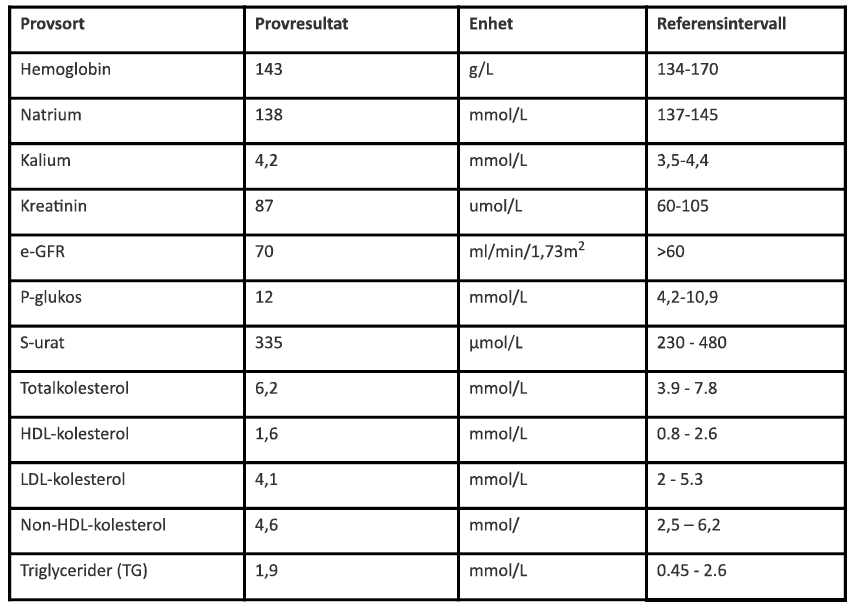 Fall 1: Christer, 67 år. (40p) (Omtenta VT22)
(…) Lite motvilligt accepterar Christer tillägg av amlodipin 5 mg. Du talar om för Christer att dosen eventuellt behöver ökas (målvärde 130-139/70-79mmHg). Du planerar in ny kontroll av blodtrycket inom närmaste veckan. Därefter kontrollerar du ytterligare ett blodtryck om ca 2 veckor, vilket med fördel görs i hemmet. Du beställer ekokardiografi eftersom du funderar på hjärtsvikt. EKGt visar tecken till vänsterkammarhypertrofi och han har lätt bensvullnad. Andfåddheten kan tyda på underliggande lungsjukdom. Astma eller KOL är möjligt. Du gör en COPD6 mätning som var normal. Trombyl seponeras. Du beställer blodstatus, P-glukos, Na, K Krea, urat, Lipidstatus. P-glukos som är 12 mmollL. Du kontaktar Christer och informerar om proverna. Eftersom slumpblodsockret var för högt väljer du att kontrollera fP-glucos och HbA1c samt frågar Christer om han har symtom som kan tala för diabetes, dvs ökad törst och miktion.
Christer har inte ökad törst eller miktion. Christer kommer fastande dagen efter för provtagning fP-glucos är då 6,9 mmol/L och HbA1c 45 mmol/mol.
Tidigare svar på lipidstatus var följande: 
Fråga 1:6 (5p). Skriv hur du berättar för Christer om resultatet av fP-glukos, HbA1c och lipidvärden, vad de betyder och vad du rekommenderar för fortsatt handläggning och varför?
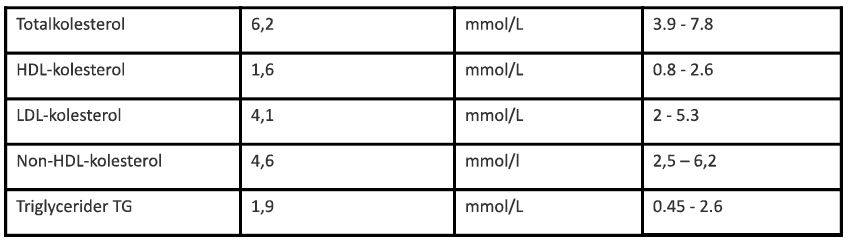 Fall 1: Christer, 67 år. (40p) (Omtenta VT22)
(…) Lite motvilligt accepterar Christer tillägg av amlodipin 5 mg. Du talar om för Christer att dosen eventuellt behöver ökas (målvärde 130-139/70-79mmHg). Du planerar in ny kontroll av blodtrycket inom närmaste veckan. Därefter kontrollerar du ytterligare ett blodtryck om ca 2 veckor, vilket med fördel görs i hemmet. Du beställer ekokardiografi eftersom du funderar på hjärtsvikt. EKGt visar tecken till vänsterkammarhypertrofi och han har lätt bensvullnad. Andfåddheten kan tyda på underliggande lungsjukdom. Astma eller KOL är möjligt. Du gör en COPD6 mätning som var normal. Trombyl seponeras. Du beställer blodstatus, P-glukos, Na, K Krea, urat, Lipidstatus. P-glukos som är 12 mmollL. Du kontaktar Christer och informerar om proverna. Eftersom slumpblodsockret var för högt väljer du att kontrollera fP-glucos och HbA1c samt frågar Christer om han har symtom som kan tala för diabetes, dvs ökad törst och miktion.
Christer har inte ökad törst eller miktion. Christer kommer fastande dagen efter för provtagning fP-glucos är då 6,9 mmol/L och HbA1c 45 mmol/mol.
Tidigare svar på lipidstatus var följande: 
Fråga 1:6 (5p). Skriv hur du berättar för Christer om resultatet av fP-glukos, HbA1c och lipidvärden, vad de betyder och vad du rekommenderar för fortsatt handläggning och varför?
Återkoppling 1:6. Du berättar för Christer att han i nuläget inte har diabetes eftersom ett förhöjt slumpblodsocker inte räcker för diagnos då han inte har några symtom som tyder på diabetes, men att det finns en risk att han utvecklar diabetes på sikt och att det därför är viktigt att vi nu sätter in åtgärder. Du frågar också Christer om han vet vad diabetes är för något och ger honom enkel information om sjukdomen. (Diagnoskriterier är fP-glukos 7,0 mmol/l vid två tillfällen, alternativt icke-fastande P-glukos 11,1 mmol/l och symtom på hyperglykemi, alternativt HbA1c 48 mmol/mol vid två tillfällen, eller tillsammans med förhöjt p-glukos enligt ovan. Peroral glukosbelastning med 2h kapillärt värde 2 12,2 mmol/L, venöst värde 2 11,1 mmol/L. ). Du berättar att han har flera riskfaktorer för hjärt-kärlsjukdom som högt blodtryck, höga blodfetter (LDL och non-HDL) i förhållande till sin totala riskprofil (högt blodtryck, sockervärde och blodfetter i överkant). Blodsockervärdena bör därför följas och hans risk för hjärt-kärlsjukdom bör skattas med tex SCORE eller SCORE 2. Då det är av största vikt att sätta in åtgärder för att förhala utveckling av diabetes erbjuder du kontakt med dietist och ger honom råd om att röra på sig regelbundet i form av 30 min promenader 5 dagar i veckan (Fysisk aktivitet på recept- FAR). Ni kommer överens om en uppföljning av blodsockervärdena om 6 månader. Du betonar att det är bra att han inte längre röker och efterhör vilka möjligheter han själv ser för att kunna hitta en hälsofrämjande livsstil. Du förklarar att motion kan öka kroppens egen känslighet för insulin. Efter övervägande vill du sätta in behandling som sänker blodfetterna (statinbehandling). (Lärandemål A1, B2)
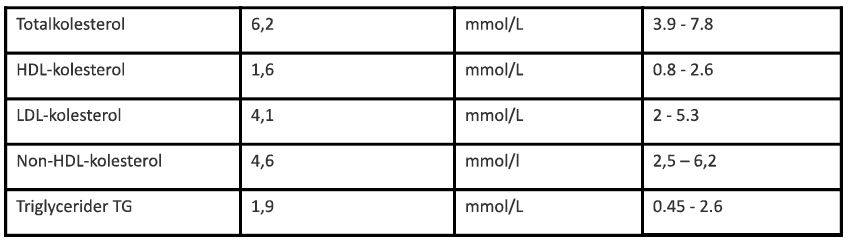 Fall 1: Christer, 67 år. (40p) (Omtenta VT22)
(…) Lite motvilligt accepterar Christer tillägg av amlodipin 5 mg. Du talar om för Christer att dosen eventuellt behöver ökas (målvärde 130-139/70-79mmHg). Du planerar in ny kontroll av blodtrycket inom närmaste veckan. Därefter kontrollerar du ytterligare ett blodtryck om ca 2 veckor, vilket med fördel görs i hemmet. Du beställer ekokardiografi eftersom du funderar på hjärtsvikt. EKGt visar tecken till vänsterkammarhypertrofi och han har lätt bensvullnad. Andfåddheten kan tyda på underliggande lungsjukdom. Astma eller KOL är möjligt. Du gör en COPD6 mätning som var normal. Trombyl seponeras. Du beställer blodstatus, P-glukos, Na, K Krea, urat, Lipidstatus. P-glukos som är 12 mmollL. Du kontaktar Christer och informerar om proverna. Eftersom slumpblodsockret var för högt väljer du att kontrollera fP-glucos och HbA1c samt frågar Christer om han har symtom som kan tala för diabetes, dvs ökad törst och miktion.
Christer har inte ökad törst eller miktion. Christer kommer fastande dagen efter för provtagning fP-glucos är då 6,9 mmol/L och HbA1c 45 mmol/mol. Du berättar för Christer att han i nuläget inte har diabetes eftersom ett förhöjt slumpblodsocker inte räcker för diagnos då han inte har några  symtom som tyder på diabetes, men att det finns en risk att han utvecklar diabetes på sikt och att det därför är viktigt att vi nu sätter in åtgärder. Du frågar också Christer om han vet vad diabetes är för något och ger honom enkel information om sjukdomen. (Diagnoskriterier är fP-glukos 2 7,0 mmol/l vid två tillfällen, alternativt icke-fastande P-glukos 2 11,1 mmol/l och symtom på hyperglykemi, alternativt HDA1c 2 48 mmol/mol vid två tillfällen, eller tillsammans med förhöjt p-glukos enligt ovan. Peroral glukosbelastning med 2h kapillärt värde 2 12,2 mmol/L, venöst värde 2 11,1 mmol/L. ). Du berättar att han har flera riskfaktorer för hjärt-kärlsjukdom som högt blodtryck, höga blodfetter (LDL och non-HDL) i förhållande till sin totala riskprofil (högt blodtryck, sockervärde och blodfetter i överkant). Blodsockervärdena bör därför följas och hans risk för hjärt-kärlsjukdom bör skattas med tex SCORE eller SCORE 2. Då det är av största vikt att sätta in åtgärder för att förhala utveckling av diabetes erbjuder du kontakt med dietist och ger honom råd om att röra på sig regelbundet i form av 30 min promenader 5 dagari veckan (Fysisk aktivitet på recept- FAR). Ni kommer överens om en uppföljning av blodsockervärdena om 6 månader. Du betonar att det är bra att han inte längre röker och efterhör vilka möjligheter han själv ser för att kunna hitta en hälsofrämjande livsstil. Du förklarar att motion kan öka kroppens egen känslighet för insulin. Efter övervägande vill du sätta in behandling som sänker blodfetterna (statinbehandling).
Efter 2 veckor har du fått nya blodtrycksvärden från en hemblodtrycksmätning som Christer har gjort. De visar ett medelvärde på 145/93 mmHg. Christer står nu på enalapril 10 mg och amlodipin 10 mg för blodtrycket.
Fråga 1:7 (2p). Hur bör du handlägga detta? Motivera.
Fall 1: Christer, 67 år. (40p) (Omtenta VT22)
(…) Lite motvilligt accepterar Christer tillägg av amlodipin 5 mg. Du talar om för Christer att dosen eventuellt behöver ökas (målvärde 130-139/70-79mmHg). Du planerar in ny kontroll av blodtrycket inom närmaste veckan. Därefter kontrollerar du ytterligare ett blodtryck om ca 2 veckor, vilket med fördel görs i hemmet. Du beställer ekokardiografi eftersom du funderar på hjärtsvikt. EKGt visar tecken till vänsterkammarhypertrofi och han har lätt bensvullnad. Andfåddheten kan tyda på underliggande lungsjukdom. Astma eller KOL är möjligt. Du gör en COPD6 mätning som var normal. Trombyl seponeras. Du beställer blodstatus, P-glukos, Na, K Krea, urat, Lipidstatus. P-glukos som är 12 mmollL. Du kontaktar Christer och informerar om proverna. Eftersom slumpblodsockret var för högt väljer du att kontrollera fP-glucos och HbA1c samt frågar Christer om han har symtom som kan tala för diabetes, dvs ökad törst och miktion.
Christer har inte ökad törst eller miktion. Christer kommer fastande dagen efter för provtagning fP-glucos är då 6,9 mmol/L och HbA1c 45 mmol/mol. Du berättar för Christer att han i nuläget inte har diabetes eftersom ett förhöjt slumpblodsocker inte räcker för diagnos då han inte har några  symtom som tyder på diabetes, men att det finns en risk att han utvecklar diabetes på sikt och att det därför är viktigt att vi nu sätter in åtgärder. Du frågar också Christer om han vet vad diabetes är för något och ger honom enkel information om sjukdomen. (Diagnoskriterier är fP-glukos 2 7,0 mmol/l vid två tillfällen, alternativt icke-fastande P-glukos 2 11,1 mmol/l och symtom på hyperglykemi, alternativt HDA1c 2 48 mmol/mol vid två tillfällen, eller tillsammans med förhöjt p-glukos enligt ovan. Peroral glukosbelastning med 2h kapillärt värde 2 12,2 mmol/L, venöst värde 2 11,1 mmol/L. ). Du berättar att han har flera riskfaktorer för hjärt-kärlsjukdom som högt blodtryck, höga blodfetter (LDL och non-HDL) i förhållande till sin totala riskprofil (högt blodtryck, sockervärde och blodfetter i överkant). Blodsockervärdena bör därför följas och hans risk för hjärt-kärlsjukdom bör skattas med tex SCORE eller SCORE 2. Då det är av största vikt att sätta in åtgärder för att förhala utveckling av diabetes erbjuder du kontakt med dietist och ger honom råd om att röra på sig regelbundet i form av 30 min promenader 5 dagari veckan (Fysisk aktivitet på recept- FAR). Ni kommer överens om en uppföljning av blodsockervärdena om 6 månader. Du betonar att det är bra att han inte längre röker och efterhör vilka möjligheter han själv ser för att kunna hitta en hälsofrämjande livsstil. Du förklarar att motion kan öka kroppens egen känslighet för insulin. Efter övervägande vill du sätta in behandling som sänker blodfetterna (statinbehandling).
Efter 2 veckor har du fått nya blodtrycksvärden från en hemblodtrycksmätning som Christer har gjort. De visar ett medelvärde på 145/93 mmHg. Christer står nu på enalapril 10 mg och amlodipin 10 mg för blodtrycket.
Fråga 1:7 (2p). Hur bör du handlägga detta? Motivera.
Återkoppling 1:7. Eftersom blodtrycket ännu inte har nått målvärdet behöver du lägga till en blodtrycksmedicin. I nuläget är det lämpligt att öka doseringen av enalapril till 20 mg, eftersom han verkar tolerera det och njurvärdena har varit bra. Du lägger in en beställning på ny kontroll av blodtryck och ett nytt p-glucos samt elstatus om 2-3 veckor. (Lärandemål B2)
Fall 1: Christer, 67 år. (40p) (Omtenta VT22)
(…)
Efter tre veckor kommer Christer till distriktsköterskan för ny kontroll av blodtrycket. Det ligger på 135/85 mm Hg. Christer har sett reklamen om ”blodtrycksbehandling på nätet” och undrar om det är något för honom. Distriktsköterskan lägger därför ett meddelande till dig om detta. Den vårdgivare du arbetar hos har i samband med covid-19-pandemin börjat erbjuda patienter video-möten istället för fysiska möten. Dessutom finns möjlighet att kommunicera med patienter via elektronisk text genom en särskild e-tjänst och du ber distriktssköterskan meddela Christer att han kan registrera sig på denna e-tjänst så behöver han inte bli patient hos två olika vårdgivare. ”Blodtrycksbehandling på nätet” som det står om i reklamen är nämligen en nationell privat nätläkar-vårdgivare.
Fråga 1:8a (2p). Vad behöver Christer för ”hårdvara” och ”mjukvara” för att kunna registrera sig på e-tjänsten eller för att bli patient hos någon nätläkarvårdgivare?
Fråga 1:8b (5p). Definiera och ge exempel på asynkrona och synkrona patientkontaktformer i det man internationellt kallar telemedicin (men i Sverige oftare kallar digital vård). Ange fördelar och nackdelar med respektive telemedicinsk kontaktform jämfört med fysiskt möte dels generellt, dels utgående från Christers situation.
Fall 1: Christer, 67 år. (40p) (Omtenta VT22)
(…)
Efter tre veckor kommer Christer till distriktsköterskan för ny kontroll av blodtrycket. Det ligger på 135/85 mm Hg. Christer har sett reklamen om ”blodtrycksbehandling på nätet” och undrar om det är något för honom. Distriktsköterskan lägger därför ett meddelande till dig om detta. Den vårdgivare du arbetar hos har i samband med covid-19-pandemin börjat erbjuda patienter video-möten istället för fysiska möten. Dessutom finns möjlighet att kommunicera med patienter via elektronisk text genom en särskild e-tjänst och du ber distriktssköterskan meddela Christer att han kan registrera sig på denna e-tjänst så behöver han inte bli patient hos två olika vårdgivare. ”Blodtrycksbehandling på nätet” som det står om i reklamen är nämligen en nationell privat nätläkar-vårdgivare.
Fråga 1:8a (2p). Vad behöver Christer för ”hårdvara” och ”mjukvara” för att kunna registrera sig på e-tjänsten eller för att bli patient hos någon nätläkarvårdgivare?
Fråga 1:8b (5p). Definiera och ge exempel på asynkrona och synkrona patientkontaktformer i det man internationellt kallar telemedicin (men i Sverige oftare kallar digital vård). Ange fördelar och nackdelar med respektive telemedicinsk kontaktform jämfört med fysiskt möte dels generellt, dels utgående från Christers situation.
Återkoppling 1:8. För att kunna nyttja digital vård behövs en ”smartphone”, ”platta” eller dator samt mobilt BankID. Asynkrona patientkontakter är icke samtidiga kontakter och sekretesskyddad asynkron textkommunikation och e-post är exempel på sådana. Fördelen är att Christer (patienten) eller vårdgivaren kan fråga och svara var och när han vill och kan fråga och svara. Christer kan alltså behålla kontakt med vårdcentralen på sitt sommarställe. En patient kan också lättare uttrycka saker i skrift som det kan vara svårare att få fram muntligt eller som man kan glömma säga. Textdata är också lätta att spara till journalen och därmed kan Christer lättare bidra till sin egen journal genom hans beskrivningar eller rapporter om blodtrycksvärden. Nackdelar med asynkrona kontakter är att det kan vara svårt att veta när ett patientärende är avslutat och att det omvänt kan vara svårare att få fram i skrift det som lättare kan fås fram muntligt och i fysiska konsultationer kan oväntade intryck ge ledtrådar till läkaren. Synkrona patientkontakter är samtidiga kontakter tex. video eller telefon, eller synkron chat. Fördelar är att Christer och vårdgivaren inte är beroende av plats för kontakten och att Christer och vårdgivaren därför sparar restid, pengar på resor och att patienten (Christer är nog pensionär) inte förlorar så mycket arbetstid. Christer slipper sitta i väntrum och exponeras för möjlig smitta vilket även gäller för vårdgivaren. Nackdel med videomöte är att det inte går att göra fysisk undersökning och att sekretessen kan hotas av att det kan finnas personer i Christers omgivning som hör samtalet under mötet. (Lärandemål C9, C10, C11)
Fall 1: Christer, 67 år. (40p) (Omtenta VT22)
(…)
Efter tre veckor kommer Christer till distriktsköterskan för ny kontroll av blodtrycket. Det ligger på 135/85 mm Hg. Christer har sett reklamen om ”blodtrycksbehandling på nätet” och undrar om det är något för honom. Distriktsköterskan lägger därför ett meddelande till dig om detta. Den vårdgivare du arbetar hos har i samband med covid-19-pandemin börjat erbjuda patienter video-möten istället för fysiska möten. Dessutom finns möjlighet att kommunicera med patienter via elektronisk text genom en särskild e-tjänst och du ber distriktssköterskan meddela Christer att han kan registrera sig på denna e-tjänst så behöver han inte bli patient hos två olika vårdgivare. ”Blodtrycksbehandling på nätet” som det står om i reklamen är nämligen en nationell privat nätläkar-vårdgivare. För att kunna nyttja digital vård behövs en ”smartphone”, ”platta” eller dator samt mobilt BankID. Asynkrona patientkontakter är icke samtidiga kontakter och sekretesskyddad asynkron textkommunikation och e-post är exempel på sådana. Fördelen är att Christer (patienten) eller vårdgivaren kan fråga och svara var och när han vill och kan fråga och svara. Christer kan alltså behålla kontakt med vårdcentralen på sitt sommarställe. En patient kan också lättare uttrycka saker i skrift som det kan vara svårare att få fram muntligt eller som man kan glömma säga. Textdata är också lätta att spara till journalen och därmed kan Christer lättare bidra till sin egen journal genom hans beskrivningar eller rapporter om blodtrycksvärden. Nackdelar med asynkrona kontakter är att det kan vara svårt att veta när ett patientärende är avslutat och att det omvänt kan vara svårare att få fram i skrift det som lättare kan fås fram muntligt och i fysiska konsultationer kan oväntade intryck ge ledtrådar till läkaren. Synkrona patientkontakter är samtidiga kontakter tex. video eller telefon, eller synkron chat. Fördelar är att Christer och vårdgivaren inte är beroende av plats för kontakten och att Christer och vårdgivaren därför sparar restid, pengar på resor och att patienten (Christer är nog pensionär) inte förlorar så mycket arbetstid. Christer slipper sitta i väntrum och exponeras för möjlig smitta vilket även gäller för vårdgivaren. Nackdel med videomöte är att det inte går att göra fysisk undersökning och att sekretessen kan hotas av att det kan finnas personer i Christers omgivning som hör samtalet under mötet.
Om Christer hade haft diabetes typ 1 hade han erbjudits ett diagnostiskt tekniskt hjälpmedel för diabetes som funnits cirka 20 år, som på senare tid visat sig vara användbart även vid diabetes typ 2 och kan göra nytta vid prediabetes som i Christers fall.
Fråga 1:9 (3p). Beskriv hur det diagnostiska hjälpmedlet för diabetes fungerar, hur det kan användas i telemedicin, hur det kan göra nytta för Christer, och om han i dagsläget kan få kostnaden för hjälpmedlet subventionerat?
Fall 1: Christer, 67 år. (40p) (Omtenta VT22)
(…)
Efter tre veckor kommer Christer till distriktsköterskan för ny kontroll av blodtrycket. Det ligger på 135/85 mm Hg. Christer har sett reklamen om ”blodtrycksbehandling på nätet” och undrar om det är något för honom. Distriktsköterskan lägger därför ett meddelande till dig om detta. Den vårdgivare du arbetar hos har i samband med covid-19-pandemin börjat erbjuda patienter video-möten istället för fysiska möten. Dessutom finns möjlighet att kommunicera med patienter via elektronisk text genom en särskild e-tjänst och du ber distriktssköterskan meddela Christer att han kan registrera sig på denna e-tjänst så behöver han inte bli patient hos två olika vårdgivare. ”Blodtrycksbehandling på nätet” som det står om i reklamen är nämligen en nationell privat nätläkar-vårdgivare. För att kunna nyttja digital vård behövs en ”smartphone”, ”platta” eller dator samt mobilt BankID. Asynkrona patientkontakter är icke samtidiga kontakter och sekretesskyddad asynkron textkommunikation och e-post är exempel på sådana. Fördelen är att Christer (patienten) eller vårdgivaren kan fråga och svara var och när han vill och kan fråga och svara. Christer kan alltså behålla kontakt med vårdcentralen på sitt sommarställe. En patient kan också lättare uttrycka saker i skrift som det kan vara svårare att få fram muntligt eller som man kan glömma säga. Textdata är också lätta att spara till journalen och därmed kan Christer lättare bidra till sin egen journal genom hans beskrivningar eller rapporter om blodtrycksvärden. Nackdelar med asynkrona kontakter är att det kan vara svårt att veta när ett patientärende är avslutat och att det omvänt kan vara svårare att få fram i skrift det som lättare kan fås fram muntligt och i fysiska konsultationer kan oväntade intryck ge ledtrådar till läkaren. Synkrona patientkontakter är samtidiga kontakter tex. video eller telefon, eller synkron chat. Fördelar är att Christer och vårdgivaren inte är beroende av plats för kontakten och att Christer och vårdgivaren därför sparar restid, pengar på resor och att patienten (Christer är nog pensionär) inte förlorar så mycket arbetstid. Christer slipper sitta i väntrum och exponeras för möjlig smitta vilket även gäller för vårdgivaren. Nackdel med videomöte är att det inte går att göra fysisk undersökning och att sekretessen kan hotas av att det kan finnas personer i Christers omgivning som hör samtalet under mötet.
Om Christer hade haft diabetes typ 1 hade han erbjudits ett diagnostiskt tekniskt hjälpmedel för diabetes som funnits cirka 20 år, som på senare tid visat sig vara användbart även vid diabetes typ 2 och kan göra nytta vid prediabetes som i Christers fall.
Fråga 1:9 (3p). Beskriv hur det diagnostiska hjälpmedlet för diabetes fungerar, hur det kan användas i telemedicin, hur det kan göra nytta för Christer, och om han i dagsläget kan få kostnaden för hjälpmedlet subventionerat?
Återkoppling 1:9. Hjälpmedlet kallas kontinuerlig glukosmätning och utgörs av en sensor som fästs på huden, oftast på baksidan av överarmen och analyserar glukoshalten subkutant. Sensorn kommunicerar trådlöst med en elektronisk avläsare som har en display och sparar glukosvärden i elektroniskt minne. När avläsning sker via applikation i smartphones kan informationen skickas elektroniskt till vårdgivare och underlätta dokumentation av glukosvärden. Christer som har prediabetes kan lära sig hur hans glukosvärden varierar med vad han äter och hur mycket han rör sig. Detta kallas biofeedback och kan bidra till att Christer lär sig hur han ska äta och betydelsen av att röra på sig. Tyvärr kan Christer inte få hjälpmedlet subventionerat idag. (Lärandemål B2, C9, C10, C11)
Slut på fall!
Fall 1: Tore, 78 år. (30p) (Omtenta HT22)
Du arbetar som läkare på en vårdcentral. En av sköterskorna som sitter i telefon har gjort en bokning på en av dina akuta tider under dagen. I bokningsinformationen står det:
”Tore 78 år har ökad andfåddhet och nedsatt ork sista dagarna”.
Fråga 1:1 (5p)Hur går du till väga när du tar anamnes vid besöket och vilka olika områden vill du kartlägga för att komma vidare i din diagnostik avseende Tores andfåddhet? Motivera!
Fall 1: Tore, 78 år. (30p) (Omtenta HT22)
Du arbetar som läkare på en vårdcentral. En av sköterskorna som sitter i telefon har gjort en bokning på en av dina akuta tider under dagen. I bokningsinformationen står det:
”Tore 78 år har ökad andfåddhet och nedsatt ork sista dagarna”.
Fråga 1:1 (5p)Hur går du till väga när du tar anamnes vid besöket och vilka olika områden vill du kartlägga för att komma vidare i din diagnostik avseende Tores andfåddhet? Motivera! 
Återkoppling 1:1Du inleder din anamnes genom att ställa öppna frågor och ger Tore tid att berätta fritt om sina besvär eftersom du vet att detta arbetssätt oftast ger en bättre anamnes på kortare tid. I slutet av anamnesen kompletterar du med fördjupande riktade frågor. Du vill kartlägga symtomen i mer detalj med fokus på debut, duration, variation, intensitet. Du vill veta om Tore har andra associerade symtom med fokus på cirkulationssystemet, luftvägar, blödning med risk för anemi samt infektioner. Du noterar om Tore har andra aktuella kroniska sjukdomar eller haft sjukdomar som orsakar andfåddhet tidigare i livet. Du frågar också om levnadsvanor med fokus på eventuell förekomst av rökning samt om Tore brukar vara fysiskt aktiv och motionera för att få en bild av hur tillståndet ändrat sig över en längre tidsperiod och en djupare förståelse för hur Tore brukar leva normalt sett. Du frågar om Tore tar några läkemedel. (Lärandemål A1, A2, A4, B1, B2, B5)
Fall 1: Tore, 78 år. (30p) (Omtenta HT22)
Du arbetar som läkare på en vårdcentral. En av sköterskorna som sitter i telefon har gjort en bokning på en av dina akuta tider under dagen. I bokningsinformationen står det:”Tore 78 år har ökad andfåddhet och nedsatt ork sista dagarna”. Du inleder din anamnes genom att ställa öppna frågor och ger Tore tid att berätta fritt om sina besvär eftersom du vet att detta arbetssätt oftast ger en bättre anamnes på kortare tid. I slutet av anamnesen kompletterar du med fördjupande riktade frågor. Du vill kartlägga symtomen i mer detalj med fokus på debut, duration, variation, intensitet. Du vill veta om Tore har andra associerade symtom med fokus på cirkulationssystemet, luftvägar, blödning med risk för anemi samt infektioner. Du noterar om Tore har andra aktuella kroniska sjukdomar eller haft sjukdomar som orsakar andfåddhet tidigare i livet. Du frågar också om levnadsvanor med fokus på eventuell förekomst av rökning samt om Tore brukar vara fysiskt aktiv och motionera för att få en bild av hur tillståndet ändrat sig över en längre tidsperiod och en djupare förståelse för hur Tore brukar leva normalt sett. Du frågar om Tore tar några läkemedel. 
Tore berättar att den andfåddhet han upplever började för tre dagar sedan och har förvärrats successivt sedan dess. Första dagen kände han det mest när han gick 500 meter hem från butiken, men under gårdagen var det jobbigt att gå runt inne i huset. Han har inte känt sig andfådd i vila och det blir inte uppenbart sämre när han ligger ner. Tidigare i livet hade han mycket god kondition. Han orienterade fram till 65-års ålder men fick sluta då på grund av knäartros. Han fortsatte dock att åka längdskidor några år till. Sedan år 2020 har han varit väldigt inaktiv på grund av nya vanor under coronapandemin. Han har aldrig upplevt denna typ av andfåddhet tidigare. Han har nog haft lite svullna ben till och från sista åren, men det är inget han har lagt någon större vikt vid. Om benen är mer svullna nu sista dagarna vet han inte. Han har inte haft någon feber eller hosta sista dagarna. Han har inte haft tydlig bröstsmärta i vila eller vid ansträngning, ingen hjärtklappning och har heller inte noterat blod i avföring eller urin. Han fick insatt Losartan/Hydroklortiazid 50/12,5 mg 1x1 för två år sedan på grund av hypertoni och den tabletten tar han regelbundet. Han har inte varit på uppföljning av blodtrycket på grund av pandemin utan fick nytt recept per telefon förra året, men vill minnas att blodtrycket var ganska högt innan han fick sin behandling. Tore rökte fram tills han var 40 år gammal, men slutade då eftersom hans pappa som också var rökare dog i en hjärtinfarkt vid 60 års ålder.
Fråga 1:2 (1p) Ange tre tänkbara differentialdiagnoser som du misstänker i nuläget. Motivera!
Fall 1: Tore, 78 år. (30p) (Omtenta HT22)
Du arbetar som läkare på en vårdcentral. En av sköterskorna som sitter i telefon har gjort en bokning på en av dina akuta tider under dagen. I bokningsinformationen står det:”Tore 78 år har ökad andfåddhet och nedsatt ork sista dagarna”. Du inleder din anamnes genom att ställa öppna frågor och ger Tore tid att berätta fritt om sina besvär eftersom du vet att detta arbetssätt oftast ger en bättre anamnes på kortare tid. I slutet av anamnesen kompletterar du med fördjupande riktade frågor. Du vill kartlägga symtomen i mer detalj med fokus på debut, duration, variation, intensitet. Du vill veta om Tore har andra associerade symtom med fokus på cirkulationssystemet, luftvägar, blödning med risk för anemi samt infektioner. Du noterar om Tore har andra aktuella kroniska sjukdomar eller haft sjukdomar som orsakar andfåddhet tidigare i livet. Du frågar också om levnadsvanor med fokus på eventuell förekomst av rökning samt om Tore brukar vara fysiskt aktiv och motionera för att få en bild av hur tillståndet ändrat sig över en längre tidsperiod och en djupare förståelse för hur Tore brukar leva normalt sett. Du frågar om Tore tar några läkemedel. 
Tore berättar att den andfåddhet han upplever började för tre dagar sedan och har förvärrats successivt sedan dess. Första dagen kände han det mest när han gick 500 meter hem från butiken, men under gårdagen var det jobbigt att gå runt inne i huset. Han har inte känt sig andfådd i vila och det blir inte uppenbart sämre när han ligger ner. Tidigare i livet hade han mycket god kondition. Han orienterade fram till 65-års ålder men fick sluta då på grund av knäartros. Han fortsatte dock att åka längdskidor några år till. Sedan år 2020 har han varit väldigt inaktiv på grund av nya vanor under coronapandemin. Han har aldrig upplevt denna typ av andfåddhet tidigare. Han har nog haft lite svullna ben till och från sista åren, men det är inget han har lagt någon större vikt vid. Om benen är mer svullna nu sista dagarna vet han inte. Han har inte haft någon feber eller hosta sista dagarna. Han har inte haft tydlig bröstsmärta i vila eller vid ansträngning, ingen hjärtklappning och har heller inte noterat blod i avföring eller urin. Han fick insatt Losartan/Hydroklortiazid 50/12,5 mg 1x1 för två år sedan på grund av hypertoni och den tabletten tar han regelbundet. Han har inte varit på uppföljning av blodtrycket på grund av pandemin utan fick nytt recept per telefon förra året, men vill minnas att blodtrycket var ganska högt innan han fick sin behandling. Tore rökte fram tills han var 40 år gammal, men slutade då eftersom hans pappa som också var rökare dog i en hjärtinfarkt vid 60 års ålder.
Fråga 1:2 (1p) Ange tre tänkbara differentialdiagnoser som du misstänker i nuläget. Motivera!
Återkoppling 1:2. Du misstänker i första hand hjärtsvikt baserat på patientens huvudsakliga symtom i form av andfåddhet och rapporterad bensvullnad. Han har även riskfaktorer för hjärtsvikt i form av hypertoni och extensiv konditionsträning under livet. Du funderar även på om det skulle kunna vara ischemisk hjärtsjukdom på grund av hans ärftlighet, lungemboli, odiagnosticerad astma eller anemi. (Lärandemål A1, A2, B1, B2)
Fall 1: Tore, 78 år. (30p) (Omtenta HT22)
(…) Tore berättar att den andfåddhet han upplever började för tre dagar sedan och har förvärrats successivt sedan dess. Första dagen kände han det mest när han gick 500 meter hem från butiken, men under gårdagen var det jobbigt att gå runt inne i huset. Han har inte känt sig andfådd i vila och det blir inte uppenbart sämre när han ligger ner. Tidigare i livet hade han mycket god kondition. Han orienterade fram till 65-års ålder men fick sluta då på grund av knäartros. Han fortsatte dock att åka längdskidor några år till. Sedan år 2020 har han varit väldigt inaktiv på grund av nya vanor under coronapandemin. Han har aldrig upplevt denna typ av andfåddhet tidigare. Han har nog haft lite svullna ben till och från sista åren, men det är inget han har lagt någon större vikt vid. Om benen är mer svullna nu sista dagarna vet han inte. Han har inte haft någon feber eller hosta sista dagarna. Han har inte haft tydlig bröstsmärta i vila eller vid ansträngning, ingen hjärtklappning och har heller inte noterat blod i avföring eller urin. Han fick insatt Losartan/Hydroklortiazid 50/12,5 mg 1x1 för två år sedan på grund av hypertoni och den tabletten tar han regelbundet. Han har inte varit på uppföljning av blodtrycket på grund av pandemin utan fick nytt recept per telefon förra året, men vill minnas att blodtrycket var ganska högt innan han fick sin behandling. Tore rökte fram tills han var 40 år gammal, men slutade då eftersom hans pappa som också var rökare dog i en hjärtinfarkt vid 60 års ålder. Du misstänker i första hand hjärtsvikt baserat på patientens huvudsakliga symtom i form av andfåddhet och rapporterad bensvullnad. Han har även riskfaktorer för hjärtsvikt i form av hypertoni och extensiv konditionsträning under livet. Du funderar även på om det skulle kunna vara ischemisk hjärtsjukdom på grund av hans ärftlighet, lungemboli, odiagnosticerad astma eller anemi.
Din primära misstanke är att Tore utvecklat hjärtsvikt.
Fråga 1:3 (3p)Vad vill du undersöka i status och vilka statusfynd förväntar du dig baserat på dina tre olika differentialdiagnoser? Motivera!
Fall 1: Tore, 78 år. (30p) (Omtenta HT22)
(…) Tore berättar att den andfåddhet han upplever började för tre dagar sedan och har förvärrats successivt sedan dess. Första dagen kände han det mest när han gick 500 meter hem från butiken, men under gårdagen var det jobbigt att gå runt inne i huset. Han har inte känt sig andfådd i vila och det blir inte uppenbart sämre när han ligger ner. Tidigare i livet hade han mycket god kondition. Han orienterade fram till 65-års ålder men fick sluta då på grund av knäartros. Han fortsatte dock att åka längdskidor några år till. Sedan år 2020 har han varit väldigt inaktiv på grund av nya vanor under coronapandemin. Han har aldrig upplevt denna typ av andfåddhet tidigare. Han har nog haft lite svullna ben till och från sista åren, men det är inget han har lagt någon större vikt vid. Om benen är mer svullna nu sista dagarna vet han inte. Han har inte haft någon feber eller hosta sista dagarna. Han har inte haft tydlig bröstsmärta i vila eller vid ansträngning, ingen hjärtklappning och har heller inte noterat blod i avföring eller urin. Han fick insatt Losartan/Hydroklortiazid 50/12,5 mg 1x1 för två år sedan på grund av hypertoni och den tabletten tar han regelbundet. Han har inte varit på uppföljning av blodtrycket på grund av pandemin utan fick nytt recept per telefon förra året, men vill minnas att blodtrycket var ganska högt innan han fick sin behandling. Tore rökte fram tills han var 40 år gammal, men slutade då eftersom hans pappa som också var rökare dog i en hjärtinfarkt vid 60 års ålder. Du misstänker i första hand hjärtsvikt baserat på patientens huvudsakliga symtom i form av andfåddhet och rapporterad bensvullnad. Han har även riskfaktorer för hjärtsvikt i form av hypertoni och extensiv konditionsträning under livet. Du funderar även på om det skulle kunna vara ischemisk hjärtsjukdom på grund av hans ärftlighet, lungemboli, odiagnosticerad astma eller anemi.
Din primära misstanke är att Tore utvecklat hjärtsvikt.
Fråga 1:3 (3p)Vad vill du undersöka i status och vilka statusfynd förväntar du dig baserat på dina tre olika differentialdiagnoser? Motivera!
Återkoppling 1:3. Du observerar om Tore är andfådd när han går in på undersökningsrummet samt under ert samtal för att gradera andfåddheten. Du noterar om Tore har halsvenstans vilket är ett specifikt tecken vid hjärtsvikt. Du lyssnar på Tores hjärta för att utesluta nytillkomna blåsljud som tecken till klaffvitium eller oregelbunden hjärtrytm. Du lyssnar på lungorna efter rassel, krepitationer eller generella dämpningar som tecken till lungödem eller pleuravätska alternativt fokala dämpningar som vid pneumoni eller ronki vid obstruktivitet. Du undersöker och palperar nedre extremiteter för att notera eventuella pittingödem samt ensidig bensvullnad. Du kontrollerar vitala parametrar för att se om pulsen är normofrekvent, syremättnad samt blodtryck eftersom Tore har hypertonibehandling. (Lärandemål B2, A2)
Fall 1: Tore, 78 år. (30p) (Omtenta HT22)
(…) Du observerar om Tore är andfådd när han går in på undersökningsrummet samt under ert samtal för att gradera andfåddheten. Du noterar om Tore har halsvenstans vilket är ett specifikt tecken vid hjärtsvikt. Du lyssnar på Tores hjärta för att utesluta nytillkomna blåsljud som tecken till klaffvitium eller oregelbunden hjärtrytm. Du lyssnar på lungorna efter rassel, krepitationer eller generella dämpningar som tecken till lungödem eller pleuravätska alternativt fokala dämpningar som vid pneumoni eller ronki vid obstruktivitet. Du undersöker och palperar nedre extremiteter för att notera eventuella pittingödem samt ensidig bensvullnad. Du kontrollerar vitala parametrar för att se om pulsen är normofrekvent, syremättnad samt blodtryck eftersom Tore har hypertonibehandling.
När du genomför din statusundersökning noterar du mycket riktigt att Tore är lite flåsig när han kommer in på undersökningsrummet, men andningsfrekvensen är normal i vila. Du ser ingen halsvenstas i sittande eller liggande. Hjärtat slår oregelbundet. Du lyckas inte höra några blåsljud. Du hör krepitationer på lungorna basalt bilateralt. Det föreligger måttliga pittingödem på underbenen bilateralt. Pulsen är 120 slag/minut. SaO2 är 95% på luft. Kroppstemperaturen är 36,4° C mätt i örat. Blodtryck 165/98 mmHg.
Fråga 1:4 (1p)Vilken diagnos misstänker du nu? Förklara varför!
Fall 1: Tore, 78 år. (30p) (Omtenta HT22)
(…) Du observerar om Tore är andfådd när han går in på undersökningsrummet samt under ert samtal för att gradera andfåddheten. Du noterar om Tore har halsvenstans vilket är ett specifikt tecken vid hjärtsvikt. Du lyssnar på Tores hjärta för att utesluta nytillkomna blåsljud som tecken till klaffvitium eller oregelbunden hjärtrytm. Du lyssnar på lungorna efter rassel, krepitationer eller generella dämpningar som tecken till lungödem eller pleuravätska alternativt fokala dämpningar som vid pneumoni eller ronki vid obstruktivitet. Du undersöker och palperar nedre extremiteter för att notera eventuella pittingödem samt ensidig bensvullnad. Du kontrollerar vitala parametrar för att se om pulsen är normofrekvent, syremättnad samt blodtryck eftersom Tore har hypertonibehandling.
När du genomför din statusundersökning noterar du mycket riktigt att Tore är lite flåsig när han kommer in på undersökningsrummet, men andningsfrekvensen är normal i vila. Du ser ingen halsvenstas i sittande eller liggande. Hjärtat slår oregelbundet. Du lyckas inte höra några blåsljud. Du hör krepitationer på lungorna basalt bilateralt. Det föreligger måttliga pittingödem på underbenen bilateralt. Pulsen är 120 slag/minut. SaO2 är 95% på luft. Kroppstemperaturen är 36,4° C mätt i örat. Blodtryck 165/98 mmHg.
Fråga 1:4 (1p)Vilken diagnos misstänker du nu? Förklara varför!
Återkoppling 1:4. Du misstänker att Tore har ett förmaksflimmer baserat på en oregelbunden hjärtrytm om 120 slag per minut. (Lärandemål A1, A2, B2).
Fall 1: Tore, 78 år. (30p) (Omtenta HT22)
(…) Du observerar om Tore är andfådd när han går in på undersökningsrummet samt under ert samtal för att gradera andfåddheten. Du noterar om Tore har halsvenstans vilket är ett specifikt tecken vid hjärtsvikt. Du lyssnar på Tores hjärta för att utesluta nytillkomna blåsljud som tecken till klaffvitium eller oregelbunden hjärtrytm. Du lyssnar på lungorna efter rassel, krepitationer eller generella dämpningar som tecken till lungödem eller pleuravätska alternativt fokala dämpningar som vid pneumoni eller ronki vid obstruktivitet. Du undersöker och palperar nedre extremiteter för att notera eventuella pittingödem samt ensidig bensvullnad. Du kontrollerar vitala parametrar för att se om pulsen är normofrekvent, syremättnad samt blodtryck eftersom Tore har hypertonibehandling. När du genomför din statusundersökning noterar du mycket riktigt att Tore är lite flåsig när han kommer in på undersökningsrummet, men andningsfrekvensen är normal i vila. Du ser ingen halsvenstas i sittande eller liggande. Hjärtat slår oregelbundet. Du lyckas inte höra några blåsljud. Du hör krepitationer på lungorna basalt bilateralt. Det föreligger måttliga pittingödem på underbenen bilateralt. Pulsen är 120 slag/minut. SaO2 är 95% på luft. Kroppstemperaturen är 36,4° C mätt i örat. Blodtryck 165/98 mmHg. Du misstänker att Tore har ett förmaksflimmer baserat på en oregelbunden hjärtrytm om 120 slag per minut.
Du tar ett EKG som bekräftar misstanken om förmaksflimmer med frekvens 124 slag/minut. Du ser inga uppenbara belastningstecken i form förändrad ST-sträcka eller T-våg. R-progressionen är normal och Q-våg föreligger ej. Du gör bedömningen att Tore behöver åka till akutmottagningen för vidare handläggning. Tore är dock en envis man och vill inte åka dit. Han har hört från personer i sitt umgänge att man får vänta många timmar och tycker ändå att han klarar sig hyfsat så länge han håller sig lugn hemma. 
Fråga 1:5 (3p) Vad gör du nu för att kunna person-centrera handläggningen avseende att åka till akuten? Resonera!
Fall 1: Tore, 78 år. (30p) (Omtenta HT22)
(…) Du observerar om Tore är andfådd när han går in på undersökningsrummet samt under ert samtal för att gradera andfåddheten. Du noterar om Tore har halsvenstans vilket är ett specifikt tecken vid hjärtsvikt. Du lyssnar på Tores hjärta för att utesluta nytillkomna blåsljud som tecken till klaffvitium eller oregelbunden hjärtrytm. Du lyssnar på lungorna efter rassel, krepitationer eller generella dämpningar som tecken till lungödem eller pleuravätska alternativt fokala dämpningar som vid pneumoni eller ronki vid obstruktivitet. Du undersöker och palperar nedre extremiteter för att notera eventuella pittingödem samt ensidig bensvullnad. Du kontrollerar vitala parametrar för att se om pulsen är normofrekvent, syremättnad samt blodtryck eftersom Tore har hypertonibehandling. När du genomför din statusundersökning noterar du mycket riktigt att Tore är lite flåsig när han kommer in på undersökningsrummet, men andningsfrekvensen är normal i vila. Du ser ingen halsvenstas i sittande eller liggande. Hjärtat slår oregelbundet. Du lyckas inte höra några blåsljud. Du hör krepitationer på lungorna basalt bilateralt. Det föreligger måttliga pittingödem på underbenen bilateralt. Pulsen är 120 slag/minut. SaO2 är 95% på luft. Kroppstemperaturen är 36,4° C mätt i örat. Blodtryck 165/98 mmHg. Du misstänker att Tore har ett förmaksflimmer baserat på en oregelbunden hjärtrytm om 120 slag per minut.
Du tar ett EKG som bekräftar misstanken om förmaksflimmer med frekvens 124 slag/minut. Du ser inga uppenbara belastningstecken i form förändrad ST-sträcka eller T-våg. R-progressionen är normal och Q-våg föreligger ej. Du gör bedömningen att Tore behöver åka till akutmottagningen för vidare handläggning. Tore är dock en envis man och vill inte åka dit. Han har hört från personer i sitt umgänge att man får vänta många timmar och tycker ändå att han klarar sig hyfsat så länge han håller sig lugn hemma. 
Fråga 1:5 (3p) Vad gör du nu för att kunna person-centrera handläggningen avseende att åka till akuten? Resonera!
Återkoppling 1:5. Du försöker förstå mer kring Tores farhågor och förväntningar kring att åka till akuten för att kunna föra ett resonemang med Tore kring hur korrekta dessa är. Du frågar om hans sociala situation hemma för att kunna få en bild av om han kan få hjälp och observeras av någon annan i hemmet. Du funderar, tillsammans med mer erfaren kollega, kring medicinska risker med att handlägga förmaksflimret polikliniskt och förmedlar dessa risker till Tore på ett sätt som han kan förstå och ta ställning till. (Lärandemål A4, A5, B4, B5)
Fall 1: Tore, 78 år. (30p) (Omtenta HT22)
(…) 
Du lyckades inte förmå Tore att åka till akuten utan han valde att åka hem istället. Som en kompromiss beställde du blodprover som Tore lämnade när du var färdig med besöket och du satte in behandling med T. Bisoprolol 5 mg 1 x 1 samt T. furosemid 40 mg 1 x 1 som Tore började med samma dag. Du planerade för att ni skulle ha ny kontakt via telefon efter 3 dagar. När du tre dagar senare ska ringa Tore ser du i journalen att hans dotter kvällen före kört honom till akuten då han var väldigt andfådd i vila och påverkad i sitt allmäntillstånd. Han har lagts in på kardiologen. Efter två veckor får du en remiss från kardiologen som lyder:
”Bäste kollega!Denna patient har vårdats inneliggande på grund av förmaksflimmer under 5 dygn. Ultraljud av hjärtat har visat en hypertrof vänster kammare med ejektionsfraktion 35 % och diastolisk relaxationsstörning samt förstorade förmak bilateralt. Vi har ökat dosen Bisoprolol från 5 mg 1 x 1, till 10 mg på morgonen och 5 mg på kvällen. Hjärtrytmen slog över till sinusrytm dygn 3 och därefter har vi inte noterat något mer förmaksflimmer, men han kunde inte ha telemetri hela vårdtiden på grund av platsbrist. Dessutom har vi vätskat ur patienten med furosemid , först intravenöst och sedan peroralt, med viktförändring från 85 kg vid inläggning till 81 kg vid utskrivning. Han är ordinerad T. furosemid 40 mg 1 x 1 vid behov tills vidare. Han kvarstår på behandling med Losartan/Hydroklortiazid 50/12,5 mg 1 x 1 tills vidare. Tacksam för uppföljning hos er med klinisk kontroll om 4 veckor med provtagning.”
Direkt när du läser remissen noterar du att ett viktigt läkemedel saknas med tanke på Tores förmaksflimmer.
Fråga 1:6a (2p) Vilket läkemedel är det som saknas och hur resonerar du kring fördelar och nackdelar med denna typ av läkemedel?
Fråga 1:6b (2p)Vilka blodprover måste Tore lämna innan det kommande besöket till dig med tanke på vårdtillfället hos kardiologen samt med tanke på det läkemedel du resonerar kring i fråga 6a? Motivera!
Fall 1: Tore, 78 år. (30p) (Omtenta HT22)
(…) 
Du lyckades inte förmå Tore att åka till akuten utan han valde att åka hem istället. Som en kompromiss beställde du blodprover som Tore lämnade när du var färdig med besöket och du satte in behandling med T. Bisoprolol 5 mg 1 x 1 samt T. furosemid 40 mg 1 x 1 som Tore började med samma dag. Du planerade för att ni skulle ha ny kontakt via telefon efter 3 dagar. När du tre dagar senare ska ringa Tore ser du i journalen att hans dotter kvällen före kört honom till akuten då han var väldigt andfådd i vila och påverkad i sitt allmäntillstånd. Han har lagts in på kardiologen. Efter två veckor får du en remiss från kardiologen som lyder:
”Bäste kollega!Denna patient har vårdats inneliggande på grund av förmaksflimmer under 5 dygn. Ultraljud av hjärtat har visat en hypertrof vänster kammare med ejektionsfraktion 35 % och diastolisk relaxationsstörning samt förstorade förmak bilateralt. Vi har ökat dosen Bisoprolol från 5 mg 1 x 1, till 10 mg på morgonen och 5 mg på kvällen. Hjärtrytmen slog över till sinusrytm dygn 3 och därefter har vi inte noterat något mer förmaksflimmer, men han kunde inte ha telemetri hela vårdtiden på grund av platsbrist. Dessutom har vi vätskat ur patienten med furosemid , först intravenöst och sedan peroralt, med viktförändring från 85 kg vid inläggning till 81 kg vid utskrivning. Han är ordinerad T. furosemid 40 mg 1 x 1 vid behov tills vidare. Han kvarstår på behandling med Losartan/Hydroklortiazid 50/12,5 mg 1 x 1 tills vidare. Tacksam för uppföljning hos er med klinisk kontroll om 4 veckor med provtagning.”
Direkt när du läser remissen noterar du att ett viktigt läkemedel saknas med tanke på Tores förmaksflimmer.
Fråga 1:6a (2p) Vilket läkemedel är det som saknas och hur resonerar du kring fördelar och nackdelar med denna typ av läkemedel?
Fråga 1:6b (2p)Vilka blodprover måste Tore lämna innan det kommande besöket till dig med tanke på vårdtillfället hos kardiologen samt med tanke på det läkemedel du resonerar kring i fråga 6a? Motivera!
Återkoppling 1:6. Du noterar att Tore inte är insatt på behandling med antikoagulantia och planerar för insättning av T. Eliquis som är ett direktverkande oralt antikoagulantium (DOAK). Innan du bestämmer dig för Eliquis funderar du kring Tores tromboemboliska risk som kan bedömas med CHA2DS2-VASc samt risken för blödning som kan bedömas med HAS-BLED. Du vill att Tore lämnar blodprover i form av kreatinin för att uppskatta GFR som måste göras inför behandlingsstart med Eliquis, du vill mäta PK och APTT som också ska göras innan Eliquis sätts in, du vill kontrollera natrium och kalium som kan påverkas av Tores behandling med furosemid samt kontrollera ett blodstatus för att utesluta att Tore har en anemi innan Eliquis sätts in. (Lärandemål A2, A4, B2)
Fall 1: Tore, 78 år. (30p) (Omtenta HT22)
(…)  Du noterar att Tore inte är insatt på behandling med antikoagulantia och planerar för insättning av T. Eliquis som är ett direktverkande oralt antikoagulantium (DOAK). Innan du bestämmer dig för Eliquis funderar du kring Tores tromboemboliska risk som kan bedömas med CHA2DS2-VASc samt risken för blödning som kan bedömas med HAS-BLED. Du vill att Tore lämnar blodprover i form av kreatinin för att uppskatta GFR som måste göras inför behandlingsstart med Eliquis, du vill mäta PK och APTT som också ska göras innan Eliquis sätts in, du vill kontrollera natrium och kalium som kan påverkas av Tores behandling med furosemid samt kontrollera ett blodstatus för att utesluta att Tore har en anemi innan Eliquis sätts in.
Sex månader senare söker Tore igen till vårdcentralen. Under dessa månader har du ökat dosen Bisoprolol till 10 mg 1 x 2 och Losartan/Hydroklortiazid till 100/12,5 mg 1 x 1. Du satte även in T. Eliquis 5 mg 1 x 2 tills vidare. T. furosemid 40 mg har ändrats till 1 vid behov, max 2/dygn men det har Tore inte behövt ta till. Med denna behandling har måendet varit stabilt och Tore har inte haft några fler flimmerepisoder vad han märkt.  Nu har han försämrats sista dagarna med trötthet och feber. Han känner sig också mer andfådd än han gjort sista veckorna. Du har fått klämma in Tore på en kort extratid och måste därför arbeta snabbt och effektivt.
Fråga 1:7 (2p)Vad anser du är mest relevant att ta reda på i Tores anamnes för att komma vidare i diagnostiken vid detta korta akutbesök? Motivera!
Fall 1: Tore, 78 år. (30p) (Omtenta HT22)
(…)  Du noterar att Tore inte är insatt på behandling med antikoagulantia och planerar för insättning av T. Eliquis som är ett direktverkande oralt antikoagulantium (DOAK). Innan du bestämmer dig för Eliquis funderar du kring Tores tromboemboliska risk som kan bedömas med CHA2DS2-VASc samt risken för blödning som kan bedömas med HAS-BLED. Du vill att Tore lämnar blodprover i form av kreatinin för att uppskatta GFR som måste göras inför behandlingsstart med Eliquis, du vill mäta PK och APTT som också ska göras innan Eliquis sätts in, du vill kontrollera natrium och kalium som kan påverkas av Tores behandling med furosemid samt kontrollera ett blodstatus för att utesluta att Tore har en anemi innan Eliquis sätts in.
Sex månader senare söker Tore igen till vårdcentralen. Under dessa månader har du ökat dosen Bisoprolol till 10 mg 1 x 2 och Losartan/Hydroklortiazid till 100/12,5 mg 1 x 1. Du satte även in T. Eliquis 5 mg 1 x 2 tills vidare. T. furosemid 40 mg har ändrats till 1 vid behov, max 2/dygn men det har Tore inte behövt ta till. Med denna behandling har måendet varit stabilt och Tore har inte haft några fler flimmerepisoder vad han märkt.  Nu har han försämrats sista dagarna med trötthet och feber. Han känner sig också mer andfådd än han gjort sista veckorna. Du har fått klämma in Tore på en kort extratid och måste därför arbeta snabbt och effektivt.
Fråga 1:7 (2p)Vad anser du är mest relevant att ta reda på i Tores anamnes för att komma vidare i diagnostiken vid detta korta akutbesök? Motivera!
Återkoppling 1:7. I anamnesen försöker du identifiera infektionsfokus från luftvägar, urinvägar, hud och buk genom att fråga efter specifika symtom från dessa organsystem om Tore inte beskriver sådana symtom spontant när du ställt en öppen fråga. Du försöker även värdera symtom som hjärtklappning, viktuppgång, underbensödem samt när andfåddheten kommer för att värdera hjärtsvikt med eventuellt inslag av förmaksflimmer. (Lärandemål A1, A2, B2)
Fall 1: Tore, 78 år. (30p) (Omtenta HT22)
(…) I anamnesen försöker du identifiera infektionsfokus från luftvägar, urinvägar, hud och buk genom att fråga efter specifika symtom från dessa organsystem om Tore inte beskriver sådana symtom spontant när du ställt en öppen fråga. Du försöker även värdera symtom som hjärtklappning, viktuppgång, underbensödem samt när andfåddheten kommer för att värdera hjärtsvikt med eventuellt inslag av förmaksflimmer.
Tore berättar att han fått ett utslag på ena underbenet som du inspekterar. Du ser en hudrodnad utan uppklarning i mitten som täcker ett område stort som en handflata på vaden. Avgränsningen är relativt skarp. Området är värmeökat men inte särskilt hårt. Enligt Tore har rodnaden brett ut sig senaste 12 timmarna. Kroppstemperaturen är 38,6 grader. Tore har inte haft några specifika symtom från vare sig luftvägar eller urinvägar. Du tar ett CRP som är 86 mg/L. Vitala parametrar är stabila med SaO2 på 96% på luft, puls 89 slag per minut, blodtryck 134/78 mmHg, andningsfrekvens 19 andetag/minut. Ett EKG tas som visar förmaksflimmer med frekvens 86 slag per minut utan andra avvikelser.
Fråga 1:8 (4p)Vilken infektionsdiagnos bedömer du att det rör sig om, hur bedömer du dess allvarlighetsgrad och hur vill du handlägga den med avseende på vårdnivå, behandling och uppföljning? Motivera!
Fall 1: Tore, 78 år. (30p) (Omtenta HT22)
(…) I anamnesen försöker du identifiera infektionsfokus från luftvägar, urinvägar, hud och buk genom att fråga efter specifika symtom från dessa organsystem om Tore inte beskriver sådana symtom spontant när du ställt en öppen fråga. Du försöker även värdera symtom som hjärtklappning, viktuppgång, underbensödem samt när andfåddheten kommer för att värdera hjärtsvikt med eventuellt inslag av förmaksflimmer.
Tore berättar att han fått ett utslag på ena underbenet som du inspekterar. Du ser en hudrodnad utan uppklarning i mitten som täcker ett område stort som en handflata på vaden. Avgränsningen är relativt skarp. Området är värmeökat men inte särskilt hårt. Enligt Tore har rodnaden brett ut sig senaste 12 timmarna. Kroppstemperaturen är 38,6 grader. Tore har inte haft några specifika symtom från vare sig luftvägar eller urinvägar. Du tar ett CRP som är 86 mg/L. Vitala parametrar är stabila med SaO2 på 96% på luft, puls 89 slag per minut, blodtryck 134/78 mmHg, andningsfrekvens 19 andetag/minut. Ett EKG tas som visar förmaksflimmer med frekvens 86 slag per minut utan andra avvikelser.
Fråga 1:8 (4p)Vilken infektionsdiagnos bedömer du att det rör sig om, hur bedömer du dess allvarlighetsgrad och hur vill du handlägga den med avseende på vårdnivå, behandling och uppföljning? Motivera!
Återkoppling 1:8: Du bedömer att det rör sig om infektionen rosfeber (erysipelas). Detta då symtomen är typiska och det inte föreligger andra fokala infektionssymtom. Efter att du försäkrat dig om att Tore inte har någon allergi mot antibiotika behandlar du detta T. fenoxymetylpenicillin som är förstahandsval vid behandling av rosfeber. Då vitala parametrar är stabila bedömer du att Tore inte behöver bedömas på sjukhus utan han får gå åter till hemmet, men med planerad telefonkontakt om 2 dagar för att försäkra dig om behandlingseffekt.  (Lärandemål  A2, B2)
Fall 1: Tore, 78 år. (30p) (Omtenta HT22)
(…) I anamnesen försöker du identifiera infektionsfokus från luftvägar, urinvägar, hud och buk genom att fråga efter specifika symtom från dessa organsystem om Tore inte beskriver sådana symtom spontant när du ställt en öppen fråga. Du försöker även värdera symtom som hjärtklappning, viktuppgång, underbensödem samt när andfåddheten kommer för att värdera hjärtsvikt med eventuellt inslag av förmaksflimmer.Tore berättar att han fått ett utslag på ena underbenet som du inspekterar. Du ser en hudrodnad utan uppklarning i mitten som täcker ett område stort som en handflata på vaden. Avgränsningen är relativt skarp. Området är värmeökat men inte särskilt hårt. Enligt Tore har rodnaden brett ut sig senaste 12 timmarna. Kroppstemperaturen är 38,6 grader. Tore har inte haft några specifika symtom från vare sig luftvägar eller urinvägar. Du tar ett CRP som är 86 mg/L. Vitala parametrar är stabila med SaO2 på 96% på luft, puls 89 slag per minut, blodtryck 134/78 mmHg, andningsfrekvens 19 andetag/minut. Ett EKG tas som visar förmaksflimmer med frekvens 86 slag per minut utan andra avvikelser. Du bedömer att det rör sig om infektionen rosfeber (erysipelas). Detta då symtomen är typiska och det inte föreligger andra fokala infektionssymtom. Efter att du försäkrat dig om att Tore inte har någon allergi mot antibiotika behandlar du detta T. fenoxymetylpenicillin som är förstahandsval vid behandling av rosfeber. Då vitala parametrar är stabila bedömer du att Tore inte behöver bedömas på sjukhus utan han får gå åter till hemmet, men med planerad telefonkontakt om 2 dagar för att försäkra dig om behandlingseffekt.
När Tore är på väg ut ur rummet kommer du på att han har andra läkemedel som du kanske måste fundera över nu när han har en pågående infektion.
Fråga 1:9 (2p)Vilka risker kan du se avseende Tores övriga läkemedel om han hade haft en infektion av svårare grad? Motivera!
(Ni får backa och kolla läkemedel jag orkar inte klistra in)
Fall 1: Tore, 78 år. (30p) (Omtenta HT22)
(…) I anamnesen försöker du identifiera infektionsfokus från luftvägar, urinvägar, hud och buk genom att fråga efter specifika symtom från dessa organsystem om Tore inte beskriver sådana symtom spontant när du ställt en öppen fråga. Du försöker även värdera symtom som hjärtklappning, viktuppgång, underbensödem samt när andfåddheten kommer för att värdera hjärtsvikt med eventuellt inslag av förmaksflimmer.Tore berättar att han fått ett utslag på ena underbenet som du inspekterar. Du ser en hudrodnad utan uppklarning i mitten som täcker ett område stort som en handflata på vaden. Avgränsningen är relativt skarp. Området är värmeökat men inte särskilt hårt. Enligt Tore har rodnaden brett ut sig senaste 12 timmarna. Kroppstemperaturen är 38,6 grader. Tore har inte haft några specifika symtom från vare sig luftvägar eller urinvägar. Du tar ett CRP som är 86 mg/L. Vitala parametrar är stabila med SaO2 på 96% på luft, puls 89 slag per minut, blodtryck 134/78 mmHg, andningsfrekvens 19 andetag/minut. Ett EKG tas som visar förmaksflimmer med frekvens 86 slag per minut utan andra avvikelser. Du bedömer att det rör sig om infektionen rosfeber (erysipelas). Detta då symtomen är typiska och det inte föreligger andra fokala infektionssymtom. Efter att du försäkrat dig om att Tore inte har någon allergi mot antibiotika behandlar du detta T. fenoxymetylpenicillin som är förstahandsval vid behandling av rosfeber. Då vitala parametrar är stabila bedömer du att Tore inte behöver bedömas på sjukhus utan han får gå åter till hemmet, men med planerad telefonkontakt om 2 dagar för att försäkra dig om behandlingseffekt.
När Tore är på väg ut ur rummet kommer du på att han har andra läkemedel som du kanske måste fundera över nu när han har en pågående infektion.
Fråga 1:9 (2p)Vilka risker kan du se avseende Tores övriga läkemedel om han hade haft en infektion av svårare grad? Motivera!
Återkoppling 1:9. Du funderar kring hur Tores behandling skulle ha justerats om han haft en svårare infektion. Losartan/Hydroklortiazid som är en renin-angiotensin hämmande behandling vilket ökar risken för njursvikt vid renal hypoperfusion i samband med exempelvis dehydrering vid  infektion. För Tores del skulle en njursvikt kunna leda till ett behov av att dosminska T. Eliquis också som elimineras via njuren. Därtill funderar du kring Tores behandling med bisoprolol som är en betablockerare som skulle kunna maskera en begynnande sepsis på grund av sänkt hjärtfrekvens. Om Tore haft en svårare infektion hade du valt att pausa behandlingen med Losartan/Hydroklortiazid i några dagar tills infektionen vänt men låtit Bisoprolol kvarstå med tanke på att han har ett förmaksflimmer som måste regleras och att blodtrycket är bra i nuläget. (Lärandemål A3, B2, B4)
Fall 1: Tore, 78 år. (30p) (Omtenta HT22)
(…)
Telemonitorering (distansövervakning) av patienter med hjärtsvikt har blivit populärt både i Sverige och utomlands och nu har turen kommit till din vårdcentral. Tore har vid en kontroll på vårdcentralen informerats om möjligheten att delta i telemonitorering av sjuksköterskorna Eva och Fatima som börjat arbeta med denna vårdform. Det innebär att Tore får låna elektronisk blodtrycksmanschett, våg, syrgasmättnadsmätare och surfplatta och rapportera sina blodtrycksvärden, puls, syrgasmättnad och vikt flera gånger per vecka till Eva eller Fatima.
Fråga 1:10 (5p)Fundera över varför telemonitorering av hjärtsvikt blivit populärt och nämn minst fyra positiva effekter av telemonitorering av patienter med hjärtsvikt för både patienten och vården samt vilka negativa aspekter som kan finnas!
Fall 1: Tore, 78 år. (30p) (Omtenta HT22)
(…)
Telemonitorering (distansövervakning) av patienter med hjärtsvikt har blivit populärt både i Sverige och utomlands och nu har turen kommit till din vårdcentral. Tore har vid en kontroll på vårdcentralen informerats om möjligheten att delta i telemonitorering av sjuksköterskorna Eva och Fatima som börjat arbeta med denna vårdform. Det innebär att Tore får låna elektronisk blodtrycksmanschett, våg, syrgasmättnadsmätare och surfplatta och rapportera sina blodtrycksvärden, puls, syrgasmättnad och vikt flera gånger per vecka till Eva eller Fatima.
Fråga 1:10 (5p)Fundera över varför telemonitorering av hjärtsvikt blivit populärt och nämn minst fyra positiva effekter av telemonitorering av patienter med hjärtsvikt för både patienten och vården samt vilka negativa aspekter som kan finnas!
Återkoppling 1:10. Telemonitorering minskar behov av resor, ökar autonomi, delaktighet i vården, patientens kunskap om sin sjukdom och det finns evidens för att livskvalitet ökar. Genom att vårdgivaren har täta kontakter och kontroller av patienterna blir de tryggare då försämringar snabbt kan förebyggas. Behovet av sjukhusinläggningar minskar och det finns evidens för minskad dödlighet i hjärtsvikt och i några studier också totalmortalitet. Telemonitorering fungerar inte för patienter med stora kognitiva svårigheter och för patienter som saknar internetuppkoppling. (Lärandemål A5, B4, C2, C10, C11).
Slut på fall!
GEN – Akutmedicin och katastrofmedicin
Fall 3: Leyla, 53 år (Ord HT21 )
Leyla, 53 år, har haft sedan ett halvt dygn tillbaka besvärats av några episoder med distinkt smärta i nedre vänstra delen av buken. Smärtan debuterade ganska hastigt och stegrades därefter successivt. Efter att själv ha googlat lite för att se vad det skulle kunna vara kontaktar hon en s.k. nätläkartjänst för att be om råd. Just när hon får kontakt med nätläkaren har smärtan klingat av något, men hon är orolig att den ska komma tillbaka, inte minst eftersom hennes 85-åriga mamma fyller år imorgon och Leyla har tagit på sig att ordna kalaset hemma hos sig då mamman bor i en mindre lägenhet och mycket släkt och vänner är inbjudna.
Fråga 3:1 (4p). Förutsättningarna för ett digitalt patientmöte jämfört med ett ”traditionellt” läkarbesök i fysisk form. Med utgångspunkt från konsultationsprocessens tre principiella delar enligt den patientcentrerade konsultationsmodell du fått lära dig under läkarutbildningen, hur ser du på möjligheten att genomföra respektive av dessa tre delar i Leylas fall? Motivera för respektive konsultationsdel!
Fall 3: Leyla, 53 år (Ord HT21 )
Leyla, 53 år, har haft sedan ett halvt dygn tillbaka besvärats av några episoder med distinkt smärta i nedre vänstra delen av buken. Smärtan debuterade ganska hastigt och stegrades därefter successivt. Efter att själv ha googlat lite för att se vad det skulle kunna vara kontaktar hon en s.k. nätläkartjänst för att be om råd. Just när hon får kontakt med nätläkaren har smärtan klingat av något, men hon är orolig att den ska komma tillbaka, inte minst eftersom hennes 85-åriga mamma fyller år imorgon och Leyla har tagit på sig att ordna kalaset hemma hos sig då mamman bor i en mindre lägenhet och mycket släkt och vänner är inbjudna.
Fråga 3:1 (4p). Förutsättningarna för ett digitalt patientmöte jämfört med ett ”traditionellt” läkarbesök i fysisk form. Med utgångspunkt från konsultationsprocessens tre principiella delar enligt den patientcentrerade konsultationsmodell du fått lära dig under läkarutbildningen, hur ser du på möjligheten att genomföra respektive av dessa tre delar i Leylas fall? Motivera för respektive konsultationsdel!
Återkoppling 3:1. Nätläkaren lyckas i ”patientens del” av konsultationsprocessen få Leyla att med egna ord beskriva sina symptom, samt tankar oro och önskan som rör dessa, och att i ”läkarens del” fördjupa symptomanamnesen, hennes levnadsvanor, livssituation och tidigare sjukdomar m.m, men har ändå svårt att differentialdiagnostiskt bedöma vad det mest troligt är som orsakar hennes besvär, i avsaknad av att kunna genomföra ett somatiskt status, inklusive bukpalpation bl.a. (Lärandemål: C11)
Fall 3: Leyla, 53 år (Ord HT21 )
Leyla, 53 år, har haft sedan ett halvt dygn tillbaka besvärats av några episoder med distinkt smärta i nedre vänstra delen av buken. Smärtan debuterade ganska hastigt och stegrades därefter successivt. Efter att själv ha googlat lite för att se vad det skulle kunna vara kontaktar hon en s.k. nätläkartjänst för att be om råd. Just när hon får kontakt med nätläkaren har smärtan klingat av något, men hon är orolig att den ska komma tillbaka, inte minst eftersom hennes 85-åriga mamma fyller år imorgon och Leyla har tagit på sig att ordna kalaset hemma hos sig då mamman bor i en mindre lägenhet och mycket släkt och vänner är inbjudna. Nätläkaren lyckas i ”patientens del” av konsultationsprocessen få Leyla att med egna ord beskriva sina symptom, samt tankar oro och önskan som rör dessa, och att i ”läkarens del” fördjupa symptomanamnesen, hennes levnadsvanor, livssituation och tidigare sjukdomar m.m, men har ändå svårt att differentialdiagnostiskt bedöma vad det mest troligt är som orsakar hennes besvär, i avsaknad av att kunna genomföra ett somatiskt status, inklusive bukpalpation bl.a.
Leylas 85-åriga mamma bor kvar i sitt hem med daglig hemtjänst och hemvård, som hon bara delvis är nöjd med. Hon tycker det är mycket spring med olika personer hela tiden och inte har de tid med henne som hon skulle önska heller. Leyla har hört om olika hjälpmedel och välfärdsteknik för att öka äldre personers självständighet och aktivitet och samtidigt erbjuda trygghet.
Fråga 3:2a (1p). Vad är skillnaden mellan hjälpmedel och välfärdsteknik enligt Socialstyrelsen?Fråga 3:2b (1p). Vilka olika lagrum styr vilka hjälpmedel och välfärdsteknik som kan förskrivas?Fråga 3:2c (1p). Ge minst två exempel på välfärdsteknik som kan vara aktuella för Leylas mamma.
Fall 3: Leyla, 53 år (Ord HT21 )
Leyla, 53 år, har haft sedan ett halvt dygn tillbaka besvärats av några episoder med distinkt smärta i nedre vänstra delen av buken. Smärtan debuterade ganska hastigt och stegrades därefter successivt. Efter att själv ha googlat lite för att se vad det skulle kunna vara kontaktar hon en s.k. nätläkartjänst för att be om råd. Just när hon får kontakt med nätläkaren har smärtan klingat av något, men hon är orolig att den ska komma tillbaka, inte minst eftersom hennes 85-åriga mamma fyller år imorgon och Leyla har tagit på sig att ordna kalaset hemma hos sig då mamman bor i en mindre lägenhet och mycket släkt och vänner är inbjudna. Nätläkaren lyckas i ”patientens del” av konsultationsprocessen få Leyla att med egna ord beskriva sina symptom, samt tankar oro och önskan som rör dessa, och att i ”läkarens del” fördjupa symptomanamnesen, hennes levnadsvanor, livssituation och tidigare sjukdomar m.m, men har ändå svårt att differentialdiagnostiskt bedöma vad det mest troligt är som orsakar hennes besvär, i avsaknad av att kunna genomföra ett somatiskt status, inklusive bukpalpation bl.a.
Leylas 85-åriga mamma bor kvar i sitt hem med daglig hemtjänst och hemvård, som hon bara delvis är nöjd med. Hon tycker det är mycket spring med olika personer hela tiden och inte har de tid med henne som hon skulle önska heller. Leyla har hört om olika hjälpmedel och välfärdsteknik för att öka äldre personers självständighet och aktivitet och samtidigt erbjuda trygghet.
Fråga 3:2a (1p). Vad är skillnaden mellan hjälpmedel och välfärdsteknik enligt Socialstyrelsen?Fråga 3:2b (1p). Vilka olika lagrum styr vilka hjälpmedel och välfärdsteknik som kan förskrivas?Fråga 3:2c (1p). Ge minst två exempel på välfärdsteknik som kan vara aktuella för Leylas mamma.
Återkoppling 3:2. Socialstyrelsen definierar välfärdsteknik som ”digital teknik som syftar till att bibehålla eller öka trygghet, aktivitet, delaktighet eller självständighet för en person som har eller löper förhöjd risk att få en funktionsnedsättning”, medan hjälpmedel inte behöver vara digital teknik och kan antingen vara ”hjälpmedel för det dagliga livet” eller ”hjälpmedel för vård och behandling”. Exempel på välfärdsteknik: mobila trygghetslarm, nattillsynskameror, sensorer i kläder/accessoarer och möbler/inredning, vård- och omsorgsrobotar, digitala läkemedelspåminnare. (Lärandemål: C10)
Fall 3: Leyla, 53 år (Ord HT21 )
Leyla, 53 år, har haft sedan ett halvt dygn tillbaka besvärats av några episoder med distinkt smärta i nedre vänstra delen av buken. Smärtan debuterade ganska hastigt och stegrades därefter successivt. Efter att själv ha googlat lite för att se vad det skulle kunna vara kontaktar hon en s.k. nätläkartjänst för att be om råd. Just när hon får kontakt med nätläkaren har smärtan klingat av något, men hon är orolig att den ska komma tillbaka, inte minst eftersom hennes 85-åriga mamma fyller år imorgon och Leyla har tagit på sig att ordna kalaset hemma hos sig då mamman bor i en mindre lägenhet och mycket släkt och vänner är inbjudna. Nätläkaren lyckas i ”patientens del” av konsultationsprocessen få Leyla att med egna ord beskriva sina symptom, samt tankar oro och önskan som rör dessa, och att i ”läkarens del” fördjupa symptomanamnesen, hennes levnadsvanor, livssituation och tidigare sjukdomar m.m, men har ändå svårt att differentialdiagnostiskt bedöma vad det mest troligt är som orsakar hennes besvär, i avsaknad av att kunna genomföra ett somatiskt status, inklusive bukpalpation bl.a.
Leylas 85-åriga mamma bor kvar i sitt hem med daglig hemtjänst och hemvård, som hon bara delvis är nöjd med. Hon tycker det är mycket spring med olika personer hela tiden och inte har de tid med henne som hon skulle önska heller. Leyla har hört om olika hjälpmedel och välfärdsteknik för att öka äldre personers självständighet och aktivitet och samtidigt erbjuda trygghet. Socialstyrelsen definierar välfärdsteknik som ”digital teknik som syftar till att bibehålla eller öka trygghet, aktivitet, delaktighet eller självständighet för en person som har eller löper förhöjd risk att få en funktionsnedsättning”, medan hjälpmedel inte behöver vara digital teknik och kan antingen vara ”hjälpmedel för det dagliga livet” eller ”hjälpmedel för vård och behandling”. Exempel på välfärdsteknik: mobila trygghetslarm, nattillsynskameror, sensorer i kläder/accessoarer och möbler/inredning, vård- och omsorgsrobotar, digitala läkemedelspåminnare.
Användning av välfärdsteknik bör tillämpas utifrån individens behov.
Fråga 3:3 (4p). Välj valfri välfärdsteknik som Leylas mamma skulle kunna ha nytta av och beskriv den kort. Intressenter i detta fall är Leylas mamma själv, Leyla och övriga närstående, hemtjänst- och hemvårdspersonal och hennes läkare och annan personal på den vårdcentral hon är patient vid. Beskriv vilka intressen avseende välfärdsteknik för Leylas mamma som dessa intressenter kan tänkas ha på kort och på lång sikt och analysera tänkbara intressekonflikter som du kan du se samt föreslå möjliga konfliktlösningar, inklusive ur ett läkarperspektiv.
Fall 3: Leyla, 53 år (Ord HT21 )
Leyla, 53 år, har haft sedan ett halvt dygn tillbaka besvärats av några episoder med distinkt smärta i nedre vänstra delen av buken. Smärtan debuterade ganska hastigt och stegrades därefter successivt. Efter att själv ha googlat lite för att se vad det skulle kunna vara kontaktar hon en s.k. nätläkartjänst för att be om råd. Just när hon får kontakt med nätläkaren har smärtan klingat av något, men hon är orolig att den ska komma tillbaka, inte minst eftersom hennes 85-åriga mamma fyller år imorgon och Leyla har tagit på sig att ordna kalaset hemma hos sig då mamman bor i en mindre lägenhet och mycket släkt och vänner är inbjudna. Nätläkaren lyckas i ”patientens del” av konsultationsprocessen få Leyla att med egna ord beskriva sina symptom, samt tankar oro och önskan som rör dessa, och att i ”läkarens del” fördjupa symptomanamnesen, hennes levnadsvanor, livssituation och tidigare sjukdomar m.m, men har ändå svårt att differentialdiagnostiskt bedöma vad det mest troligt är som orsakar hennes besvär, i avsaknad av att kunna genomföra ett somatiskt status, inklusive bukpalpation bl.a.
Leylas 85-åriga mamma bor kvar i sitt hem med daglig hemtjänst och hemvård, som hon bara delvis är nöjd med. Hon tycker det är mycket spring med olika personer hela tiden och inte har de tid med henne som hon skulle önska heller. Leyla har hört om olika hjälpmedel och välfärdsteknik för att öka äldre personers självständighet och aktivitet och samtidigt erbjuda trygghet. Socialstyrelsen definierar välfärdsteknik som ”digital teknik som syftar till att bibehålla eller öka trygghet, aktivitet, delaktighet eller självständighet för en person som har eller löper förhöjd risk att få en funktionsnedsättning”, medan hjälpmedel inte behöver vara digital teknik och kan antingen vara ”hjälpmedel för det dagliga livet” eller ”hjälpmedel för vård och behandling”. Exempel på välfärdsteknik: mobila trygghetslarm, nattillsynskameror, sensorer i kläder/accessoarer och möbler/inredning, vård- och omsorgsrobotar, digitala läkemedelspåminnare.
Användning av välfärdsteknik bör tillämpas utifrån individens behov.
Fråga 3:3 (4p). Välj valfri välfärdsteknik som Leylas mamma skulle kunna ha nytta av och beskriv den kort. Intressenter i detta fall är Leylas mamma själv, Leyla och övriga närstående, hemtjänst- och hemvårdspersonal och hennes läkare och annan personal på den vårdcentral hon är patient vid. Beskriv vilka intressen avseende välfärdsteknik för Leylas mamma som dessa intressenter kan tänkas ha på kort och på lång sikt och analysera tänkbara intressekonflikter som du kan du se samt föreslå möjliga konfliktlösningar, inklusive ur ett läkarperspektiv.
Återkoppling 3:3. Exempel på intressekonflikter som kan uppstå vid användning av välfärdsteknik kan ha med resurser, den personliga integriteten och ansvarsaspekter att göra. (Lärandemål: C10)
Fall 3: Leyla, 53 år (Ord HT21 )
Leyla, 53 år, har haft sedan ett halvt dygn tillbaka besvärats av några episoder med distinkt smärta i nedre vänstra delen av buken. Smärtan debuterade ganska hastigt och stegrades därefter successivt. Efter att själv ha googlat lite för att se vad det skulle kunna vara kontaktar hon en s.k. nätläkartjänst för att be om råd. Just när hon får kontakt med nätläkaren har smärtan klingat av något, men hon är orolig att den ska komma tillbaka, inte minst eftersom hennes 85-åriga mamma fyller år imorgon och Leyla har tagit på sig att ordna kalaset hemma hos sig då mamman bor i en mindre lägenhet och mycket släkt och vänner är inbjudna. Nätläkaren lyckas i ”patientens del” av konsultationsprocessen få Leyla att med egna ord beskriva sina symptom, samt tankar oro och önskan som rör dessa, och att i ”läkarens del” fördjupa symptomanamnesen, hennes levnadsvanor, livssituation och tidigare sjukdomar m.m, men har ändå svårt att differentialdiagnostiskt bedöma vad det mest troligt är som orsakar hennes besvär, i avsaknad av att kunna genomföra ett somatiskt status, inklusive bukpalpation bl.a.
Leylas 85-åriga mamma bor kvar i sitt hem med daglig hemtjänst och hemvård, som hon bara delvis är nöjd med. Hon tycker det är mycket spring med olika personer hela tiden och inte har de tid med henne som hon skulle önska heller. Leyla har hört om olika hjälpmedel och välfärdsteknik för att öka äldre personers självständighet och aktivitet och samtidigt erbjuda trygghet. Socialstyrelsen definierar välfärdsteknik som ”digital teknik som syftar till att bibehålla eller öka trygghet, aktivitet, delaktighet eller självständighet för en person som har eller löper förhöjd risk att få en funktionsnedsättning”, medan hjälpmedel inte behöver vara digital teknik och kan antingen vara ”hjälpmedel för det dagliga livet” eller ”hjälpmedel för vård och behandling”. Exempel på intressekonflikter som kan uppstå vid användning av välfärdsteknik kan ha med resurser, den personliga integriteten och ansvarsaspekter att göra. 
Under patientkonsultationen med nätläkaren får Leyla ånyo uppblossande, den här gången mycket kraftig buksmärta, varför denne bedömer att det finns anledning för henne att söka på Akutmottagningen, dit hon nu har kommit. Hon triageras som stabil med normala vitala parametrar. Hon är tidigare helt frisk förutom att hon har psoriasis med enbart hudmanifestation, för vilken hon använder topikal behandling. Hon har inga kända allergier. Sista smärtepisoden ägde rum för en timme sedan när hon talade med nätläkaren, den klingade av efter tio minuter. Totalt har hon nu haft fyra episoder av samma smärta på tio timmar. Ett urinprov visar 1+ för leukocyter och graviditetstest är negativt.
Fråga 3:4 (5p). Vilken anamnestisk information saknar du?
Fall 3: Leyla, 53 år (Ord HT21 )
Leyla, 53 år, har haft sedan ett halvt dygn tillbaka besvärats av några episoder med distinkt smärta i nedre vänstra delen av buken. Smärtan debuterade ganska hastigt och stegrades därefter successivt. Efter att själv ha googlat lite för att se vad det skulle kunna vara kontaktar hon en s.k. nätläkartjänst för att be om råd. Just när hon får kontakt med nätläkaren har smärtan klingat av något, men hon är orolig att den ska komma tillbaka, inte minst eftersom hennes 85-åriga mamma fyller år imorgon och Leyla har tagit på sig att ordna kalaset hemma hos sig då mamman bor i en mindre lägenhet och mycket släkt och vänner är inbjudna. Nätläkaren lyckas i ”patientens del” av konsultationsprocessen få Leyla att med egna ord beskriva sina symptom, samt tankar oro och önskan som rör dessa, och att i ”läkarens del” fördjupa symptomanamnesen, hennes levnadsvanor, livssituation och tidigare sjukdomar m.m, men har ändå svårt att differentialdiagnostiskt bedöma vad det mest troligt är som orsakar hennes besvär, i avsaknad av att kunna genomföra ett somatiskt status, inklusive bukpalpation bl.a.
Leylas 85-åriga mamma bor kvar i sitt hem med daglig hemtjänst och hemvård, som hon bara delvis är nöjd med. Hon tycker det är mycket spring med olika personer hela tiden och inte har de tid med henne som hon skulle önska heller. Leyla har hört om olika hjälpmedel och välfärdsteknik för att öka äldre personers självständighet och aktivitet och samtidigt erbjuda trygghet. Socialstyrelsen definierar välfärdsteknik som ”digital teknik som syftar till att bibehålla eller öka trygghet, aktivitet, delaktighet eller självständighet för en person som har eller löper förhöjd risk att få en funktionsnedsättning”, medan hjälpmedel inte behöver vara digital teknik och kan antingen vara ”hjälpmedel för det dagliga livet” eller ”hjälpmedel för vård och behandling”. Exempel på intressekonflikter som kan uppstå vid användning av välfärdsteknik kan ha med resurser, den personliga integriteten och ansvarsaspekter att göra. 
Under patientkonsultationen med nätläkaren får Leyla ånyo uppblossande, den här gången mycket kraftig buksmärta, varför denne bedömer att det finns anledning för henne att söka på Akutmottagningen, dit hon nu har kommit. Hon triageras som stabil med normala vitala parametrar. Hon är tidigare helt frisk förutom att hon har psoriasis med enbart hudmanifestation, för vilken hon använder topikal behandling. Hon har inga kända allergier. Sista smärtepisoden ägde rum för en timme sedan när hon talade med nätläkaren, den klingade av efter tio minuter. Totalt har hon nu haft fyra episoder av samma smärta på tio timmar. Ett urinprov visar 1+ för leukocyter och graviditetstest är negativt.
Fråga 3:4 (5p). Vilken anamnestisk information saknar du?
Återkoppling 3:4. Leyla har genomgått planerat sectio två gånger för 20 respektive 12 år sedan, första gången akut, andra planerat eftersom det bedömdes föreligga bäckenträngsel. Hon slutade menstruera helt för två år sedan, har ingen spiral, använder ej hormonpreparat. Smärtan fanns på exakt samma plats vid båda tillfällena, strålade inte säkert ut någonstans, inget kunde lätta eller förvärra smärtan. Hon kräktes vid ett tillfälle av smärtan. Avföring senast igår, då normal. Gaser har gått idag. Miktion ua.( Lärandemål A2)
Fall 3: Leyla, 53 år (Ord HT21 )
Leyla, 53 år, har haft sedan ett halvt dygn tillbaka besvärats av några episoder med distinkt smärta i nedre vänstra delen av buken. Smärtan debuterade ganska hastigt och stegrades därefter successivt. Efter att själv ha googlat lite för att se vad det skulle kunna vara kontaktar hon en s.k. nätläkartjänst för att be om råd. Under patientkonsultationen med nätläkaren får Leyla ånyo uppblossande, den här gången mycket kraftig buksmärta, varför denne bedömer att det finns anledning för henne att söka på Akutmottagningen, dit hon nu har kommit. Hon triageras som stabil med normala vitala parametrar. Hon är tidigare helt frisk förutom att hon har psoriasis med enbart hudmanifestation, för vilken hon använder topikal behandling. Hon har inga kända allergier. Sista smärtepisoden ägde rum för en timme sedan när hon talade med nätläkaren, den klingade av efter tio minuter. Totalt har hon nu haft fyra episoder av samma smärta på tio timmar. Ett urinprov visar 1+ för leukocyter och graviditetstest är negativt.
Under patientkonsultationen med nätläkaren får Leyla ånyo uppblossande, den här gången mycket kraftig buksmärta, varför denne bedömer att det finns anledning för henne att söka på Akutmottagningen, dit hon nu har kommit. Hon triageras som stabil med normala vitala parametrar. Hon är tidigare helt frisk förutom att hon har psoriasis med enbart hudmanifestation, för vilken hon använder topikal behandling. Hon har inga kända allergier. Sista smärtepisoden ägde rum för en timme sedan när hon talade med nätläkaren, den klingade av efter tio minuter. Totalt har hon nu haft fyra episoder av samma smärta på tio timmar. Ett urinprov visar 1+ för leukocyter och graviditetstest är negativt.
Fråga 3:5 (2p). Vilka organ projicerar smärta till vänster fossa?
Fall 3: Leyla, 53 år (Ord HT21 )
Leyla, 53 år, har haft sedan ett halvt dygn tillbaka besvärats av några episoder med distinkt smärta i nedre vänstra delen av buken. Smärtan debuterade ganska hastigt och stegrades därefter successivt. Efter att själv ha googlat lite för att se vad det skulle kunna vara kontaktar hon en s.k. nätläkartjänst för att be om råd. Under patientkonsultationen med nätläkaren får Leyla ånyo uppblossande, den här gången mycket kraftig buksmärta, varför denne bedömer att det finns anledning för henne att söka på Akutmottagningen, dit hon nu har kommit. Hon triageras som stabil med normala vitala parametrar. Hon är tidigare helt frisk förutom att hon har psoriasis med enbart hudmanifestation, för vilken hon använder topikal behandling. Hon har inga kända allergier. Sista smärtepisoden ägde rum för en timme sedan när hon talade med nätläkaren, den klingade av efter tio minuter. Totalt har hon nu haft fyra episoder av samma smärta på tio timmar. Ett urinprov visar 1+ för leukocyter och graviditetstest är negativt.
Under patientkonsultationen med nätläkaren får Leyla ånyo uppblossande, den här gången mycket kraftig buksmärta, varför denne bedömer att det finns anledning för henne att söka på Akutmottagningen, dit hon nu har kommit. Hon triageras som stabil med normala vitala parametrar. Hon är tidigare helt frisk förutom att hon har psoriasis med enbart hudmanifestation, för vilken hon använder topikal behandling. Hon har inga kända allergier. Sista smärtepisoden ägde rum för en timme sedan när hon talade med nätläkaren, den klingade av efter tio minuter. Totalt har hon nu haft fyra episoder av samma smärta på tio timmar. Ett urinprov visar 1+ för leukocyter och graviditetstest är negativt.
Fråga 3:5 (2p). Vilka organ projicerar smärta till vänster fossa?
Återkoppling 3:5. Vänstersidiga könskörtlar, vänstercolon mot sigmoideum samt uretärens inträde i urinblåsan projicerar smärta i vänster fossa. Buken undersöks. Den inspekteras sammanfallen, med välläkt operationsärr ovan symfysen. Buken auskulteras med normala tarmljud. Normal perkussionston och ingen smärtreaktion vid perkussion föreligger. Buken palperas mjuk överallt. Inga säkra resistenser palperas. Lätt ömhet i vänster fossa. Bråckportar testas ua. (Lärandemål A2)
Fall 3: Leyla, 53 år (Ord HT21 )
Leyla, 53 år, har haft sedan ett halvt dygn tillbaka besvärats av några episoder med distinkt smärta i nedre vänstra delen av buken. Smärtan debuterade ganska hastigt och stegrades därefter successivt. Efter att själv ha googlat lite för att se vad det skulle kunna vara kontaktar hon en s.k. nätläkartjänst för att be om råd. Under patientkonsultationen med nätläkaren får Leyla ånyo uppblossande, den här gången mycket kraftig buksmärta, varför denne bedömer att det finns anledning för henne att söka på Akutmottagningen, dit hon nu har kommit. Hon triageras som stabil med normala vitala parametrar. Hon är tidigare helt frisk förutom att hon har psoriasis med enbart hudmanifestation, för vilken hon använder topikal behandling. Hon har inga kända allergier. Sista smärtepisoden ägde rum för en timme sedan när hon talade med nätläkaren, den klingade av efter tio minuter. Totalt har hon nu haft fyra episoder av samma smärta på tio timmar. Ett urinprov visar 1+ för leukocyter och graviditetstest är negativt. Leyla har genomgått planerat sectio två gånger för 20 respektive 12 år sedan, första gången akut, andra planerat eftersom det bedömdes föreligga bäckenträngsel. Hon slutade menstruera helt för två år sedan, har ingen spiral, använder ej hormonpreparat. Smärtan fanns på exakt samma plats vid båda tillfällena, strålade inte säkert ut någonstans, inget kunde lätta eller förvärra smärtan. Hon kräktes vid ett tillfälle av smärtan. Avföring senast igår, då normal. Gaser har gått idag. Miktion ua.
Fråga 3:6 (2p). Du funderar på om Leyla har peritonitretning. Hur undersöks det och kan process med potentiell retning av peritonuem uteslutas i nuläget hos Leyla? Vad har klinisk undersökningen av peritonitretning för prediktivt värde?
Fall 3: Leyla, 53 år (Ord HT21 )
Leyla, 53 år, har haft sedan ett halvt dygn tillbaka besvärats av några episoder med distinkt smärta i nedre vänstra delen av buken. Smärtan debuterade ganska hastigt och stegrades därefter successivt. Efter att själv ha googlat lite för att se vad det skulle kunna vara kontaktar hon en s.k. nätläkartjänst för att be om råd. Under patientkonsultationen med nätläkaren får Leyla ånyo uppblossande, den här gången mycket kraftig buksmärta, varför denne bedömer att det finns anledning för henne att söka på Akutmottagningen, dit hon nu har kommit. Hon triageras som stabil med normala vitala parametrar. Hon är tidigare helt frisk förutom att hon har psoriasis med enbart hudmanifestation, för vilken hon använder topikal behandling. Hon har inga kända allergier. Sista smärtepisoden ägde rum för en timme sedan när hon talade med nätläkaren, den klingade av efter tio minuter. Totalt har hon nu haft fyra episoder av samma smärta på tio timmar. Ett urinprov visar 1+ för leukocyter och graviditetstest är negativt. Leyla har genomgått planerat sectio två gånger för 20 respektive 12 år sedan, första gången akut, andra planerat eftersom det bedömdes föreligga bäckenträngsel. Hon slutade menstruera helt för två år sedan, har ingen spiral, använder ej hormonpreparat. Smärtan fanns på exakt samma plats vid båda tillfällena, strålade inte säkert ut någonstans, inget kunde lätta eller förvärra smärtan. Hon kräktes vid ett tillfälle av smärtan. Avföring senast igår, då normal. Gaser har gått idag. Miktion ua.
Fråga 3:6 (2p). Du funderar på om Leyla har peritonitretning. Hur undersöks det och kan process med potentiell retning av peritonuem uteslutas i nuläget hos Leyla? Vad har klinisk undersökningen av peritonitretning för prediktivt värde?
Återkoppling 3:6. Just nu finns inga tecken till peritonitretning (testas vid palpation och släpp efter palpation, samt även vid perkussion). (Lärandemål A2)
Fall 3: Leyla, 53 år (Ord HT21 )
Leyla, 53 år, har haft sedan ett halvt dygn tillbaka besvärats av några episoder med distinkt smärta i nedre vänstra delen av buken. Smärtan debuterade ganska hastigt och stegrades därefter successivt. Efter att själv ha googlat lite för att se vad det skulle kunna vara kontaktar hon en s.k. nätläkartjänst för att be om råd. Under patientkonsultationen med nätläkaren får Leyla ånyo uppblossande, den här gången mycket kraftig buksmärta, varför denne bedömer att det finns anledning för henne att söka på Akutmottagningen, dit hon nu har kommit. Hon triageras som stabil med normala vitala parametrar. Hon är tidigare helt frisk förutom att hon har psoriasis med enbart hudmanifestation, för vilken hon använder topikal behandling. Hon har inga kända allergier. Sista smärtepisoden ägde rum för en timme sedan när hon talade med nätläkaren, den klingade av efter tio minuter. Totalt har hon nu haft fyra episoder av samma smärta på tio timmar. Ett urinprov visar 1+ för leukocyter och graviditetstest är negativt. Leyla har genomgått planerat sectio två gånger för 20 respektive 12 år sedan, första gången akut, andra planerat eftersom det bedömdes föreligga bäckenträngsel. Hon slutade menstruera helt för två år sedan, har ingen spiral, använder ej hormonpreparat. Smärtan fanns på exakt samma plats vid båda tillfällena, strålade inte säkert ut någonstans, inget kunde lätta eller förvärra smärtan. Hon kräktes vid ett tillfälle av smärtan. Avföring senast igår, då normal. Gaser har gått idag. Miktion ua. Vänstersidiga könskörtlar, vänstercolon mot sigmoideum samt uretärens inträde i urinblåsan projicerar smärta i vänster fossa. Buken undersöks. Den inspekteras sammanfallen, med välläkt operationsärr ovan symfysen. Buken auskulteras med normala tarmljud. Normal perkussionston och ingen smärtreaktion vid perkussion föreligger. Buken palperas mjuk överallt. Inga säkra resistenser palperas. Lätt ömhet i vänster fossa. Bråckportar testas ua. Just nu finns inga tecken till peritonitretning (testas vid palpation och släpp efter palpation, samt även vid perkussion).
Fråga 3:7 (9p). Lista de tre mest sannolika differentialdiagnoserna hos Leyla nu. För var och en av dessa, ange vad som talar för, är förenligt med, eller talar emot, utifrån epidemiologi, anamnes, klinisk undersökning samt mätvärden-provsvar. Gör gärna en tabell. Använd klinisk epidemiologisk terminologi och sannolikhetsbaserad differentialdiagnostik.
Fall 3: Leyla, 53 år (Ord HT21 )
Leyla, 53 år, har haft sedan ett halvt dygn tillbaka besvärats av några episoder med distinkt smärta i nedre vänstra delen av buken. Smärtan debuterade ganska hastigt och stegrades därefter successivt. Efter att själv ha googlat lite för att se vad det skulle kunna vara kontaktar hon en s.k. nätläkartjänst för att be om råd. Under patientkonsultationen med nätläkaren får Leyla ånyo uppblossande, den här gången mycket kraftig buksmärta, varför denne bedömer att det finns anledning för henne att söka på Akutmottagningen, dit hon nu har kommit. Hon triageras som stabil med normala vitala parametrar. Hon är tidigare helt frisk förutom att hon har psoriasis med enbart hudmanifestation, för vilken hon använder topikal behandling. Hon har inga kända allergier. Sista smärtepisoden ägde rum för en timme sedan när hon talade med nätläkaren, den klingade av efter tio minuter. Totalt har hon nu haft fyra episoder av samma smärta på tio timmar. Ett urinprov visar 1+ för leukocyter och graviditetstest är negativt. Leyla har genomgått planerat sectio två gånger för 20 respektive 12 år sedan, första gången akut, andra planerat eftersom det bedömdes föreligga bäckenträngsel. Hon slutade menstruera helt för två år sedan, har ingen spiral, använder ej hormonpreparat. Smärtan fanns på exakt samma plats vid båda tillfällena, strålade inte säkert ut någonstans, inget kunde lätta eller förvärra smärtan. Hon kräktes vid ett tillfälle av smärtan. Avföring senast igår, då normal. Gaser har gått idag. Miktion ua. Vänstersidiga könskörtlar, vänstercolon mot sigmoideum samt uretärens inträde i urinblåsan projicerar smärta i vänster fossa. Buken undersöks. Den inspekteras sammanfallen, med välläkt operationsärr ovan symfysen. Buken auskulteras med normala tarmljud. Normal perkussionston och ingen smärtreaktion vid perkussion föreligger. Buken palperas mjuk överallt. Inga säkra resistenser palperas. Lätt ömhet i vänster fossa. Bråckportar testas ua. Just nu finns inga tecken till peritonitretning (testas vid palpation och släpp efter palpation, samt även vid perkussion).
Fråga 3:7 (9p). Lista de tre mest sannolika differentialdiagnoserna hos Leyla nu. För var och en av dessa, ange vad som talar för, är förenligt med, eller talar emot, utifrån epidemiologi, anamnes, klinisk undersökning samt mätvärden-provsvar. Gör gärna en tabell. Använd klinisk epidemiologisk terminologi och sannolikhetsbaserad differentialdiagnostik.
Återkoppling 3:7. Det finns en rad differentialdiagnoser att beakta, vars totala sannolikhet kan beräknas utifrån prevalens, individuella riskfaktorer, samt fynd vid statusundersökning relaterat till undersökningens prediktiva värde för diagnosen. (Lärandemål A1)
Fall 3: Leyla, 53 år (Ord HT21 )
Leyla, 53 år, har haft sedan ett halvt dygn tillbaka besvärats av några episoder med distinkt smärta i nedre vänstra delen av buken. Smärtan debuterade ganska hastigt och stegrades därefter successivt. Efter att själv ha googlat lite för att se vad det skulle kunna vara kontaktar hon en s.k. nätläkartjänst för att be om råd. Under patientkonsultationen med nätläkaren får Leyla ånyo uppblossande, den här gången mycket kraftig buksmärta, varför denne bedömer att det finns anledning för henne att söka på Akutmottagningen, dit hon nu har kommit. Hon triageras som stabil med normala vitala parametrar. Hon är tidigare helt frisk förutom att hon har psoriasis med enbart hudmanifestation, för vilken hon använder topikal behandling. Hon har inga kända allergier. Sista smärtepisoden ägde rum för en timme sedan när hon talade med nätläkaren, den klingade av efter tio minuter. Totalt har hon nu haft fyra episoder av samma smärta på tio timmar. Ett urinprov visar 1+ för leukocyter och graviditetstest är negativt. Leyla har genomgått planerat sectio två gånger för 20 respektive 12 år sedan, första gången akut, andra planerat eftersom det bedömdes föreligga bäckenträngsel. Hon slutade menstruera helt för två år sedan, har ingen spiral, använder ej hormonpreparat. Smärtan fanns på exakt samma plats vid båda tillfällena, strålade inte säkert ut någonstans, inget kunde lätta eller förvärra smärtan. Hon kräktes vid ett tillfälle av smärtan. Avföring senast igår, då normal. Gaser har gått idag. Miktion ua. Vänstersidiga könskörtlar, vänstercolon mot sigmoideum samt uretärens inträde i urinblåsan projicerar smärta i vänster fossa. Buken undersöks. Den inspekteras sammanfallen, med välläkt operationsärr ovan symfysen. Buken auskulteras med normala tarmljud. Normal perkussionston och ingen smärtreaktion vid perkussion föreligger. Buken palperas mjuk överallt. Inga säkra resistenser palperas. Lätt ömhet i vänster fossa. Bråckportar testas ua. Just nu finns inga tecken till peritonitretning (testas vid palpation och släpp efter palpation, samt även vid perkussion).
Leyla får nu kraftig smärta, hon kryper nästan ihop på britsen och blir blek i ansiktet. Du söker upp den sjuksköterska som har ansvar för Leyla för att ge en ordination.
Fråga 3:8 (6p). Skriv nedan en fullständigt medicinskt och juridiskt korrekt ordination avseende smärtlindring för Leyla. Motivera ditt val av preparat. Beskriv också när du förväntar dig full effekt av din ordination.
Fall 3: Leyla, 53 år (Ord HT21 )
Leyla, 53 år, har haft sedan ett halvt dygn tillbaka besvärats av några episoder med distinkt smärta i nedre vänstra delen av buken. Smärtan debuterade ganska hastigt och stegrades därefter successivt. Efter att själv ha googlat lite för att se vad det skulle kunna vara kontaktar hon en s.k. nätläkartjänst för att be om råd. Under patientkonsultationen med nätläkaren får Leyla ånyo uppblossande, den här gången mycket kraftig buksmärta, varför denne bedömer att det finns anledning för henne att söka på Akutmottagningen, dit hon nu har kommit. Hon triageras som stabil med normala vitala parametrar. Hon är tidigare helt frisk förutom att hon har psoriasis med enbart hudmanifestation, för vilken hon använder topikal behandling. Hon har inga kända allergier. Sista smärtepisoden ägde rum för en timme sedan när hon talade med nätläkaren, den klingade av efter tio minuter. Totalt har hon nu haft fyra episoder av samma smärta på tio timmar. Ett urinprov visar 1+ för leukocyter och graviditetstest är negativt. Leyla har genomgått planerat sectio två gånger för 20 respektive 12 år sedan, första gången akut, andra planerat eftersom det bedömdes föreligga bäckenträngsel. Hon slutade menstruera helt för två år sedan, har ingen spiral, använder ej hormonpreparat. Smärtan fanns på exakt samma plats vid båda tillfällena, strålade inte säkert ut någonstans, inget kunde lätta eller förvärra smärtan. Hon kräktes vid ett tillfälle av smärtan. Avföring senast igår, då normal. Gaser har gått idag. Miktion ua. Vänstersidiga könskörtlar, vänstercolon mot sigmoideum samt uretärens inträde i urinblåsan projicerar smärta i vänster fossa. Buken undersöks. Den inspekteras sammanfallen, med välläkt operationsärr ovan symfysen. Buken auskulteras med normala tarmljud. Normal perkussionston och ingen smärtreaktion vid perkussion föreligger. Buken palperas mjuk överallt. Inga säkra resistenser palperas. Lätt ömhet i vänster fossa. Bråckportar testas ua. Just nu finns inga tecken till peritonitretning (testas vid palpation och släpp efter palpation, samt även vid perkussion).
Leyla får nu kraftig smärta, hon kryper nästan ihop på britsen och blir blek i ansiktet. Du söker upp den sjuksköterska som har ansvar för Leyla för att ge en ordination.
Fråga 3:8 (6p). Skriv nedan en fullständigt medicinskt och juridiskt korrekt ordination avseende smärtlindring för Leyla. Motivera ditt val av preparat. Beskriv också när du förväntar dig full effekt av din ordination.
Återkoppling 3:8. Inj diklofenak 25 mg/ml 2ml im ges vid misstanke om uretärsten. (Lärandemål B2)
Fall 3: Leyla, 53 år (Ord HT21 )
Leyla, 53 år, har haft sedan ett halvt dygn tillbaka besvärats av några episoder med distinkt smärta i nedre vänstra delen av buken. Smärtan debuterade ganska hastigt och stegrades därefter successivt. Efter att själv ha googlat lite för att se vad det skulle kunna vara kontaktar hon en s.k. nätläkartjänst för att be om råd. Under patientkonsultationen med nätläkaren får Leyla ånyo uppblossande, den här gången mycket kraftig buksmärta, varför denne bedömer att det finns anledning för henne att söka på Akutmottagningen, dit hon nu har kommit. Hon triageras som stabil med normala vitala parametrar. Hon är tidigare helt frisk förutom att hon har psoriasis med enbart hudmanifestation, för vilken hon använder topikal behandling. Hon har inga kända allergier. Sista smärtepisoden ägde rum för en timme sedan när hon talade med nätläkaren, den klingade av efter tio minuter. Totalt har hon nu haft fyra episoder av samma smärta på tio timmar. Ett urinprov visar 1+ för leukocyter och graviditetstest är negativt. Leyla har genomgått planerat sectio två gånger för 20 respektive 12 år sedan, första gången akut, andra planerat eftersom det bedömdes föreligga bäckenträngsel. Hon slutade menstruera helt för två år sedan, har ingen spiral, använder ej hormonpreparat. Smärtan fanns på exakt samma plats vid båda tillfällena, strålade inte säkert ut någonstans, inget kunde lätta eller förvärra smärtan. Hon kräktes vid ett tillfälle av smärtan. Avföring senast igår, då normal. Gaser har gått idag. Miktion ua. Vänstersidiga könskörtlar, vänstercolon mot sigmoideum samt uretärens inträde i urinblåsan projicerar smärta i vänster fossa. Buken undersöks. Den inspekteras sammanfallen, med välläkt operationsärr ovan symfysen. Buken auskulteras med normala tarmljud. Normal perkussionston och ingen smärtreaktion vid perkussion föreligger. Buken palperas mjuk överallt. Inga säkra resistenser palperas. Lätt ömhet i vänster fossa. Bråckportar testas ua. Just nu finns inga tecken till peritonitretning (testas vid palpation och släpp efter palpation, samt även vid perkussion). Leyla får nu kraftig smärta, hon kryper nästan ihop på britsen och blir blek i ansiktet. Du söker upp den sjuksköterska som har ansvar för Leyla för att ge en ordination.
Hon blir smärtfri och har vid omkontroll fortsatt normala vitalparametrar.
Fråga 3:9 (3p). Du funderar på om blodprover är aktuella när du ändå kommit till detta skede i handläggningen. Vilka prover är relevanta i detta skede och varför? Motivera!
Fall 3: Leyla, 53 år (Ord HT21 )
Leyla, 53 år, har haft sedan ett halvt dygn tillbaka besvärats av några episoder med distinkt smärta i nedre vänstra delen av buken. Smärtan debuterade ganska hastigt och stegrades därefter successivt. Efter att själv ha googlat lite för att se vad det skulle kunna vara kontaktar hon en s.k. nätläkartjänst för att be om råd. Under patientkonsultationen med nätläkaren får Leyla ånyo uppblossande, den här gången mycket kraftig buksmärta, varför denne bedömer att det finns anledning för henne att söka på Akutmottagningen, dit hon nu har kommit. Hon triageras som stabil med normala vitala parametrar. Hon är tidigare helt frisk förutom att hon har psoriasis med enbart hudmanifestation, för vilken hon använder topikal behandling. Hon har inga kända allergier. Sista smärtepisoden ägde rum för en timme sedan när hon talade med nätläkaren, den klingade av efter tio minuter. Totalt har hon nu haft fyra episoder av samma smärta på tio timmar. Ett urinprov visar 1+ för leukocyter och graviditetstest är negativt. Leyla har genomgått planerat sectio två gånger för 20 respektive 12 år sedan, första gången akut, andra planerat eftersom det bedömdes föreligga bäckenträngsel. Hon slutade menstruera helt för två år sedan, har ingen spiral, använder ej hormonpreparat. Smärtan fanns på exakt samma plats vid båda tillfällena, strålade inte säkert ut någonstans, inget kunde lätta eller förvärra smärtan. Hon kräktes vid ett tillfälle av smärtan. Avföring senast igår, då normal. Gaser har gått idag. Miktion ua. Vänstersidiga könskörtlar, vänstercolon mot sigmoideum samt uretärens inträde i urinblåsan projicerar smärta i vänster fossa. Buken undersöks. Den inspekteras sammanfallen, med välläkt operationsärr ovan symfysen. Buken auskulteras med normala tarmljud. Normal perkussionston och ingen smärtreaktion vid perkussion föreligger. Buken palperas mjuk överallt. Inga säkra resistenser palperas. Lätt ömhet i vänster fossa. Bråckportar testas ua. Just nu finns inga tecken till peritonitretning (testas vid palpation och släpp efter palpation, samt även vid perkussion). Leyla får nu kraftig smärta, hon kryper nästan ihop på britsen och blir blek i ansiktet. Du söker upp den sjuksköterska som har ansvar för Leyla för att ge en ordination.
Hon blir smärtfri och har vid omkontroll fortsatt normala vitalparametrar.
Fråga 3:9 (3p). Du funderar på om blodprover är aktuella när du ändå kommit till detta skede i handläggningen. Vilka prover är relevanta i detta skede och varför? Motivera!
Återkoppling 3:9. Prover för att identifiera blödning (Hb), inflammation/infektion (LPK,CRP), njurpåverkan (kreatinin) tas, liksom elektrolyter för ev iv vätsketerapi. Man kontrollerar om blodgruppering finnes. Blodgrupp-bastest är relevanta inför kirurgi och transfusionbehov. Glukos ska tas liberalt. (Lärandemål B2)
Fall 3: Leyla, 53 år (Ord HT21 )
Leyla, 53 år, har haft sedan ett halvt dygn tillbaka besvärats av några episoder med distinkt smärta i nedre vänstra delen av buken. Smärtan debuterade ganska hastigt och stegrades därefter successivt. Efter att själv ha googlat lite för att se vad det skulle kunna vara kontaktar hon en s.k. nätläkartjänst för att be om råd. Under patientkonsultationen med nätläkaren får Leyla ånyo uppblossande, den här gången mycket kraftig buksmärta, varför denne bedömer att det finns anledning för henne att söka på Akutmottagningen, dit hon nu har kommit. Hon triageras som stabil med normala vitala parametrar. Hon är tidigare helt frisk förutom att hon har psoriasis med enbart hudmanifestation, för vilken hon använder topikal behandling. Hon har inga kända allergier. Sista smärtepisoden ägde rum för en timme sedan när hon talade med nätläkaren, den klingade av efter tio minuter. Totalt har hon nu haft fyra episoder av samma smärta på tio timmar. Ett urinprov visar 1+ för leukocyter och graviditetstest är negativt. Leyla har genomgått planerat sectio två gånger för 20 respektive 12 år sedan, första gången akut, andra planerat eftersom det bedömdes föreligga bäckenträngsel. Hon slutade menstruera helt för två år sedan, har ingen spiral, använder ej hormonpreparat. Smärtan fanns på exakt samma plats vid båda tillfällena, strålade inte säkert ut någonstans, inget kunde lätta eller förvärra smärtan. Hon kräktes vid ett tillfälle av smärtan. Avföring senast igår, då normal. Gaser har gått idag. Miktion ua. Vänstersidiga könskörtlar, vänstercolon mot sigmoideum samt uretärens inträde i urinblåsan projicerar smärta i vänster fossa. Buken undersöks. Den inspekteras sammanfallen, med välläkt operationsärr ovan symfysen. Buken auskulteras med normala tarmljud. Normal perkussionston och ingen smärtreaktion vid perkussion föreligger. Buken palperas mjuk överallt. Inga säkra resistenser palperas. Lätt ömhet i vänster fossa. Bråckportar testas ua. Just nu finns inga tecken till peritonitretning (testas vid palpation och släpp efter palpation, samt även vid perkussion). Leyla får nu kraftig smärta, hon kryper nästan ihop på britsen och blir blek i ansiktet. Du söker upp den sjuksköterska som har ansvar för Leyla för att ge en ordination. Hon blir smärtfri och har vid omkontroll fortsatt normala vitalparametrar.
Laboratorieanalyser återkommer med alla svar helt normala utom LPK på 10.8. Du beställer nu en datortomografiundersökning av buken med frågeställning uretärsten? Svar kommer: ”Inga ileustecken. Ingen hydronefros. Inga konkrement i uretärer kan påvisas. Normalvid aorta. Ingen fri vätska i buken. I vänster fossa finns på platsen för vänster adnex en ca 6 cm cystisk förändring, med viss stråkighet runt.”
Fråga 3:10 (3p). Vad gör du nu, och varför?
Återkoppling 3:10. Du kontaktar gynekologjour med misstanke om ovarialtorsionsattacker, relaterat till ovarialcysta. Själva torsionen är ofta svår att visualisera vid radiologi. Akut kirurgi är aktuell för att ovariet ej ska gå i nekros, och det är särskilt viktigt hos unga kvinnor för att minska infertilitetsrisken. (Lärandemål B2).
Leyla fick återkommande smärtattacker blev senare under dygnet opererad pga intermittent ovarialtorsion, och hon mådde postoperativt helt bra. Cystan bedömdes pga sin storlek och utseende ha en malignitetspotential och hon uppföljdes på kvinnokliniken för detta. Slut på fall!
Fall 3: Explosionsscenario. (41p) (Ord VT22)
Du är primärjour i kirurgi på länsdelssjukhuset i A-stad när du kl 19.00 av ledningssjuksköterskan på Akutmottagningen får information om att en explosion ägt rum 5 minuter tidigare c:a 1,5 km från sjukhuset. Det ska röra sig om ett flerfamiljshus i centrum där explosionen inträffat i bottenvåningen. Uppgifterna är knapphändiga; det ska finnas åtminstone 8-9 skadade men skadegraden är oklar. Tjänsteman i beredskap (TiB) har bekräftat särskild händelse och ett beslut om förhöjd beredskap regionalt är fattat.
Fråga 3:1 (2,5p). Vilket beredskapsläge är det motiverat att försätta sjukhuset i och varför just det läget och inget annat?
Fall 3: Explosionsscenario. (41p) (Ord VT22)
Du är primärjour i kirurgi på länsdelssjukhuset i A-stad när du kl 19.00 av ledningssjuksköterskan på Akutmottagningen får information om att en explosion ägt rum 5 minuter tidigare c:a 1,5 km från sjukhuset. Det ska röra sig om ett flerfamiljshus i centrum där explosionen inträffat i bottenvåningen. Uppgifterna är knapphändiga; det ska finnas åtminstone 8-9 skadade men skadegraden är oklar. Tjänsteman i beredskap (TiB) har bekräftat särskild händelse och ett beslut om förhöjd beredskap regionalt är fattat.
Fråga 3:1 (2,5p). Vilket beredskapsläge är det motiverat att försätta sjukhuset i och varför just det läget och inget annat?
Återkoppling 3:1. Det beredskapsläge som var beslutat gälla för sjukhuset, direkt på uppgifter från platsen för explosionen, var förstärkningsläge. Utifrån uppgifterna om det större (> 4) antalet skadade liksom att det råder jourtid med enbart jourbesättning finns uppenbar risk för att ytterligare resurser behövs på sjukhuset varför det lägsta beredskapsläget (stabsläge) utan resurstillskott inte räcker. Det högsta beredskaps-läget (katastrofläge) är inte motiverat förrän en klarare bild av antalet skadade och deras skadegrad finns eftersom katastrofläge är mycket resurskrävande och i princip tar sjukhusets alla resurser i anspråk. (Lärandemål A9, A11, A12)
Fall 3: Explosionsscenario. (41p) (Ord VT22)
Du är primärjour i kirurgi på länsdelssjukhuset i A-stad när du kl 19.00 av ledningssjuksköterskan på Akutmottagningen får information om att en explosion ägt rum 5 minuter tidigare c:a 1,5 km från sjukhuset. Det ska röra sig om ett flerfamiljshus i centrum där explosionen inträffat i bottenvåningen. Uppgifterna är knapphändiga; det ska finnas åtminstone 8-9 skadade men skadegraden är oklar. Tjänsteman i beredskap (TiB) har bekräftat särskild händelse och ett beslut om förhöjd beredskap regionalt är fattat. Det beredskapsläge som var beslutat gälla för sjukhuset, direkt på uppgifter från platsen för explosionen, var förstärkningsläge. Utifrån uppgifterna om det större (> 4) antalet skadade liksom att det råder jourtid med enbart jourbesättning finns uppenbar risk för att ytterligare resurser behövs på sjukhuset varför det lägsta beredskapsläget (stabsläge) utan resurstillskott inte räcker. Det högsta beredskaps-läget (katastrofläge) är inte motiverat förrän en klarare bild av antalet skadade och deras skadegrad finns eftersom katastrofläge är mycket resurskrävande och i princip tar sjukhusets alla resurser i anspråk. 
Fråga 3:2 (2p). Vad karakteriserar mer i detalj upprättandet av förstärkningsläget på sjukhuset i ett sådant här scenario?
Fall 3: Explosionsscenario. (41p) (Ord VT22)
Du är primärjour i kirurgi på länsdelssjukhuset i A-stad när du kl 19.00 av ledningssjuksköterskan på Akutmottagningen får information om att en explosion ägt rum 5 minuter tidigare c:a 1,5 km från sjukhuset. Det ska röra sig om ett flerfamiljshus i centrum där explosionen inträffat i bottenvåningen. Uppgifterna är knapphändiga; det ska finnas åtminstone 8-9 skadade men skadegraden är oklar. Tjänsteman i beredskap (TiB) har bekräftat särskild händelse och ett beslut om förhöjd beredskap regionalt är fattat. Det beredskapsläge som var beslutat gälla för sjukhuset, direkt på uppgifter från platsen för explosionen, var förstärkningsläge. Utifrån uppgifterna om det större (> 4) antalet skadade liksom att det råder jourtid med enbart jourbesättning finns uppenbar risk för att ytterligare resurser behövs på sjukhuset varför det lägsta beredskapsläget (stabsläge) utan resurstillskott inte räcker. Det högsta beredskaps-läget (katastrofläge) är inte motiverat förrän en klarare bild av antalet skadade och deras skadegrad finns eftersom katastrofläge är mycket resurskrävande och i princip tar sjukhusets alla resurser i anspråk. 
Fråga 3:2 (2p). Vad karakteriserar mer i detalj upprättandet av förstärkningsläget på sjukhuset i ett sådant här scenario?
Återkoppling 3:2. En lokal sjukvårdsledning inrättas som leder verksamheten vid den särskilda händelsen, beslutar om extra åtgärder i form av ytterligare inkallade kirurger/ortopeder, anestesiologer och operationslag för att bemanna operationssalar, skapar sig en uppfattning om tillgänglighet av/möjligheten att frigöra platser på intensivvården resp. vårdavdelningar samt samverkar med andra aktörer och sjukhus vid behov. (Lärandemål A9, A11, A12)
Fall 3: Explosionsscenario. (41p) (Ord VT22)
Du är primärjour i kirurgi på länsdelssjukhuset i A-stad när du kl 19.00 av ledningssjuksköterskan på Akutmottagningen får information om att en explosion ägt rum 5 minuter tidigare c:a 1,5 km från sjukhuset. Det ska röra sig om ett flerfamiljshus i centrum där explosionen inträffat i bottenvåningen. Uppgifterna är knapphändiga; det ska finnas åtminstone 8-9 skadade men skadegraden är oklar. Tjänsteman i beredskap (TiB) har bekräftat särskild händelse och ett beslut om förhöjd beredskap regionalt är fattat. Det beredskapsläge som var beslutat gälla för sjukhuset, direkt på uppgifter från platsen för explosionen, var förstärkningsläge. Utifrån uppgifterna om det större (> 4) antalet skadade liksom att det råder jourtid med enbart jourbesättning finns uppenbar risk för att ytterligare resurser behövs på sjukhuset varför det lägsta beredskapsläget (stabsläge) utan resurstillskott inte räcker. Det högsta beredskaps-läget (katastrofläge) är inte motiverat förrän en klarare bild av antalet skadade och deras skadegrad finns eftersom katastrofläge är mycket resurskrävande och i princip tar sjukhusets alla resurser i anspråk. En lokal sjukvårdsledning inrättas som leder verksamheten vid den särskilda händelsen, beslutar om extra åtgärderi form av ytterligare inkallade kirurger/ortopeder, anestesiologer och operationslag för att bemanna operationssalar, skapar sig en uppfattning om tillgänglighet av/möjligheten att frigöra platser på intensivvården resp. vårdavdelningar samt samverkar med andra aktörer och sjukhus vid behov.
KI. 19.15 bestämmer lokal sjukvårdsledning att sjukhuset ska gå upp i katastrofläge eftersom TiB fått rapport via prehospital sjukvårdsledning att det brinner på platsen och upp mot 40 skadade kan finnas. Det visar sig ha pågått ett möte i en samlingslokal i flerfamiljshusets bottenvåning med ett 40-tal deltagare. I övrigt finns en tvättstuga och en kvällsöppen närbutik där. Prehospital sjukvårdsledning meddelar att åtminstone 8-9 röda, ett 15-tal gula och minst lika många gröna patienter finns. En så kallad fördelningsnyckel skapas mellan sjukhuset i A-stad, länssjukhuset i B-stad 50 min. vägtransport bort och universitetssjukhuset i C-stad c:a 130 min. bort. Medicinskt inriktningsbeslut om normala prioriteringsgrunder fattas. Fördelningsnyckeln innebär att 5 röda patienter, 3 gula och alla gröna patienter fördelas till A-stad.
Fråga 3:3a (1,5p). Förklara varför det är möjligt och även kan vara fördelaktigt att fördela alla gröna patienter till A-stad?Fråga 3:3b (1p). Hur ska akutflödet i sin helhet på Akutmottagningen i A-stad organiseras under kvällen och natten utifrån inflödet av åtminstone 5 röda och 3 gula patienter liksom alla gröna patienterna?
Fall 3: Explosionsscenario. (41p) (Ord VT22)
Du är primärjour i kirurgi på länsdelssjukhuset i A-stad när du kl 19.00 av ledningssjuksköterskan på Akutmottagningen får information om att en explosion ägt rum 5 minuter tidigare c:a 1,5 km från sjukhuset. Det ska röra sig om ett flerfamiljshus i centrum där explosionen inträffat i bottenvåningen. Uppgifterna är knapphändiga; det ska finnas åtminstone 8-9 skadade men skadegraden är oklar. Tjänsteman i beredskap (TiB) har bekräftat särskild händelse och ett beslut om förhöjd beredskap regionalt är fattat. Det beredskapsläge som var beslutat gälla för sjukhuset, direkt på uppgifter från platsen för explosionen, var förstärkningsläge. Utifrån uppgifterna om det större (> 4) antalet skadade liksom att det råder jourtid med enbart jourbesättning finns uppenbar risk för att ytterligare resurser behövs på sjukhuset varför det lägsta beredskapsläget (stabsläge) utan resurstillskott inte räcker. Det högsta beredskaps-läget (katastrofläge) är inte motiverat förrän en klarare bild av antalet skadade och deras skadegrad finns eftersom katastrofläge är mycket resurskrävande och i princip tar sjukhusets alla resurser i anspråk. En lokal sjukvårdsledning inrättas som leder verksamheten vid den särskilda händelsen, beslutar om extra åtgärderi form av ytterligare inkallade kirurger/ortopeder, anestesiologer och operationslag för att bemanna operationssalar, skapar sig en uppfattning om tillgänglighet av/möjligheten att frigöra platser på intensivvården resp. vårdavdelningar samt samverkar med andra aktörer och sjukhus vid behov.
KI. 19.15 bestämmer lokal sjukvårdsledning att sjukhuset ska gå upp i katastrofläge eftersom TiB fått rapport via prehospital sjukvårdsledning att det brinner på platsen och upp mot 40 skadade kan finnas. Det visar sig ha pågått ett möte i en samlingslokal i flerfamiljshusets bottenvåning med ett 40-tal deltagare. I övrigt finns en tvättstuga och en kvällsöppen närbutik där. Prehospital sjukvårdsledning meddelar att åtminstone 8-9 röda, ett 15-tal gula och minst lika många gröna patienter finns. En så kallad fördelningsnyckel skapas mellan sjukhuset i A-stad, länssjukhuset i B-stad 50 min. vägtransport bort och universitetssjukhuset i C-stad c:a 130 min. bort. Medicinskt inriktningsbeslut om normala prioriteringsgrunder fattas. Fördelningsnyckeln innebär att 5 röda patienter, 3 gula och alla gröna patienter fördelas till A-stad.
Fråga 3:3a (1,5p). Förklara varför det är möjligt och även kan vara fördelaktigt att fördela alla gröna patienter till A-stad?Fråga 3:3b (1p). Hur ska akutflödet i sin helhet på Akutmottagningen i A-stad organiseras under kvällen och natten utifrån inflödet av åtminstone 5 röda och 3 gula patienter liksom alla gröna patienterna?
Återkoppling 3:3. Gröna patienter innebär lindrigt skadade som kan/ska vänta på behandling tills röda och gula med livshotande resp. svåra skador är omhändertagna och behöver därför inte skickas från A-stad vilket också skulle innebär nackdelen att sjuktransportsystemet belastas än mer. På Akutmottagningen behöver utrymme delas av för det ordinarie flödet. Resurser behöver fortsatt upprätthållas för svårt sjuka patienter med t.ex hjärtinfarkt. Banala fall kan skickas hem efter bedömning av sjuksköterska. Allmänläkare/internmedicinare kan kallas in för omhändertagande av enklare kirurgiska eller ortopediska fall alternativt öppnas en närliggande vårdcentral upp.(Lärandemål A10, A11, A12, A13)
Fall 3: Explosionsscenario. (41p) (Ord VT22)
(…)
Samtidigt som beredskapsläget uppgraderas till katastrofläge 19.15 börjar några patienter redan anlända till akutmottagningen i privatbilar. Bakjouren är ännu inte på plats och ingen annan heller av de extrainkallade. Narkosjouren finns på IVA för att flytta patienter. I ambulanshallen står du plötsligt inför 5 snabbt intransporterade patienter där ledningssköterskan frågar dig vilken som först ska tas in på det enda akutrummet. Någon pålitlig saturation är svår att få eftersom dom är täckta av mängder av damm. Alla svarar direkt på tilltal. Eftersom ingen triagering skett på skadeplatsen tvingas du göra ett snabbt så kallat sållningstriage.
1. Yngre vaken man med traumatisk amputation på underarmsnivå som blöder sivande från stumpen och i övrigt har multipla sårskador. Något snabb andningsfrekvens, radialispulsen är välfylld men lite snabb. Buken mjuk.
2. 10-årig vaken flicka (tillsammans med oskadd far) med delvis brända kläder, fläckvis blek hud samt multipla sårskador. Kvider men andas stillsamt, radialispulsen är välfylld och buken mjuk.
3. Äldre mycket motoriskt orolig men vaken man med snabb, ytlig andning. Sårskador i ansikte och på överkroppen. Radialispulsen är snabb och lite svag och buken mjuk.
4. Äldre vaken kvinna med delvis avlöst måttligt blödande skalp där skallbenet är blottlagt. Andas lugnt, radialispulsen är välfylld och buken mjuk.
5. Yngre kvinna med sårskador i ansiktet täckta av damm. Uppger sig inte kunna se. Andas hastigt, radialispulsen är välfylld och buken mjuk.
Fråga 3:4 (2p). Vilken patient bör tas först till akutrummet och varför?
Fall 3: Explosionsscenario. (41p) (Ord VT22)
(…)
Samtidigt som beredskapsläget uppgraderas till katastrofläge 19.15 börjar några patienter redan anlända till akutmottagningen i privatbilar. Bakjouren är ännu inte på plats och ingen annan heller av de extrainkallade. Narkosjouren finns på IVA för att flytta patienter. I ambulanshallen står du plötsligt inför 5 snabbt intransporterade patienter där ledningssköterskan frågar dig vilken som först ska tas in på det enda akutrummet. Någon pålitlig saturation är svår att få eftersom dom är täckta av mängder av damm. Alla svarar direkt på tilltal. Eftersom ingen triagering skett på skadeplatsen tvingas du göra ett snabbt så kallat sållningstriage.
1. Yngre vaken man med traumatisk amputation på underarmsnivå som blöder sivande från stumpen och i övrigt har multipla sårskador. Något snabb andningsfrekvens, radialispulsen är välfylld men lite snabb. Buken mjuk.
2. 10-årig vaken flicka (tilsammans med oskadd far) med delvis brända kläder, fläckvis blek hud samt multipla sårskador. Kvider men andas stillsamt, radialispulsen är välfylld och buken mjuk.
3. Äldre mycket motoriskt orolig men vaken man med snabb, ytlig andning. Sårskador i ansikte och på överkroppen. Radialispulsen är snabb och lite svag och buken mjuk.
4. Äldre vaken kvinna med delvis avlöst måttligt blödande skalp där skallbenet är blottlagt. Andas lugnt, radialispulsen är välfylld och buken mjuk.
5. Yngre kvinna med sårskador i ansiktet täckta av damm. Uppger sig inte kunna se. Andas hastigt, radialispulsen är välfylld och buken mjuk.
Fråga 3:4 (2p). Vilken patient bör tas först till akutrummet och varför?
Återkoppling 3:4. Den äldre mannen med ett uttalat akut andningsproblem (B-problem) bör tas till akutrummet först. (Lärandemål A11, B2)
Fall 3: Explosionsscenario. (41p) (Ord VT22)
(…)
Efterhand kommer ytterligare 4 primärt triagerade röda patienter liksom 4 gula till sjukhuset eftersom fördelningsnyckeln inte riktigt fungerade till följd av privattransporterna. Därtill kommer alla gröna patienter. Resurser har mobiliserats i form av inkallade kirurger och ortopeder liksom flera andra specialiteter. Långa köer uppstår ändå till datortomografen och operationssalarna.
Fråga 3:5 (2p). Utifrån händelsescenariot — ange minst två av tre principiella kännemärken för katastrofmedicinen i omhändertagandet av patienterna som kan behöva tillämpas eller har tillämpats och ge ett praktiskt exempel på vart och ett.
Fall 3: Explosionsscenario. (41p) (Ord VT22)
(…)
Efterhand kommer ytterligare 4 primärt triagerade röda patienter liksom 4 gula till sjukhuset eftersom fördelningsnyckeln inte riktigt fungerade till följd av privattransporterna. Därtill kommer alla gröna patienter. Resurser har mobiliserats i form av inkallade kirurger och ortopeder liksom flera andra specialiteter. Långa köer uppstår ändå till datortomografen och operationssalarna.
Fråga 3:5 (2p). Utifrån händelsescenariot — ange minst två av tre principiella kännemärken för katastrofmedicinen i omhändertagandet av patienterna som kan behöva tillämpas eller har tillämpats och ge ett praktiskt exempel på vart och ett.
Återkoppling 3:5. Vårdbehovet överstiger tillgängliga resurser vilket innebär att ytterligare resurser måste inkallas, vården organiseras om, patienter förflyttas och vissa enklare tillstånd får vänta på behandling. Förenklade metoder för diagnostik och behandling kan behöva tillämpas i scenariot som t.ex. diagnostik med ultraljud av buken istället för CT på fråga om blödning eller slät-rtg lungor istället för CT thorax på fråga om thoraxskaaa. Istället för intern fixation av frakturer kan extern fixation med Hoffmaninstrumentarium användas eller gipsskena tillfälligtvis. Arbete utanför ordinarie kompetentensområde förekommer i scenariot till exempel att gynekologer, allmänläkare eller medicinare sköter enklare kirurgiska och ortopediska fall. Ortopeder, gynekologer eller öronläkare kan behöva assistera vid kirurgiska ingrepp i buken. Sjuksköterska bedömer och sänder hem patienter i större utsträckning än normalt. (Lärandemål A11, A12, A13, C3)
Fall 3: Explosionsscenario. (41p) (Ord VT22)
(…)
Den äldre mannen med ett uttalat akut andningsproblem har nu flyttats till akutrummet, då han blev högst prioriterad. Nu behöver han bli omhändertagen. Han har fått ett armband med löpnummer för händelsens patienter. Patienten överflyttas till sjukhusets brits, spineboard tas bort, narkosläkare håller manuell stabilisering av halsrygg. Han andas snabbt och ansträngt och ett ABCDE påbörjas omedelbart.
A: fri, inga missljud vid andning, ingen svullnad i ansikte, mun och svalg eller på halsen, men ett par sårskador i ansiktet.
B: Syremättnad 85% utan syrgas efter rengjorda fingrar, andningsfrekvens 30/min. Andningsljud auskulteras vänster lunga men ej höger. Kraftig palpationsömhet över hela höger thoraxhalva, inga öppna skador noteras, men en viss instabilitet finns. På 15 I syrgas per minut - syremättnad 92%.
C: Pulsfrekvens 130/min, blodtryck 110/80 mmHg, inga synliga stora yttre blödningar. Buk mjuk. Bäckenet stabilt och oömt. Långa rörben undersöks ua. Pvk sätts i höger armveck. Treavlednings-EKG visar regelbunden rytm med p-vågor framför varje komplex, smala komplex, frekvens 130/min.
D: RLS 1, pupiller liksidiga och reagerar ua för ljus. Inga motoriska eller sensoriska bortfall. Glukos 6.0 mmol/L.
E: temp 37,0”C, skrapsår i ansiktet, och på bröstkorgens framsida, samt på extremiteter, men inga uppenbara felställningar eller frakturer.
Patienten blir precis efter E plötsligt kraftigt andningspåverkad, och försöker sätta sig upp. Syremättnaden går inte att mäta, pulsen stiger till 150/min och systoliskt blodtryck 60 mmHg.
Fråga 3:6a (4p). Vilken är den mest sannolika orsaken till patientens tillstånd? Beskriv de patofysiologiska mekanismerna utifrån chockperspektiv och klassificera chocken.
Fråga 3:6b (3p). Vilken är den urakuta behandlingen av tillståndet? Hur går det till och vilken typ av utrustning behövs? Vad måste göras efter att den urakuta behandlingen är utförd?
Fall 3: Explosionsscenario. (41p) (Ord VT22)
(…)
Den äldre mannen med ett uttalat akut andningsproblem har nu flyttats till akutrummet, då han blev högst prioriterad. Nu behöver han bli omhändertagen. Han har fått ett armband med löpnummer för händelsens patienter. Patienten överflyttas till sjukhusets brits, spineboard tas bort, narkosläkare håller manuell stabilisering av halsrygg. Han andas snabbt och ansträngt och ett ABCDE påbörjas omedelbart.
A: fri, inga missljud vid andning, ingen svullnad i ansikte, mun och svalg eller på halsen, men ett par sårskador i ansiktet.
B: Syremättnad 8590 utan syrgas, efter rengjorda fingrar andningsfrekvens 30/min. Andningsljud auskulteras vänster lunga men ej höger. Kraftig palpationsömhet över hela höger thoraxhalva, inga öppna skador noteras, men en viss instabilitet finns. På 15 I syrgas per minut - syremättnad 92960.
C: pulsfrekvens 130/min, blodtryck 110/80 mmHg, inga synliga stora yttre blödningar. Buk mjuk. Bäckenet stabilt och oömt. Långa rörben undersöks ua. Pvk sätts i höger armveck. Treavlednings-EKG visar regelbunden rytm med p-vågor framför varje komplex, smala komplex, frekvens 130/min.
D: RLS 1, pupiller liksidiga och reagerar ua för ljus. Inga motoriska eller sensoriska bortfall. Glukos 6.0 mmol/L.
E: temp 37,0”C, skrapsår i ansiktet, och på bröstkorgens framsida, samt på extremiteter, men inga uppenbara felställningar eller frakturer.
Patienten blir precis efter E plötsligt kraftigt andningspåverkad, och försöker sätta sig upp. Syremättnaden går inte att mäta, pulsen stiger till 150/min och systoliskt blodtryck 60 mmHg.
Fråga 3:6a (4p). Vilken är den mest sannolika orsaken till patientens tillstånd? Beskriv de patofysiologiska mekanismerna utifrån chockperspektiv och klassificera chocken.
Fråga 3:6b (3p). Vilken är den urakuta behandlingen av tillståndet? Hur går det till och vilken typ av utrustning behövs? Vad måste göras efter att den urakuta behandlingen är utförd?
Återkoppling 3:6. Det mest sannolika är en ventilpneumothorax. Ventilfunktionen gör att luft kan inträda i pleurarummet med varje andetag men inte komma ut. Då ökar det intrathorakala trycket när det luftfyllda pleurarummet expanderar i thorax. Till slut kan inget venöst återflöde ske till hjärtat. Detta faller inom definition för obstruktiv chock. Den urakuta åtgärden är nåldekompression som kan ske med hjälp av till exempel en riktigt lång pvk . Den anläggs i främre axillarlinje intercostalrum 4. Därefter behöver thoraxdränage anläggas. (Lärandemål A1, B2).
Fall 3: Explosionsscenario. (41p) (Ord VT22)
(…)
Vid nåldekompressionen pyste luft ut genom nålen, och patientens cirkulation förbättrades snabbt, samt även andnöden. Dock kvarstående lätt desaturation på syrgas, men efter att ett thoraxdränage anlagts mår patienten avsevärt bättre. Klinisk misstanke om multipla revbensfrakturer höger sida, och reevaluering avseende ABCDE ser ut som följer:
A: ua. Vid närmare undersökning av ansiktet inga frakturmisstankar.
B: AF 19/min, syremättnad 95% med syrgas, det börjar finnas andningsljud på högersidan av thorax också. Symmetriska andningsrörelser.
C: pulsfrekvens 95/min, blodtryck 120/75 mmHg, buken mjuk men ömmande under höger arcus.
D: RLS 1, fortfarande intakt neurologi.
E: temp 36.1”C, sårskador på kroppen såsom innan.
Fråga 3:7a (3.5p). Patienten mår nu avsevärt bättre. Vilken information eftersöker du nu?Fråga 3:7b (3,5p). Vilka problem identifieras i patientens nuvarande tillstånd (bortsett från att han fortfarande är lite desaturerad och tachypnoisk eftersom lungan fortfarande expanderar) och varför är de relevanta att fördjupa sig i?
Fall 3: Explosionsscenario. (41p) (Ord VT22)
(…)
Vid nåldekompressionen pyste luft ut genom nålen, och patientens cirkulation förbättrades snabbt, samt även andnöden. Dock kvarstående lätt desaturation på syrgas, men efter att ett thoraxdränage anlagts mår patienten avsevärt bättre. Klinisk misstanke om multipla revbensfrakturer höger sida, och reevaluering avseende ABCDE ser ut som följer:
A: ua. Vid närmare undersökning av ansiktet inga frakturmisstankar.
B: AF 19/min, syremättnad 9590 med syrgas, det börjar finnas andningsljud på högersidan av thorax också. Symmetriska andningsrörelser.
C: pulsfrekvens 95/min, blodtryck 120/75 mmHg, buken mjuk men ömmande under höger arcus.
D: RLS 1, fortfarande intakt neurologi.
E: temp 36.1”C, sårskador på kroppen såsom innan.
Fråga 3:7a (3.5p). Patienten mår nu avsevärt bättre. Vilken information eftersöker du nu?Fråga 3:7b (3,5p). Vilka problem identifieras i patientens nuvarande tillstånd (bortsett från att han fortfarande är lite desaturerad och tachypnoisk eftersom lungan fortfarande expanderar) och varför är de relevanta att fördjupa sig i?
Återkoppling 3:7. Identitet. Upplever han några symtom, smärta? Allergier. Läkemedelsbehandling. Tidigare och nuvarande sjukdomar? Hur blev han exponerad i händelsen/ mekanism: vad har han utsatts för? Minns han vad som hände? Det finns en palpationsömhet under höger arcus vilket skulle kunna indikera leverskada i anslutning till den högersidiga thoraxskadan. Patienten är inte takykard men man kan fundera på hans cirkulatoriska tillstånd, och hur det kommer utvecklas — vid en blödning i buken kommer han behöva intervention. Dessutom noteras att hans temperatur fallit 0.8 grader. Normotermi är viktigt att upprätthålla för traumapatienter eftersom hypotermi försämrar koagulationen. På akutrummet måste man tillse att ha varmt och täcka kroppen med filtar. (Lärandemål B1, B2).
Fall 3: Explosionsscenario. (41p) (Ord VT22)
(…)
Patienten berättar att han heter Richard, är 64 år och kan uppge fullständigt personnummer. Han är tidigare helt frisk, har inga allergier eller läkemedel. Han uppger att han vid explosionen kastades bakåt mot en vägg, gled ner på golvet och att det rasade ner plankor och bråte över hans bröstkorg. Han var inte avsvimmad och han har inte upplevt några domningar eller stickningar i några extremiteter. Det gör rejält ont på höger sida av bröstkorgen och ner mot buken. Richard anger VAS 8 och han förnekar smärtor någon annanstans. Sårskadorna svider lite. Det görs ett FAST (focused assessment of ultrasound in trauma) som visar fri vätska mellan lever och höger njure, ingen fri vätska vid mjälten eller runt vänster njure. Ingen uppenbar vätska i pleura bilateralt. Hjärtat visualiseras utan perikardvätska. Aorta normalvid.
Fråga 3:8a (5p). Skriv en juridiskt och medicinskt korrekt ordination på smärtlindring.
Fråga 3:8b (3p). Hur ska man förhålla sig till att initiera vätskeinfusion med kristalloider i nuläget för denne patient?
Fall 3: Explosionsscenario. (41p) (Ord VT22)
(…)
Patienten berättar att han heter Richard, är 64 år och kan uppge fullständigt personnummer. Han är tidigare helt frisk, har inga allergier eller läkemedel. Han uppger att han vid explosionen kastades bakåt mot en vägg, gled ner på golvet och att det rasade ner plankor och bråte över hans bröstkorg. Han var inte avsvimmad och han har inte upplevt några domningar eller stickningar i några extremiteter. Det gör rejält ont på höger sida av bröstkorgen och ner mot buken. Richard anger VAS 8 och han förnekar smärtor någon annanstans. Sårskadorna svider lite. Det görs ett FAST (focused assessment of ultrasound in trauma) som visar fri vätska mellan lever och höger njure, ingen fri vätska vid mjälten eller runt vänster njure. Ingen uppenbar vätska i pleura bilateralt. Hjärtat visualiseras utan perikardvätska. Aorta normalvid.
Fråga 3:8a (5p). Skriv en juridiskt och medicinskt korrekt ordination på smärtlindring.
Fråga 3:8b (3p). Hur ska man förhålla sig till att initiera vätskeinfusion med kristalloider i nuläget för denne patient?
Återkoppling 3:8. Inj. Morfin 1 mg/ml 2,5-5 ml iv. Patienten har tecken till blödning intraabdominellt, skulle kunna härröra från leverskada. Han är i nuläget cirkulatoriskt stabil, men riskerar bli cirkulatoriskt instabil. Vid blödning är det centralt att transfundera, med blod, och inte ge kristalloider. Blod finns dock sällan tillgängligt på akutrummet. Att påbörja snabb kristalloidinfusion riskerar höja blodtrycket och öka blödning. Däremot är det i avsaknad av blod viktigt att ha möjlighet till att ge volymsubstitution. Man bör således påbörja infusion med RingerAcetat i långsam takt, för att vid försämring kunna öka takten till dess definitiv åtgärd är aktuell. (Lärandemål B2).
Fall 3: Explosionsscenario. (41p) (Ord VT22)
(…)
Inj. Morfin 1 mg/ml 2,5-5 ml iv. Patienten har tecken till blödning intraabdominellt, skulle kunna härröra från leverskada. Han är i nuläget cirkulatoriskt stabil, men riskerar bli cirkulatoriskt instabil. Vid blödning är det centralt att transfundera, med blod, och inte ge kristalloider. Blod finns dock sällan tillgängligt på akutrummet. Att påbörja snabb kristalloidinfusion riskerar höja blodtrycket och öka blödning. Däremot är det i avsaknad av blod viktigt att ha möjlighet till att ge volymsubstitution. Man bör således påbörja infusion med RingerAcetat i långsam takt, för att vid försämring kunna öka takten till dess definitiv åtgärd är aktuell. 
Infusion RingerAcetat i långsam takt (250 ml/tim) påbörjas och sårskadorna tvättas snabbt av. Smärtlindring ges; morfin och paracetamol intravenöst. En artärblodgas tas, se nedan. Det finns flera ytliga sårskador som behöver sutureras men det bedöms kunna vänta.

Fråga 3:9a (4p). Tolka blodgasen.Fråga 3:9b (4p). Vilken diagnostik behöver patienten genomgå nu? Motivera modalitet och undersökningar.
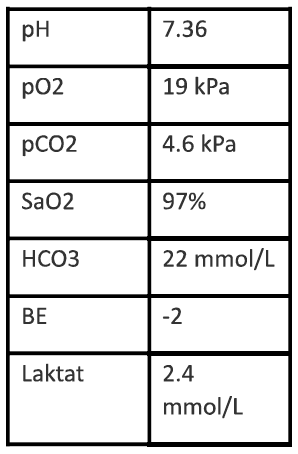 Fall 3: Explosionsscenario. (41p) (Ord VT22)
(…)
Inj. Morfin 1 mg/ml 2,5-5 ml iv. Patienten har tecken till blödning intraabdominellt, skulle kunna härröra från leverskada. Han är i nuläget cirkulatoriskt stabil, men riskerar bli cirkulatoriskt instabil. Vid blödning är det centralt att transfundera, med blod, och inte ge kristalloider. Blod finns dock sällan tillgängligt på akutrummet. Att påbörja snabb kristalloidinfusion riskerar höja blodtrycket och öka blödning. Däremot är det i avsaknad av blod viktigt att ha möjlighet till att ge volymsubstitution. Man bör således påbörja infusion med RingerAcetat i långsam takt, för att vid försämring kunna öka takten till dess definitiv åtgärd är aktuell. 
Infusion RingerAcetat& i långsam takt (250 ml/tim) påbörjas och sårskadorna tvättas snabbt av. Smärtlindring ges; morfin och paracetamol intravenöst. En artärblodgas tas, se nedan. Det finns flera ytliga sårskador som behöver sutureras men det bedöms kunna vänta.

Fråga 3:9a (4p). Tolka blodgasen.Fråga 3:9b (4p). Vilken diagnostik behöver patienten genomgå nu? Motivera modalitet och undersökningar.
Återkoppling 3:9. Högt PO2 är relaterat till syrgasbehandling. Laktat är diskret stegrat — sannolikt pga blödningen. Övriga värden är normala. Patienten behöver genomgå en fullständig trauma-CT. Traumat är allvarligt. Eventuell intrakraniell blödning måste uteslutas, även om patient bedöms tillhöra RLS 1 nu. Halsryggskada kan inte uteslutas kliniskt. Det finns uppenbara skador i thorax som måste kartläggas, och stark misstanke om bukblödning som kräver handläggning. Undersökningen behöver utföras med Iv kontrastmedel för att kartlägga eventuella blödningar och dissektioner, och ingår i trauma-CT-protokoll. Däremot behövs inte CT ansiktsskelett då det inte misstanke om fraktureller allvarlig mjukdelsskada. (Lärandemål A1, A2, B2).
Blodgasen visar normala förhållanden men ett diskret förhöjt laktat som kan indikera blödning samt förhöjt PO2 beroende på syrgasbehandling. CT-multitrauma visar multipla revbensfrakturer samt pneumothorax under behandling på höger sida av bröstkorgen och leverlacerationer med blödning. Ingen intrakraniell skada föreligger, ej heller någon skada på halsrygg, resten av ryggkotpelaren, eller bäckenet. Patienten blev under CT-undersökningen cirkulatoriskt allt mer påverkad och togs till operation för åtgärd av leverskadan.
Slut på fall!
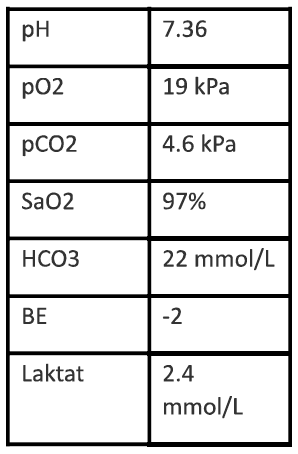 Fall 3: Jonna, 32 år. (30p) (Ord HT22)
Till akutmottagningen larmas om att ett trauma är på väg in. Det rör sig om en olycka på en gård med en kvinna som legat i kläm under en hösilagebal (hösilagabalar kan ses sommartid på fält runt om i Sverige, ofta vita, runda, inplastade foderbalar med vikt runt 300 kg). Patienten heter Jonna, och ett personnummer anges. Larmet är satt till ett nivå 1 larm och den korta rapporten från ambulans under inkörning till akutmottagningen anger ”Håller fri luftväg, påverkad andning med misstänkt bröstkorgsskada, takykard men normoton, ingen synlig blödning, RLS 2-3 nedsatt funktion vänster ben oklart om neurologisk påverkan finns, har fått ketamin på plats. Spinalt rörelsebegränsad liggandes på traumabår. Ankomst om 15 min.”
Fråga 3:1 (3p). Larmorganisationer, t.ex. traumalarm eller hjärtstoppslarm, finns ofta i den akuta vården för specificerade tillstånd eller situationer. Vilka krav ställer det på de ingående instanserna i larmkedjan, och vilka patientsäkerhetsrisker finns?
Fall 3: Jonna, 32 år. (30p) (Ord HT22)
Till akutmottagningen larmas om att ett trauma är på väg in. Det rör sig om en olycka på en gård med en kvinna som legat i kläm under en hösilagebal (hösilagabalar kan ses sommartid på fält runt om i Sverige, ofta vita, runda, inplastade foderbalar med vikt runt 300 kg). Patienten heter Jonna, och ett personnummer anges. Larmet är satt till ett nivå 1 larm och den korta rapporten från ambulans under inkörning till akutmottagningen anger ”Håller fri luftväg, påverkad andning med misstänkt bröstkorgsskada, takykard men normoton, ingen synlig blödning, RLS 2-3 nedsattfunktion vänster ben oklart om neurologisk påverkan finns, har fått ketamin på plats. Spinalt rörelsebegränsadliggandes på traumabår. Ankomst om 15 min.”
Fråga 3:1 (3p). Larmorganisationer, t.ex. traumalarm eller hjärtstoppslarm, finns ofta i den akuta vården för specificerade tillstånd eller situationer. Vilka krav ställer det på de ingående instanserna i larmkedjan, och vilka patientsäkerhetsrisker finns?
Återkoppling 3:1. Ofta är flera kliniker eller enheter involverade i larmorganisation vilket ställer stora krav på de ingående aktörerna att utbilda sin personal för att kunna fungera i dessa larmsituationer. Ofta behövs träning och utbildning över klinikgränser. Arbetet sker oftast inte i riktiga team då den personal som jobbar ihop i den akuta situationen inte känner varandra, vilket ställer höga krav på kunskap om den egna rollen och på tydlig kommunikation mellan personal, samt en gemensam förståelse för vad som är syftet med arbetet i larmorganisationen. (Lärandemål C3)
Fall 3: Jonna, 32 år. (30p) (Ord HT22)
Till akutmottagningen larmas om att ett trauma är på väg in. Det rör sig om en olycka på en gård med en kvinna som legat i kläm under en hösilagebal (hösilagabalar kan ses sommartid på fält runt om i Sverige, ofta vita, runda, inplastade foderbalar med vikt runt 300 kg). Patienten heter Jonna, och ett personnummer anges. Larmet är satt till ett nivå 1 larm och den korta rapporten från ambulans under inkörning till akutmottagningen anger ”Håller fri luftväg, påverkad andning med misstänkt bröstkorgsskada, takykard men normoton, ingen synlig blödning, RLS 2-3 nedsattfunktion vänster ben oklart om neurologisk påverkan finns, har fått ketamin på plats. Spinalt rörelsebegränsadliggandes på traumabår. Ankomst om 15 min.” Ofta är flera kliniker eller enheter involverade i larmorganisation vilket ställer stora krav på de ingående aktörerna att utbilda sin personal för att kunna fungera i dessa larmsituationer. Ofta behövs träning och utbildning över klinikgränser. Arbetet sker oftast inte i riktiga team då den personal som jobbar ihop i den akuta situationen inte känner varandra, vilket ställer höga krav på kunskap om den egna rollen och på tydlig kommunikation mellan personal, samt en gemensam förståelse för vad som är syftet med arbetet i larmorganisationen.
Du läser på i journalen och finner att Jonna är 32 år, hon har få anteckningar överlag, inga varningar för allergier. Hon står inte på några läkemedel. Senaste anteckningen är ett knappt år gammal och då sökte hon vårdcentral för misstänkt mastit i samband med amning efter att ha fått sitt första barn strax innan. Det framgår i den anteckningen att hon tillsammans med sin man driver en gård.
Patienten anländer. Ambulansrapport ges: ”Jonna skulle köra in hösilagebalar i en djurhall för kor. Hennes mamma som passade sonen, noterade att traktorn såg ut att stå still men ha motorn igång inne i djurhallen en lång stund, och hon sprang då dit och fann Jonna liggande med en hösilagebal över vänstra delen av kroppen med huvudet utanför. Hon var då knappt kontaktbar. När vi anlände lyckades vi tillsammans med en granne få bort balen och stänga av traktorn. Spinalt rörelsebegränsad, håller fri luftväg, syrgas given, misstänkt instabil bröstkorg, takykard, påbörjats Ringer-Acetat i pvk höger arm, 1000 mg tranexamsyra givet. Tycktes ha ont vid förflyttning av bäckenet varför gördel är satt, särskilt med tanke på misstänkt cirkulatorisk påverkan. Glukos 5.7, likstora pupiller, RLS 2-3, rör ej vänster ben, oklart varför. Ingen synlig blödning eller andra skador. Totalt 15 mg ketamin givet.”
Fråga 3:2 (3p). Beskriv fördelar och nackdelar samt risker med kristalloid infusion initialt i ett traumaomhändertagande där fullständig diagnostisk information inte finns.
Fall 3: Jonna, 32 år. (30p) (Ord HT22)
Till akutmottagningen larmas om att ett trauma är på väg in. Det rör sig om en olycka på en gård med en kvinna som legat i kläm under en hösilagebal (hösilagabalar kan ses sommartid på fält runt om i Sverige, ofta vita, runda, inplastade foderbalar med vikt runt 300 kg). Patienten heter Jonna, och ett personnummer anges. Larmet är satt till ett nivå 1 larm och den korta rapporten från ambulans under inkörning till akutmottagningen anger ”Håller fri luftväg, påverkad andning med misstänkt bröstkorgsskada, takykard men normoton, ingen synlig blödning, RLS 2-3 nedsattfunktion vänster ben oklart om neurologisk påverkan finns, har fått ketamin på plats. Spinalt rörelsebegränsadliggandes på traumabår. Ankomst om 15 min.” Ofta är flera kliniker eller enheter involverade i larmorganisation vilket ställer stora krav på de ingående aktörerna att utbilda sin personal för att kunna fungera i dessa larmsituationer. Ofta behövs träning och utbildning över klinikgränser. Arbetet sker oftast inte i riktiga team då den personal som jobbar ihop i den akuta situationen inte känner varandra, vilket ställer höga krav på kunskap om den egna rollen och på tydlig kommunikation mellan personal, samt en gemensam förståelse för vad som är syftet med arbetet i larmorganisationen.
Du läser på i journalen och finner att Jonna är 32 år, hon har få anteckningar överlag, inga varningar för allergier. Hon står inte på några läkemedel. Senaste anteckningen är ett knappt år gammal och då sökte hon vårdcentral förmisstänkt mastit i samband med amning efter att ha fått sitt första barn strax innan. Det framgår i den anteckningen att hon tillsammans med sin man driver en gård.
Patienten anländer. Ambulansrapport ges: ”Jonna skulle köra in hösilagebalar i en djurhall för kor. Hennes mamma som passade sonen, noterade att traktorn såg ut att stå still men ha motorn igång inne i djurhallen en lång stund, och hon sprang då dit och fann Jonna liggande med en hösilagebal över vänstra delen av kroppen med huvudet utanför. Hon var då knappt kontaktbar. När vi anlände lyckades vi tillsammans med en granne få bort balen och stänga av traktorn. Spinalt rörelsebegränsad, håller fri luftväg, syrgas given, misstänkt instabil bröstkorg, takykard, påbörjats Ringer-Acetat i pvk höger arm, 1000 mg tranexamsyra givet. Tycktes ha ont vid förflyttning av bäckenet varför gördel är satt, särskilt med tanke på misstänkt cirkulatorisk påverkan. Glukos 5.7, likstora pupiller, RLS 2-3, rör ej vänsterben, oklart varför. Ingen synlig blödning eller andra skador. Totalt 15 mg ketamin givet.”
Fråga 3:2 (3p). Beskriv fördelar och nackdelar samt risker med kristalloid infusion initialt i ett traumaomhändertagande där fullständig diagnostisk information inte finns.
Återkoppling 3:2. Fördelar med kristalloid-infusion är att den är billig och lätt tillgänglig överallt i den akuta vårdkedjan och därmed kan initieras tidigt. Den bidrar till att upprätthålla cirkulationen initialt. Nackdelen är att kristalloider saknar syrebärande kapacitet och koagulationsfaktorer. Volymexpansionen är övergående. Risk är, beroende på dos, onödigt hög höjning av blodtrycket, vilka bidrar till försämrad koagulation hos traumapatienten. Andra faktorer än blödning vid trauma kan påverka vitala parametrar och omfattningen av blödning kan både överskattas och underskattas i det initiala skedet. (Lärandemål A2)
Fall 3: Jonna, 32 år. (30p) (Ord HT22)
(…)
Patienten anländer. Ambulansrapport ges: ”Jonna skulle köra in hösilagebalar i en djurhall för kor. Hennes mamma som passade sonen, noterade att traktorn såg ut att stå still men ha motorn igång inne i djurhallen en lång stund, och hon sprang då dit och fann Jonna liggande med en hösilagebal över vänstra delen av kroppen med huvudet utanför. Hon var då knappt kontaktbar. När vi anlände lyckades vi tillsammans med en granne få bort balen och stänga av traktorn. Spinalt rörelsebegränsad, håller fri luftväg, syrgas given, misstänkt instabil bröstkorg, takykard, påbörjats Ringer-Acetat i pvk höger arm, 1000 mg tranexamsyra givet. Tycktes ha ont vid förflyttning av bäckenet varför gördel är satt, särskilt med tanke på misstänkt cirkulatorisk påverkan. Glukos 5.7, likstora pupiller, RLS 2-3, rör ej vänsterben, oklart varför. Ingen synlig blödning eller andra skador. Totalt 15 mg ketamin givet.” Fördelar med kristalloid-infusion är att den är billig och lätt tillgänglig överallt i den akuta vårdkedjan och därmed kan initieras tidigt. Den bidrar till att upprätthålla cirkulationen initialt. Nackdelen är att kristalloider saknar syrebärande kapacitet och koagulationsfaktorer. Volymexpansionen är övergående. Risk är, beroende på dos, onödigt hög höjning av blodtrycket, vilka bidrar till försämrad koagulation hos traumapatienten. Andra faktorer än blödning vid trauma kan påverka vitala parametrar och omfattningen av blödning kan bådeöverskattas och underskattas i det initiala skedet.
Vid undersökning finner man:
A: håller fri luftväg, inga lösa föremål eller synliga skador i munhåla, inga tecken till skada runt näsa, mun eller ner på halsen. Ingen halsvenstas. Trachea i medellinje.B: syresaturation 100% med 15 l syrgas per minut via mask med reservoar. Andningsfrekvens 30/minut. Minskade andningsrörelser vänster sida jämfört med höger – ett mindre parti vänster sida thorax har även paradoxala andningsrörelser. Andningsljud avsevärt tydligare på höger sida än vänster. Bröstkorg vänster sida instabil utan sår.
C: pulsfrekvens 138/min, blodtryck 115/80 mmHg. Buk utan tecken till synliga skador, ej säkert ömmande, ingen peritonit. Bäckenet i gördel. Hjärttoner svåra att höra på akutrummet. Treavlednings-EKG visar sinusrytm 139/minut. Normal hudfärg.
D: RLS 2-3, ligger med slutna ögon, pupiller normalstora och reagerar u.a. för ljus. Lyder inte uppmaningar men har smärtreaktion i alla extremiteter, även om det tycks som att patienten ogärna rör vänster ben. Upplevs stundtals som orolig, och under undersökningen tycks patienten bli successivt mer medveten. Glukos 6.0. 
E: temperatur 36,7 C. Inga sår någonstans på huvudet eller kroppens synliga delar i ryggläge eller i axiller. Ingen förkortning eller felställning av extremiteter, men svullnad vänster fotled. Röda tryckmärken över spina iliaca anterior vänster, vänster lårs framsida och vänster knäskål. Passiv rörlighet i vänster ben framkallar smärta och det krepiterar i fotledsnivå vänster fotled vid undersökning. Alla extremiteter tycks ha samma hudtemperatur.
Fråga 3:3a (2p). Vilket patientnära prov är nu indicerat och varför?Fråga 3:3b (2p). Hur ska man i nuläget förhålla sig till bäckengördeln och den spinala rörelsebegräsningen?
Fall 3: Jonna, 32 år. (30p) (Ord HT22)
(…)
Patienten anländer. Ambulansrapport ges: ”Jonna skulle köra in hösilagebalar i en djurhall för kor. Hennes mamma som passade sonen, noterade att traktorn såg ut att stå still men ha motorn igång inne i djurhallen en lång stund, och hon sprang då dit och fann Jonna liggande med en hösilagebal över vänstra delen av kroppen med huvudet utanför. Hon var då knappt kontaktbar. När vi anlände lyckades vi tillsammans med en granne få bort balen och stänga av traktorn. Spinalt rörelsebegränsad, håller fri luftväg, syrgas given, misstänkt instabil bröstkorg, takykard, påbörjats Ringer-Acetat i pvk höger arm, 1000 mg tranexamsyra givet. Tycktes ha ont vid förflyttning av bäckenet varför gördel är satt, särskilt med tanke på misstänkt cirkulatorisk påverkan. Glukos 5.7, likstora pupiller, RLS 2-3, rör ej vänsterben, oklart varför. Ingen synlig blödning eller andra skador. Totalt 15 mg ketamin givet.” Fördelar med kristalloid-infusion är att den är billig och lätt tillgänglig överallt i den akuta vårdkedjan och därmed kan initieras tidigt. Den bidrar till att upprätthålla cirkulationen initialt. Nackdelen är att kristalloider saknar syrebärande kapacitet och koagulationsfaktorer. Volymexpansionen är övergående. Risk är, beroende på dos, onödigt hög höjning av blodtrycket, vilka bidrar till försämrad koagulation hos traumapatienten. Andra faktorer än blödning vid trauma kan påverka vitala parametrar och omfattningen av blödning kan bådeöverskattas och underskattas i det initiala skedet.
Vid undersökning finner man:A: håller fri luftväg, inga lösa föremål eller synliga skador i munhåla, inga tecken till skada runt näsa, mun eller ner på halsen. Ingen halsvenstas. Trachea i medellinje.B: syresaturation 100% med 15 l syrgas per minut via mask med reservoar. Andningsfrekvens 30/minut. Minskadeandningsrörelser vänster sida jämfört med höger – ett mindre parti vänster sida thorax har även paradoxala andningsrörelser. Andningsljud avsevärt tydligare på höger sida än vänster. Bröstkorg vänster sida instabil utan sår.C: pulsfrekvens 138/min, blodtryck 115/80 mmHg. Buk utan tecken till synliga skador, ej säkert ömmande, ingen peritonit. Bäckenet i gördel. Hjärttoner svåra att höra på akutrummet. Treavlednings-EKG visar sinusrytm 139/minut. Normal hudfärg.D: RLS 2-3, ligger med slutna ögon, pupiller normalstora och reagerar u.a. för ljus. Lyder inte uppmaningar men harsmärtreaktion i alla extremiteter, även om det tycks som att patienten ogärna rör vänster ben. Upplevs stundtals som orolig, och under undersökningen tycks patienten bli successivt mer medveten. Glukos 6.0.E: temperatur 36,7 C. Inga sår någonstans på huvudet eller kroppens synliga delar i ryggläge eller i axiller. Ingenförkortning eller felställning av extremiteter, men svullnad vänster fotled. Röda tryckmärken över spina iliaca anterior vänster, vänster lårs framsida och vänster knäskål. Passiv rörlighet i vänster ben framkallar smärta och det krepiterar i fotledsnivå vänster fotled vid undersökning. Alla extremiteter tycks ha samma hudtemperatur.
Fråga 3:3a (2p). Vilket patientnära prov är nu indicerat och varför?Fråga 3:3b (2p). Hur ska man i nuläget förhålla sig till bäckengördeln och den spinala rörelsebegräsningen?
Återkoppling 3:3. En artärblodgas behöver tas, där analys för COHb ingår, med tanke på att hon har varit utsatt för avgasrök i slutet utrymme under en längre stund, och har medvetandesänkning. Med tanke på att patienten är medvetandesänkt och cirkulatorisk påverkad med ett trauma som ger förutsättningar för både halsryggsskada och bäckenfraktur bör behandlingarna fortgå i nuläget. (Lärandemål A1, A2, B2)
Fall 3: Jonna, 32 år. (30p) (Ord HT22)
(…) Patienten anländer. Ambulansrapport ges: ”Jonna skulle köra in hösilagebalar i en djurhall för kor. Hennes mamma som passade sonen, noterade att traktorn såg ut att stå still men ha motorn igång inne i djurhallen en lång stund, och hon sprang då dit och fann Jonna liggande med en hösilagebal över vänstra delen av kroppen med huvudet utanför. Hon var då knappt kontaktbar. När vi anlände lyckades vi tillsammans med en granne få bort balen och stänga av traktorn. Spinalt rörelsebegränsad, håller fri luftväg, syrgas given, misstänkt instabil bröstkorg, takykard, påbörjats Ringer-Acetat i pvk höger arm, 1000 mg tranexamsyra givet. Tycktes ha ont vid förflyttning av bäckenet varför gördel är satt, särskilt med tanke på misstänkt cirkulatorisk påverkan. Glukos 5.7, likstora pupiller, RLS 2-3, rör ej vänsterben, oklart varför. Ingen synlig blödning eller andra skador. Totalt 15 mg ketamin givet.” Fördelar med kristalloid-infusion är att den är billig och lätt tillgänglig överallt i den akuta vårdkedjan och därmed kan initieras tidigt. Den bidrar till att upprätthålla cirkulationen initialt. Nackdelen är att kristalloider saknar syrebärande kapacitet och koagulationsfaktorer. Volymexpansionen är övergående. Risk är, beroende på dos, onödigt hög höjning av blodtrycket, vilka bidrar till försämrad koagulation hos traumapatienten. Andra faktorer än blödning vid trauma kan påverka vitala parametrar och omfattningen av blödning kan bådeöverskattas och underskattas i det initiala skedet. Vid undersökning finner man:A: håller fri luftväg, inga lösa föremål eller synliga skador i munhåla, inga tecken till skada runt näsa, mun eller ner på halsen. Ingen halsvenstas. Trachea i medellinje.B: syresaturation 100% med 15 l syrgas per minut via mask med reservoar. Andningsfrekvens 30/minut. Minskadeandningsrörelser vänster sida jämfört med höger – ett mindre parti vänster sida thorax har även paradoxala andningsrörelser. Andningsljud avsevärt tydligare på höger sida än vänster. Bröstkorg vänster sida instabil utan sår.C: pulsfrekvens 138/min, blodtryck 115/80 mmHg. Buk utan tecken till synliga skador, ej säkert ömmande, ingen peritonit. Bäckenet i gördel. Hjärttoner svåra att höra på akutrummet. Treavlednings-EKG visar sinusrytm 139/minut. Normal hudfärg.D: RLS 2-3, ligger med slutna ögon, pupiller normalstora och reagerar u.a. för ljus. Lyder inte uppmaningar men harsmärtreaktion i alla extremiteter, även om det tycks som att patienten ogärna rör vänster ben. Upplevs stundtals som orolig, och under undersökningen tycks patienten bli successivt mer medveten. Glukos 6.0.E: temperatur 36,7 C. Inga sår någonstans på huvudet eller kroppens synliga delar i ryggläge eller i axiller. Ingenförkortning eller felställning av extremiteter, men svullnad vänster fotled. Röda tryckmärken över spina iliaca anterior vänster, vänster lårs framsida och vänster knäskål. Passiv rörlighet i vänster ben framkallar smärta och det krepiterar i fotledsnivå vänster fotled vid undersökning. Alla extremiteter tycks ha samma hudtemperatur. En artärblodgas behöver tas, där analys för COHb ingår, med tanke på att hon har varit utsatt föravgasrök i slutet utrymme under en längre stund, och har medvetandesänkning. Med tanke på att patienten är medvetandesänkt och cirkulatorisk påverkad med ett trauma som ger förutsättningar för både halsryggsskada och bäckenfraktur bör behandlingarna fortgå i nuläget.
En artärblodgas är nu tagen. Referensvärden:
Fråga 3:4a (4p). Analysera blodgasen i relation till den kliniska presentationen och situationen, samt aktuell patofysiologi.
Fråga 3:4b (2p). Vilka typer av behandlingar behöver initieras akut utifrån blodgasen och den kliniska bilden?
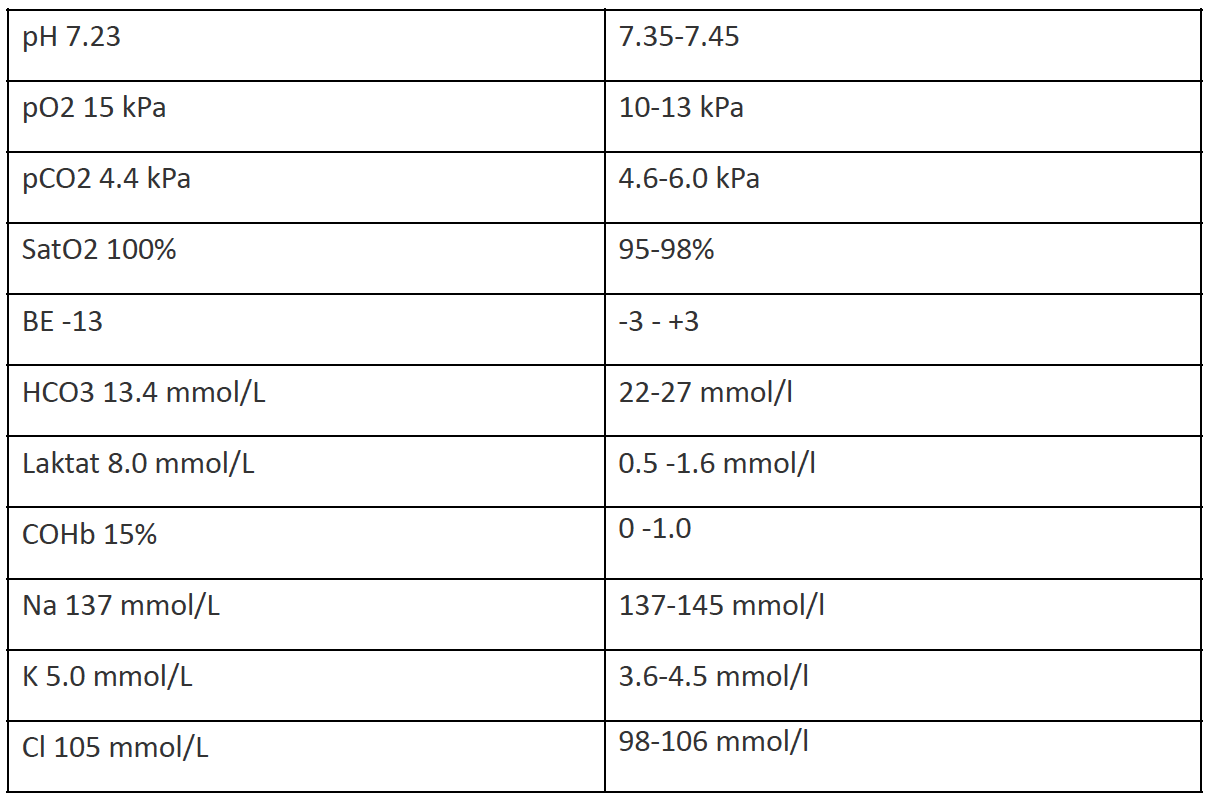 Fall 3: Jonna, 32 år. (30p) (Ord HT22)
(…)A: håller fri luftväg, inga lösa föremål eller synliga skador i munhåla, inga tecken till skada runt näsa, mun eller ner på halsen. Ingen halsvenstas. Trachea i medellinje.B: syresaturation 100% med 15 l syrgas per minut via mask med reservoar. Andningsfrekvens 30/minut. Minskadeandningsrörelser vänster sida jämfört med höger – ett mindre parti vänster sida thorax har även paradoxala andningsrörelser. Andningsljud avsevärt tydligare på höger sida än vänster. Bröstkorg vänster sida instabil utan sår.C: pulsfrekvens 138/min, blodtryck 115/80 mmHg. Buk utan tecken till synliga skador, ej säkert ömmande, ingen peritonit. Bäckenet i gördel. Hjärttoner svåra att höra på akutrummet. Treavlednings-EKG visar sinusrytm 139/minut. Normal hudfärg.D: RLS 2-3, ligger med slutna ögon, pupiller normalstora och reagerar u.a. för ljus. Lyder inte uppmaningar men harsmärtreaktion i alla extremiteter, även om det tycks som att patienten ogärna rör vänster ben. Upplevs stundtals som orolig, och under undersökningen tycks patienten bli successivt mer medveten. Glukos 6.0.E: temperatur 36,7 C. Inga sår någonstans på huvudet eller kroppens synliga delar i ryggläge eller i axiller. Ingenförkortning eller felställning av extremiteter, men svullnad vänster fotled. Röda tryckmärken över spina iliaca anterior vänster, vänster lårs framsida och vänster knäskål. Passiv rörlighet i vänster ben framkallar smärta och det krepiterar i fotledsnivå vänster fotled vid undersökning. Alla extremiteter tycks ha samma hudtemperatur. En artärblodgas behöver tas, där analys för COHb ingår, med tanke på att hon har varit utsatt föravgasrök i slutet utrymme under en längre stund, och har medvetandesänkning. Med tanke på att patienten är medvetandesänkt och cirkulatorisk påverkad med ett trauma som ger förutsättningar för både halsryggsskada och bäckenfraktur bör behandlingarna fortgå i nuläget.
En artärblodgas är nu tagen. Referensvärden:
Fråga 3:4a (4p). Analysera blodgasen i relation till den kliniska presentationen och situationen, samt aktuell patofysiologi.
Fråga 3:4b (2p). Vilka typer av behandlingar behöver initieras akut utifrån blodgasen och den kliniska bilden?
Återkoppling 3:4. Patienten har en metabol acidos med kolmonoxidförgiftning p.g.a. att hon har utsatts för avgasrök i slutet utrymme. Det kan ge bl.a. takykardi, och medvetandesänkning som patienten uppvisar. Normal COHb är under 3%. Pulsoximetern kan inte skilja COHb från oxyhemoglobin, varför man riskerar få ett falskt högt värde avseende syresaturation på pulsoximetrin. Därför behövs annan analysmetod, t.ex. artärblodgas med särskild COHb-analys. CO har högre affinitet till Hb än syrgas. Anaerob metabolism startar då otillräcklig syretillförsel sker tillvävnaderna, med laktatstegring som följd. Orsaken till takypnén kan vara en del i en respiratorisk kompensation av den metabola acidosen. Dessutom har patienten en svår thoraxskada och sannolikt vänstersidig hemo-pneumothorax som sannolikt försämrar ventilationen, vilket också påverkar respirationen. Kolmonoxidförgiftning kräver omedelbar syrgasbehandling där 100% syrgasbehandling är standardbehandling och det kan ges via CPAP eller respirator. Optimerad ventilation är av vikt, varför thoraxdrän vänster sida behövs. Svår kolmonoxidförgiftning behandlas i tryckkammare. (Lärandemål A1, A2, B2)
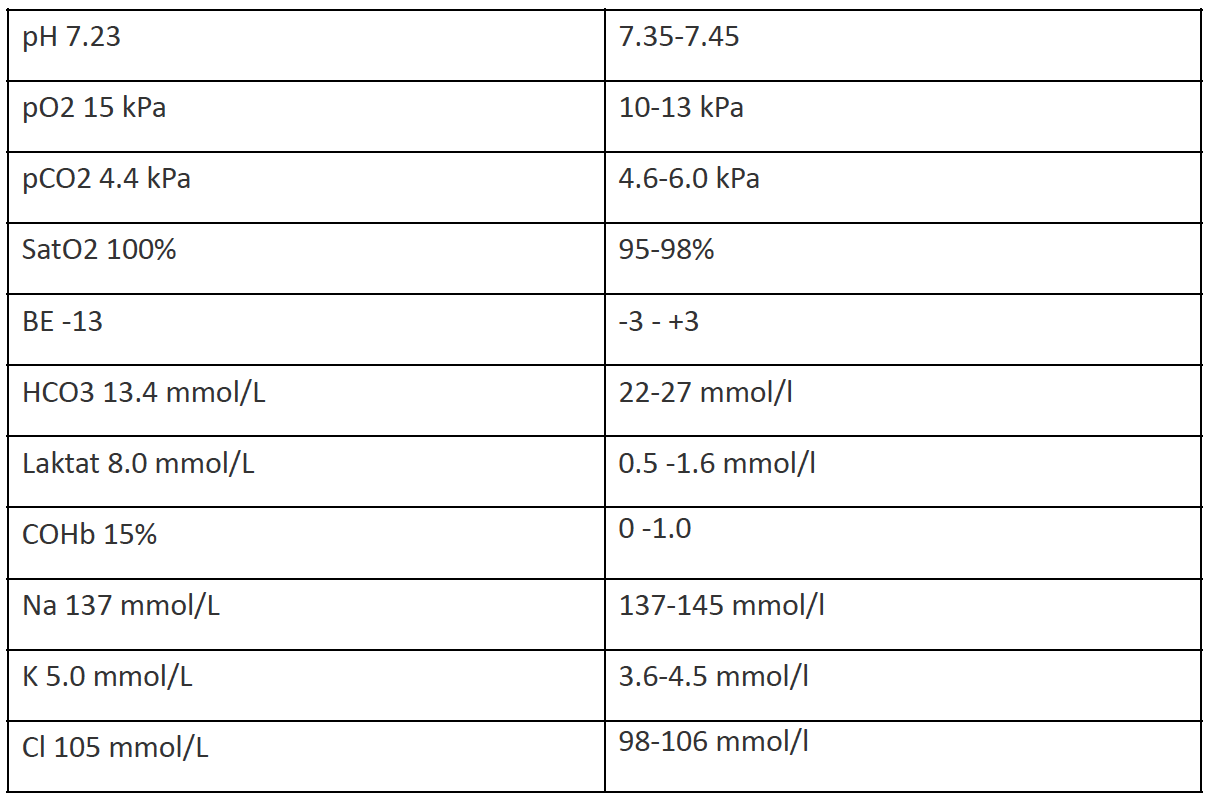 Fall 3: Jonna, 32 år. (30p) (Ord HT22)
(…)Patienten blir något mer medveten och börjar jämra sig. Venprover är tagna och en pvk har även satts i vänster arm då den är till synes oskadd. Thoraxdrän vänster sida anläggs. Luft och lite blod kommer i dränslangen, men ingen större blödning. Andningsrörelser kan till viss del nu anas på vänster sida av thorax. Andningsfrekvensen är nu 24/min och pulsen 117/min, samt blodtryck 115/75 mmHg. 800 ml RingerAcetat har gått in. Patienten har fortsatt 15 L syrgas per minut via mask med reservoar. Ny blodgas visar förbättring, med stigande pH, samt sjunkande laktat och COHb. Sannolikt har den nuvarande syrgasbehandlingen och tiden ändå haft viss effekt på kolmonoxidförgiftningen även om 100% syrgas inte givits. Patienten kan nu säga att hon har ont men har svårt att precisera var.
Fråga 3:5a (4p). Skriv en ordination för smärtlindring. Tänk på att ordinationen ska vara juridiskt och medicinskt korrekt.
Fråga 3:5b (4p). Det är dags för bilddiagnostik. Ange vilka undersökningar (kroppsdel och modalitet) patienten bör genomgå.
Fall 3: Jonna, 32 år. (30p) (Ord HT22)
(…)Patienten blir något mer medveten och börjar jämra sig. Venprover är tagna och en pvk har även satts i vänster arm då den är till synes oskadd. Thoraxdrän vänster sida anläggs. Luft och lite blod kommer i dränslangen, men ingen större blödning. Andningsrörelser kan till viss del nu anas på vänster sida av thorax. Andningsfrekvensen är nu24/min och pulsen 117/min, samt blodtryck 115/75 mmHg. 800 ml RingerAcetat har gått in. Patienten har fortsatt 15 L syrgas per minut via mask med reservoar. Ny blodgas visar förbättring, med stigande pH, samt sjunkande laktat och COHb. Sannolikt har den nuvarande syrgasbehandlingen och tiden ändå haft viss effekt på kolmonoxidförgiftningen även om 100% syrgas inte givits. Patienten kan nu säga att hon har ont men har svårt att precisera var.
Fråga 3:5a (4p). Skriv en ordination för smärtlindring. Tänk på att ordinationen ska vara juridiskt och medicinskt korrekt.
Fråga 3:5b (4p). Det är dags för bilddiagnostik. Ange vilka undersökningar (kroppsdel och modalitet) patienten bör genomgå.
Återkoppling 3:5. Ordination Injektion morfin 1mg/ml 5 ml iv skrivs. Patienten bör genomgå CT huvud, halsrygg, thorax, buk och bäcken med kontrast för trauma CT. CT eller slätröntgen av femur, knä, underben och fotled vänster sida. (Lärandemål A1, B2, B7)
Fall 3: Jonna, 32 år. (30p) (Ord HT22)
(…)Patienten blir något mer medveten och börjar jämra sig. Venprover är tagna och en pvk har även satts i vänster arm då den är till synes oskadd. Thoraxdrän vänster sida anläggs. Luft och lite blod kommer i dränslangen, men ingen större blödning. Andningsrörelser kan till viss del nu anas på vänster sida av thorax. Andningsfrekvensen är nu24/min och pulsen 117/min, samt blodtryck 115/75 mmHg. 800 ml RingerAcetat har gått in. Patienten har fortsatt 15 L syrgas per minut via mask med reservoar. Ny blodgas visar förbättring, med stigande pH, samt sjunkande laktat och COHb. Sannolikt har den nuvarande syrgasbehandlingen och tiden ändå haft viss effekt på kolmonoxidförgiftningen även om 100% syrgas inte givits. Patienten kan nu säga att hon har ont men har svårt att precisera var.  Ordination Injektion morfin 1mg/ml 5 ml iv skrivs. Patienten bör genomgå CT huvud, halsrygg, thorax, buk och bäcken med kontrast för trauma CT. CT eller slätröntgen av femur, knä, underben och fotled vänstersida. (Lärandemål A1, B2, B7)
Röntgen visar ”Ingen intrakraniell blödning eller skallfraktur. Ingen fraktur i halsrygg eller resten av columna. Vänstersidig pneumothorax under dränbehandling med ca 4 cm spalt. Costafraktur 3-9 vänster sida med förutsättningar för flail chest. Inga tecken på blödning eller parenkymskada i buken. Ingen bäckenfraktur. Ingen fraktur i femur, knä eller underben. Ringa dislocerad trimalleolär fotledsfraktur vänster sida, med lätt vidgning av fotledsgaffeln och lätt lateralisering av thalus.”
Spinal rörelsebegränsning bryts och bäckengördeln tas bort. En kvarkateter sätts. Trots att patienten fått smärtlindring vid upprepade tillfällen verkar hon ha svåra smärtor i thorax.
Fråga 3:6a (2p). På vilken vårdnivå ska patienten vårdas och varför?
Fråga 3:6b (2p). Hur ska fotledsfrakturen behandlas?
Fråga 3:6c (2p). Vilket urinprov behöver tas och varför?
Fall 3: Jonna, 32 år. (30p) (Ord HT22)
(…)Patienten blir något mer medveten och börjar jämra sig. Venprover är tagna och en pvk har även satts i vänster arm då den är till synes oskadd. Thoraxdrän vänster sida anläggs. Luft och lite blod kommer i dränslangen, men ingen större blödning. Andningsrörelser kan till viss del nu anas på vänster sida av thorax. Andningsfrekvensen är nu24/min och pulsen 117/min, samt blodtryck 115/75 mmHg. 800 ml RingerAcetat har gått in. Patienten har fortsatt 15 L syrgas per minut via mask med reservoar. Ny blodgas visar förbättring, med stigande pH, samt sjunkande laktat och COHb. Sannolikt har den nuvarande syrgasbehandlingen och tiden ändå haft viss effekt på kolmonoxidförgiftningen även om 100% syrgas inte givits. Patienten kan nu säga att hon har ont men har svårt att precisera var.  Ordination Injektion morfin 1mg/ml 5 ml iv skrivs. Patienten bör genomgå CT huvud, halsrygg, thorax, buk och bäcken med kontrast för trauma CT. CT eller slätröntgen av femur, knä, underben och fotled vänstersida. (Lärandemål A1, B2, B7)
Röntgen visar ”Ingen intrakraniell blödning eller skallfraktur. Ingen fraktur i halsrygg eller resten av columna. Vänstersidig pneumothorax under dränbehandling med ca 4 cm spalt. Costafraktur 3-9 vänster sida medförutsättningar för flail chest. Inga tecken på blödning eller parenkymskada i buken. Ingen bäckenfraktur. Ingen fraktur i femur, knä eller underben. Ringa dislocerad trimalleolär fotledsfraktur vänster sida, med lätt vidgning av fotledsgaffeln och lätt lateralisering av thalus.”
Spinal rörelsebegränsning bryts och bäckengördeln tas bort. En kvarkateter sätts. Trots att patienten fått smärtlindring vid upprepade tillfällen verkar hon ha svåra smärtor i thorax.
Fråga 3:6a (2p). På vilken vårdnivå ska patienten vårdas och varför?
Fråga 3:6b (2p). Hur ska fotledsfrakturen behandlas?
Fråga 3:6c (2p). Vilket urinprov behöver tas och varför?
Återkoppling 3:6. Eftersom patienten har en kombination av mycket smärtsam thoraxskada med påverkad andningsmekanik samt kolmonoxidförgiftning, behöver patienten intensivvård. Respiratorbehandling kan komma att bli aktuellt. Om det finns lungkontusioner finns risk för försämring. Fotledsfrakturen behöver opereras. Fotledsfrakturer bör opereras akut innan svullnaden blir för omfattande. Dislocerade fotledsfrakturer måste reponeras på akutmottagningen. Ett gips anläggs på akutmottagningen - en bakre skena från fotblad till ovan knäledsnivå är lämplig. U-HCG är ett snabbt och viktigt prov för kritiskt sjuka och skadade flickor och kvinnor i fertil ålder, eftersom en graviditet kan påverka handläggningen eller bidra till tillståndet eller dess svårighetsgrad. Kolmonoxidförgiftning är ett sådant exempel. (K11 A1, A2, B2)
Slut på fall!
Fall 4: 60-årig man (24p) (Omtenta HT21)
Du är jourläkare på en sjukhusakutmottagning en onsdagsförmiddag en varm majdag. Det inkommer larm från ambulans till ledningsansvarig sjuksköterska på akutmottagningen om pågående HLR, och ambulansen är på akuten om 10 min. Du får personnummer på patienten. När du öppnar journalen finner du att det är en 60-årig man som under loppet av de femton år datajournal funnits i regionen, bara har två sjukvårdsbesök. Han har sökt jourcentral för ett par år sedan pga smärtande stortå och fick då diagnosen gikt. En annan gång sökte han för hosta på vårdcentral fick diagnosen viral bronkit, men man noterade att han rökte. Inga stående läkemedelsbehandlingar.
Fråga 4:1 (2p). Beskriv vilka resurser (materiella och personella) som behövs, och hur arbete vid HLR-situation på sjukhus bör fördelas.
Fall 4: 60-årig man (24p) (Omtenta HT21)
Du är jourläkare på en sjukhusakutmottagning en onsdagsförmiddag en varm majdag. Det inkommer larm från ambulans till ledningsansvarig sjuksköterska på akutmottagningen om pågående HLR, och ambulansen är på akuten om 10 min. Du får personnummer på patienten. När du öppnar journalen finner du att det är en 60-årig man som under loppet av de femton år datajournal funnits i regionen, bara har två sjukvårdsbesök. Han har sökt jourcentral för ett par år sedan pga smärtande stortå och fick då diagnosen gikt. En annan gång sökte han för hosta på vårdcentral fick diagnosen viral bronkit, men man noterade att han rökte. Inga stående läkemedelsbehandlingar.
Fråga 4:1 (2p). Beskriv vilka resurser (materiella och personella) som behövs, och hur arbete vid HLR-situation på sjukhus bör fördelas.
Återkoppling 4:1. Man behöver narkosläkare, en till två patientansvariga läkare, minst två sjuksköterskor samt minst två personal som kan komprimera. (Lärandemål: B5)
Fall 4: 60-årig man (24p) (Omtenta HT21)
Du är jourläkare på en sjukhusakutmottagning en onsdagsförmiddag en varm majdag. Det inkommer larm från ambulans till ledningsansvarig sjuksköterska på akutmottagningen om pågående HLR, och ambulansen är på akuten om 10 min. Du får personnummer på patienten. När du öppnar journalen finner du att det är en 60-årig man som under loppet av de femton år datajournal funnits i regionen, bara har två sjukvårdsbesök. Han har sökt jourcentral för ett par år sedan pga smärtande stortå och fick då diagnosen gikt. En annan gång sökte han för hosta på vårdcentral fick diagnosen viral bronkit, men man noterade att han rökte. Inga stående läkemedelsbehandlingar.
Patienten anländer. Hjärtkompressioner utförs av undersköterskor, en sjuksköterska kopplar upp till sjukhusets defibrillator. En annan sjuksköterska förbereder läkemedel. Narkosläkare intuberar. Rapporten från ambulans är som följer: mannen har setts segna ihop på ett torg på stan. Förbipasserande startade HLR. Identitet är satt via körkort som man hittat i patientens plånbok i jackfickan. Primär rytm PEA. Man har hunnit ge två doser adrenalin prehospitalt. Mannen ser välvårdad ut, måttligt överviktig med bålfetma. Inga uppenbara skador inspekteras på kroppens framsida. Inga tillhörigheter förutom plånboken och en nyckelknippa hittas i fickorna.
Fråga 4:2a (3p). Rytmen är PEA. Beskriv ditt differentialdiagnostiska resonemang vid PEA utifrån patofysiologiska principer och begrepp.
Fråga 4:2b (3p). Vilka undersökningar kan du utföra på akutrummet för differentialdiagnostik vid PEA?
Fall 4: 60-årig man (24p) (Omtenta HT21)
Du är jourläkare på en sjukhusakutmottagning en onsdagsförmiddag en varm majdag. Det inkommer larm från ambulans till ledningsansvarig sjuksköterska på akutmottagningen om pågående HLR, och ambulansen är på akuten om 10 min. Du får personnummer på patienten. När du öppnar journalen finner du att det är en 60-årig man som under loppet av de femton år datajournal funnits i regionen, bara har två sjukvårdsbesök. Han har sökt jourcentral för ett par år sedan pga smärtande stortå och fick då diagnosen gikt. En annan gång sökte han för hosta på vårdcentral fick diagnosen viral bronkit, men man noterade att han rökte. Inga stående läkemedelsbehandlingar.
Patienten anländer. Hjärtkompressioner utförs av undersköterskor, en sjuksköterska kopplar upp till sjukhusets defibrillator. En annan sjuksköterska förbereder läkemedel. Narkosläkare intuberar. Rapporten från ambulans är som följer: mannen har setts segna ihop på ett torg på stan. Förbipasserande startade HLR. Identitet är satt via körkort som man hittat i patientens plånbok i jackfickan. Primär rytm PEA. Man har hunnit ge två doser adrenalin prehospitalt. Mannen ser välvårdad ut, måttligt överviktig med bålfetma. Inga uppenbara skador inspekteras på kroppens framsida. Inga tillhörigheter förutom plånboken och en nyckelknippa hittas i fickorna.
Fråga 4:2a (3p). Rytmen är PEA. Beskriv ditt differentialdiagnostiska resonemang vid PEA utifrån patofysiologiska principer och begrepp.
Fråga 4:2b (3p). Vilka undersökningar kan du utföra på akutrummet för differentialdiagnostik vid PEA?
Återkoppling 4:2. Alla typer av chock utom kardiogen pga VT eller VF kan ge PEA. Man kan på akutrummet genom kroppsundersökning, tex genom ABCDE-algoritm samla information även om det är begränsat. Ultraljud kan ge ytterligare information. (Lärandemål: A1, A2)
Fall 4: 60-årig man (24p) (Omtenta HT21)
Du är jourläkare på en sjukhusakutmottagning en onsdagsförmiddag en varm majdag. Det inkommer larm från ambulans till ledningsansvarig sjuksköterska på akutmottagningen om pågående HLR, och ambulansen är på akuten om 10 min. Du får personnummer på patienten. När du öppnar journalen finner du att det är en 60-årig man som under loppet av de femton år datajournal funnits i regionen, bara har två sjukvårdsbesök. Han har sökt jourcentral för ett par år sedan pga smärtande stortå och fick då diagnosen gikt. En annan gång sökte han för hosta på vårdcentral fick diagnosen viral bronkit, men man noterade att han rökte. Inga stående läkemedelsbehandlingar. Patienten anländer. Hjärtkompressioner utförs av undersköterskor, en sjuksköterska kopplar upp till sjukhusets defibrillator. En annan Sjuksköterska förbereder läkemedel. Narkosläkare intuberar. Rapporten från ambulans är som följer: mannen har setts segna ihop på ett torg på stan. Förbipasserande startade HLR. Identitet är satt via körkort som man hittat i patientens plånbok i jackfickan. Primär rytm PEA. Man har hunnit ge två doser adrenalin prehospitalt. Mannen ser välvårdad ut, måttligt överviktig med bålfetma. Inga uppenbara skador inspekteras på kroppens framsida. Inga tillhörigheter förutom plånboken och en nyckelknippa hittas i fickorna. Återkoppling 4:2. Alla typer av chock utom kardiogen pga VT eller VF kan ge PEA. Man kan på akutrummet genom kroppsundersökning, tex genom ABCDE-algoritm samla information även om det är begränsat. Ultraljud kan ge ytterligare information.
På akutrummet fortgår arbetet med HLR och adrenalin enligt rutin. Vid analyserna ses de första minuterna sinusrytm runt 120/min, men vid kontroll av puls saknas sådan i central cirkulation och man fortsätter HLR. Blodgas som visar grav metabol acidos med uttalad laktatstegring och ultraljud visar ingen tamponadbild, ingen säkert förstorad högerkammare och stillastående hjärta. Bukaorta är svår att visualisera, men ser misstänkt breddökad ut. Sammantaget tycks hypovolemi föreligga.
Fråga 4:3 (2p). Viss misstanke om rupturerat abdominellt aortaaneurysm som orsak till hjärtstoppet finns nu. Varför syns i så fall inte fri vätska intraperitonealt? Beskriv anatomin för aortas förlopp från klaffplan till bifurkationen.
Fall 4: 60-årig man (24p) (Omtenta HT21)
Du är jourläkare på en sjukhusakutmottagning en onsdagsförmiddag en varm majdag. Det inkommer larm från ambulans till ledningsansvarig sjuksköterska på akutmottagningen om pågående HLR, och ambulansen är på akuten om 10 min. Du får personnummer på patienten. När du öppnar journalen finner du att det är en 60-årig man som under loppet av de femton år datajournal funnits i regionen, bara har två sjukvårdsbesök. Han har sökt jourcentral för ett par år sedan pga smärtande stortå och fick då diagnosen gikt. En annan gång sökte han för hosta på vårdcentral fick diagnosen viral bronkit, men man noterade att han rökte. Inga stående läkemedelsbehandlingar. Patienten anländer. Hjärtkompressioner utförs av undersköterskor, en sjuksköterska kopplar upp till sjukhusets defibrillator. En annan Sjuksköterska förbereder läkemedel. Narkosläkare intuberar. Rapporten från ambulans är som följer: mannen har setts segna ihop på ett torg på stan. Förbipasserande startade HLR. Identitet är satt via körkort som man hittat i patientens plånbok i jackfickan. Primär rytm PEA. Man har hunnit ge två doser adrenalin prehospitalt. Mannen ser välvårdad ut, måttligt överviktig med bålfetma. Inga uppenbara skador inspekteras på kroppens framsida. Inga tillhörigheter förutom plånboken och en nyckelknippa hittas i fickorna. Återkoppling 4:2. Alla typer av chock utom kardiogen pga VT eller VF kan ge PEA. Man kan på akutrummet genom kroppsundersökning, tex genom ABCDE-algoritm samla information även om det är begränsat. Ultraljud kan ge ytterligare information.
På akutrummet fortgår arbetet med HLR och adrenalin enligt rutin. Vid analyserna ses de första minuterna sinusrytm runt 120/min, men vid kontroll av puls saknas sådan i central cirkulation och man fortsätter HLR. Blodgas som visar grav metabol acidos med uttalad laktatstegring och ultraljud visar ingen tamponadbild, ingen säkert förstorad högerkammare och stillastående hjärta. Bukaorta är svår att visualisera, men ser misstänkt breddökad ut. Sammantaget tycks hypovolemi föreligga.
Fråga 4:3 (2p). Viss misstanke om rupturerat abdominellt aortaaneurysm som orsak till hjärtstoppet finns nu. Varför syns i så fall inte fri vätska intraperitonealt? Beskriv anatomin för aortas förlopp från klaffplan till bifurkationen.
Återkoppling 4:3. Ultraljud kan inte visualisera retroperitoneala rummet, där abdominella aorta löper. Aneurysm i aorta förekommer ofta abdominellt. (Lärandemål: A2)
Fall 4: 60-årig man (24p) (Omtenta HT21)
Du är jourläkare på en sjukhusakutmottagning en onsdagsförmiddag en varm majdag. Det inkommer larm från ambulans till ledningsansvarig sjuksköterska på akutmottagningen om pågående HLR, och ambulansen är på akuten om 10 min. Du får personnummer på patienten. När du öppnar journalen finner du att det är en 60-årig man som under loppet av de femton år datajournal funnits i regionen, bara har två sjukvårdsbesök. Han har sökt jourcentral för ett par år sedan pga smärtande stortå och fick då diagnosen gikt. En annan gång sökte han för hosta på vårdcentral fick diagnosen viral bronkit, men man noterade att han rökte. Inga stående läkemedelsbehandlingar. Patienten anländer. Hjärtkompressioner utförs av undersköterskor, en sjuksköterska kopplar upp till sjukhusets defibrillator. En annan Sjuksköterska förbereder läkemedel. Narkosläkare intuberar. Rapporten från ambulans är som följer: mannen har setts segna ihop på ett torg på stan. Förbipasserande startade HLR. Identitet är satt via körkort som man hittat i patientens plånbok i jackfickan. Primär rytm PEA. Man har hunnit ge två doser adrenalin prehospitalt. Mannen ser välvårdad ut, måttligt överviktig med bålfetma. Inga uppenbara skador inspekteras på kroppens framsida. Inga tillhörigheter förutom plånboken och en nyckelknippa hittas i fickorna. Återkoppling 4:2. Alla typer av chock utom kardiogen pga VT eller VF kan ge PEA. Man kan på akutrummet genom kroppsundersökning, tex genom ABCDE-algoritm samla information även om det är begränsat. Ultraljud kan ge ytterligare information. På akutrummet fortgår arbetet med HLR och adrenalin enligt rutin. Vid analyserna ses de första minuterna sinusrytm runt 120/min, men vid kontroll av puls saknas sådan i central cirkulation och man fortsätter HLR. Blodgas som visar grav metabol acidos med uttalad laktatstegring och ultraljud visar ingen tamponadbild, ingen säkert förstorad högerkammare och stillastående hjärta. Bukaorta är svår att visualisera, men ser misstänkt breddökad ut. Sammantaget tycks hypovolemi föreligga. Ultraljud kan inte visualisera retroperitoneala rummet, där abdominella aorta löper. Aneurysm i aorta förekommer ofta abdominellt.
Senior kollega bedömer nu att situationen gått från PEA till asystoli med enstaka agonala komplex. Man kan med de åtgärder som står till buds inte häva cirkulationskollapsen. Sannolikheten för att man med någon typ av intervention skulle nå normal neurologisk funktion bedöms som obefintlig. Man väljer nu att avsluta HLR, klockan 11.28. Det här fallet är ett gränsfall mellan klinisk och rättsmedicinsk dödsfallsutredning. Viss indikation finns på att dödsfallet kan ha orsakats av ett rupturerat abdominellt aortaaneurysm, men diagnosen är ej säkerställd och dödsfallet är plötsligt och oväntat. För att kunna fastställa dödsorsaken behöver du därför gå vidare med en obduktion.
Fråga 4:4a (4p). Utifrån vad du nu vet, anser du att det här fallet är aktuellt för rättsmedicinsk dödsfallsutredning? Motivera ditt svar.
Fråga 4:4b (2p). Vad måste du göra för att kunna konstatera dödsfallet och avgöra var det skall utredas?
Fråga 4:4c (2p). Vilka skillnader finns mellan klinisk och rättsmedicinsk obduktion?
Fråga 4:4d (3p). Vad är ett säkert dödstecken, och vilka säkra dödstecken känner du till?
Fall 4: 60-årig man (24p) (Omtenta HT21)
Du är jourläkare på en sjukhusakutmottagning en onsdagsförmiddag en varm majdag. Det inkommer larm från ambulans till ledningsansvarig sjuksköterska på akutmottagningen om pågående HLR, och ambulansen är på akuten om 10 min. Du får personnummer på patienten. När du öppnar journalen finner du att det är en 60-årig man som under loppet av de femton år datajournal funnits i regionen, bara har två sjukvårdsbesök. Han har sökt jourcentral för ett par år sedan pga smärtande stortå och fick då diagnosen gikt. En annan gång sökte han för hosta på vårdcentral fick diagnosen viral bronkit, men man noterade att han rökte. Inga stående läkemedelsbehandlingar. Patienten anländer. Hjärtkompressioner utförs av undersköterskor, en sjuksköterska kopplar upp till sjukhusets defibrillator. En annan Sjuksköterska förbereder läkemedel. Narkosläkare intuberar. Rapporten från ambulans är som följer: mannen har setts segna ihop på ett torg på stan. Förbipasserande startade HLR. Identitet är satt via körkort som man hittat i patientens plånbok i jackfickan. Primär rytm PEA. Man har hunnit ge två doser adrenalin prehospitalt. Mannen ser välvårdad ut, måttligt överviktig med bålfetma. Inga uppenbara skador inspekteras på kroppens framsida. Inga tillhörigheter förutom plånboken och en nyckelknippa hittas i fickorna. Återkoppling 4:2. Alla typer av chock utom kardiogen pga VT eller VF kan ge PEA. Man kan på akutrummet genom kroppsundersökning, tex genom ABCDE-algoritm samla information även om det är begränsat. Ultraljud kan ge ytterligare information. På akutrummet fortgår arbetet med HLR och adrenalin enligt rutin. Vid analyserna ses de första minuterna sinusrytm runt 120/min, men vid kontroll av puls saknas sådan i central cirkulation och man fortsätter HLR. Blodgas som visar grav metabol acidos med uttalad laktatstegring och ultraljud visar ingen tamponadbild, ingen säkert förstorad högerkammare och stillastående hjärta. Bukaorta är svår att visualisera, men ser misstänkt breddökad ut. Sammantaget tycks hypovolemi föreligga. Ultraljud kan inte visualisera retroperitoneala rummet, där abdominella aorta löper. Aneurysm i aorta förekommer ofta abdominellt.
Senior kollega bedömer nu att situationen gått från PEA till asystoli med enstaka agonala komplex. Man kan med de åtgärder som står till buds inte häva cirkulationskollapsen. Sannolikheten för att man med någon typ av intervention skulle nå normal neurologisk funktion bedöms som obefintlig. Man väljer nu att avsluta HLR, klockan 11.28. Det här fallet är ett gränsfall mellan klinisk och rättsmedicinsk dödsfallsutredning. Viss indikation finns på att dödsfallet kan ha orsakats av ett rupturerat abdominellt aortaaneurysm, men diagnosen är ej säkerställd och dödsfallet är plötsligt och oväntat. För att kunna fastställa dödsorsaken behöver du därför gå vidare med en obduktion.
Fråga 4:4a (4p). Utifrån vad du nu vet, anser du att det här fallet är aktuellt för rättsmedicinsk dödsfallsutredning? Motivera ditt svar.
Fråga 4:4b (2p). Vad måste du göra för att kunna konstatera dödsfallet och avgöra var det skall utredas?
Fråga 4:4c (2p). Vilka skillnader finns mellan klinisk och rättsmedicinsk obduktion?
Fråga 4:4d (3p). Vad är ett säkert dödstecken, och vilka säkra dödstecken känner du till?
Återkoppling 4:4. Det här fallet är ett gränsfall mellan klinisk och rättsmedicinsk dödsfallsutredning. Viss indikation finns på att dödsfallet kan ha orsakats av ett rupturerat abdominellt aortaaneurysm, men diagnosen är ej säkerställd och dödsfallet är plötsligt och oväntat. För att kunna fastställa dödsorsaken behöver du därför gå vidare med en obduktion. Dödsfall som kan ha samband med brott, dödsfall som kan ha uppkommit genom fel eller försummelse i sjukvården (lex Maria), dödsfall som kan antas ha orsakats av yttre påverkan, dödsfall där den avlidnes identitet är okänd ska polisanmälas för rättsmedicinsk obduktion. Du gör en fullständig yttre undersökning av kroppen med dokumentation av eventuella skador och postmortala förändringar för att konstatera dödfallet. En klinisk obduktion utförs av patolog på remiss från läkare, och den avlidnes inställning måste utrönas. Yttre undersökning utförs ej av patolog. Rättsmedicinsk obduktion utförs av rättsläkare på begäran av polis, och kan göras mot den avlidnes & dennes närståendes vilja. Yttre undersökning utförs av rättsläkare vid obduktionen. Ett säkert dödstecken är ett undersökningsfynd som innebär att hjärnans samtliga funktioner totalt och oåterkalleligt fallit bort. Exempel på säkra dödstecken är likfläckar, likstelhet, förruttnelse, skador oförenliga med livets fortbestånd. (Lärandemål: B8)
Fall 4: 60-årig man (24p) (Omtenta HT21)
(…)
Som en del i avgörandet av om dödsfallet skall utredas kliniskt eller rättsmedicinskt gör du nu en fullständig yttre undersökning av kroppen. I bakhuvudet hittar du denna skada: 
Fråga 4:5 (3p). Beskriv skadan! Vilken typ av våld har orsakat denna skada? Nämn en möjlig orsak till skadans uppkomst.
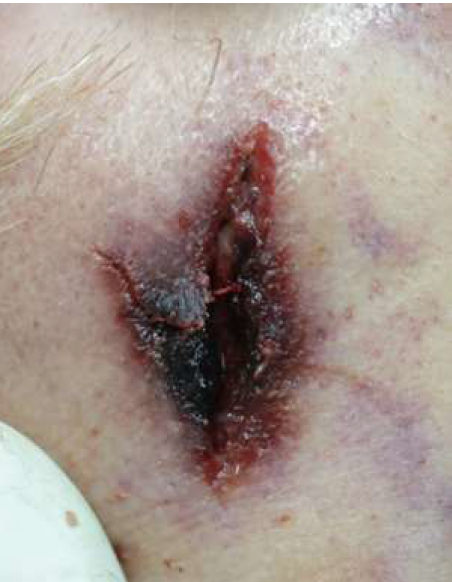 Fall 4: 60-årig man (24p) (Omtenta HT21)
(…)
Som en del i avgörandet av om dödsfallet skall utredas kliniskt eller rättsmedicinskt gör du nu en fullständig yttre undersökning av kroppen. I bakhuvudet hittar du denna skada: 
Fråga 4:5 (3p). Beskriv skadan! Vilken typ av våld har orsakat denna skada? Nämn en möjlig orsak till skadans uppkomst.
Återkoppling 4:5. Bilden visar en oregelbunden, svagt v-formad sårskada med ojämna, fintrasiga sårkanter och vävnadsbryggor på djupet i sårhålan. Trubbigt våld. Möjlig orsak till skadan utgör exempelvis fall med stöt mot hårt underlag, slag med trubbigt föremål, eller en hård, sannolikt sko-beklädd spark. (Lärandemål: B7)
Slut på fallet!
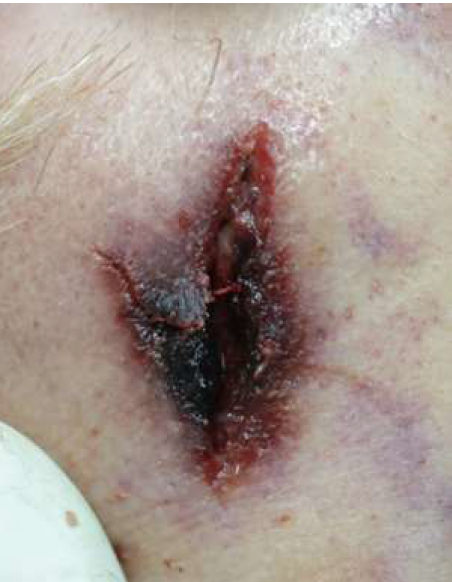 Fall 2: Monica, 80 år. (30p) (Omtenta VT22)
Monica är 80 år och söker akuten för dyspné. Hon har känt andfåddhet i ett par dagar, och har nu svårt att gå och tala pga ansträngd andning. Hon tas från väntrummet och läggs på en brits i ett akutrum. Vitalparametrar är som följer; andningsfrekvens 25/min, syremättnad 88% på luft, pulsfrekvens 109/min, blodtryck 180/105 mmHg, RLS 1, temperatur 37,8 C.
Fråga 2:1 (6p). Beskriv hur du ordinerar och dokumenterar syrgasbehandling för Monica. Motivera val av utrustning och hur du utvärderar behandlingen. Vad, förutom syrgasbehandling, bör göras akut för att avhjälpa hennes andningsbesvär?
Fall 2: Monica, 80 år. (30p) (Omtenta VT22)
Monica är 80 år och söker akuten för dyspné. Hon har känt andfåddhet i ett par dagar, och har nu svårt att gå och tala pga ansträngd andning. Hon tas från väntrummet och läggs på en brits i ett akutrum. Vitalparametrar är som följer; andningsfrekvens 25/min, syremättnad 88% på luft, pulsfrekvens 109/min, blodtryck 180/105 mmHg, RLS 1, temperatur 37,8 C.
Fråga 2:1 (6p). Beskriv hur du ordinerar och dokumenterar syrgasbehandling för Monica. Motivera val av utrustning och hur du utvärderar behandlingen. Vad, förutom syrgasbehandling, bör göras akut för att avhjälpa hennes andningsbesvär?
Återkoppling 2:1. Monica sätts upp med stöd för ryggen och ges syrgas på sluten mask initialt med målvärde 95% i syremättnad. Man kan även börja med öppen mask eller grimma, bara man utvärderar och byter utrustning beroende på vilket flöde som behövs. Syrgas titreras till rätt nivå genom att justera flödet. Syrgas är ett läkemedel och ordinationen dokumenteras i läkemedelsjournal i L/minut. (Lärandemål B2).
Fall 2: Monica, 80 år. (30p) (Omtenta VT22)
Monica är 80 år och söker akuten för dyspné. Hon har känt andfåddhet i ett par dagar, och har nu svårt att gå och tala pga ansträngd andning. Hon tas från väntrummet och läggs på en brits i ett akutrum. Vitalparametrar är som följer; andningsfrekvens 25/min, syremättnad 88% på luft, pulsfrekvens 109/min, blodtryck 180/105 mmHg, RLS 1, temperatur 37,8 C. Monica sätts upp med stöd för ryggen och ges syrgas på sluten mask initialt med målvärde 95% i syremättnad. Man kan även börja med öppen mask eller grimma, bara man utvärderar och byter utrustning beroende på vilket flöde som behövs. Syrgas titreras till rätt nivå genom att justera flödet. Syrgas är ett läkemedel och ordinationen dokumenteras i läkemedelsjournal i L/minut.
Monica har nu blivit mindre andfådd och syremättnad på 5 I O2/min är 95%. Hon kan uppge följande: hon är väsentligen frisk bortsett från tablettbehandlad hypertoni och hypothyreos. Inga allergier. Inte varit hos läkare på två år. Senaste dagarna debut av dyspné, först vid gång men sedan även i vila. Tycker att det ”surrat” i bröstet ibland som om hjärtat ”varit oroligt”, men inte haft någon smärta, feber eller andra symtom. Aldrig rökt. Dricker sparsamt med alkohol. Bor ensam i lägenhet, använder inga gånghjälpmedel, har ingen hemtjänst eller hjälp med hushållet. Promenerar varje dag med väninna, men har senaste året känt lätt nedsatt ork. Sjunger en gång i veckan i kyrkokör. Status; AT: något magerlagd. Lätt ökat andningsarbete. Inga benödem. Lungor: Vid perkussion av lungor normala lunggränser och ingen dämpning, vid auskultation av lungor diskreta ronki spritt över lungfälten. Hjärta: auskulteras med oregelbunden rytm, ca 105/min, normala toner, inga bi eller blåsljud. Buk: sammanfallen, mjuk, diskret ömhet under höger arcus. Neurologstatus: RLS 1, inga motoriska eller sensoriska bortfall i extremiteter, och pupiller reagerar ua för ljus bilat.
Fråga 2:2 (9p). Ange de tre mest relevanta differentialdiagnoserna. Välj ut en av de tre differentialdiagnoserna och motivera vad som talar för och emot den utifrån epidemiologi, anamnes och status, med värdering av anamnesens och statusfyndens sensitivitet och specificitet.
Fall 2: Monica, 80 år. (30p) (Omtenta VT22)
Monica är 80 år och söker akuten för dyspné. Hon har känt andfåddhet i ett par dagar, och har nu svårt att gå och tala pga ansträngd andning. Hon tas från väntrummet och läggs på en brits i ett akutrum. Vitalparametrar är som följer; andningsfrekvens 25/min, syremättnad 88% på luft, pulsfrekvens 109/min, blodtryck 180/105 mmHg, RLS 1, temperatur 37,8 C. Monica sätts upp med stöd för ryggen och ges syrgas på sluten mask initialt med målvärde 95% i syremättnad. Man kan även börja med öppen mask eller grimma, bara man utvärderar och byter utrustning beroende på vilket flöde som behövs. Syrgas titreras till rätt nivå genom att justera flödet. Syrgas är ett läkemedel och ordinationen dokumenteras i läkemedelsjournal i L/minut.
Monica har nu blivit mindre andfådd och syremättnad på 5 I O2/min är 95%. Hon kan uppge följande: hon är väsentligen frisk bortsett från tablettbehandlad hypertoni och hypothyreos. Inga allergier. Inte varit hos läkare på två år. Senaste dagarna debut av dyspné, först vid gång men sedan även i vila. Tycker att det ”surrat” i bröstet ibland som om hjärtat ”varit oroligt”, men inte haft någon smärta, feber eller andra symtom. Aldrig rökt. Dricker sparsamt med alkohol. Bor ensam i lägenhet, använder inga gånghjälpmedel, har ingen hemtjänst eller hjälp med hushållet. Promenerar varje dag med väninna, men har senaste året känt lätt nedsatt ork. Sjunger en gång i veckan i kyrkokör. Status; AT: något magerlagd. Lätt ökat andningsarbete. Inga benödem. Lungor: Vid perkussion av lungor normala lunggränser och ingen dämpning, vid auskultation av lungor diskreta ronki spritt över lungfälten. Hjärta: auskulteras med oregelbunden rytm, ca 105/min, normala toner, inga bi eller blåsljud. Buk: sammanfallen, mjuk, diskret ömhet under höger arcus. Neurologstatus: RLS 1, inga motoriska eller sensoriska bortfall i extremiteter, och pupiller reagerar ua för ljus bilat.
Fråga 2:2 (9p). Ange de tre mest relevanta differentialdiagnoserna. Välj ut en av de tre differentialdiagnoserna och motivera vad som talar för och emot den utifrån epidemiologi, anamnes och status, med värdering av anamnesens och statusfyndens sensitivitet och specificitet.
Återkoppling 2:2. Det finns flera relevanta differentialdiagnoser till Monicas tillstånd och kardiell, infektös, tromboembolisk samt endokrin genes bör övervägas. (Lärandemål A1)
Fall 2: Monica, 80 år. (30p) (Omtenta VT22)
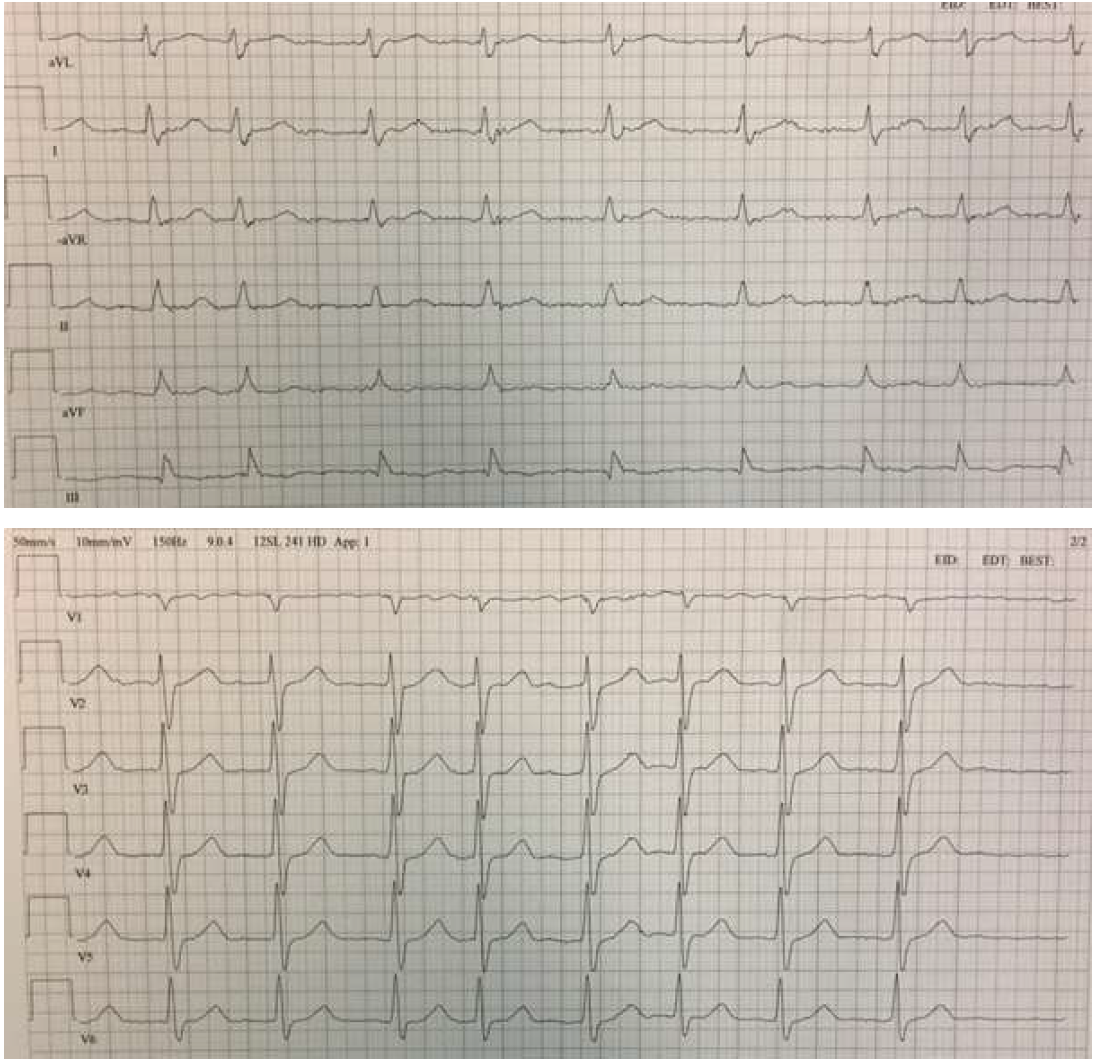 Monica är 80 år och söker akuten för dyspné. Hon har känt andfåddhet i ett par dagar, och har nu svårt att gå och tala pga ansträngd andning. Hon tas från väntrummet och läggs på en brits i ett akutrum. Vitalparametrar är som följer; andningsfrekvens 25/min, syremättnad 88% på luft, pulsfrekvens 109/min, blodtryck 180/105 mmHg, RLS 1, temperatur 37,8 C. Monica sätts upp med stöd för ryggen och ges syrgas på sluten mask initialt med målvärde 95% i syremättnad. Man kan även börja med öppen mask eller grimma, bara man utvärderar och byter utrustning beroende på vilket flöde som behövs. Syrgas titreras till rätt nivå genom att justera flödet. Syrgas är ett läkemedel och ordinationen dokumenteras i läkemedelsjournal i L/minut.
Monica har nu blivit mindre andfådd och syremättnad på 5 I O2/min är 95%. Hon kan uppge följande: hon är väsentligen frisk bortsett från tablettbehandlad hypertoni och hypothyreos. Inga allergier. Inte varit hos läkare på två år. Senaste dagarna debut av dyspné, först vid gång men sedan även i vila. Tycker att det ”surrat” i bröstet ibland som om hjärtat ”varit oroligt”, men inte haft någon smärta, feber eller andra symtom. Aldrig rökt. Dricker sparsamt med alkohol. Bor ensam i lägenhet, använder inga gånghjälpmedel, har ingen hemtjänst eller hjälp med hushållet. Promenerar varje dag med väninna, men har senaste året känt lätt nedsatt ork. Sjunger en gång i veckan i kyrkokör. Status; AT: något magerlagd. Lätt ökat andningsarbete. Inga benödem. Lungor: Vid perkussion av lungor normala lunggränser och ingen dämpning, vid auskultation av lungor diskreta ronki spritt över lungfälten. Hjärta: auskulteras med oregelbunden rytm, ca 105/min, normala toner, inga bi eller blåsljud. Buk: sammanfallen, mjuk, diskret ömhet under höger arcus. Neurologstatus: RLS 1, inga motoriska eller sensoriska bortfall i extremiteter, och pupiller reagerar ua för ljus bilat. Det finns flera relevanta differentialdiagnoser till Monicas tillstånd och kardiell, infektös, tromboembolisk samt endokrin genes bör övervägas.
Fråga 2:3 (8p). Ett EKG och en arteriell blodgas tas. Tolka dessa.
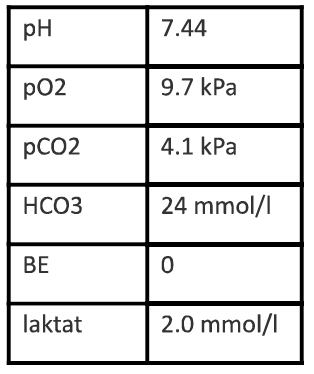 Fall 2: Monica, 80 år. (30p) (Omtenta VT22)
Monica är 80 år och söker akuten för dyspné. Hon har känt andfåddhet i ett par dagar, och har nu svårt att gå och tala pga ansträngd andning. Hon tas från väntrummet och läggs på en brits i ett akutrum. Vitalparametrar är som följer; andningsfrekvens 25/min, syremättnad 88% på luft, pulsfrekvens 109/min, blodtryck 180/105 mmHg, RLS 1, temperatur 37,8 C. Monica sätts upp med stöd för ryggen och ges syrgas på sluten mask initialt med målvärde 95% i syremättnad. Man kan även börja med öppen mask eller grimma, bara man utvärderar och byter utrustning beroende på vilket flöde som behövs. Syrgas titreras till rätt nivå genom att justera flödet. Syrgas är ett läkemedel och ordinationen dokumenteras i läkemedelsjournal i L/minut.
Monica har nu blivit mindre andfådd och syremättnad på 5 I O2/min är 95%. Hon kan uppge följande: hon är väsentligen frisk bortsett från tablettbehandlad hypertoni och hypothyreos. Inga allergier. Inte varit hos läkare på två år. Senaste dagarna debut av dyspné, först vid gång men sedan även i vila. Tycker att det ”surrat” i bröstet ibland som om hjärtat ”varit oroligt”, men inte haft någon smärta, feber eller andra symtom. Aldrig rökt. Dricker sparsamt med alkohol. Bor ensam i lägenhet, använder inga gånghjälpmedel, har ingen hemtjänst eller hjälp med hushållet. Promenerar varje dag med väninna, men har senaste året känt lätt nedsatt ork. Sjunger en gång i veckan i kyrkokör. Status; AT: något magerlagd. Lätt ökat andningsarbete. Inga benödem. Lungor: Vid perkussion av lungor normala lunggränser och ingen dämpning, vid auskultation av lungor diskreta ronki spritt över lungfälten. Hjärta: auskulteras med oregelbunden rytm, ca 105/min, normala toner, inga bi eller blåsljud. Buk: sammanfallen, mjuk, diskret ömhet under höger arcus. Neurologstatus: RLS 1, inga motoriska eller sensoriska bortfall i extremiteter, och pupiller reagerar ua för ljus bilat. Det finns flera relevanta differentialdiagnoser till Monicas tillstånd och kardiell, infektös, tromboembolisk samt endokrin genes bör övervägas.
Fråga 2:3 (8p). Ett EKG och en arteriell blodgas tas. Tolka dessa.
Återkoppling 2:3. Blodgas visar lätt hypoxi, respiratorisk alkalos och ett gränshögt laktat. Normalt pH. EKG visar förmaksflimmer med frekvens ca 110/min, normalställd elaxel och normal överledningstid. Inga patologiska q-vågor. (Lärandemål A2, B2)
Fall 2: Monica, 80 år. (30p) (Omtenta VT22)
Monica är 80 år och söker akuten för dyspné. Hon har känt andfåddhet i ett par dagar, och har nu svårt att gå och tala pga ansträngd andning. Hon tas från väntrummet och läggs på en brits i ett akutrum. Vitalparametrar är som följer; andningsfrekvens 25/min, syremättnad 88% på luft, pulsfrekvens 109/min, blodtryck 180/105 mmHg, RLS 1, temperatur 37,8 C. Monica sätts upp med stöd för ryggen och ges syrgas på sluten mask initialt med målvärde 95% i syremättnad. Man kan även börja med öppen mask eller grimma, bara man utvärderar och byter utrustning beroende på vilket flöde som behövs. Syrgas titreras till rätt nivå genom att justera flödet. Syrgas är ett läkemedel och ordinationen dokumenteras i läkemedelsjournal i L/minut.
Monica har nu blivit mindre andfådd och syremättnad på 5 I O2/min är 95%. Hon kan uppge följande: hon är väsentligen frisk bortsett från tablettbehandlad hypertoni och hypothyreos. Inga allergier. Inte varit hos läkare på två år. Senaste dagarna debut av dyspné, först vid gång men sedan även i vila. Tycker att det ”surrat” i bröstet ibland som om hjärtat ”varit oroligt”, men inte haft någon smärta, feber eller andra symtom. Aldrig rökt. Dricker sparsamt med alkohol. Bor ensam i lägenhet, använder inga gånghjälpmedel, har ingen hemtjänst eller hjälp med hushållet. Promenerar varje dag med väninna, men har senaste året känt lätt nedsatt ork. Sjunger en gång i veckan i kyrkokör. Status; AT: något magerlagd. Lätt ökat andningsarbete. Inga benödem. Lungor: Vid perkussion av lungor normala lunggränser och ingen dämpning, vid auskultation av lungor diskreta ronki spritt över lungfälten. Hjärta: auskulteras med oregelbunden rytm, ca 105/min, normala toner, inga bi eller blåsljud. Buk: sammanfallen, mjuk, diskret ömhet under höger arcus. Neurologstatus: RLS 1, inga motoriska eller sensoriska bortfall i extremiteter, och pupiller reagerar ua för ljus bilat. Det finns flera relevanta differentialdiagnoser till Monicas tillstånd och kardiell, infektös, tromboembolisk samt endokrin genes bör övervägas. Blodgas visar lätt hypoxi, respiratorisk alkalos och ett gränshögt laktat. Normalt pH. EKG visar förmaksflimmer med frekvens ca 110/min, normalställd elaxel och normal överledningstid. Inga patologiska q-vågor.
Hjärtsvikt som orsak till patientens andfåddhet misstänks. Även anamnes och fynd i status är förenliga med hjärtsvikt.
Fråga 2:4a (3p). Vilken behandling för akut hjärtsvikt är evidensbaserad?
Fråga 2:4b (4p). Redogör för vilka principiella strategier som är lämpliga för att behandla snabbt förmaksflimmer utifrån sannolika orsaker till förmaksflimret i det akuta skedet.
Fall 2: Monica, 80 år. (30p) (Omtenta VT22)
Monica är 80 år och söker akuten för dyspné. Hon har känt andfåddhet i ett par dagar, och har nu svårt att gå och tala pga ansträngd andning. Hon tas från väntrummet och läggs på en brits i ett akutrum. Vitalparametrar är som följer; andningsfrekvens 25/min, syremättnad 88% på luft, pulsfrekvens 109/min, blodtryck 180/105 mmHg, RLS 1, temperatur 37,8 C. Monica sätts upp med stöd för ryggen och ges syrgas på sluten mask initialt med målvärde 95% i syremättnad. Man kan även börja med öppen mask eller grimma, bara man utvärderar och byter utrustning beroende på vilket flöde som behövs. Syrgas titreras till rätt nivå genom att justera flödet. Syrgas är ett läkemedel och ordinationen dokumenteras i läkemedelsjournal i L/minut.
Monica har nu blivit mindre andfådd och syremättnad på 5 I O2/min är 95%. Hon kan uppge följande: hon är väsentligen frisk bortsett från tablettbehandlad hypertoni och hypothyreos. Inga allergier. Inte varit hos läkare på två år. Senaste dagarna debut av dyspné, först vid gång men sedan även i vila. Tycker att det ”surrat” i bröstet ibland som om hjärtat ”varit oroligt”, men inte haft någon smärta, feber eller andra symtom. Aldrig rökt. Dricker sparsamt med alkohol. Bor ensam i lägenhet, använder inga gånghjälpmedel, har ingen hemtjänst eller hjälp med hushållet. Promenerar varje dag med väninna, men har senaste året känt lätt nedsatt ork. Sjunger en gång i veckan i kyrkokör. Status; AT: något magerlagd. Lätt ökat andningsarbete. Inga benödem. Lungor: Vid perkussion av lungor normala lunggränser och ingen dämpning, vid auskultation av lungor diskreta ronki spritt över lungfälten. Hjärta: auskulteras med oregelbunden rytm, ca 105/min, normala toner, inga bi eller blåsljud. Buk: sammanfallen, mjuk, diskret ömhet under höger arcus. Neurologstatus: RLS 1, inga motoriska eller sensoriska bortfall i extremiteter, och pupiller reagerar ua för ljus bilat. Det finns flera relevanta differentialdiagnoser till Monicas tillstånd och kardiell, infektös, tromboembolisk samt endokrin genes bör övervägas. Blodgas visar lätt hypoxi, respiratorisk alkalos och ett gränshögt laktat. Normalt pH. EKG visar förmaksflimmer med frekvens ca 110/min, normalställd elaxel och normal överledningstid. Inga patologiska q-vågor.
Hjärtsvikt som orsak till patientens andfåddhet misstänks. Även anamnes och fynd i status är förenliga med hjärtsvikt.
Fråga 2:4a (3p). Vilken behandling för akut hjärtsvikt är evidensbaserad?Fråga 2:4b (4p). Redogör för vilka principiella strategier som är lämpliga för att behandla snabbt förmaksflimmer utifrån sannolika orsaker till förmaksflimret i det akuta skedet.
Återkoppling 2:4. Intravenösa loopdiuretika samt intravenösa vasodilatatorer, exempelvis nitro, har måttligt vetenskapligt stöd (Ila respektive IIb). Intravenösa vasodilatatorer är inte alltid tillgängliga på akutmottagningar. Opiater har inget stöd. CPAP lindrar respiratoriska symtom och minskar behov av invasiv ventilation men botar inte hjärtsvikten per se. Mekaniskt pumpstöd för kortare tid har också stöd vid persisterande kardiogen chock. Förmaksflimmer kan vara en kronisk eller episodisk arytmi, eller påkomma akut som en reaktion på cirkulatorisk belastning. Akuta orsaker kan vara sepsis, lungemboli, perikardvätska men tillståndet kan även vara associerat med ischemisk hjärtsjukdom. Även kroniskt förmaksflimmer kan försämras med ökad frekvens vid sjukdom eller belastning som blodförlust, anemi, vätskebrist eller infektion. Hyperthyreos ökar risk för snabbt förmaksflimmer. Vid hypovolemi ges volym, vid behov av syrebärare ges blodtransfusion, vid lungemboli eller perikardvätska behandling av det, vid kardiell ischemi sedvanlig ischemibehandling, och vid primär arytmi farmakologisk behandling eller elkonvertering. (Lärandemål A1, A2, B2)
CT-lungemboli gjordes och var negativ. NT-ProBNP svar kom under tiden och var förhöjt. Furosemid i.v. hade god effekt på Monicas andfåddhet i akutskedet. Metoprolol som frekvensreglering av förmaksflimret avstods pga icke kompenserad hjärtsvikt. Monica lades in och utreddes med bl.a. ekokardiografi. Slutsatsen blev att hon hade hjärtsvikt på sannolikt ischemisk bas, samt att hennes Levaxindos behövde justeras ned något. Förmaksflimret påverkade hennes hjärtfunktion negativt trots den inte särskilt höga frekvensen, men efter bara något dygns vårdtid slog hon spontant över till sinusrytm igen, även om man också senare på telemetri kunde notera korta episoder av förmaksflimmer. Hon utskrevs relativt välmående till hemmet med tillägg av hjärtsviktsbehandling och perorala antikoagulantia.Slut på fall!
Fall 3: Karin, 86 år. (18p) (Omtenta VT22)
Karin, 86 år inkommer med ambulans till akutmottagningen där du arbetar som underläkare. På ambulansrapportbladet står:
”86 årig kvinna som varit magsjuk sedan 4 dygn. Frisk utöver hypertoni. Har fallit i hemmet och klagar över smärta i nedre delen av ryggen. Patienten uppger att hon ramlat på rumpan. Inga neurologiska bortfall och patienten kan belasta benen. Förlägger smärtan baktill i svanken och över vänster höft”. I ambulansen har temp uppmätts till 36,6°C, puls 92/min, blodtryck 105/65 mm Hg, syremättnad 97%.
Fråga 3:1 (4p). Hur tänker du inför din initiala bedömning av Karin på akuten? Vilken information behöver du få fram för din fortsatta handläggning och hur får du fram den vid ditt första möte med Karin?
Fall 3: Karin, 86 år. (18p) (Omtenta VT22)
Karin, 86 år inkommer med ambulans till akutmottagningen där du arbetar som underläkare. På ambulansrapportbladet står:
”86 årig kvinna som varit magsjuk sedan 4 dygn. Frisk utöver hypertoni. Har fallit i hemmet och klagar över smärta i nedre delen av ryggen. Patienten uppger att hon ramlat på rumpan. Inga neurologiska bortfall och patienten kan belasta benen. Förlägger smärtan baktill i svanken och över vänster höft”. I ambulansen har temp uppmätts till 36,6°C, puls 92/min, blodtryck 105/65 mm Hg, syremättnad 97%.
Fråga 3:1 (4p). Hur tänker du inför din initiala bedömning av Karin på akuten? Vilken information behöver du få fram för din fortsatta handläggning och hur får du fram den vid ditt första möte med Karin?
Återkoppling 3:1. Du behöver en noggrann anamnes med fokus på händelseförloppet i samband med fallet men också nuvarande och tidigare sjukdomar, läkemedel och social situation. Du behöver också genomföra ett brett somatiskt status inklusive hjärta, lungor, buk, neurologi, bedömning av hydreringsgrad och rygg/skelettstatus. (Lärandemål A1, A2, B1)
Fall 3: Karin, 86 år. (18p) (Omtenta VT22)
Karin, 86 år inkommer med ambulans till akutmottagningen där du arbetar som underläkare. På ambulansrapportbladet står: ”86 årig kvinna som varit magsjuk sedan 4 dygn. Frisk utöver hypertoni. Har fallit i hemmet och klagar över smärta i nedre delen av ryggen. Patienten uppger att hon ramlat på rumpan. Inga neurologiska bortfall och patienten kan belasta benen. Förlägger smärtan baktill i svanken och över vänster höft”. I ambulansen har temp uppmätts till 36,6°C, puls 92/min, blodtryck 105/65 mm Hg, syremättnad 97% Du behöver en noggrann anamnes med fokus på händelseförloppet i samband med fallet men också nuvarande och tidigare sjukdomar, läkemedel och social situation. Du behöver också genomföra ett brett somatiskt status inklusive hjärta, lungor, buk, neurologi, bedömning av hydreringsgrad och rygg/skelettstatus.
Karin berättar att ”det liksom snurrade till” precis innan hon ramlade. Hon ter sig kognitivt klar och är säker på att hon inte varit avsvimmad eller slagit i huvudet. Karin ursäktar sig närmast lite att hon kommit till akutmottagningen, hon tycker det är särskilt pinsamt att hon åkt ambulans då hon inte känner sig så jättesjuk men ursäktar sig med att det var sonen som övertalade henne att ringa 112 vilket hon aldrig gjort tidigare. Karin är änka sedan 10-talet år och bor själv i villa. Karin har två söner varav den ena kommer varje dag och äter lunch vilket gör att hon får lite sällskap. Hon säger att ”alla vänner har ju dött”. Karin går ut ibland i sin trädgård, gå mer sällan längre sträckor och använder då käpp. Karin beskriver det som att hon har varit i stort sett frisk hela livet. Hon har ingen hemtjänst, men sonen hjälper henne med inköp och en del ekonomi. Hon berättar att hon tar två tabletter dagligen och har tagit dem som vanligt även under sjukdomsperioden: utöver sin blodtryckstablett, Enalapril comp 1x1, tar hon också sedan länge citalopram 20 mg 1x1. Hon mådde illa för några dagar sedan, kräktes en gång, men har sedan haft ca 5 lösa avföringar dagligen. När du undersöker Karin finner du något torra slemhinnor i munnen, en lätt diffus ömhet i buken som är lite uppblåst men det finns inga palpabla resistenser. Hjärtrytmen är regelbunden med ett svagt systoliskt blåsljud, lungorna auskulteras ua. Det finns inga uppenbara neurologiska avvikelser. Karin anger en smärta vid utåtrotation i vänsterhöften och det finns en lokal palpationsömhet över nedre ländryggen utan synliga blåmärken.
Fråga 3:2 (4p). Vilka prover och/eller undersökningar beställer du nu i din fortsatta handläggning av Karin? Motivera dina val.
Fall 3: Karin, 86 år. (18p) (Omtenta VT22)
Karin, 86 år inkommer med ambulans till akutmottagningen där du arbetar som underläkare. På ambulansrapportbladet står: ”86 årig kvinna som varit magsjuk sedan 4 dygn. Frisk utöver hypertoni. Har fallit i hemmet och klagar över smärta i nedre delen av ryggen. Patienten uppger att hon ramlat på rumpan. Inga neurologiska bortfall och patienten kan belasta benen. Förlägger smärtan baktill i svanken och över vänster höft”. I ambulansen har temp uppmätts till 36,6°C, puls 92/min, blodtryck 105/65 mm Hg, syremättnad 97% Du behöver en noggrann anamnes med fokus på händelseförloppet i samband med fallet men också nuvarande och tidigare sjukdomar, läkemedel och social situation. Du behöver också genomföra ett brett somatiskt status inklusive hjärta, lungor, buk, neurologi, bedömning av hydreringsgrad och rygg/skelettstatus.
Karin berättar att ”det liksom snurrade till” precis innan hon ramlade. Hon ter sig kognitivt klar och är säker på att hon inte varit avsvimmad eller slagit i huvudet. Karin ursäktar sig närmast lite att hon kommit till akutmottagningen, hon tycker det är särskilt pinsamt att hon åkt ambulans då hon inte känner sig så jättesjuk men ursäktar sig med att det var sonen som övertalade henne att ringa 112 vilket hon aldrig gjort tidigare. Karin är änka sedan 10-talet år och bor själv i villa. Karin har två söner varav den ena kommer varje dag och äter lunch vilket gör att hon får lite sällskap. Hon säger att ”alla vänner har ju dött”. Karin går ut ibland i sin trädgård, gå mer sällan längre sträckor och använder då käpp. Karin beskriver det som att hon har varit i stort sett frisk hela livet. Hon har ingen hemtjänst, men sonen hjälper henne med inköp och en del ekonomi. Hon berättar att hon tar två tabletter dagligen och har tagit dem som vanligt även under sjukdomsperioden: utöver sin blodtryckstablett, Enalapril comp 1x1, tar hon också sedan länge citalopram 20 mg 1x1. Hon mådde illa för några dagar sedan, kräktes en gång, men har sedan haft ca 5 lösa avföringar dagligen. När du undersöker Karin finner du något torra slemhinnor i munnen, en lätt diffus ömhet i buken som är lite uppblåst men det finns inga palpabla resistenser. Hjärtrytmen är regelbunden med ett svagt systoliskt blåsljud, lungorna auskulteras ua. Det finns inga uppenbara neurologiska avvikelser. Karin anger en smärta vid utåtrotation i vänsterhöften och det finns en lokal palpationsömhet över nedre ländryggen utan synliga blåmärken.
Fråga 3:2 (4p). Vilka prover och/eller undersökningar beställer du nu i din fortsatta handläggning av Karin? Motivera dina val.
Återkoppling 3:2. Med denna sjukhistoria behövs en skelettröntgen av höft, bäcken och ländrygg för att utesluta skelettskada. Det behövs också en del blodprover: Blodstatus för att utesluta anemi som orsak till fall, elektrolytstatus och njurfunktion med tanke på diarréer och läkemedelsbehandling, CRP för att avgöra allvarlighetsgrad av infektion. (Lärandemål A1, A2, B2)
Fall 3: Karin, 86 år. (18p) (Omtenta VT22)
Karin, 86 år inkommer med ambulans till akutmottagningen där du arbetar som underläkare. På ambulansrapportbladet står: ”86 årig kvinna som varit magsjuk sedan 4 dygn. Frisk utöver hypertoni. Har fallit i hemmet och klagar över smärta i nedre delen av ryggen. Patienten uppger att hon ramlat på rumpan. Inga neurologiska bortfall och patienten kan belasta benen. Förlägger smärtan baktill i svanken och över vänster höft”. I ambulansen har temp uppmätts till 36,6°C, puls 92/min, blodtryck 105/65 mm Hg, syremättnad 97% Du behöver en noggrann anamnes med fokus på händelseförloppet i samband med fallet men också nuvarande och tidigare sjukdomar, läkemedel och social situation. Du behöver också genomföra ett brett somatiskt status inklusive hjärta, lungor, buk, neurologi, bedömning av hydreringsgrad och rygg/skelettstatus.
Karin berättar att ”det liksom snurrade till” precis innan hon ramlade. Hon ter sig kognitivt klar och är säker på att hon inte varit avsvimmad eller slagit i huvudet. Karin ursäktar sig närmast lite att hon kommit till akutmottagningen, hon tycker det är särskilt pinsamt att hon åkt ambulans då hon inte känner sig så jättesjuk men ursäktar sig med att det var sonen som övertalade henne att ringa 112 vilket hon aldrig gjort tidigare. Karin är änka sedan 10-talet år och bor själv i villa. Karin har två söner varav den ena kommer varje dag och äter lunch vilket gör att hon får lite sällskap. Hon säger att ”alla vänner har ju dött”. Karin går ut ibland i sin trädgård, gå mer sällan längre sträckor och använder då käpp. Karin beskriver det som att hon har varit i stort sett frisk hela livet. Hon har ingen hemtjänst, men sonen hjälper henne med inköp och en del ekonomi. Hon berättar att hon tar två tabletter dagligen och har tagit dem som vanligt även under sjukdomsperioden: utöver sin blodtryckstablett, Enalapril comp 1x1, tar hon också sedan länge citalopram 20 mg 1x1. Hon mådde illa för några dagar sedan, kräktes en gång, men har sedan haft ca 5 lösa avföringar dagligen. När du undersöker Karin finner du något torra slemhinnor i munnen, en lätt diffus ömhet i buken som är lite uppblåst men det finns inga palpabla resistenser. Hjärtrytmen är regelbunden med ett svagt systoliskt blåsljud, lungorna auskulteras ua. Det finns inga uppenbara neurologiska avvikelser. Karin anger en smärta vid utåtrotation i vänsterhöften och det finns en lokal palpationsömhet över nedre ländryggen utan synliga blåmärken. Med denna sjukhistoria behövs en skelettröntgen av höft, bäcken och ländrygg för att utesluta skelettskada. Det behövs också en del blodprover: Blodstatus för att utesluta anemi som orsak till fall, elektrolytstatus och njurfunktion med tanke på diarréer och läkemedelsbehandling, CRP för att avgöra allvarlighetsgrad av infektion.
Röntgen av vänster höft, bäcken och ländrygg visar ingen skelettskada. I lab-prover ses en grav hyponatremi, (S-natrium 114 mmol/L, ref 137-145 mmol/L). Kreatinin har stigit och skattat GFR sjunkit från 47 ml/min till 35 ml/min (ref >60 ml/min). Övriga rutinprover är inom referensintervall.
Fråga 3:3a (2p). Denna nivå av hyponatremi är potentiellt ett allvarligt tillstånd. Innan du påbörjar eventuell behandling behöver du avgöra vilken typ av hyponatremi detta är (ej diagnos). Beskriv ditt resonemang.
Fråga 3:3b (3p). Hur går du nu vidare med handläggningen av Karins hyponatremi? Motivera din handläggning.
Fall 3: Karin, 86 år. (18p) (Omtenta VT22)
Karin, 86 år inkommer med ambulans till akutmottagningen där du arbetar som underläkare. På ambulansrapportbladet står: ”86 årig kvinna som varit magsjuk sedan 4 dygn. Frisk utöver hypertoni. Har fallit i hemmet och klagar över smärta i nedre delen av ryggen. Patienten uppger att hon ramlat på rumpan. Inga neurologiska bortfall och patienten kan belasta benen. Förlägger smärtan baktill i svanken och över vänster höft”. I ambulansen har temp uppmätts till 36,6°C, puls 92/min, blodtryck 105/65 mm Hg, syremättnad 97% Du behöver en noggrann anamnes med fokus på händelseförloppet i samband med fallet men också nuvarande och tidigare sjukdomar, läkemedel och social situation. Du behöver också genomföra ett brett somatiskt status inklusive hjärta, lungor, buk, neurologi, bedömning av hydreringsgrad och rygg/skelettstatus.
Karin berättar att ”det liksom snurrade till” precis innan hon ramlade. Hon ter sig kognitivt klar och är säker på att hon inte varit avsvimmad eller slagit i huvudet. Karin ursäktar sig närmast lite att hon kommit till akutmottagningen, hon tycker det är särskilt pinsamt att hon åkt ambulans då hon inte känner sig så jättesjuk men ursäktar sig med att det var sonen som övertalade henne att ringa 112 vilket hon aldrig gjort tidigare. Karin är änka sedan 10-talet år och bor själv i villa. Karin har två söner varav den ena kommer varje dag och äter lunch vilket gör att hon får lite sällskap. Hon säger att ”alla vänner har ju dött”. Karin går ut ibland i sin trädgård, gå mer sällan längre sträckor och använder då käpp. Karin beskriver det som att hon har varit i stort sett frisk hela livet. Hon har ingen hemtjänst, men sonen hjälper henne med inköp och en del ekonomi. Hon berättar att hon tar två tabletter dagligen och har tagit dem som vanligt även under sjukdomsperioden: utöver sin blodtryckstablett, Enalapril comp 1x1, tar hon också sedan länge citalopram 20 mg 1x1. Hon mådde illa för några dagar sedan, kräktes en gång, men har sedan haft ca 5 lösa avföringar dagligen. När du undersöker Karin finner du något torra slemhinnor i munnen, en lätt diffus ömhet i buken som är lite uppblåst men det finns inga palpabla resistenser. Hjärtrytmen är regelbunden med ett svagt systoliskt blåsljud, lungorna auskulteras ua. Det finns inga uppenbara neurologiska avvikelser. Karin anger en smärta vid utåtrotation i vänsterhöften och det finns en lokal palpationsömhet över nedre ländryggen utan synliga blåmärken. Med denna sjukhistoria behövs en skelettröntgen av höft, bäcken och ländrygg för att utesluta skelettskada. Det behövs också en del blodprover: Blodstatus för att utesluta anemi som orsak till fall, elektrolytstatus och njurfunktion med tanke på diarréer och läkemedelsbehandling, CRP för att avgöra allvarlighetsgrad av infektion.
Röntgen av vänster höft, bäcken och ländrygg visar ingen skelettskada. I lab-prover ses en grav hyponatremi, (S-natrium 114 mmol/L, ref 137-145 mmol/L). Kreatinin har stigit och skattat GFR sjunkit från 47 ml/min till 35 ml/min (ref >60 ml/min). Övriga rutinprover är inom referensintervall.
Fråga 3:3a (2p). Denna nivå av hyponatremi är potentiellt ett allvarligt tillstånd. Innan du påbörjar eventuell behandling behöver du avgöra vilken typ av hyponatremi detta är (ej diagnos). Beskriv ditt resonemang.
Fråga 3:3b (3p). Hur går du nu vidare med handläggningen av Karins hyponatremi? Motivera din handläggning.
Återkoppling 3:3. Eftersom Karin är relativt opåverkad av hyponatremin gör du bedömningen att hon har en långsamt insättande hyponatremi. Med tanke på kliniska tecken till dehydrering med försämrad njurfunktion, muntorrhet och lågt blodtryck bedömer du att det mest troligen är en hypovolem hyponatremi. Hyponatremin har troligen akutiserats på grund av magsjukan, men kan inte bara bero på det eftersom Karin är så pass opåverkad och därför misstänker du att även hennes läkemedel är inblandade. Karin läggs in (på egen sal p g a ev smittorisk) för långsam elektrolytkorrigering och rehydrering. Du pausar hennes mediciner. (Lärandemål A1, A2, A3, A5, B2)
Fall 3: Karin, 86 år. (18p) (Omtenta VT22)
Karin, 86 år inkommer med ambulans till akutmottagningen där du arbetar som underläkare. På ambulansrapportbladet står: ”86 årig kvinna som varit magsjuk sedan 4 dygn. Frisk utöver hypertoni. Har fallit i hemmet och klagar över smärta i nedre delen av ryggen. Patienten uppger att hon ramlat på rumpan. Inga neurologiska bortfall och patienten kan belasta benen. Förlägger smärtan baktill i svanken och över vänster höft”. I ambulansen har temp uppmätts till 36,6°C, puls 92/min, blodtryck 105/65 mm Hg, syremättnad 97% Du behöver en noggrann anamnes med fokus på händelseförloppet i samband med fallet men också nuvarande och tidigare sjukdomar, läkemedel och social situation. Du behöver också genomföra ett brett somatiskt status inklusive hjärta, lungor, buk, neurologi, bedömning av hydreringsgrad och rygg/skelettstatus.
Karin berättar att ”det liksom snurrade till” precis innan hon ramlade. Hon ter sig kognitivt klar och är säker på att hon inte varit avsvimmad eller slagit i huvudet. Karin ursäktar sig närmast lite att hon kommit till akutmottagningen, hon tycker det är särskilt pinsamt att hon åkt ambulans då hon inte känner sig så jättesjuk men ursäktar sig med att det var sonen som övertalade henne att ringa 112 vilket hon aldrig gjort tidigare. Karin är änka sedan 10-talet år och bor själv i villa. Karin har två söner varav den ena kommer varje dag och äter lunch vilket gör att hon får lite sällskap. Hon säger att ”alla vänner har ju dött”. Karin går ut ibland i sin trädgård, gå mer sällan längre sträckor och använder då käpp. Karin beskriver det som att hon har varit i stort sett frisk hela livet. Hon har ingen hemtjänst, men sonen hjälper henne med inköp och en del ekonomi. Hon berättar att hon tar två tabletter dagligen och har tagit dem som vanligt även under sjukdomsperioden: utöver sin blodtryckstablett, Enalapril comp 1x1, tar hon också sedan länge citalopram 20 mg 1x1. Hon mådde illa för några dagar sedan, kräktes en gång, men har sedan haft ca 5 lösa avföringar dagligen. När du undersöker Karin finner du något torra slemhinnor i munnen, en lätt diffus ömhet i buken som är lite uppblåst men det finns inga palpabla resistenser. Hjärtrytmen är regelbunden med ett svagt systoliskt blåsljud, lungorna auskulteras ua. Det finns inga uppenbara neurologiska avvikelser. Karin anger en smärta vid utåtrotation i vänsterhöften och det finns en lokal palpationsömhet över nedre ländryggen utan synliga blåmärken. Med denna sjukhistoria behövs en skelettröntgen av höft, bäcken och ländrygg för att utesluta skelettskada. Det behövs också en del blodprover: Blodstatus för att utesluta anemi som orsak till fall, elektrolytstatus och njurfunktion med tanke på diarréer och läkemedelsbehandling, CRP för att avgöra allvarlighetsgrad av infektion.
Röntgen av vänster höft, bäcken och ländrygg visar ingen skelettskada. I lab-prover ses en grav hyponatremi, (S-natrium 114 mmol/L, ref 137-145 mmol/L). Kreatinin har stigit och skattat GFR sjunkit från 47 ml/min till 35 ml/min (ref >60 ml/min). Övriga rutinprover är inom referensintervall. Eftersom Karin är relativt opåverkad av hyponatremin gör du bedömningen att hon har en långsamt insättande hyponatremi. Med tanke på kliniska tecken till dehydrering med försämrad njurfunktion, muntorrhet och lågt blodtryck bedömer du att det mest troligen är en hypovolem hyponatremi. Hyponatremin har troligen akutiserats på grund av magsjukan, men kan inte bara bero på det eftersom Karin är så pass opåverkad och därför misstänker du att även hennes läkemedel är inblandade. Karin läggs in (på egen sal p g a ev smittorisk) för långsam elektrolytkorrigering och rehydrering. Du pausar hennes mediciner.
Fråga 3:4 (1p). Vad kan hända om en kronisk hyponatremi korrigeras för fort?
Fall 3: Karin, 86 år. (18p) (Omtenta VT22)
Karin, 86 år inkommer med ambulans till akutmottagningen där du arbetar som underläkare. På ambulansrapportbladet står: ”86 årig kvinna som varit magsjuk sedan 4 dygn. Frisk utöver hypertoni. Har fallit i hemmet och klagar över smärta i nedre delen av ryggen. Patienten uppger att hon ramlat på rumpan. Inga neurologiska bortfall och patienten kan belasta benen. Förlägger smärtan baktill i svanken och över vänster höft”. I ambulansen har temp uppmätts till 36,6°C, puls 92/min, blodtryck 105/65 mm Hg, syremättnad 97% Du behöver en noggrann anamnes med fokus på händelseförloppet i samband med fallet men också nuvarande och tidigare sjukdomar, läkemedel och social situation. Du behöver också genomföra ett brett somatiskt status inklusive hjärta, lungor, buk, neurologi, bedömning av hydreringsgrad och rygg/skelettstatus.
Karin berättar att ”det liksom snurrade till” precis innan hon ramlade. Hon ter sig kognitivt klar och är säker på att hon inte varit avsvimmad eller slagit i huvudet. Karin ursäktar sig närmast lite att hon kommit till akutmottagningen, hon tycker det är särskilt pinsamt att hon åkt ambulans då hon inte känner sig så jättesjuk men ursäktar sig med att det var sonen som övertalade henne att ringa 112 vilket hon aldrig gjort tidigare. Karin är änka sedan 10-talet år och bor själv i villa. Karin har två söner varav den ena kommer varje dag och äter lunch vilket gör att hon får lite sällskap. Hon säger att ”alla vänner har ju dött”. Karin går ut ibland i sin trädgård, gå mer sällan längre sträckor och använder då käpp. Karin beskriver det som att hon har varit i stort sett frisk hela livet. Hon har ingen hemtjänst, men sonen hjälper henne med inköp och en del ekonomi. Hon berättar att hon tar två tabletter dagligen och har tagit dem som vanligt även under sjukdomsperioden: utöver sin blodtryckstablett, Enalapril comp 1x1, tar hon också sedan länge citalopram 20 mg 1x1. Hon mådde illa för några dagar sedan, kräktes en gång, men har sedan haft ca 5 lösa avföringar dagligen. När du undersöker Karin finner du något torra slemhinnor i munnen, en lätt diffus ömhet i buken som är lite uppblåst men det finns inga palpabla resistenser. Hjärtrytmen är regelbunden med ett svagt systoliskt blåsljud, lungorna auskulteras ua. Det finns inga uppenbara neurologiska avvikelser. Karin anger en smärta vid utåtrotation i vänsterhöften och det finns en lokal palpationsömhet över nedre ländryggen utan synliga blåmärken. Med denna sjukhistoria behövs en skelettröntgen av höft, bäcken och ländrygg för att utesluta skelettskada. Det behövs också en del blodprover: Blodstatus för att utesluta anemi som orsak till fall, elektrolytstatus och njurfunktion med tanke på diarréer och läkemedelsbehandling, CRP för att avgöra allvarlighetsgrad av infektion.
Röntgen av vänster höft, bäcken och ländrygg visar ingen skelettskada. I lab-prover ses en grav hyponatremi, (S-natrium 114 mmol/L, ref 137-145 mmol/L). Kreatinin har stigit och skattat GFR sjunkit från 47 ml/min till 35 ml/min (ref >60 ml/min). Övriga rutinprover är inom referensintervall. Eftersom Karin är relativt opåverkad av hyponatremin gör du bedömningen att hon har en långsamt insättande hyponatremi. Med tanke på kliniska tecken till dehydrering med försämrad njurfunktion, muntorrhet och lågt blodtryck bedömer du att det mest troligen är en hypovolem hyponatremi. Hyponatremin har troligen akutiserats på grund av magsjukan, men kan inte bara bero på det eftersom Karin är så pass opåverkad och därför misstänker du att även hennes läkemedel är inblandade. Karin läggs in (på egen sal p g a ev smittorisk) för långsam elektrolytkorrigering och rehydrering. Du pausar hennes mediciner.
Fråga 3:4 (1p). Vad kan hända om en kronisk hyponatremi korrigeras för fort?
Återkoppling 3:4. En alltför snabb korrigering av grav kronisk hyponatremi innebär en risk för att utveckla central- och extrapontin myelinolys (osmotiskt demyeliniseringssyndrom) med bestående neurologiska skador som följd. (Lärandemål A1, A2, A3, B2)
Fall 3: Karin, 86 år. (18p) (Omtenta VT22)
(…)
Röntgen av vänster höft, bäcken och ländrygg visar ingen skelettskada. I lab-prover ses en grav hyponatremi, (S-natrium 114 mmol/L, ref 137-145 mmol/L). Kreatinin har stigit och skattat GFR sjunkit från 47 ml/min till 35 ml/min (ref >60 ml/min). Övriga rutinprover är inom referensintervall. Eftersom Karin är relativt opåverkad av hyponatremin gör du bedömningen att hon har en långsamt insättande hyponatremi. Med tanke på kliniska tecken till dehydrering med försämrad njurfunktion, muntorrhet och lågt blodtryck bedömer du att det mest troligen är en hypovolem hyponatremi. Hyponatremin har troligen akutiserats på grund av magsjukan, men kan inte bara bero på det eftersom Karin är så pass opåverkad och därför misstänker du att även hennes läkemedel är inblandade. Karin läggs in (på egen sal p g a ev smittorisk) för långsam elektrolytkorrigering och rehydrering. Du pausar hennes mediciner. En alltför snabb korrigering av grav kronisk hyponatremi innebär en risk för att utveckla central- och extrapontin myelinolys (osmotiskt demyeliniseringssyndrom) med bestående neurologiska skador som följd.
Inför inläggning på sjukhuset uppkommer en diskussion på akutmottagningen kring var Karin skall vårdas. Då du diskuterade behandlingen av hyponatremi och inläggningsbehov med din bakjour tyckte hen att du skall undersöka om det finns vårdplats på geriatrisk vårdavdelning ”eftersom patienten är gammal och skör”.
Fråga 3:5 (2p). Nämn 2 olika sätt att skatta skörhet och resonera kort kring nytta och svårigheter med dessa modeller i en akutsituation.
Fall 3: Karin, 86 år. (18p) (Omtenta VT22)
(…)
Röntgen av vänster höft, bäcken och ländrygg visar ingen skelettskada. I lab-prover ses en grav hyponatremi, (S-natrium 114 mmol/L, ref 137-145 mmol/L). Kreatinin har stigit och skattat GFR sjunkit från 47 ml/min till 35 ml/min (ref >60 ml/min). Övriga rutinprover är inom referensintervall. Eftersom Karin är relativt opåverkad av hyponatremin gör du bedömningen att hon har en långsamt insättande hyponatremi. Med tanke på kliniska tecken till dehydrering med försämrad njurfunktion, muntorrhet och lågt blodtryck bedömer du att det mest troligen är en hypovolem hyponatremi. Hyponatremin har troligen akutiserats på grund av magsjukan, men kan inte bara bero på det eftersom Karin är så pass opåverkad och därför misstänker du att även hennes läkemedel är inblandade. Karin läggs in (på egen sal p g a ev smittorisk) för långsam elektrolytkorrigering och rehydrering. Du pausar hennes mediciner. En alltför snabb korrigering av grav kronisk hyponatremi innebär en risk för att utveckla central- och extrapontin myelinolys (osmotiskt demyeliniseringssyndrom) med bestående neurologiska skador som följd.
Inför inläggning på sjukhuset uppkommer en diskussion på akutmottagningen kring var Karin skall vårdas. Då du diskuterade behandlingen av hyponatremi och inläggningsbehov med din bakjour tyckte hen att du skall undersöka om det finns vårdplats på geriatrisk vårdavdelning ”eftersom patienten är gammal och skör”.
Fråga 3:5 (2p). Nämn 2 olika sätt att skatta skörhet och resonera kort kring nytta och svårigheter med dessa modeller i en akutsituation.
Återkoppling 3:5. En vanlig metod för skörhetsskattning är Clinical Frailty Scale. En svårighet med skalan är att denna skall grundas på en funktionsnivå 14 dagar tillbaka och ej i en akut situation. Man behöver också vara medveten om att det kan finnas vitt skilda bakomliggande orsaker till en viss grad av skörhet. Andra exempel på använda skattningsskalor eller screeninginstrument för skörhet är Physical Frailty Phenotype (PFP/CHS=Cardiovascular Health Study Phenotype), FRESH (Frail Elderly ResearcH group), GRP (Geriatrisk Riskprofil) och Tilbury Frailty Indicator. (Lärandemål A5, B4)
Fall 3: Karin, 86 år. (18p) (Omtenta VT22)
(…)
Röntgen av vänster höft, bäcken och ländrygg visar ingen skelettskada. I lab-prover ses en grav hyponatremi, (S-natrium 114 mmol/L, ref 137-145 mmol/L). Kreatinin har stigit och skattat GFR sjunkit från 47 ml/min till 35 ml/min (ref >60 ml/min). Övriga rutinprover är inom referensintervall. Eftersom Karin är relativt opåverkad av hyponatremin gör du bedömningen att hon har en långsamt insättande hyponatremi. Med tanke på kliniska tecken till dehydrering med försämrad njurfunktion, muntorrhet och lågt blodtryck bedömer du att det mest troligen är en hypovolem hyponatremi. Hyponatremin har troligen akutiserats på grund av magsjukan, men kan inte bara bero på det eftersom Karin är så pass opåverkad och därför misstänker du att även hennes läkemedel är inblandade. Karin läggs in (på egen sal p g a ev smittorisk) för långsam elektrolytkorrigering och rehydrering. Du pausar hennes mediciner. En alltför snabb korrigering av grav kronisk hyponatremi innebär en risk för att utveckla central- och extrapontin myelinolys (osmotiskt demyeliniseringssyndrom) med bestående neurologiska skador som följd.
Inför inläggning på sjukhuset uppkommer en diskussion på akutmottagningen kring var Karin skall vårdas. Då du diskuterade behandlingen av hyponatremi och inläggningsbehov med din bakjour tyckte hen att du skall undersöka om det finns vårdplats på geriatrisk vårdavdelning ”eftersom patienten är gammal och skör”. En vanlig metod för skörhetsskattning är Clinical Frailty Scale. En svårighet med skalan är att denna skall grundas på en funktionsnivå 14 dagar tillbaka och ej i en akut situation. Man behöver också vara medveten om att det kan finnas vitt skilda bakomliggande orsaker till en viss grad av skörhet. Andra exempel på använda skattningsskalor eller screeninginstrument för skörhet är Physical Frailty Phenotype (PFP/CHS=Cardiovascular Health Study Phenotype), FRESH (Frail Elderly ResearcH group), GRP (Geriatrisk Riskprofil) och Tilbury Frailty Indicator.
Karin läggs in på den geriatriska vårdavdelning där du tjänstgör under den närmaste veckan. Avdelningen arbetar teambaserat utifrån CGA (Comprehensive Geriatric Assessment).
Fråga 3:6 (2p). Förklara innebörden i arbetssättet CGA.
Återkoppling 3:6. Comprehensive Geriatric Assessment (CGA) innebär ett strukturerat och teambaserat arbetssätt med helhetssyn där olika aspekter på den äldre patientens mående vägs in: utöver medicinska faktorer även psykiska faktorer, kognition, social situation, funktionsförmåga vad gäller ADL och rörlighet mm. (Lärandemål A5, B4) 
Under de närmaste dagarna på vårdavdelningen avklingar Karins diarréer snabbt och hennes natriumvärden normaliseras successivt. Hon kan skrivas ut till hemmet i relativt gott skick efter en vecka på sjukhus. Blodtrycket visar en viss stigande tendens, men hon skrivs ut helt utan mediciner. Remiss skrivs till vårdcentralen för en ganska snar uppföljning av såväl blodtrycket som hennes psykiska tillstånd.
Slut på fall!
Fall 3: Noah, 11 månader. (35p) (Omtenta HT22)
Det är en vardagsförmiddag på ett länssjukhus som tar emot alla sorters patienter primärt. Till akutmottagningen på sjukhuset kommer en förmiddag kl 9.40 ett larm om att ett 11-månaders barn är på väg in med ambulans pga kramper som trots upprepad akut behandling, både av föräldrar och i ambulans inte viker. Beräknad ankomst om 20 minuter. Någon mer information finns inte i nuläget och ingen identitet är angiven.
Fråga 3:1 (5p) Beskriv hur förberedelser för patientens ankomst bör göras. Vilka personella och materiella resurser behövs? Vilken information behöver tas fram?
Fall 3: Noah, 11 månader. (35p) (Omtenta HT22)
Det är en vardagsförmiddag på ett länssjukhus som tar emot alla sorters patienter primärt. Till akutmottagningen på sjukhuset kommer en förmiddag kl 9.40 ett larm om att ett 11-månaders barn är på väg in med ambulans pga kramper som trots upprepad akut behandling, både av föräldrar och i ambulans inte viker. Beräknad ankomst om 20 minuter. Någon mer information finns inte i nuläget och ingen identitet är angiven.
Fråga 3:1 (5p) Beskriv hur förberedelser för patientens ankomst bör göras. Vilka personella och materiella resurser behövs? Vilken information behöver tas fram?
Återkoppling 3:1. När identitet eller känd vikt inte finns tillgänglig för barnet i det här skedet behöver man beräkna vikten, antingen via formler utifrån ålder eller ta fram värden för vikt i någon form av kunskapsstöd. Vikten är central för alla läkemedel som ska ges. Referensvärden för vitala parametrar bör finnas tillgängligt. Vidare behöver barnpersonal larmas om de inte finns på akutmottagningen. Då det rör sig om medvetslös patient bör narkos tillkallas. Vidare behöver man ta fram utrustning i barnstorlek (luftvägsutrustning, pulsoximeter, syrgasmasker osv). Finns barnbord tillgängligt bör det tas fram. (Lärandemål A1, A4, B5)
Fall 3: Noah, 11 månader. (35p) (Omtenta HT22)
Det är en vardagsförmiddag på ett länssjukhus som tar emot alla sorters patienter primärt. Till akutmottagningen på sjukhuset kommer en förmiddag kl 9.40 ett larm om att ett 11-månaders barn är på väg in med ambulans pga kramper som trots upprepad akut behandling, både av föräldrar och i ambulans inte viker. Beräknad ankomst om 20 minuter. Någon mer information finns inte i nuläget och ingen identitet är angiven. När identitet eller känd vikt inte finns tillgänglig för barnet i det här skedet behöver man beräkna vikten, antingen via formler utifrån ålder eller ta fram värden för vikt i någon form av kunskapsstöd. Vikten är central för alla läkemedel som ska ges. Referensvärden för vitala parametrar bör finnas tillgängligt. Vidare behöver barnpersonal larmas om de inte finns på akutmottagningen. Då det rör sig om medvetslös patient bör narkos tillkallas. Vidare behöver man ta fram utrustning i barnstorlek (luftvägsutrustning, pulsoximeter, syrgasmasker osv). Finns barnbord tillgängligt bör det tas fram.
Enligt den information som är tillgänglig har man påbörjat behandling mot kramper.
Fråga 3:2a (2p) Vilken farmakologisk läkemedelsgrupp används som första linjens behandling vid kramper och vilken är verkningsmekanismen?
Fråga 3:2b (2p) Administration av läkemedel till en patient med kramper kan utgöra en utmaning. Beskriv lämpliga strategier.
Fall 3: Noah, 11 månader. (35p) (Omtenta HT22)
Det är en vardagsförmiddag på ett länssjukhus som tar emot alla sorters patienter primärt. Till akutmottagningen på sjukhuset kommer en förmiddag kl 9.40 ett larm om att ett 11-månaders barn är på väg in med ambulans pga kramper som trots upprepad akut behandling, både av föräldrar och i ambulans inte viker. Beräknad ankomst om 20 minuter. Någon mer information finns inte i nuläget och ingen identitet är angiven. När identitet eller känd vikt inte finns tillgänglig för barnet i det här skedet behöver man beräkna vikten, antingen via formler utifrån ålder eller ta fram värden för vikt i någon form av kunskapsstöd. Vikten är central för alla läkemedel som ska ges. Referensvärden för vitala parametrar bör finnas tillgängligt. Vidare behöver barnpersonal larmas om de inte finns på akutmottagningen. Då det rör sig om medvetslös patient bör narkos tillkallas. Vidare behöver man ta fram utrustning i barnstorlek (luftvägsutrustning, pulsoximeter, syrgasmasker osv). Finns barnbord tillgängligt bör det tas fram.
Enligt den information som är tillgänglig har man påbörjat behandling mot kramper.
Fråga 3:2a (2p) Vilken farmakologisk läkemedelsgrupp används som första linjens behandling vid kramper och vilken är verkningsmekanismen?
Fråga 3:2b (2p) Administration av läkemedel till en patient med kramper kan utgöra en utmaning. Beskriv lämpliga strategier.
Återkoppling 3:2. Bensodiazepiner är första linjens behandling vid generella kramper. De binder till GABA-receptor i CNS, och ökar permeabiliteten i jonkanaler vilket leder till hyperpolarisation och mindre retbarhet av nervcellen. Intravenös behandling med bensodiazepiner vid kramp är utmärkt, men ofta saknar man i dessa situationer pvk. Intramuskulär behandling kan ges till barn och vuxna, liksom rektal behandling även om det är lättare till barn än vuxna. Buccal behandling kan ges till vuxna och barn, medan nasal förvisso kan ges till vuxna men mängden läkemedel blir stor och kan behöva ges i båda näsborrarna. (Lärandemål A2, B2)
Fall 3: Noah, 11 månader. (35p) (Omtenta HT22)
(…)
Barnet anländer nu med ambulans och pappa medföljer. Barnet är blekt och slappt och läggs omedelbart på barnbordet där narkosläkaren värderar luftväg och ventilation medan övervakningsutrustning kopplas upp. Ambulanspersonal rapporterar följande under tiden: ”Noah började krampa kl 9.20, pappa gav direkt Stesolid (diazepam) rektalt, utan effekt, och ambulans larmades. När vi kom kl 9.30 krampade han, och vi gav först en dos Midazolam nasalt, men utan effekt, och då gav vi en dos till intramuskulärt, och sedan lastade vi och åkte.  Under transport ryckt lite, men avtagande och nu helt slapp. Noah är förkyld sedan ett par dagar med feber, snuva och hosta. Tidigare frisk men har haft en feberkramp tidigare varför man fått Stesolid klysma att ha hemma. Vikt 9 kg enligt föräldrarna.” Nu finns följande värden: andningsfrekvens 11/minut, saturation 100% på 10 l syrgas/minut, puls 195/minut, temp 39.4. Vid undersökning: fri luftväg med svalgtub, lungor auskulteras med slembiljud bilateralt. Buken mjuk. RLS 8. Pupiller något stora men reagerar normalt för ljus. Ingen nackstyvhet. Främre fontanell liten men palperas ua. Huden blek, väldigt varm över bålen, men svalare i extremiteter. Inga utslag.
Fråga 3:3a (5p)Ange om några åldersberoende vitala parametrar avviker, och hur. Beskriv kortfattat skillnader i cirkulationsfysiologi mellan barn och vuxna, och hur det påverkar värdering av vitalparametrar hos kritiskt sjukt barn.
Fråga 3:3b (1p)Vilket centralt prov saknas i rapporten?
Fråga 3:3c (1p)Vilket tillstånd beskriver sjuksköterska i ambulans förelåg hos Noah när de var hemma hos patienten?
Fall 3: Noah, 11 månader. (35p) (Omtenta HT22)
(…)
Barnet anländer nu med ambulans och pappa medföljer. Barnet är blekt och slappt och läggs omedelbart på barnbordet där narkosläkaren värderar luftväg och ventilation medan övervakningsutrustning kopplas upp. Ambulanspersonal rapporterar följande under tiden: ”Noah började krampa kl 9.20, pappa gav direkt Stesolid (diazepam) rektalt, utan effekt, och ambulans larmades. När vi kom kl 9.30 krampade han, och vi gav först en dos Midazolam nasalt, men utan effekt, och då gav vi en dos till intramuskulärt, och sedan lastade vi och åkte.  Under transport ryckt lite, men avtagande och nu helt slapp. Noah är förkyld sedan ett par dagar med feber, snuva och hosta. Tidigare frisk men har haft en feberkramp tidigare varför man fått Stesolid klysma att ha hemma. Vikt 9 kg enligt föräldrarna.” Nu finns följande värden: andningsfrekvens 11/minut, saturation 100% på 10 l syrgas/minut, puls 195/minut, temp 39.4. Vid undersökning: fri luftväg med svalgtub, lungor auskulteras med slembiljud bilateralt. Buken mjuk. RLS 8. Pupiller något stora men reagerar normalt för ljus. Ingen nackstyvhet. Främre fontanell liten men palperas ua. Huden blek, väldigt varm över bålen, men svalare i extremiteter. Inga utslag.
Fråga 3:3a (5p)Ange om några åldersberoende vitala parametrar avviker, och hur. Beskriv kortfattat skillnader i cirkulationsfysiologi mellan barn och vuxna, och hur det påverkar värdering av vitalparametrar hos kritiskt sjukt barn.
Fråga 3:3b (1p)Vilket centralt prov saknas i rapporten?
Fråga 3:3c (1p)Vilket tillstånd beskriver sjuksköterska i ambulans förelåg hos Noah när de var hemma hos patienten?
Återkoppling 3:3. Andningsfrekvensen är sänkt (bör ligga runt 30–40/min för Noah) och pulsen är förhöjd (ska inte överstiga 160/minut för hans ålder). Barn ökar systemvaskulära resistensen och hjärtfrekvensen, men kan inte öka slagvolymen. Därför blir ökad pulsfrekvens en viktig faktor att bedöma och blodtryck mer svårbedömt (varför det sällan tas på kritiskt sjuka barn). Glukos saknas i rapporten. Tillståndet som förelåg är status epilepticus. (Lärandemål A1, A2)
Fall 3: Noah, 11 månader. (35p) (Omtenta HT22)
(…) Barnet anländer nu med ambulans och pappa medföljer. Barnet är blekt och slappt och läggs omedelbart på barnbordet där narkosläkaren värderar luftväg och ventilation medan övervakningsutrustning kopplas upp. Ambulanspersonal rapporterar följande under tiden: ”Noah började krampa kl 9.20, pappa gav direkt Stesolid (diazepam) rektalt, utan effekt, och ambulans larmades. När vi kom kl 9.30 krampade han, och vi gav först en dos Midazolam nasalt, men utan effekt, och då gav vi en dos till intramuskulärt, och sedan lastade vi och åkte.  Under transport ryckt lite, men avtagande och nu helt slapp. Noah är förkyld sedan ett par dagar med feber, snuva och hosta. Tidigare frisk men har haft en feberkramp tidigare varför man fått Stesolid klysma att ha hemma. Vikt 9 kg enligt föräldrarna.” Nu finns följande värden: andningsfrekvens 11/minut, saturation 100% på 10 l syrgas/minut, puls 195/minut, temp 39.4. Vid undersökning: fri luftväg med svalgtub, lungor auskulteras med slembiljud bilateralt. Buken mjuk. RLS 8. Pupiller något stora men reagerar normalt för ljus. Ingen nackstyvhet. Främre fontanell liten men palperas ua. Huden blek, väldigt varm över bålen, men svalare i extremiteter. Inga utslag. Andningsfrekvensen är sänkt (bör ligga runt 30–40/min för Noah) och pulsen är förhöjd (ska inte överstiga 160/minut för hans ålder). Barn ökar systemvaskulära resistensen och hjärtfrekvensen, men kan inte öka slagvolymen. Därför blir ökad pulsfrekvens en viktig faktor att bedöma och blodtryck mer svårbedömt (varför det sällan på kritiskt sjuka barn). Glukos saknas i rapporten. Tillståndet som förelåg är status epilepticus.
En sjuksköterska sätter en pvk. Narkosläkaren stödventilerar för att komma upp till 20 andetag/minut. En venös blodgas tas. En annan sjuksköterska förbereder inhalation.
Fråga 3:4a (4p) Tolka blodgasen. Beskriv utifrån Noahs situation den senaste timmen hur syrabasrubbningen uppkommit.
Fråga 3:4b (3p) Vilka orsaker till Noahs medvetslöshet behöver övervägas i nuläget?
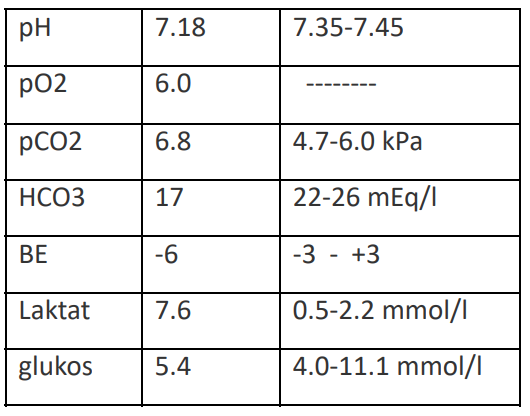 Fall 3: Noah, 11 månader. (35p) (Omtenta HT22)
(…) Barnet anländer nu med ambulans och pappa medföljer. Barnet är blekt och slappt och läggs omedelbart på barnbordet där narkosläkaren värderar luftväg och ventilation medan övervakningsutrustning kopplas upp. Ambulanspersonal rapporterar följande under tiden: ”Noah började krampa kl 9.20, pappa gav direkt Stesolid (diazepam) rektalt, utan effekt, och ambulans larmades. När vi kom kl 9.30 krampade han, och vi gav först en dos Midazolam nasalt, men utan effekt, och då gav vi en dos till intramuskulärt, och sedan lastade vi och åkte.  Under transport ryckt lite, men avtagande och nu helt slapp. Noah är förkyld sedan ett par dagar med feber, snuva och hosta. Tidigare frisk men har haft en feberkramp tidigare varför man fått Stesolid klysma att ha hemma. Vikt 9 kg enligt föräldrarna.” Nu finns följande värden: andningsfrekvens 11/minut, saturation 100% på 10 l syrgas/minut, puls 195/minut, temp 39.4. Vid undersökning: fri luftväg med svalgtub, lungor auskulteras med slembiljud bilateralt. Buken mjuk. RLS 8. Pupiller något stora men reagerar normalt för ljus. Ingen nackstyvhet. Främre fontanell liten men palperas ua. Huden blek, väldigt varm över bålen, men svalare i extremiteter. Inga utslag. Andningsfrekvensen är sänkt (bör ligga runt 30–40/min för Noah) och pulsen är förhöjd (ska inte överstiga 160/minut för hans ålder). Barn ökar systemvaskulära resistensen och hjärtfrekvensen, men kan inte öka slagvolymen. Därför blir ökad pulsfrekvens en viktig faktor att bedöma och blodtryck mer svårbedömt (varför det sällan på kritiskt sjuka barn). Glukos saknas i rapporten. Tillståndet som förelåg är status epilepticus.
En sjuksköterska sätter en pvk. Narkosläkaren stödventilerar för att komma upp till 20 andetag/minut. En venös blodgas tas. En annan sjuksköterska förbereder inhalation.
Fråga 3:4a (4p) Tolka blodgasen. Beskriv utifrån Noahs situation den senaste timmen hur syrabasrubbningen uppkommit.
Fråga 3:4b (3p) Vilka orsaker till Noahs medvetslöshet behöver övervägas i nuläget?
Återkoppling 3:4. Kombinerad metabol och respiratorisk acidos. Kramperna leder till anaerob metabolism(muskelarbete) i kombination med otillräcklig ventilation. Bensodiazepiner i höga doser är andningsdeprimerande, vilket leder till koldioxidretention både genom låg andningsfrekvens och ofri luftväg. Noahs luftvägsinfektion kan också bidra till försämrat gasutbyte. Orsaker att överväga: postiktalitet, bensodiazepineffekt, icke konvulsivt status epilepticus, CNS-infektion.(Lärandemål A1, A2)
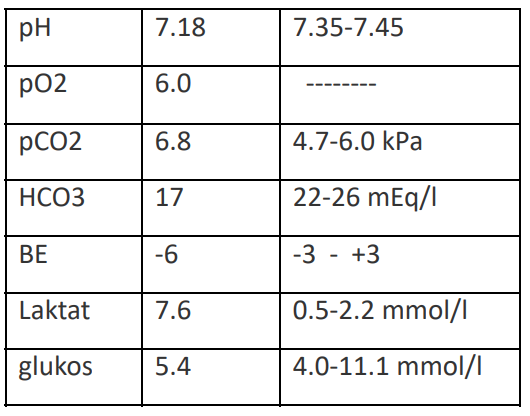 Fall 3: Noah, 11 månader. (35p) (Omtenta HT22)
(…) En sjuksköterska sätter en pvk. Narkosläkaren stödventilerar för att komma upp till 20 andetag/minut. En venös blodgas tas. En annan sjuksköterska förbereder inhalation. Kombinerad metabol och respiratorisk acidos. Kramperna leder till anaerob metabolism(muskelarbete) i kombination med otillräcklig ventilation.  Bensodiazepiner i höga doser är andningsdeprimerande, vilket leder till koldioxidretention både genom låg andningsfrekvens och ofri luftväg. Noahs luftvägsinfektion kan också bidra till försämrat gasutbyte. Orsaker att överväga: postiktalitet, bensodiazepineffekt, icke konvulsivt status epilepticus, CNS-infektion.
Patienten får vätskebolus 10 ml/kg, som upprepas efter en stund. Paracetamol ges också. Noah andas alltmer själv och andningsfrekvensen är nu 27/minut och svalgtuben har bytts ut mot en nästub (”näskantarell”). Han kräver fortfarande 5l syrgas/minut för att hålla saturation 100%. Huden är inte längre lika blek, och hjärtfrekvens 150/minut. Han är fortfarande slapp. Blodstatus, CRP, och blododlingar tas.
Fråga 3:5a (2p) Var ska patienten vårdas och varför?
Fråga 3:5b (2p)Hur förbereder du transport av Noah inne på sjukhuset?
Fall 3: Noah, 11 månader. (35p) (Omtenta HT22)
(…) En sjuksköterska sätter en pvk. Narkosläkaren stödventilerar för att komma upp till 20 andetag/minut. En venös blodgas tas. En annan sjuksköterska förbereder inhalation. Kombinerad metabol och respiratorisk acidos. Kramperna leder till anaerob metabolism(muskelarbete) i kombination med otillräcklig ventilation.  Bensodiazepiner i höga doser är andningsdeprimerande, vilket leder till koldioxidretention både genom låg andningsfrekvens och ofri luftväg. Noahs luftvägsinfektion kan också bidra till försämrat gasutbyte. Orsaker att överväga: postiktalitet, bensodiazepineffekt, icke konvulsivt status epilepticus, CNS-infektion.
Patienten får vätskebolus 10 ml/kg, som upprepas efter en stund. Paracetamol ges också. Noah andas alltmer själv och andningsfrekvensen är nu 27/minut och svalgtuben har bytts ut mot en nästub (”näskantarell”). Han kräver fortfarande 5l syrgas/minut för att hålla saturation 100%. Huden är inte längre lika blek, och hjärtfrekvens 150/minut. Han är fortfarande slapp. Blodstatus, CRP, och blododlingar tas.
Fråga 3:5a (2p) Var ska patienten vårdas och varför?
Fråga 3:5b (2p)Hur förbereder du transport av Noah inne på sjukhuset?
Återkoppling 3:5. Patienten behöver intensivvård. Luftvägen är inte stabil. Han är fortfarande medvetslös och kräver hög grad av övervakning av ett slag som pediatrisk vårdavdelning inte kan ge. Personal som kan hantera luftväg och läkemedel måste medfölja. Syrgasflaska med tillräcklig mängd för transport. Utrustning för luftvägshantering. Eventuella läkemedel för ny kramp eller hjärtstopp. (Lärandemål A1, A4, B5)
Fall 3: Noah, 11 månader. (35p) (Omtenta HT22)
(…) En sjuksköterska sätter en pvk. Narkosläkaren stödventilerar för att komma upp till 20 andetag/minut.  En venös blodgas tas. En annan sjuksköterska förbereder inhalation. Kombinerad metabol och respiratorisk acidos. Kramperna leder till anaerob metabolism (muskelarbete) i kombination med otillräcklig ventilation.  Bensodiazepiner i höga doser är andningsdeprimerande, vilket leder till koldioxidretention både genom låg andningsfrekvens och ofri luftväg.  Noahs luftvägsinfektion kan också bidra till försämrat gasutbyte. Orsaker att överväga: postiktalitet,  bensodiazepineffekt, icke konvulsivt status epilepticus, CNS-infektion. Patienten får vätskebolus 10 ml/kg, som upprepas efter en stund. Paracetamol ges också. Noah andas alltmer själv och andningsfrekvensen är nu 27/minut och svalgtuben har bytts ut mot en nästub (”näskantarell”). Han kräver fortfarande 5l syrgas/minut för att hålla saturation 100%. Huden är inte längre lika blek, och hjärtfrekvens 150/minut. Han är fortfarande slapp. Blodstatus, CRP, och blododlingar tas. Patienten behöver intensivvård. Luftvägen är inte stabil. Han är fortfarande medvetslös och kräver hög grad av övervakning av ett slag som pediatrisk vårdavdelning inte kan ge. Personal som kan hantera luftväg och läkemedel måste medfölja. Syrgasflaska med tillräcklig mängd för transport. Utrustning för luftvägshantering. Eventuella läkemedel för ny kramp eller hjärtstopp. 
Noah kommer till sjukhusets intensivvårdsavdelning. Efter en stunbd tas blodgas om som visar förbättring. Laktat är nu normaliserat. Blodstatus återkommer med lätt stegrade LPK, i övrigt utan anmärkning och CRP 25. Noah piggnar till efter en stund och nästuben avvecklas. Efter ett par timmar kan han utskrivas från intensivvårdsavdelning till pediatrisk vårdavdelning, då han är alert och enligt föräldrar är ganska mycket ”som vanligt”, men med fortsatta inhalationer då han bedöms ha slem och obstruktivitet i luftvägarna. Föräldrarna undrar om Noah har haft en ny feberkrampsepisod, och om de framöver ska bli mer noggranna att ge febernedsättande för att undvika feberkramp.
Fråga 3:6a (3p) Vad svarar du föräldrarna?
Fråga 3:6b (3p)Hur har Noahs laktat kunnat normaliseras på den här tiden? Redogör för det utifrån laktatmetabolismen.
Fråga 3:6c (2p)Vilka är de vanliga orsakerna till luftvägsobstruktivitet hos små barn, som Noah?
Fall 3: Noah, 11 månader. (35p) (Omtenta HT22)
(…) En sjuksköterska sätter en pvk. Narkosläkaren stödventilerar för att komma upp till 20 andetag/minut.  En venös blodgas tas. En annan sjuksköterska förbereder inhalation. Kombinerad metabol och respiratorisk acidos. Kramperna leder till anaerob metabolism (muskelarbete) i kombination med otillräcklig ventilation.  Bensodiazepiner i höga doser är andningsdeprimerande, vilket leder till koldioxidretention både genom låg andningsfrekvens och ofri luftväg.  Noahs luftvägsinfektion kan också bidra till försämrat gasutbyte. Orsaker att överväga: postiktalitet,  bensodiazepineffekt, icke konvulsivt status epilepticus, CNS-infektion. Patienten får vätskebolus 10 ml/kg, som upprepas efter en stund. Paracetamol ges också. Noah andas alltmer själv och andningsfrekvensen är nu 27/minut och svalgtuben har bytts ut mot en nästub (”näskantarell”). Han kräver fortfarande 5l syrgas/minut för att hålla saturation 100%. Huden är inte längre lika blek, och hjärtfrekvens 150/minut. Han är fortfarande slapp. Blodstatus, CRP, och blododlingar tas. Patienten behöver intensivvård. Luftvägen är inte stabil. Han är fortfarande medvetslös och kräver hög grad av övervakning av ett slag som pediatrisk vårdavdelning inte kan ge. Personal som kan hantera luftväg och läkemedel måste medfölja. Syrgasflaska med tillräcklig mängd för transport. Utrustning för luftvägshantering. Eventuella läkemedel för ny kramp eller hjärtstopp. 
Noah kommer till sjukhusets intensivvårdsavdelning. Efter en stunbd tas blodgas om som visar förbättring. Laktat är nu normaliserat. Blodstatus återkommer med lätt stegrade LPK, i övrigt utan anmärkning och CRP 25. Noah piggnar till efter en stund och nästuben avvecklas. Efter ett par timmar kan han utskrivas från intensivvårdsavdelning till pediatrisk vårdavdelning, då han är alert och enligt föräldrar är ganska mycket ”som vanligt”, men med fortsatta inhalationer då han bedöms ha slem och obstruktivitet i luftvägarna. Föräldrarna undrar om Noah har haft en ny feberkrampsepisod, och om de framöver ska bli mer noggranna att ge febernedsättande för att undvika feberkramp.
Fråga 3:6a (3p) Vad svarar du föräldrarna?
Fråga 3:6b (3p)Hur har Noahs laktat kunnat normaliseras på den här tiden? Redogör för det utifrån laktatmetabolismen.
Fråga 3:6c (2p)Vilka är de vanliga orsakerna till luftvägsobstruktivitet hos små barn, som Noah?
Återkoppling 3:6. Den här krampepisoden har varit lång och komplicerad, och vidare utredning behövs för att utesluta bakomliggande orsak. En epilepsi skulle kunna yttra sig på detta sätt, där feber sänker kramptröskeln. Feberkramper ska var kortvariga och associerade med hög feber. Feberkramp är dock vanligt i Noahs ålder. Feberkramp kan inte förebyggas med antipyretika. Laktat metaboliseras i lever och njurar. I levern kan glukos återbildas från laktat via glukoneogenesen. Laktat kan oxideras till pyruvat och metaboliseras i mitokondrien. Laktatemi ger metabol acidos. Själva acidosen kommer kompenseras respiratoriskt, men det påverkar inte i sig laktatmetabolismen, annat än att det bidrar till normalisering av pH i blodet medan metabolismen av laktat pågår. De vanliga orsakerna till luftvägsobstruktivitet hos små barn är luftvägsinfektioner, oftast virala, och även astma. (Lärandemål A1, A2)
Slut på fall!
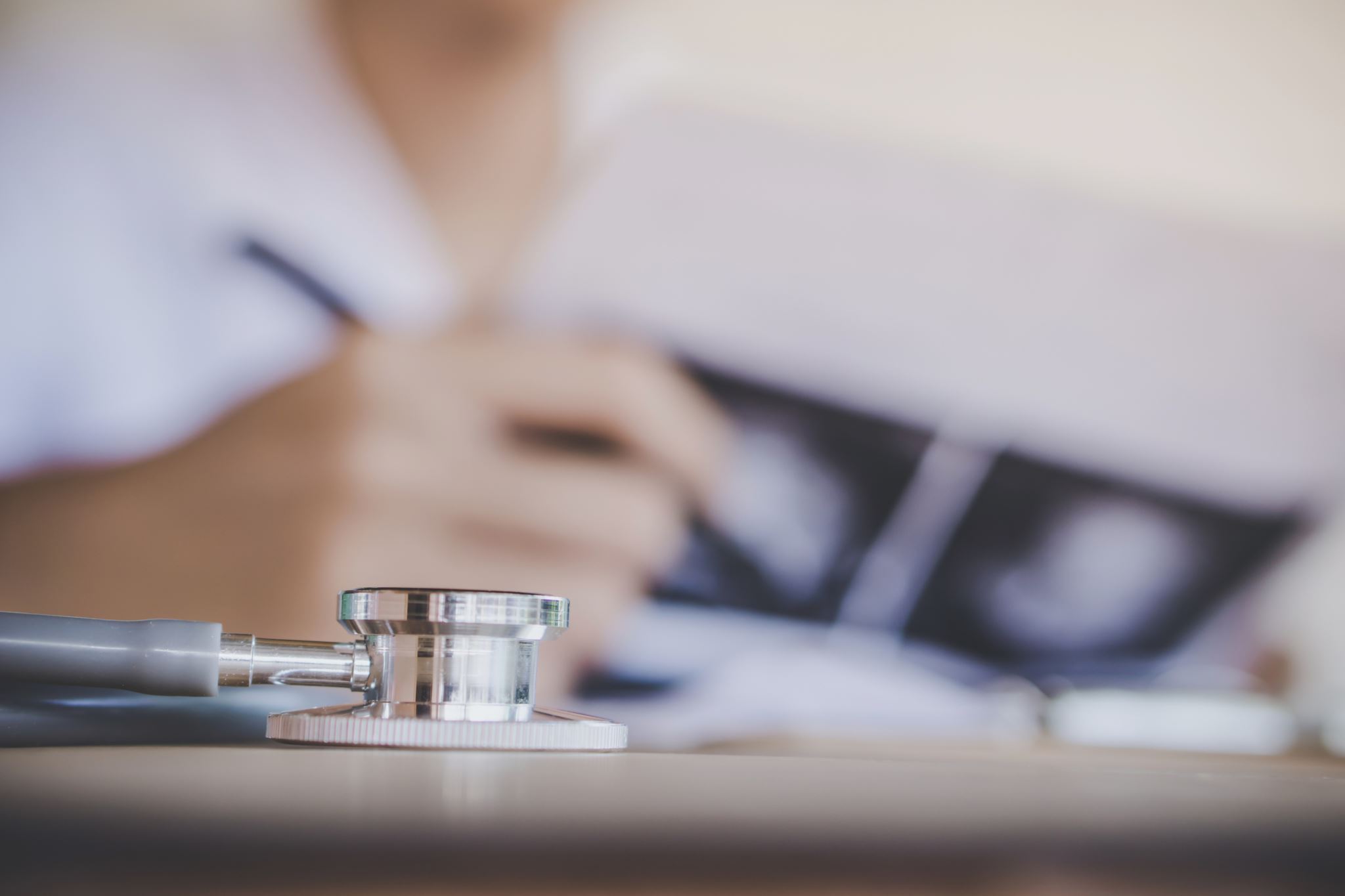 Snart examen!